PROGRAMA NACIONAL MUNICIPIOS Y COMUNAS SALUDABLES
La Falda Cuidad Saludable
Sala de Situación de Salud Local (SSSL)
2021/2022
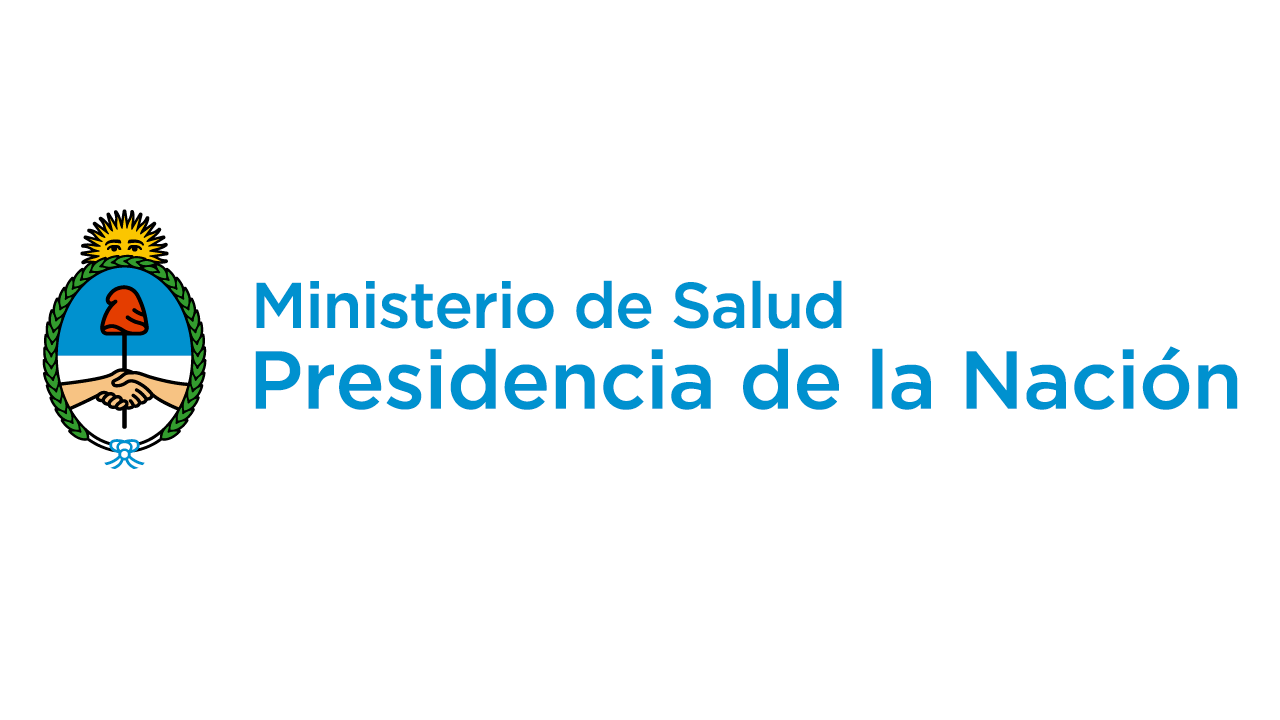 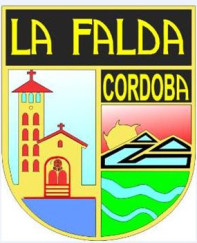 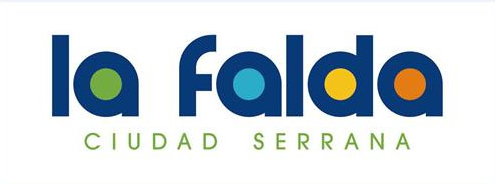 Ciudad de La Falda
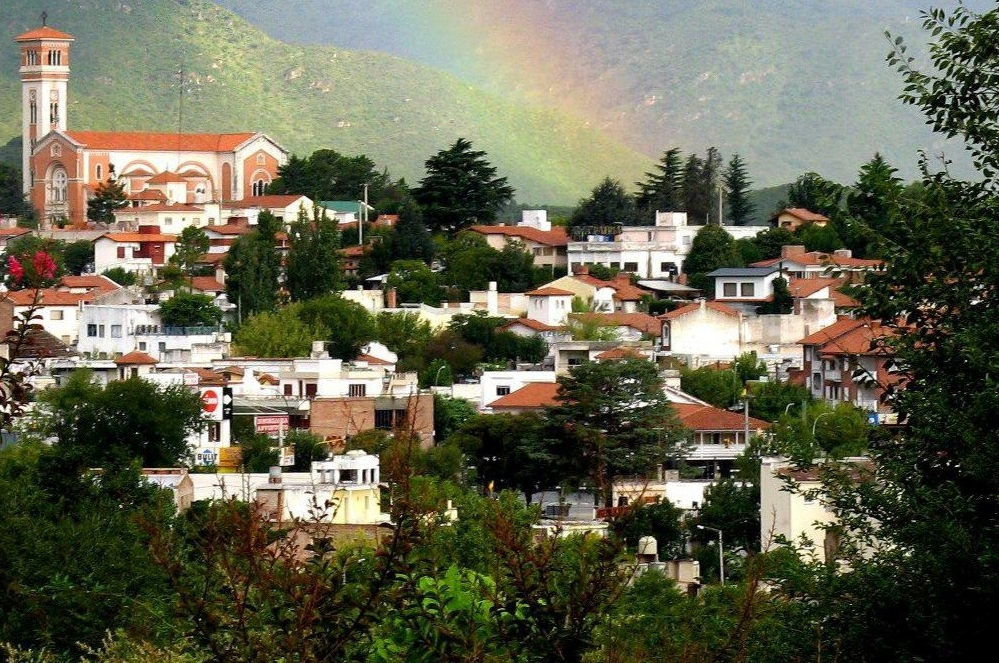 GEORREFERENCIA
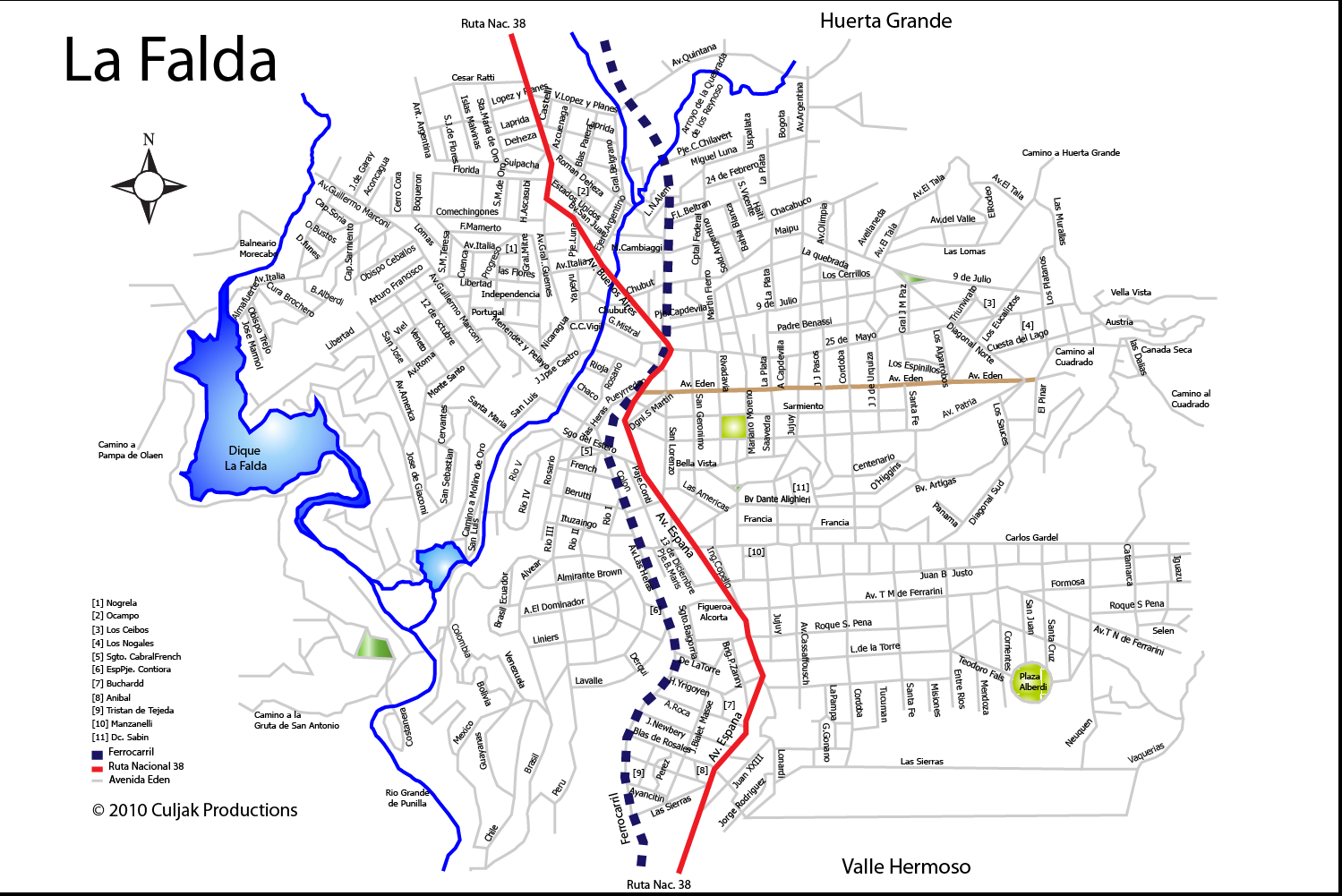 ¿Qué es l a sala de situación?
La sala de situación local brinda información teniendo en cuenta  los determinantes de salud 

Es una gran herramienta de fortalecimiento institucional y por sobre todo de gestión política pública

Con los datos obtenidos, se podrán observar y analizar tanto las fortalezas como las debilidades.

Para luego  generar acciones que permitan  fortalecer los aspectos positivos y mejorar los negativos.

Teniendo muy claro que el objetivo principal del programa es la reducción de la brecha de inequidad y mejorar la calidad de vida de toda la comunidad.
Determinantes
*Promoción de la act. Física
*Control del consumo de tabaco
*Promoción de la seguridad vial
*Promoción de la alimentación saludable
*Control de alcohol y sust. tóxicas
Modos de vida
*promoción del empleo genuino
*Promoción de la educación
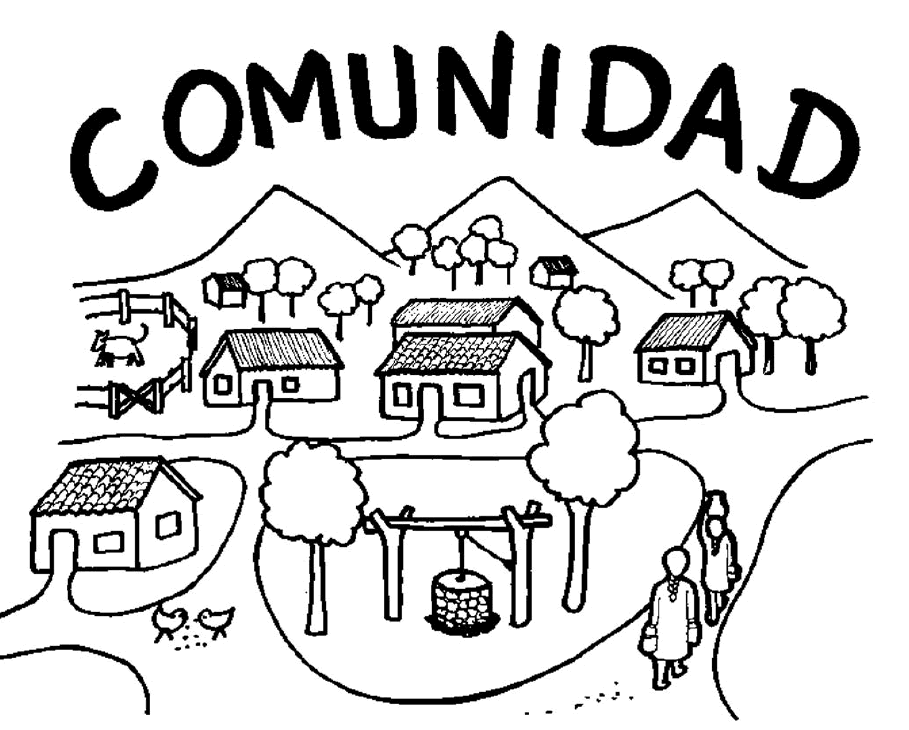 Socio- económico
*Control prenatal del parto y prenatal
*Salud integral del niño, del nacimiento a los 5 años.
*cobertura de vacunación infantil
*Prevención de enfermedades cardiovasculares
*Agua segura y disposición sanitaria de excretas
*Gestión de residuos sólidos Urbanos
*Parquización y arbolado urbano con especies nativas no alergenas.
Salud ambiental
Sistema y servicios de salud
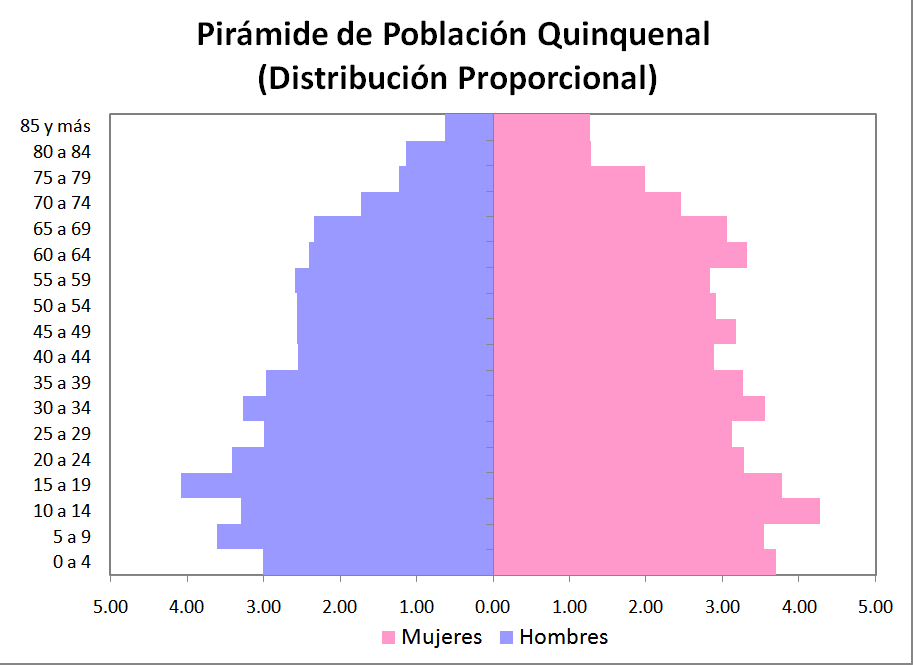 Población total: 16.379*

Fuente: Dir. General de Estadísticas- Censo 2010
*Si bien se estima una población actual de22.000 habitantes. Aún no hay datos oficiales del censo2022  (2022)
Sistemas y Servicios de Salud
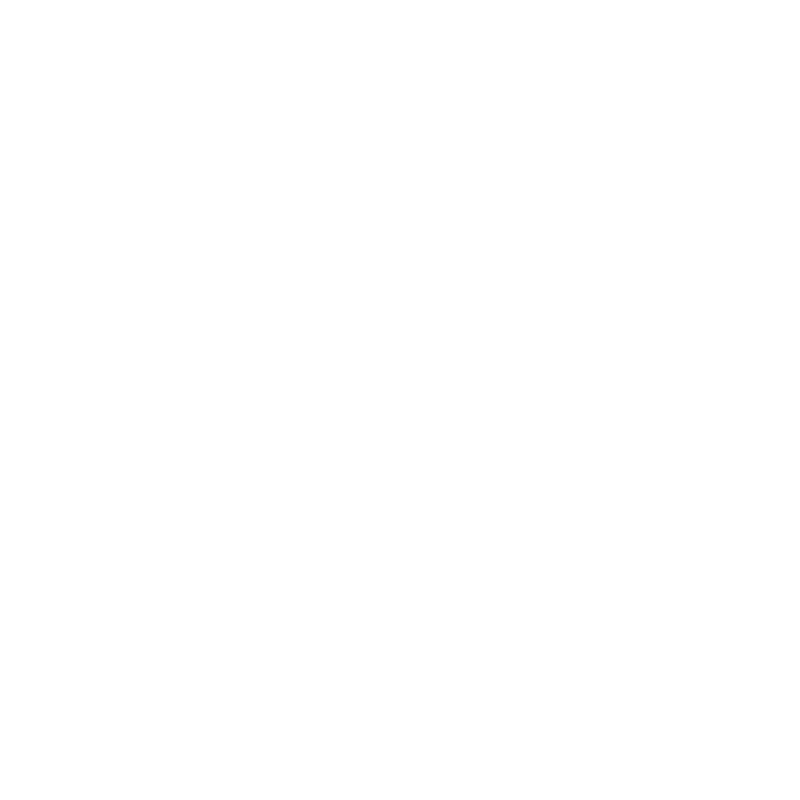 Fortalezas:
*Contamos con un Hospital Municipal: en el mismo se cuenta con una gran cantidad de servicios. Cirugía, cardiología, oncología, clínica de adultos y pediatría, kinesiología, traumatología, psicología, psiquiatría , odontología, odontopediatria, nutrición, son algunos de ellos.

Además brindamos atención primara en   4 centros, ubicados en distintos barrios de nuestra localidad.

Esto permite garantizar el derecho de la población al acceso a los servicios de salud.

*Contamos con equipos técnicos que trabajan de manera interdisciplinaria,  conociendo así a nuestra población más vulnerable de manera integral y en territorio. Optimizando la calidad de respuesta a las necesidades y permitiendo también el acceso a los servicios de salud, ya que más de una vez, es el equipo quien logra ser el nexo entre la gente y los centros de salud
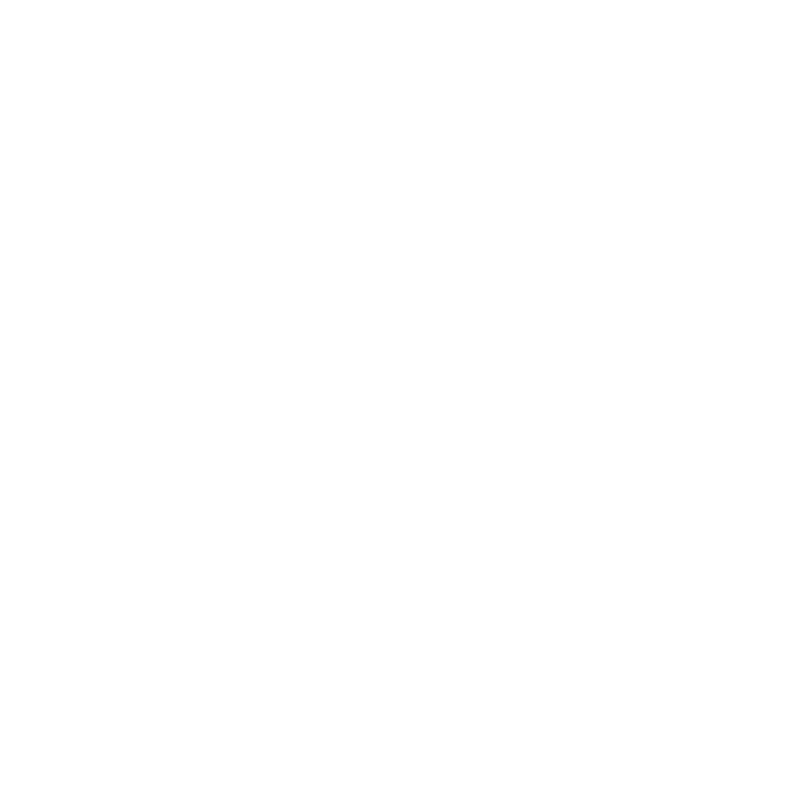 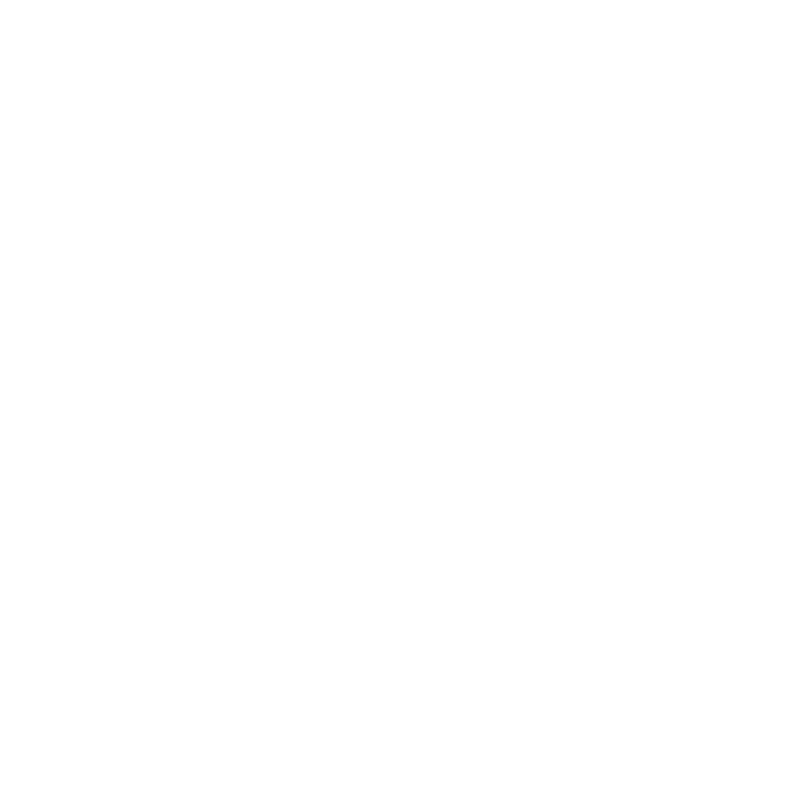 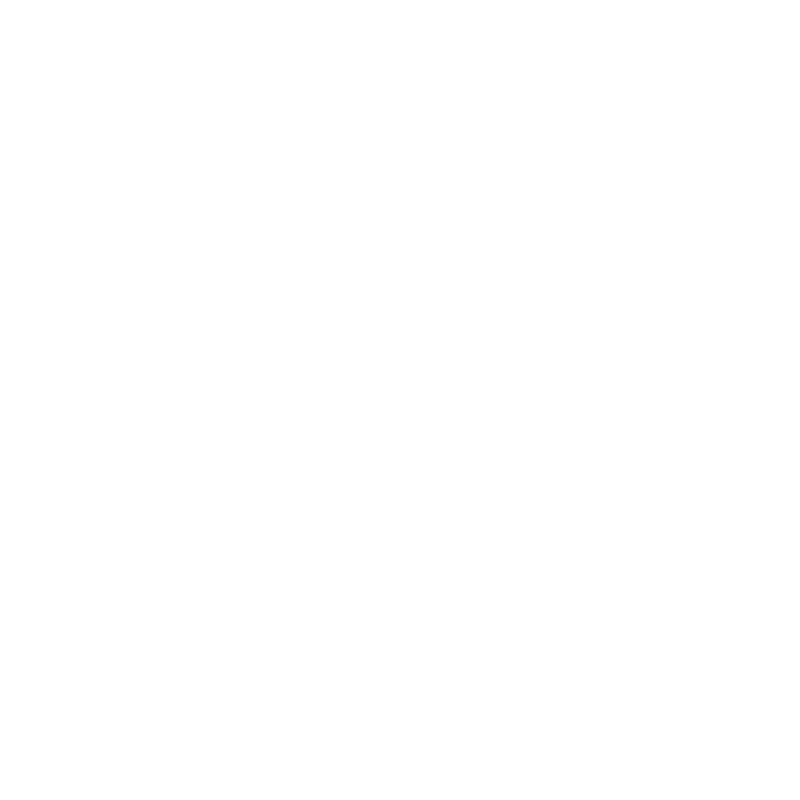 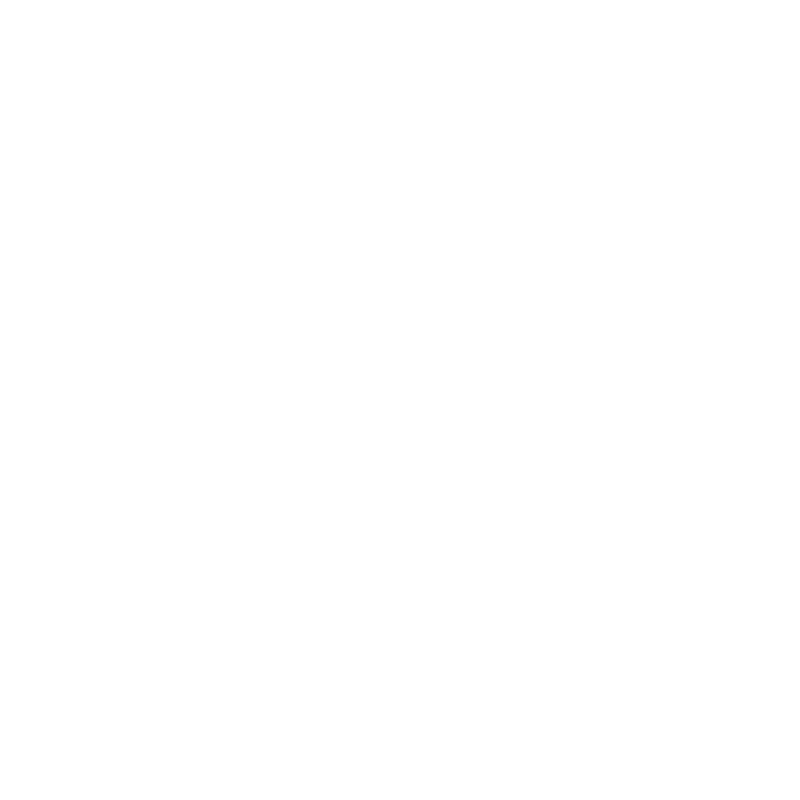 Fuente : Secretaría de Salud (2022)
Sistemas y Servicios de Salud
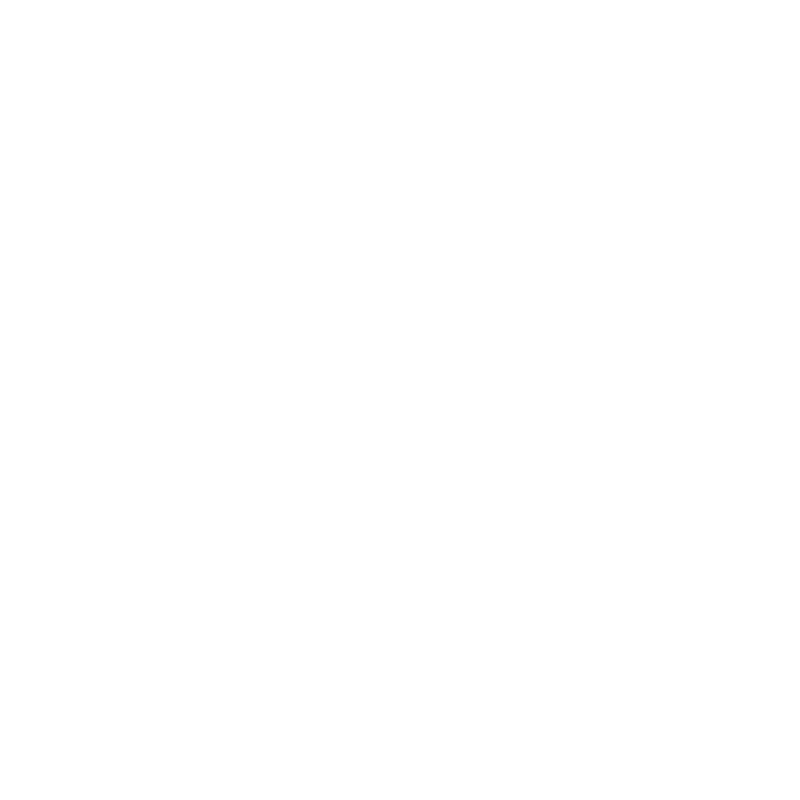 Georreferencia de nuestro Hospital y Caps
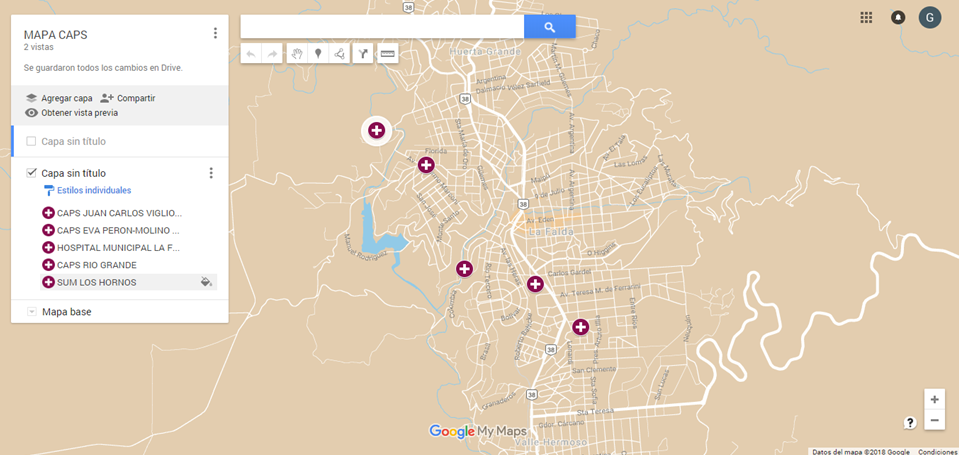 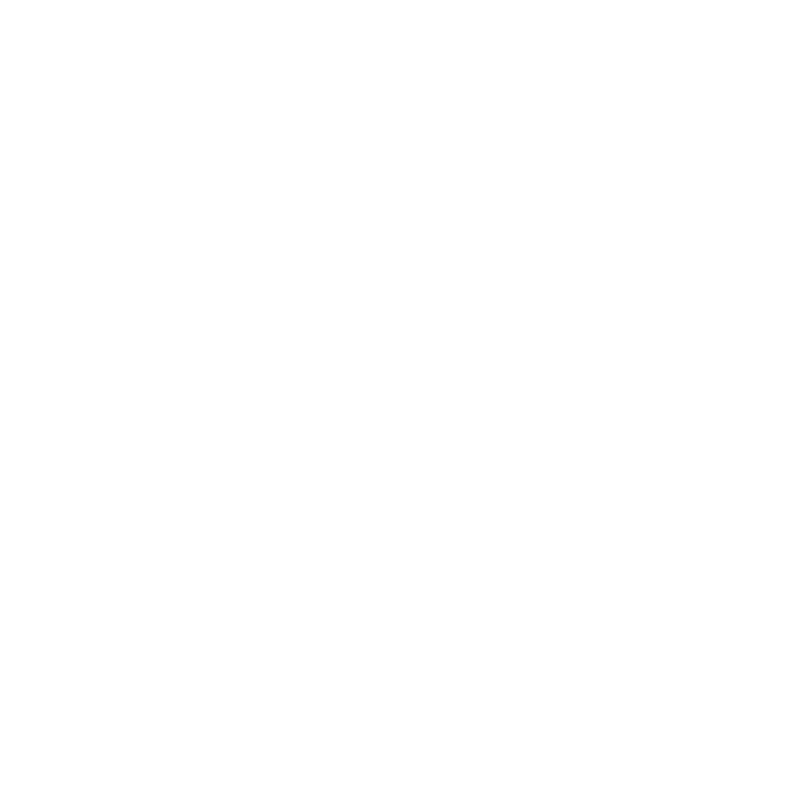 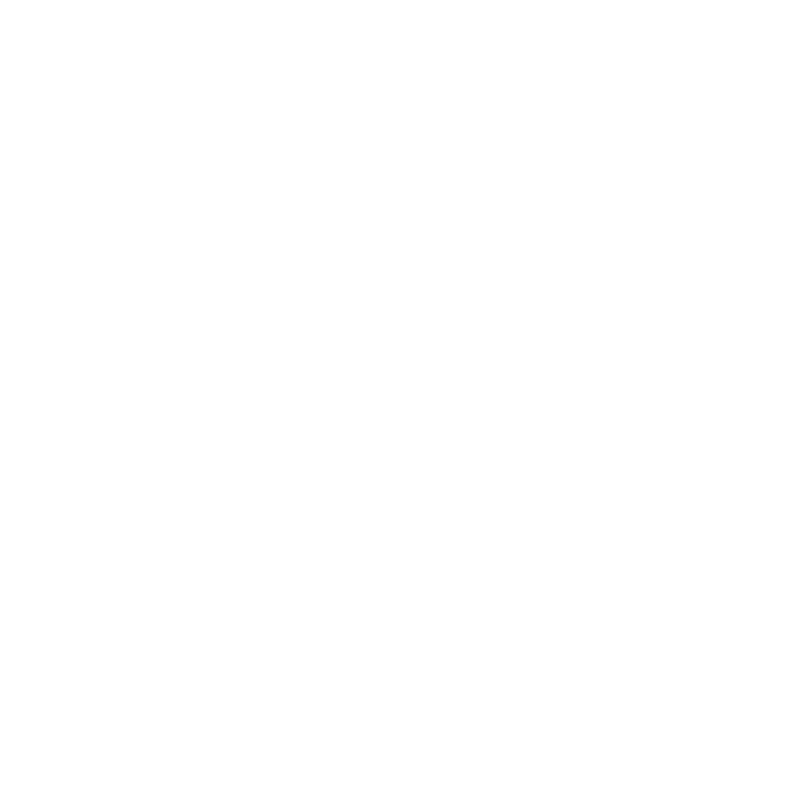 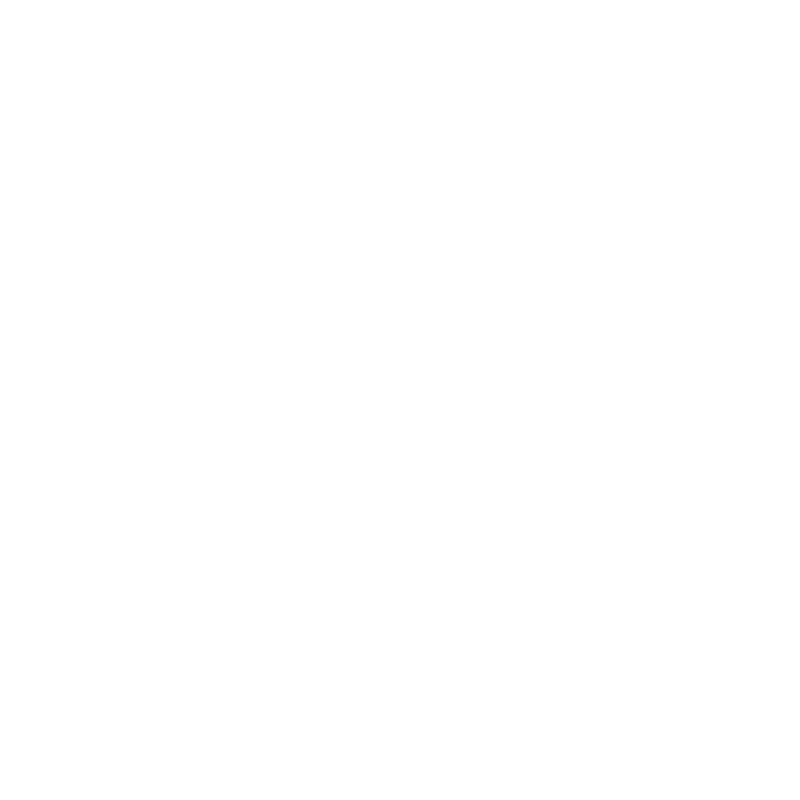 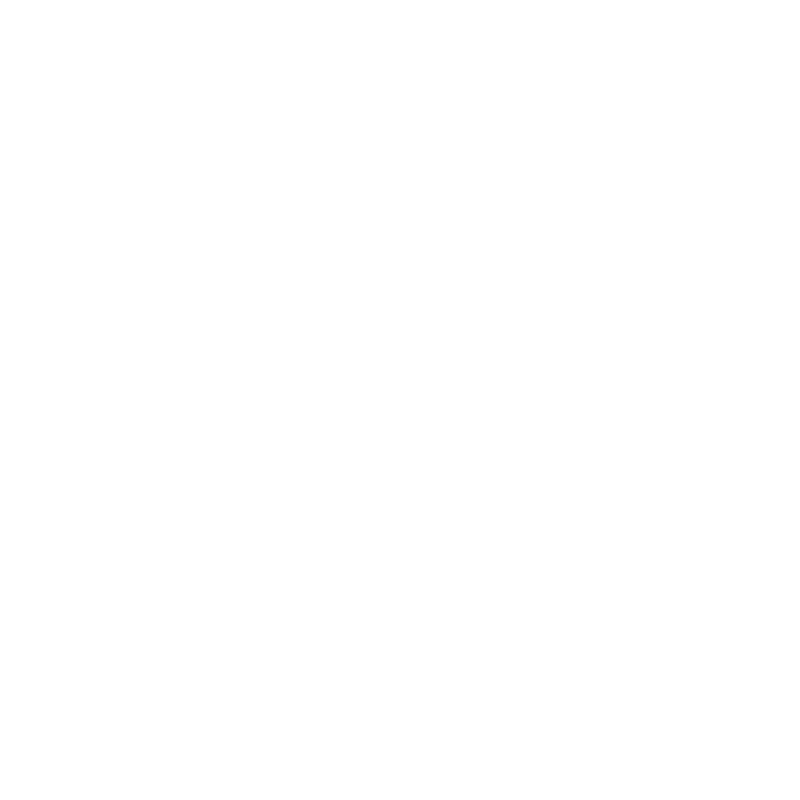 Sistemas y Servicios de Salud
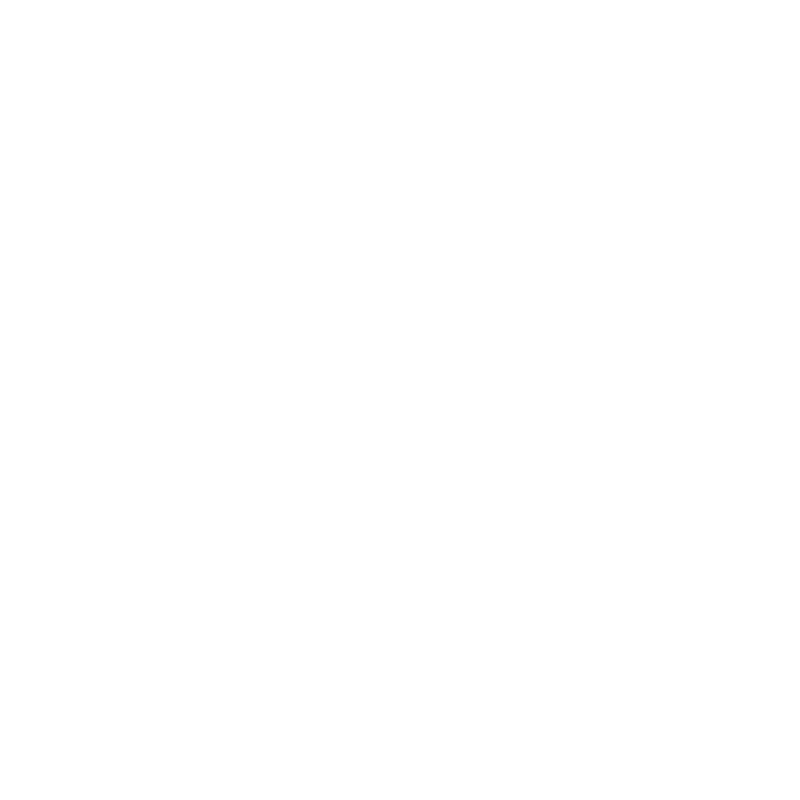 Problemas Priorizados
No contamos con el total del los datos  sistematizada, digital y accesible. Sin embargo se está trabajando en la realización del mismo.

No contamos con testeos de VIH y Sífilis rápidos, de todos modos si realizan los testeos y el resultado está en 24 hs.
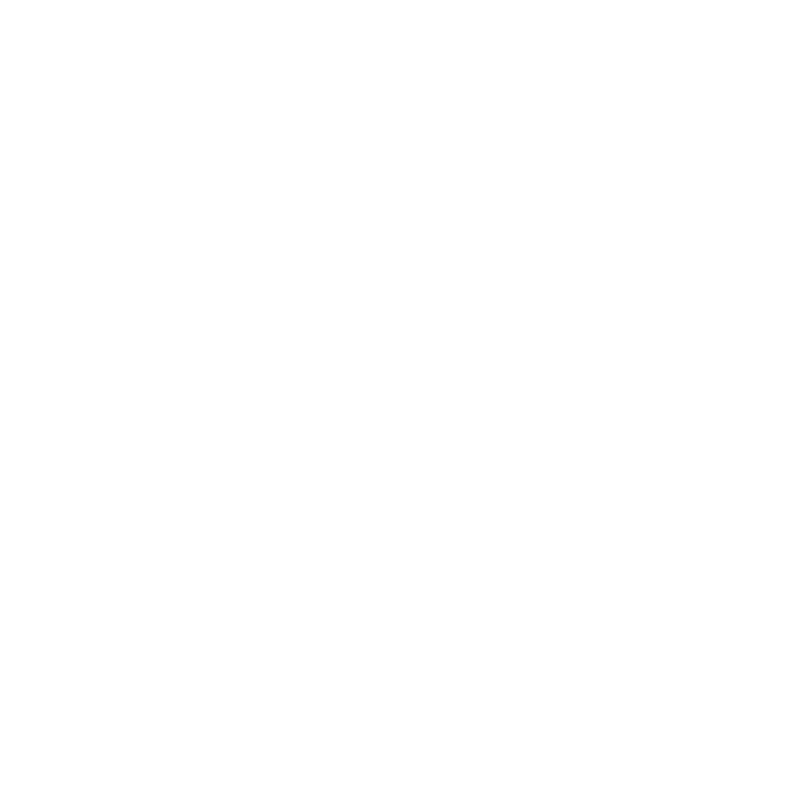 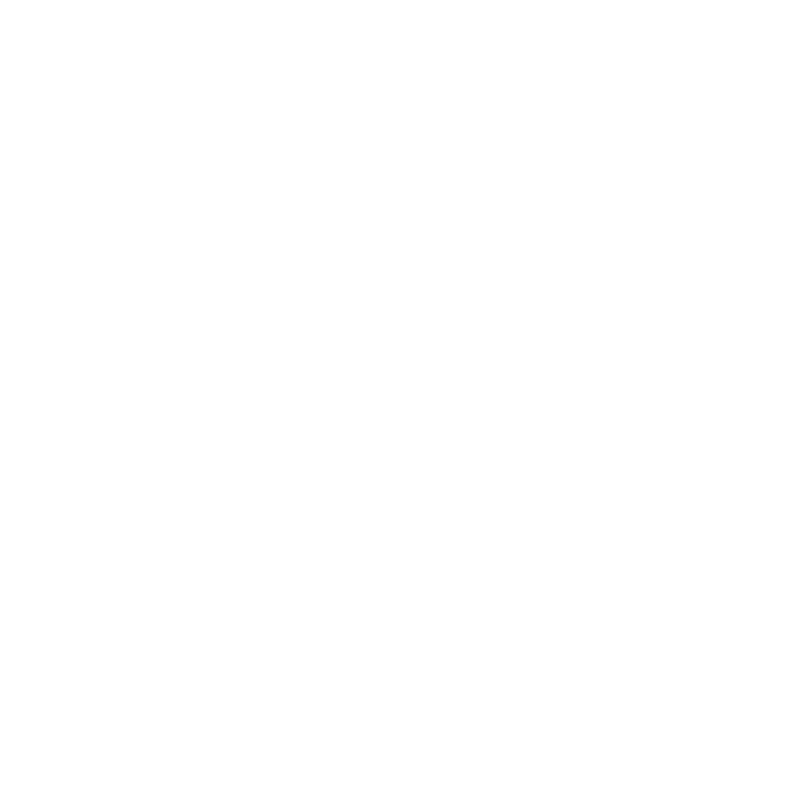 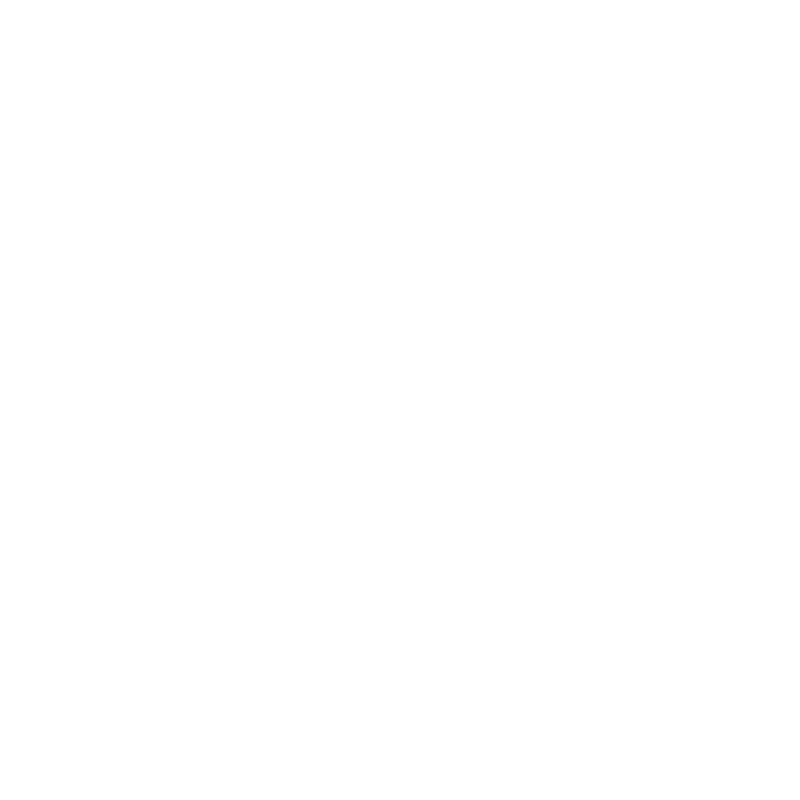 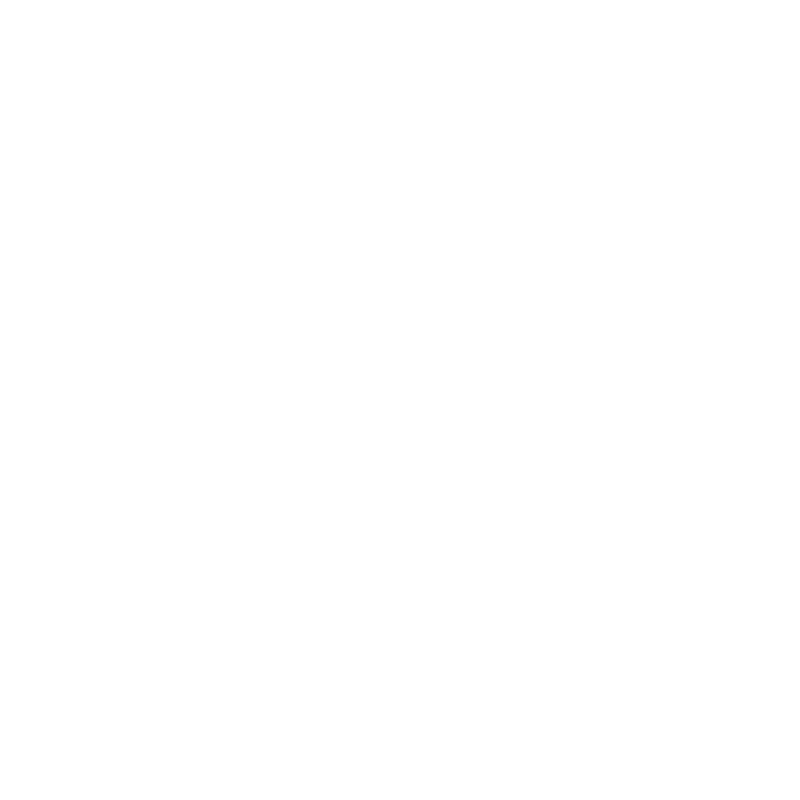 Fuente: Hospital Municipal (2022)
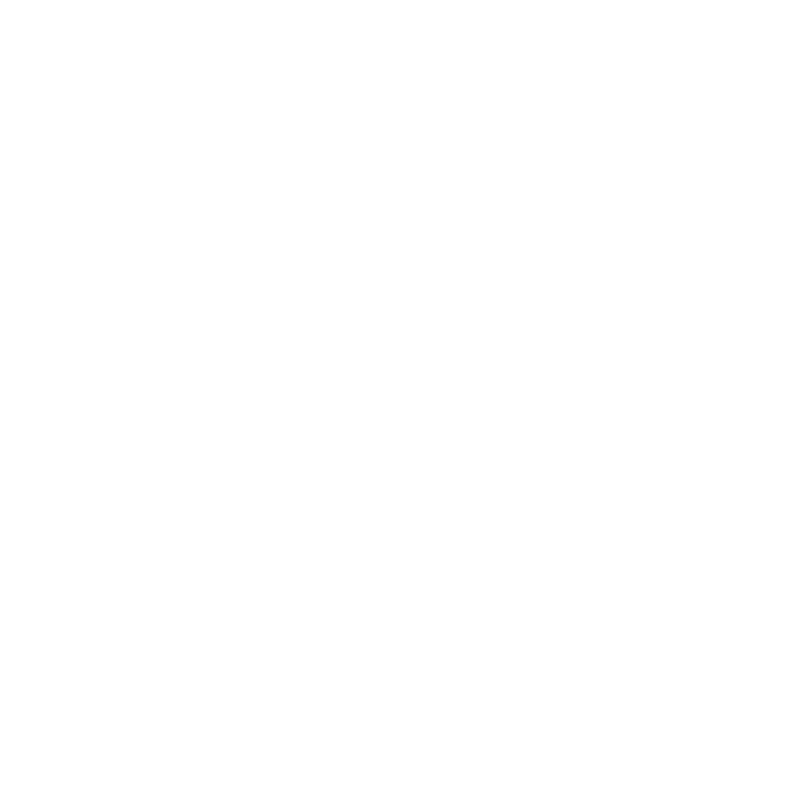 FORTALEZAS
*85 % de la población recibe agua por red pública.
*56.5% de la población tiene cloacas. 
*Se trabaja permanentemente en la eliminación de micro basurales.
*Todas las viviendas cuentan con recolección de la basura
*contamos con recolección de basura diferenciada, planta de transferencia  y reciclado.
*Se realizan acciones de control de vectores.
*Contamos con plan de contingencia para catástrofes.
*Programa de esterilización gratuita para mascotas y tenencia responsable.  Además del refugio para animales.
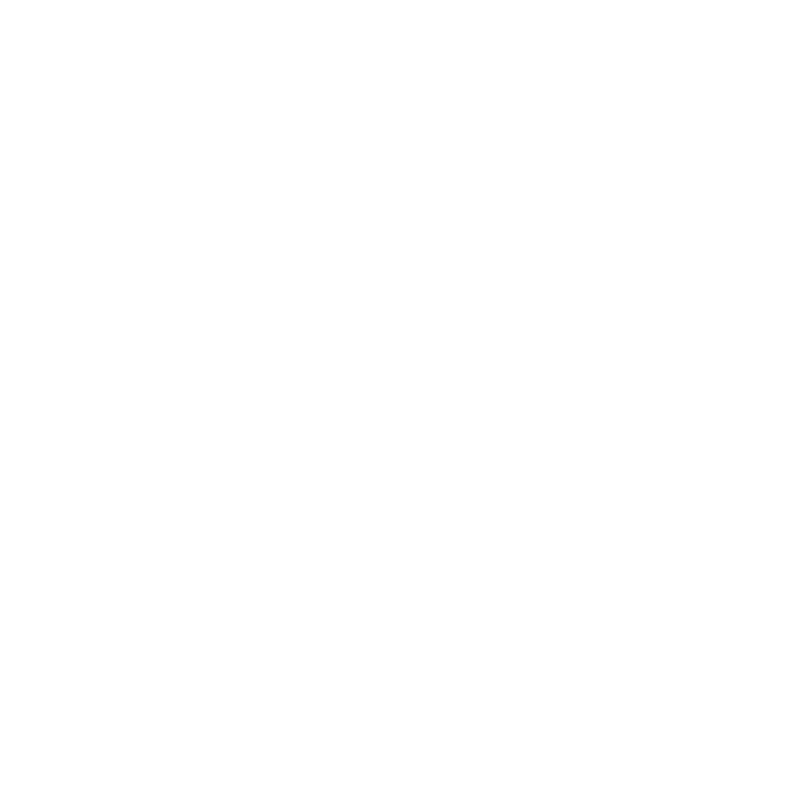 Salud ambiental
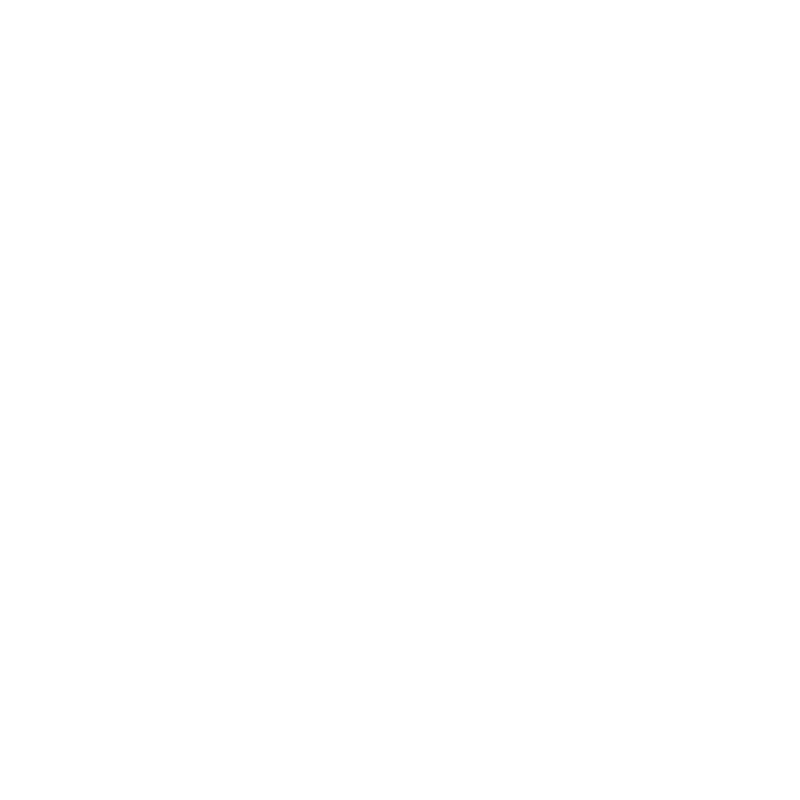 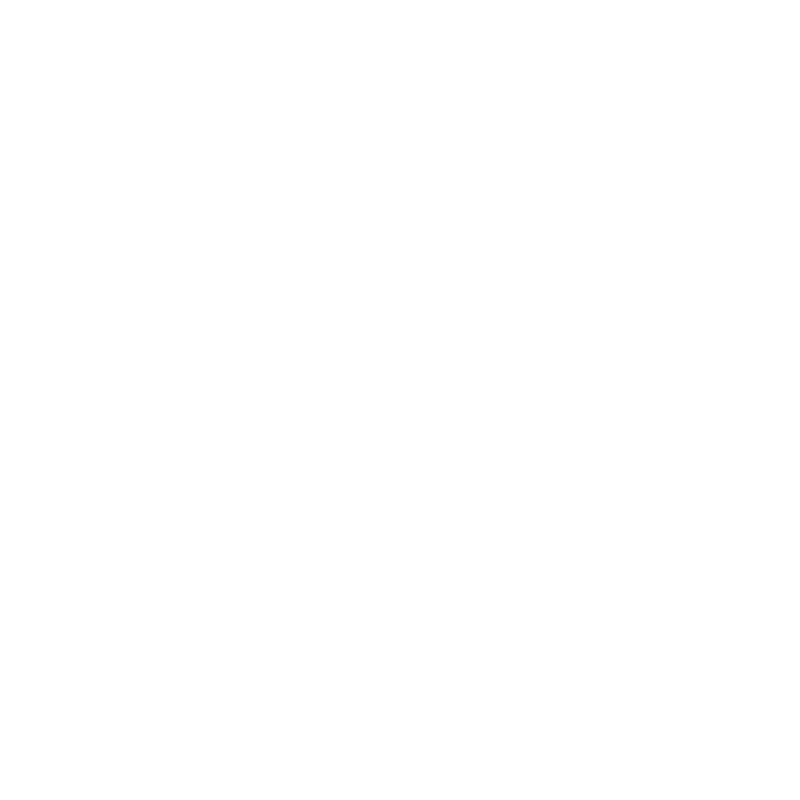 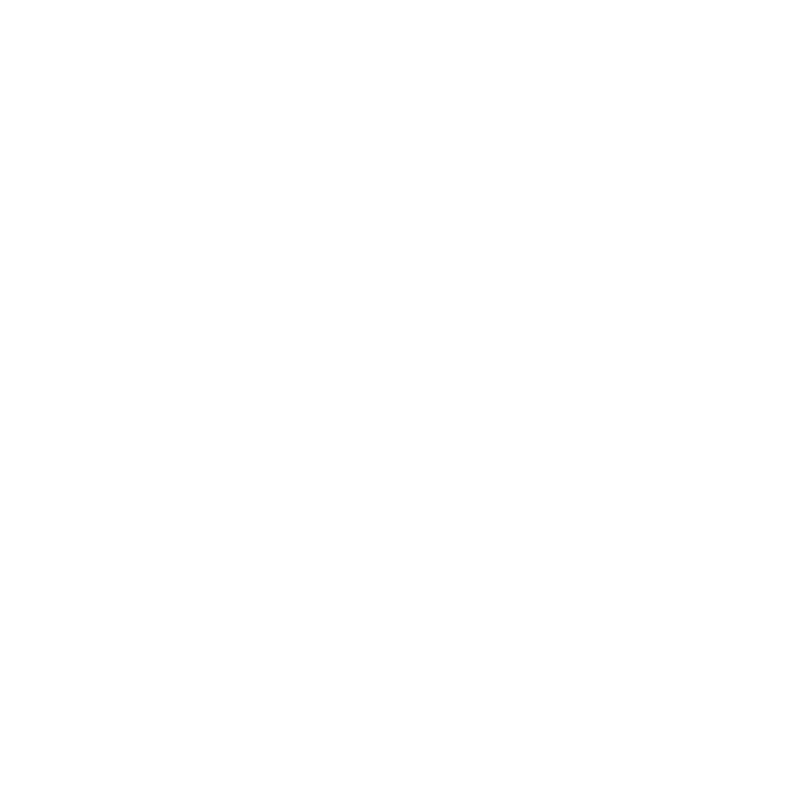 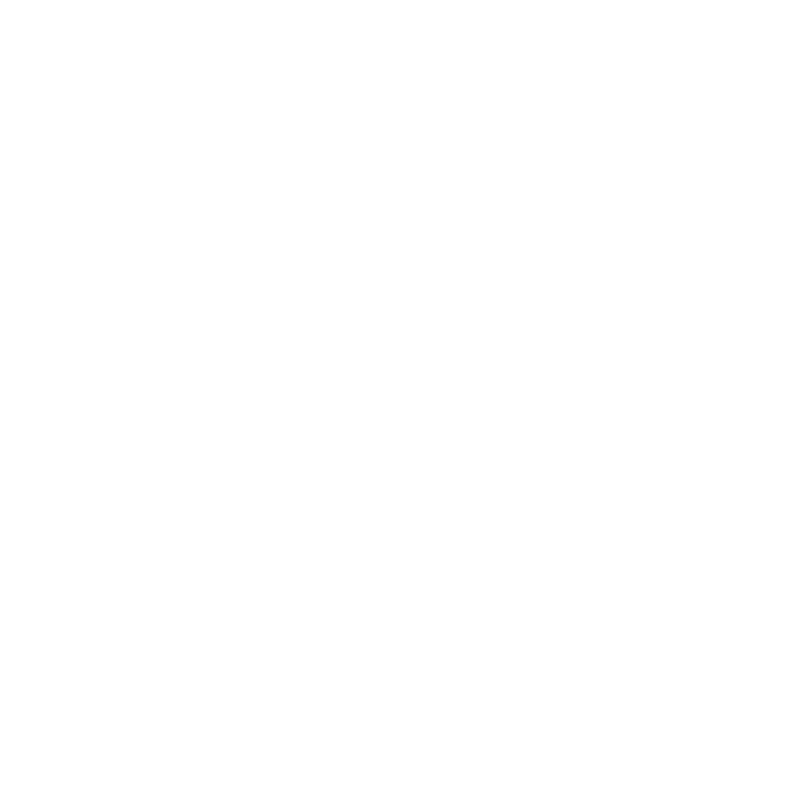 FORTALEZAS
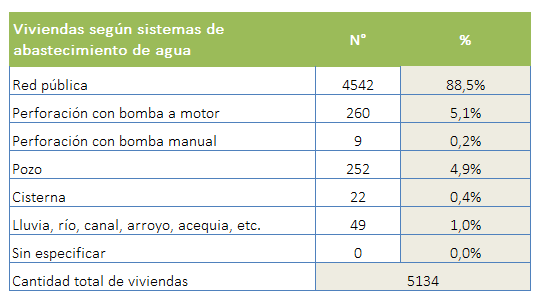 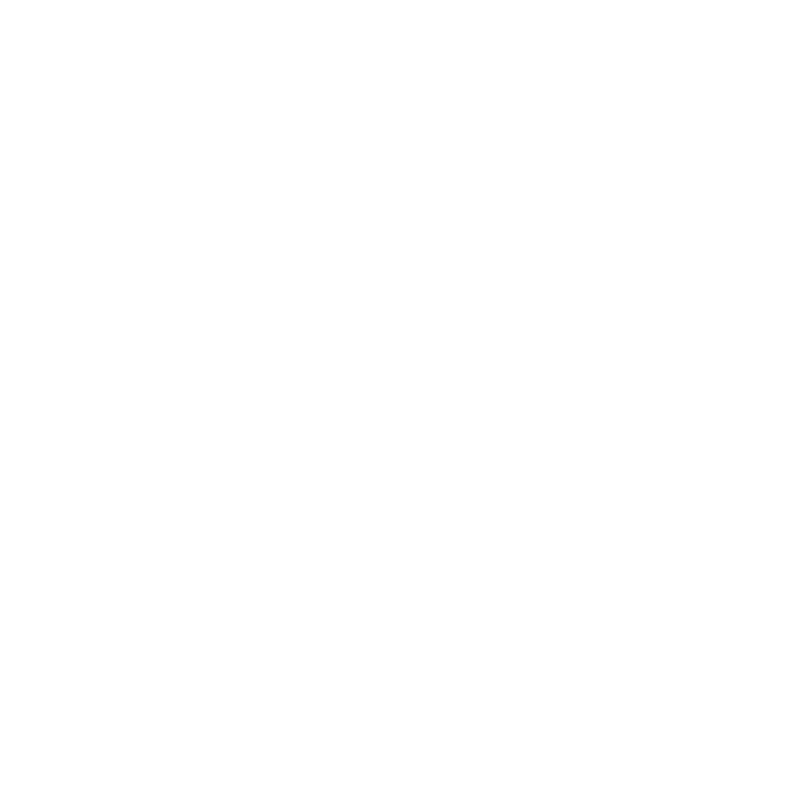 Salud ambiental
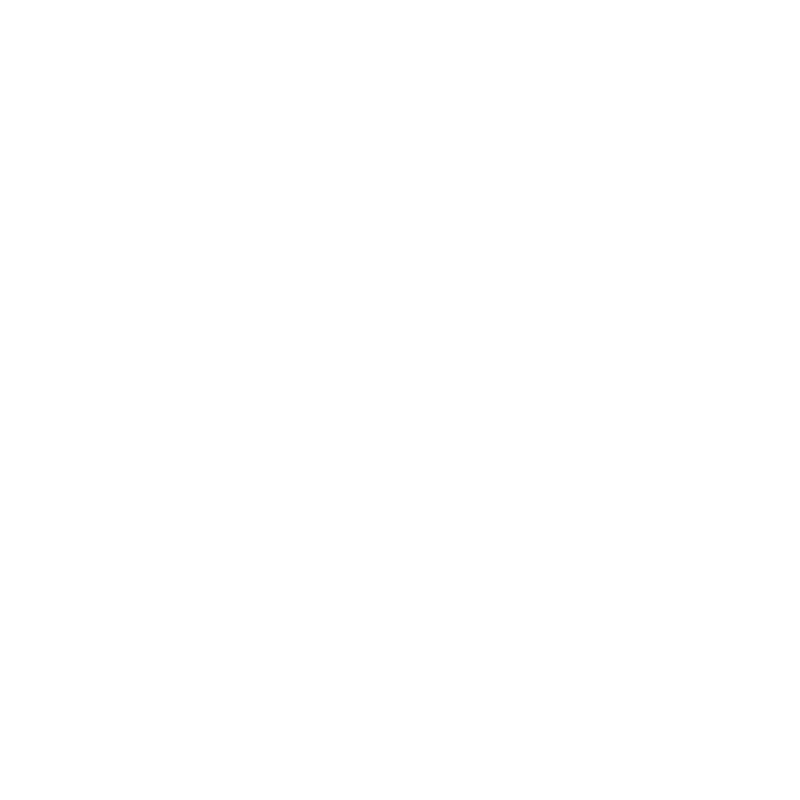 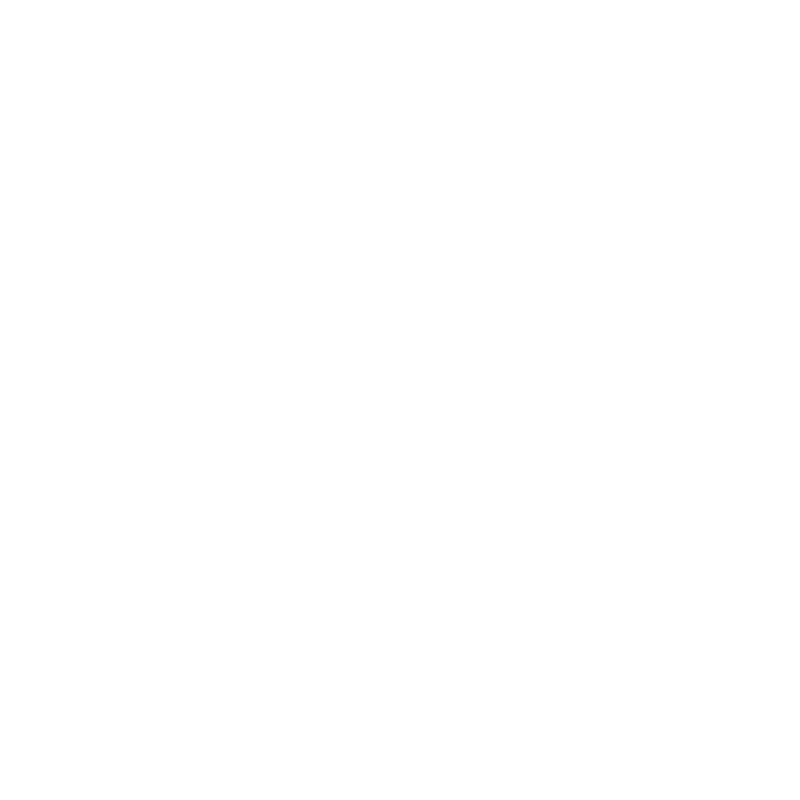 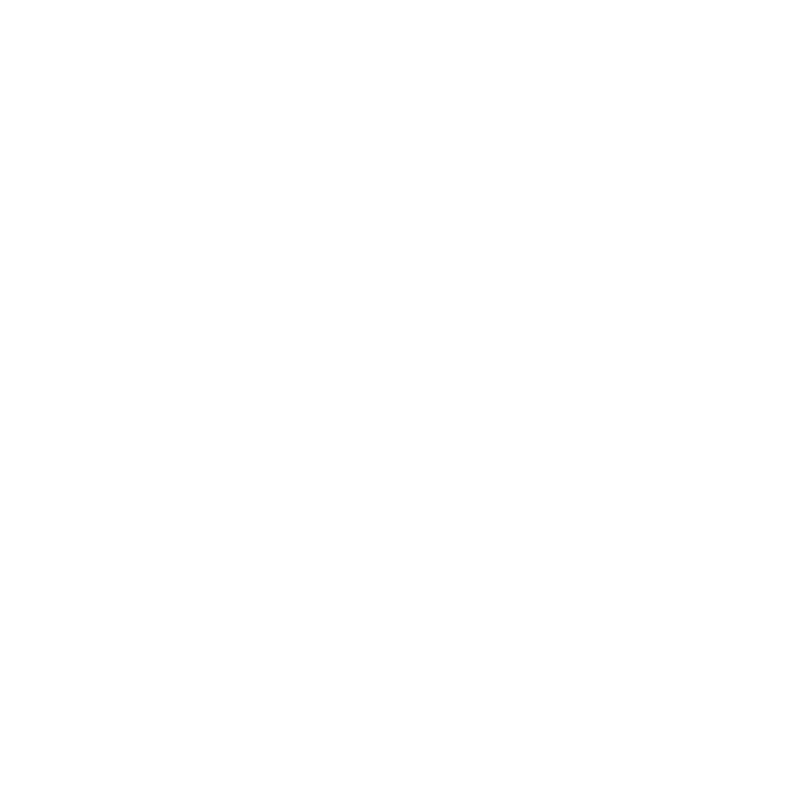 Fuente : Censo Nac. De Pob. y Vivienda (2010). 
Aún no hay datos oficiales del censo 2022. (2022)
FORTALEZAS
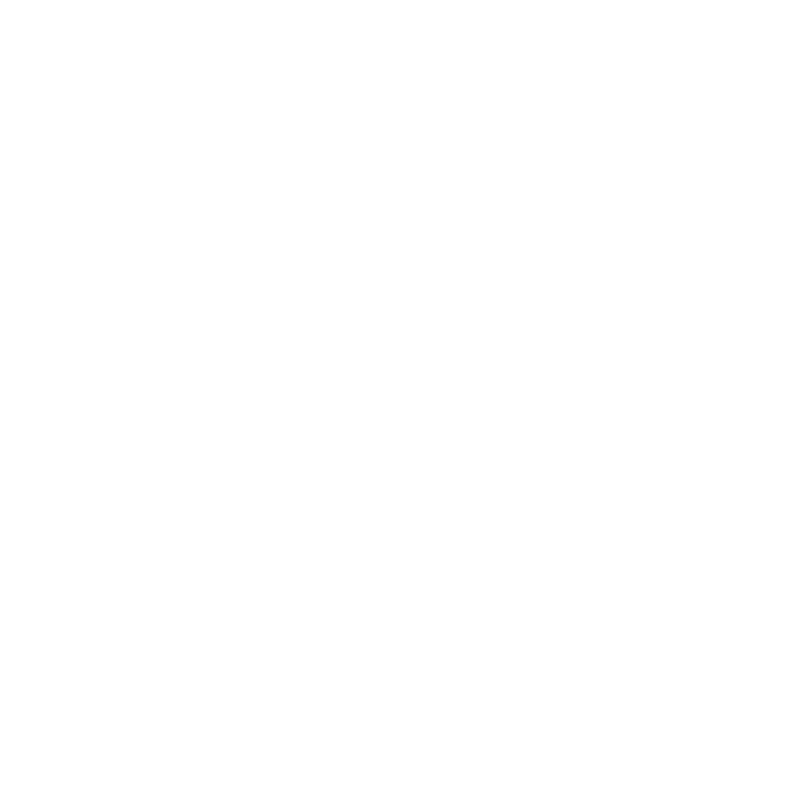 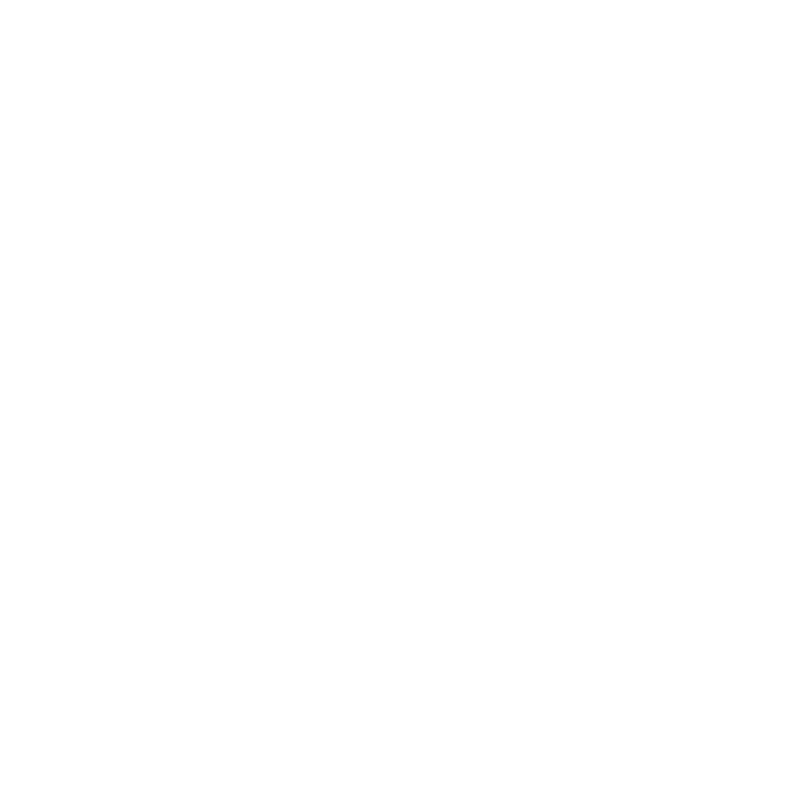 Salud ambiental
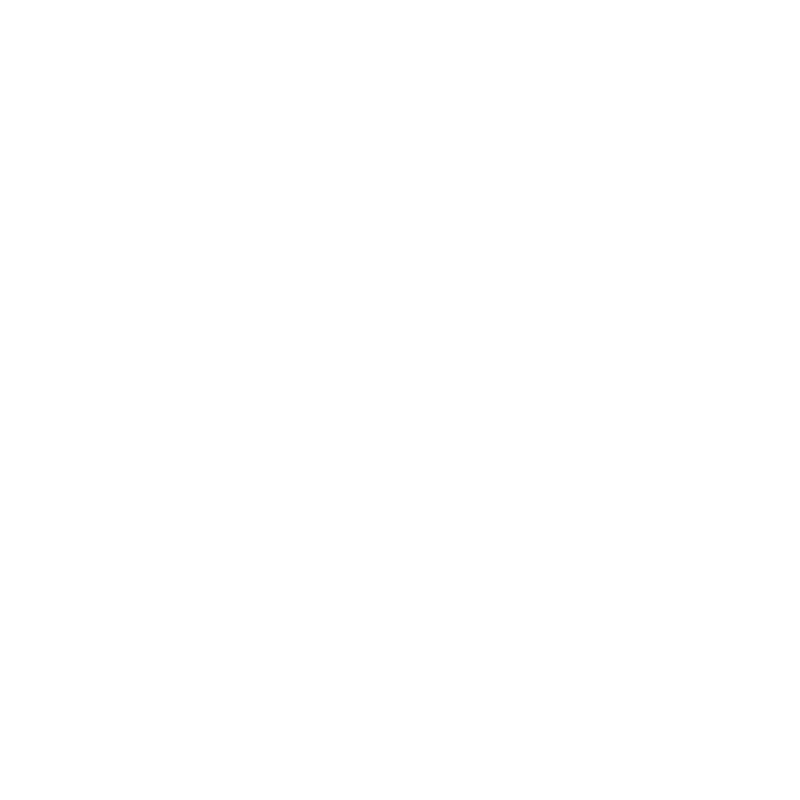 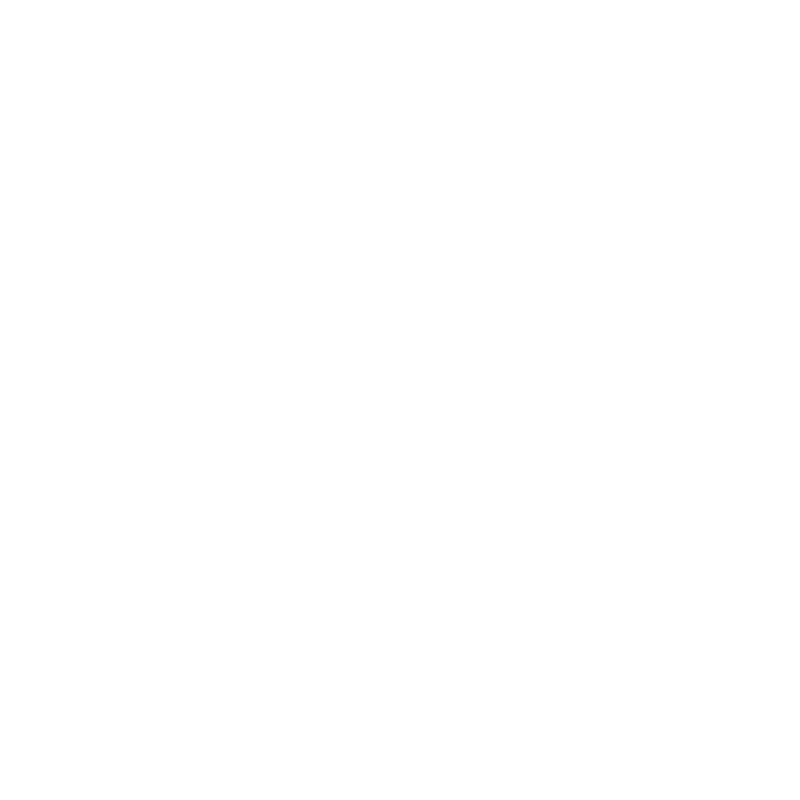 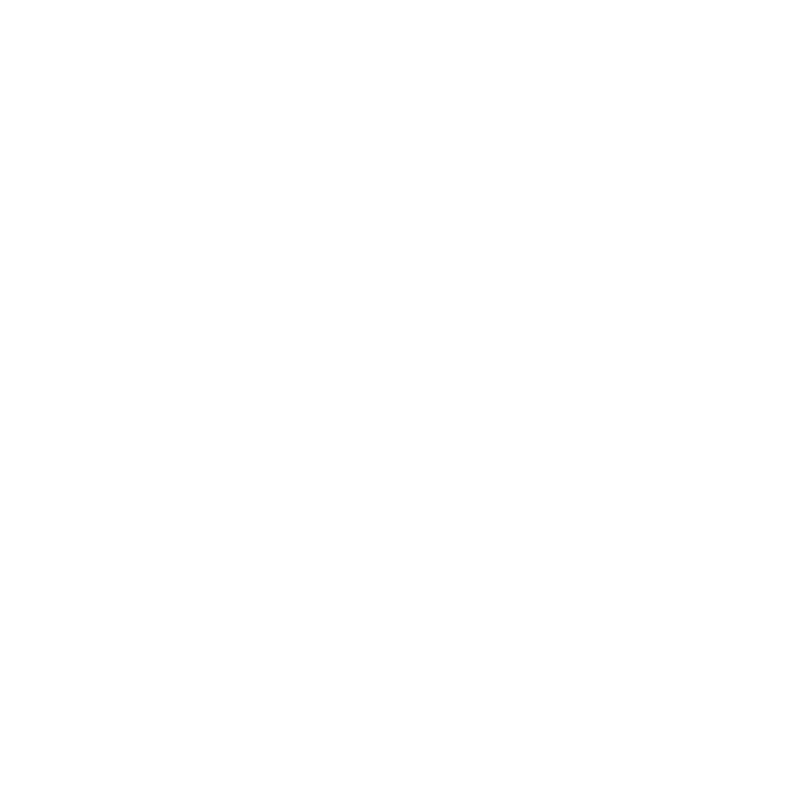 Fuente : Censo Nac. De Pob. y Vivienda (2010)
Aún no se cuenta con datos oficiales del último  Censo 2022 (2022)
FORTALEZAS
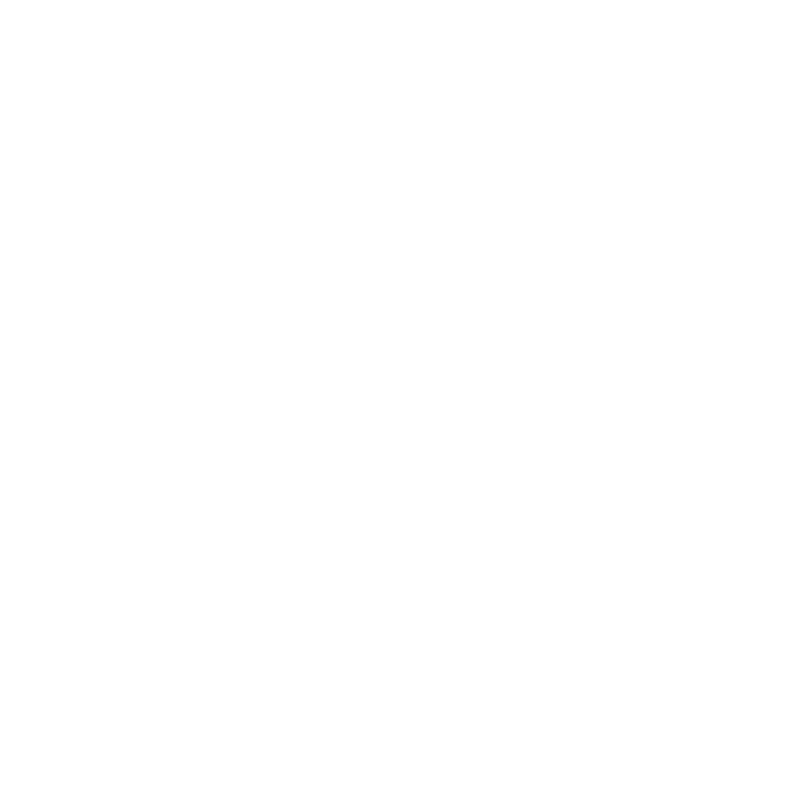 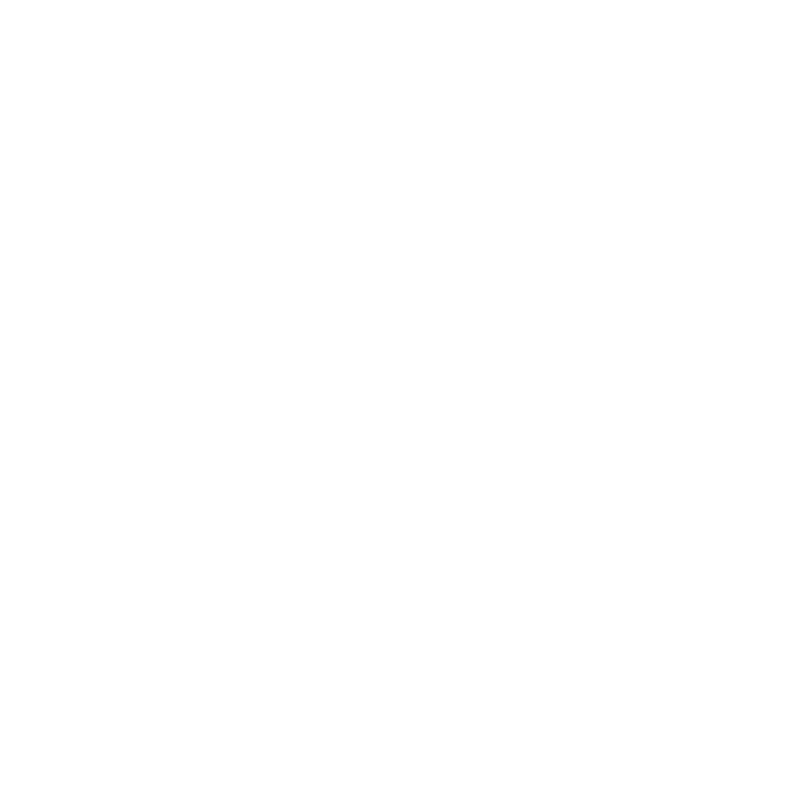 Salud ambiental
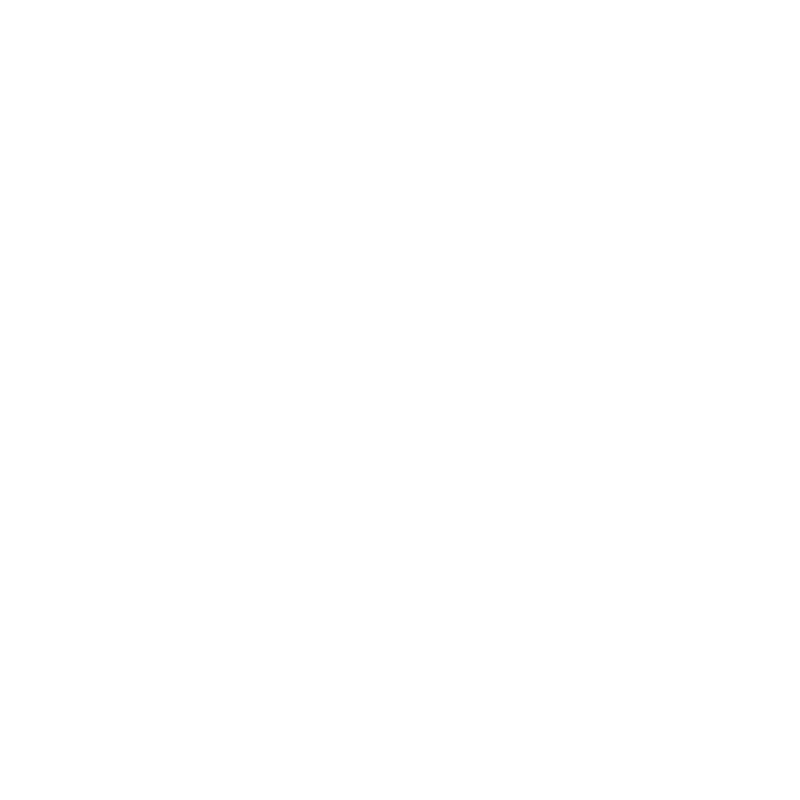 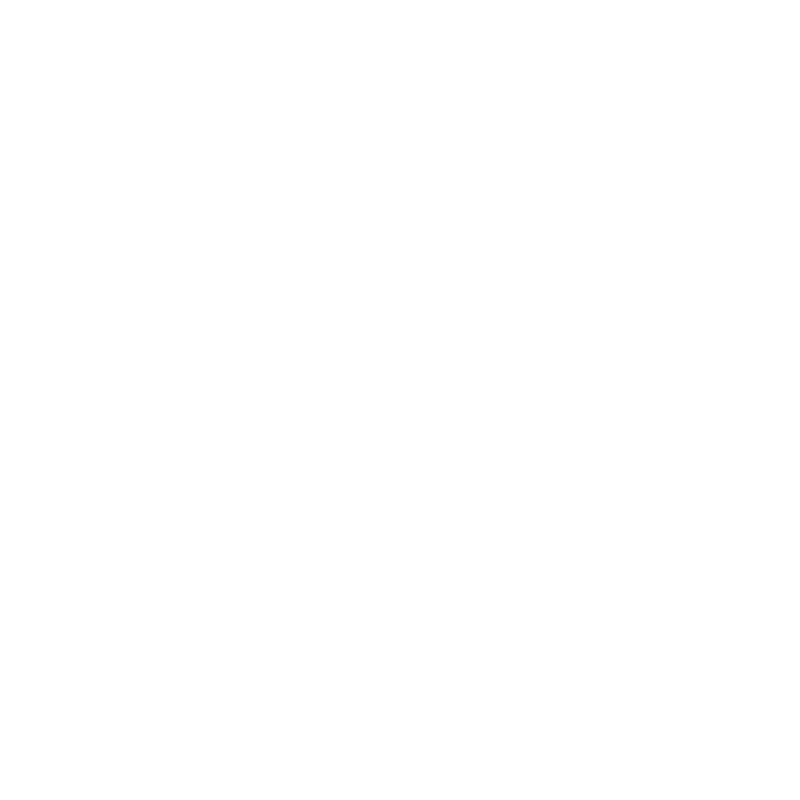 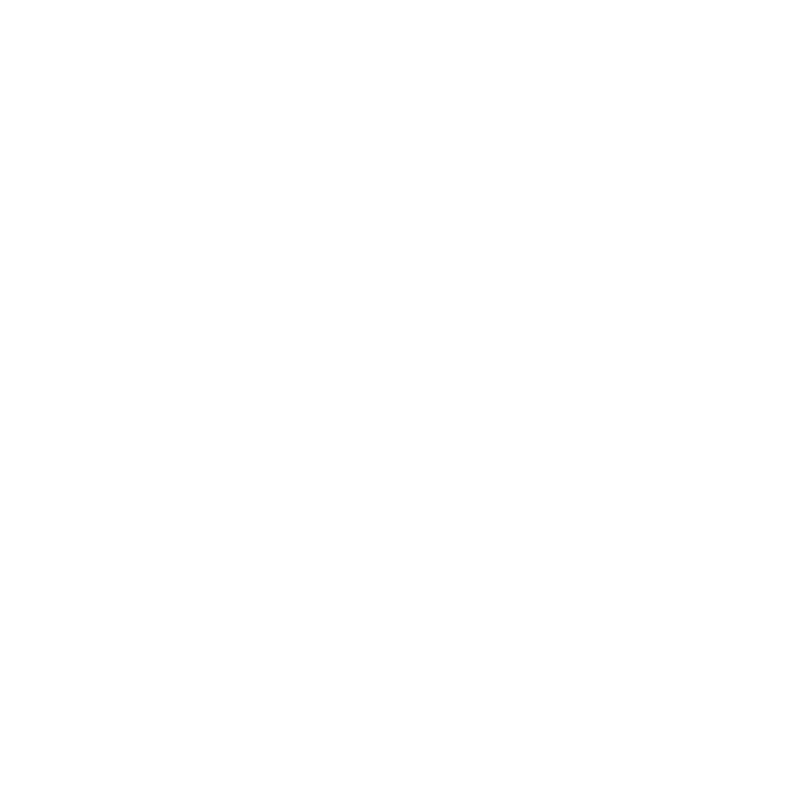 Fuente : Censo Nac. De Pob. y Vivienda (2010)
Aún no se cuenta con datos oficiales del último censo 2022. (2022)
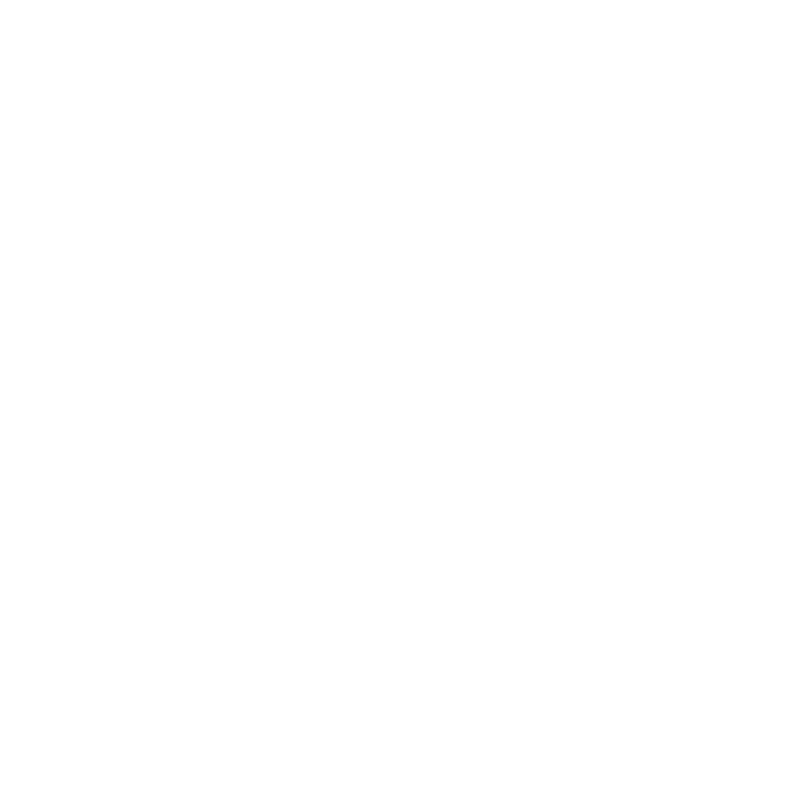 Viviendas según sistema de eliminación de aguas residuales
FORTALEZAS
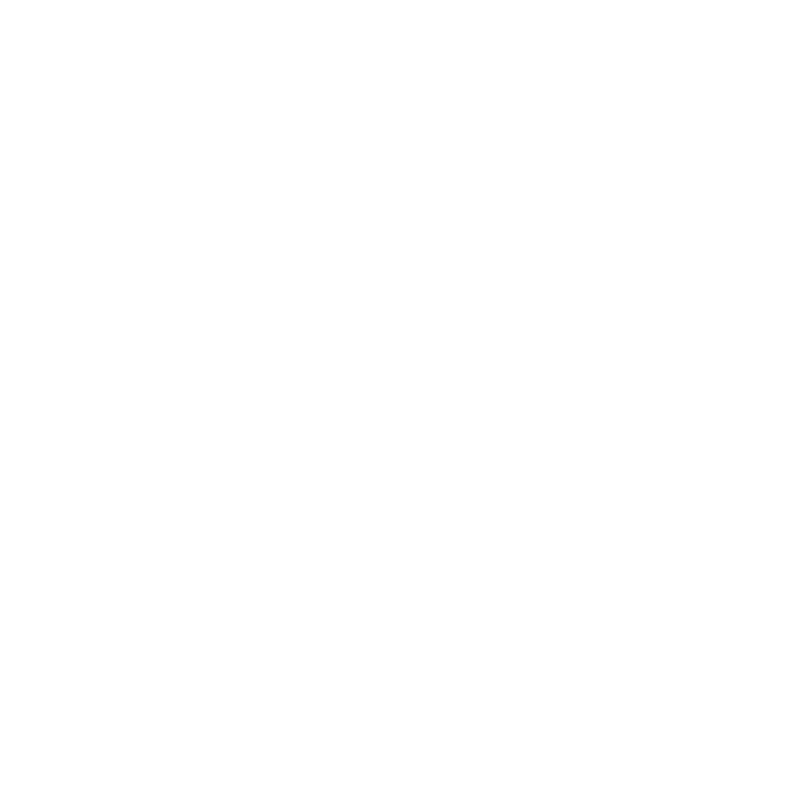 Salud ambiental
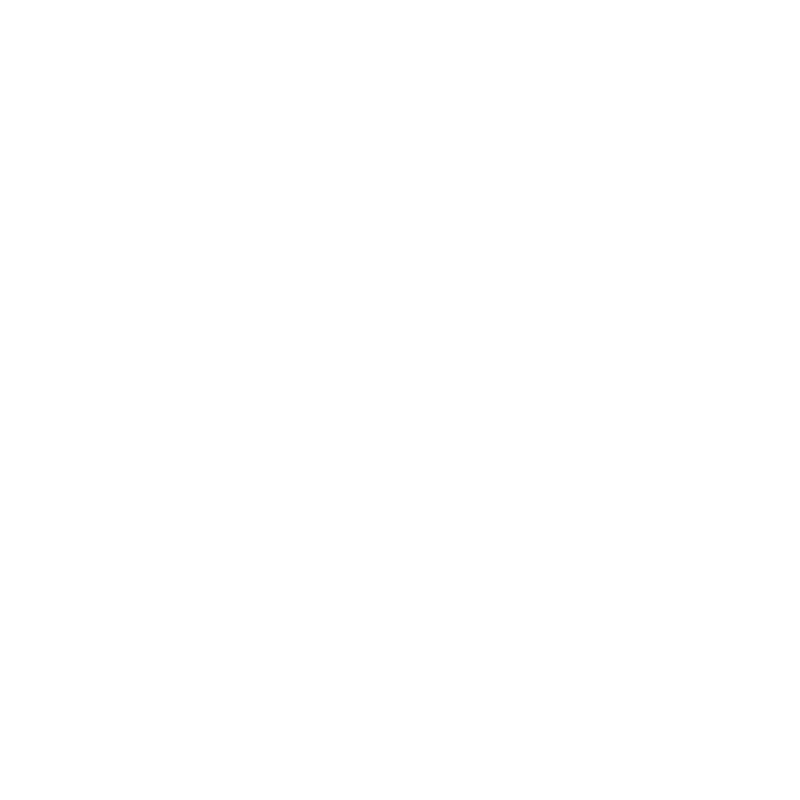 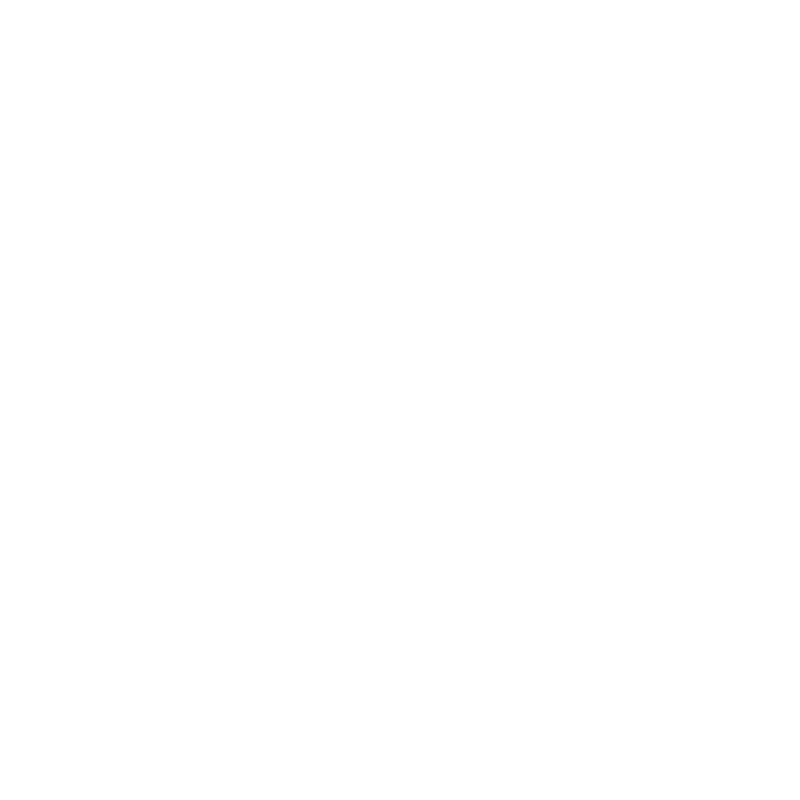 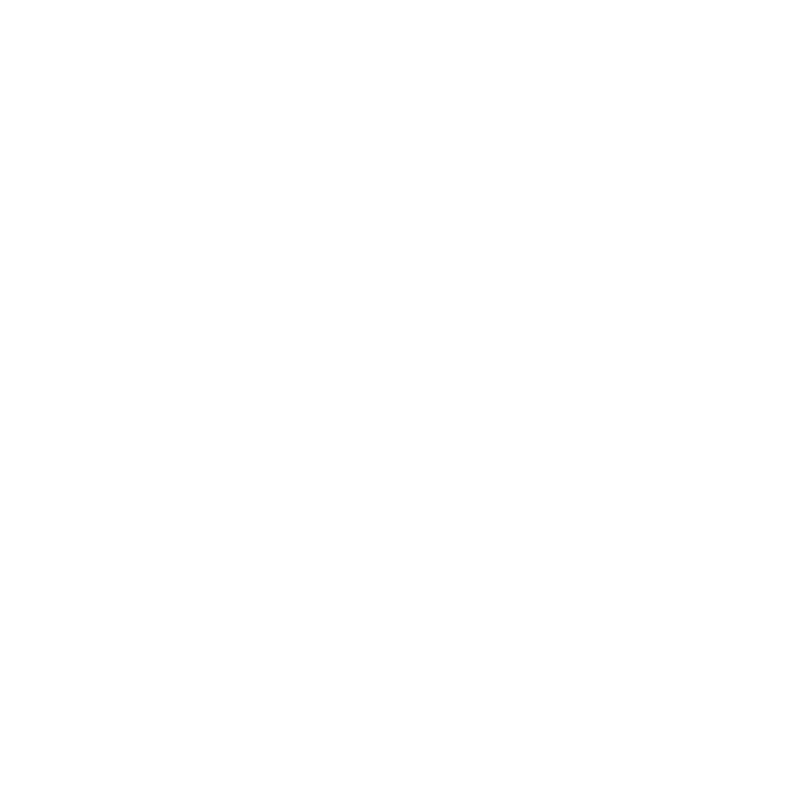 Fuente : Censo Nac. De Pob. y Vivienda (2010)
Aún no se cuenta con datos oficiales del último Censo 2022. (2022)
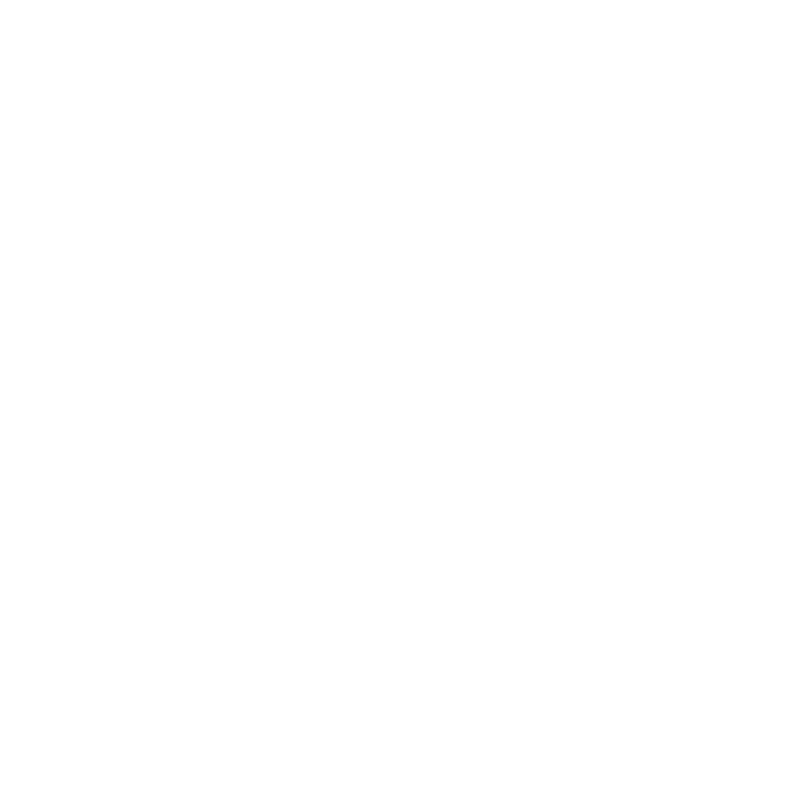 FORTALEZAS
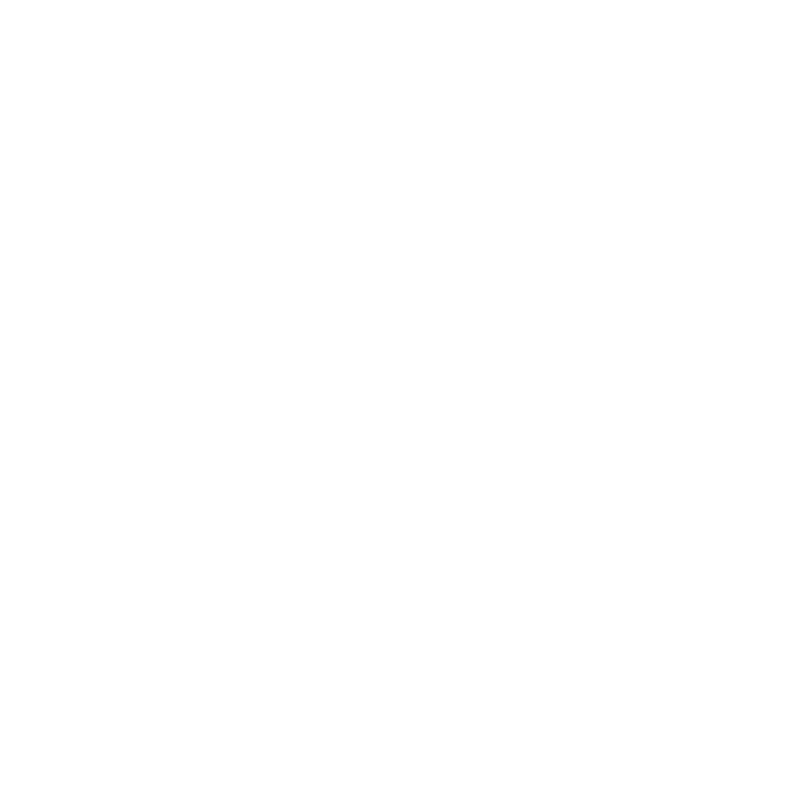 Salud ambiental
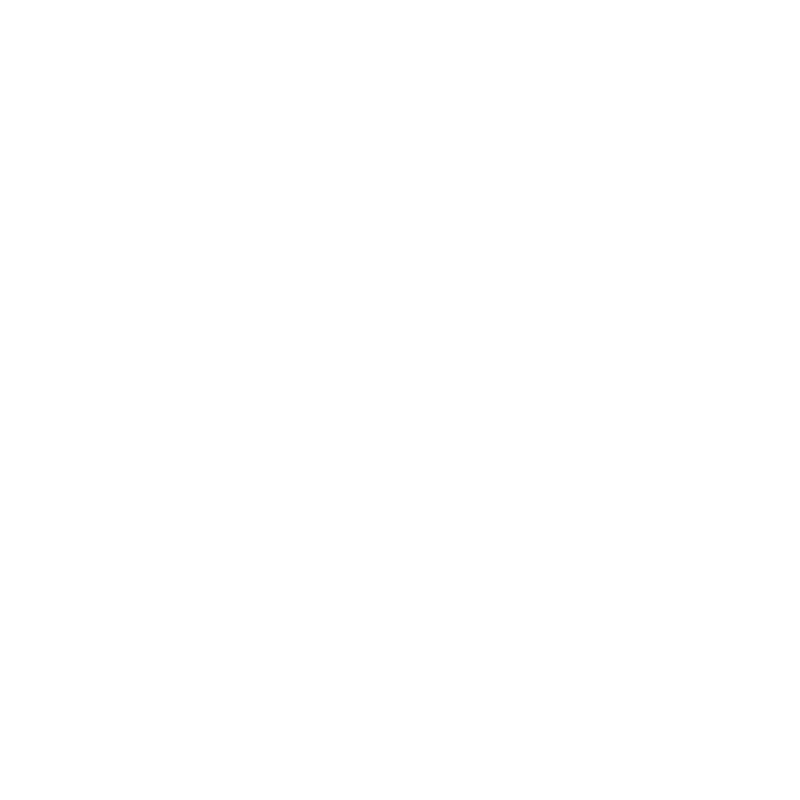 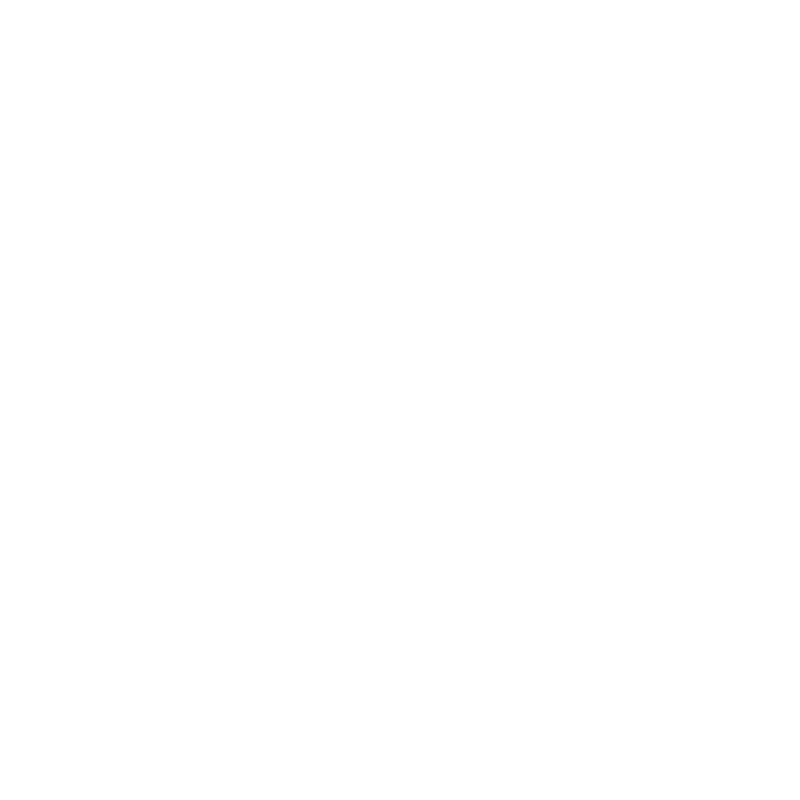 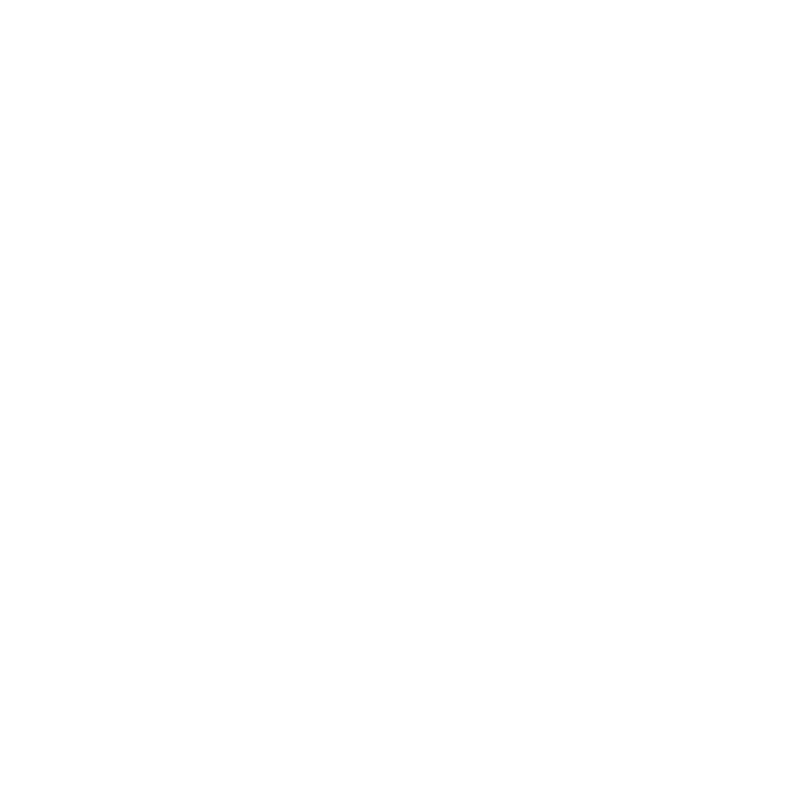 Fuente: Secretaría de Asuntos Territoriales. 2022
FORTALEZAS
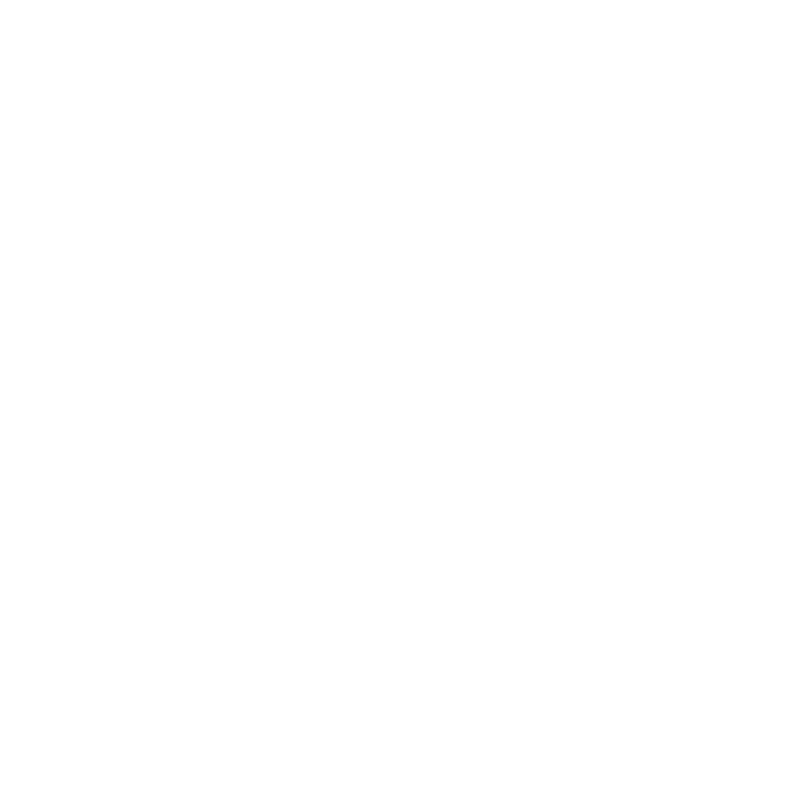 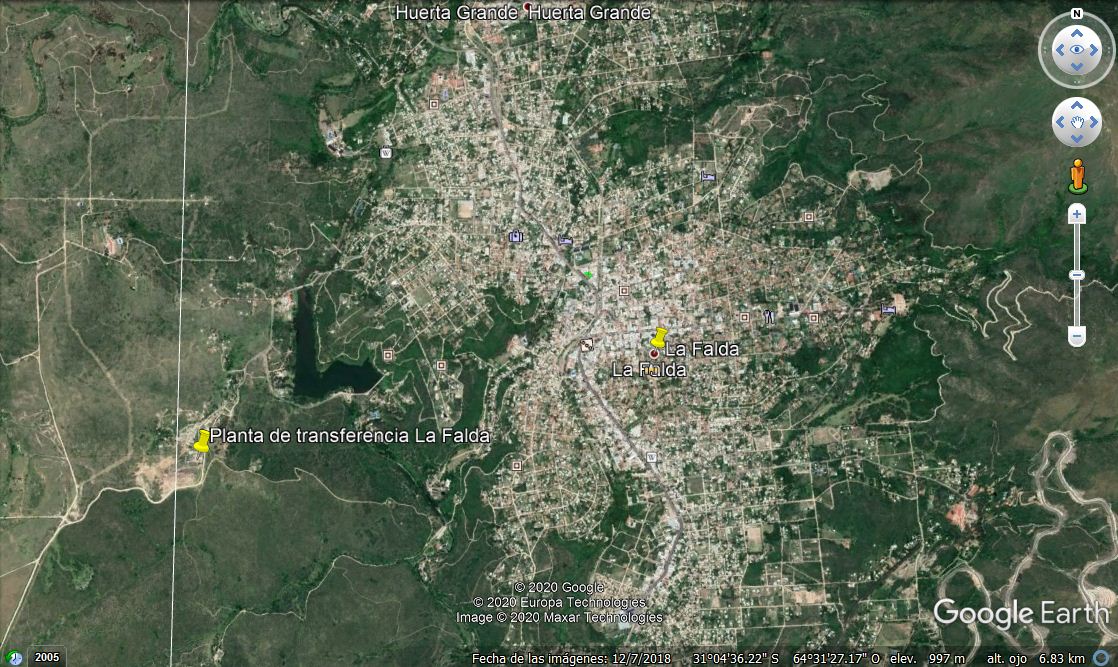 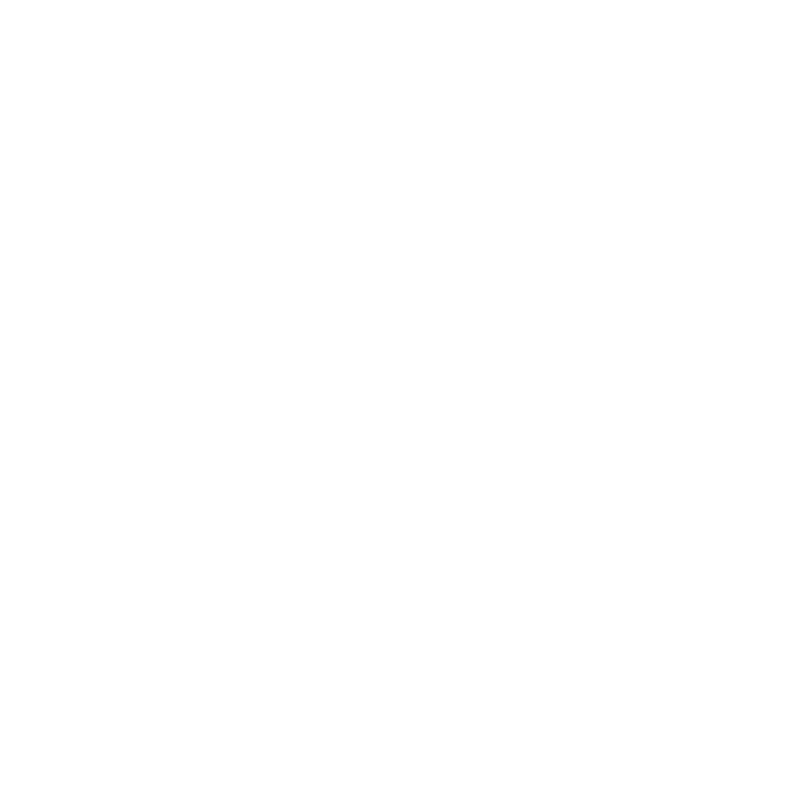 Salud ambiental
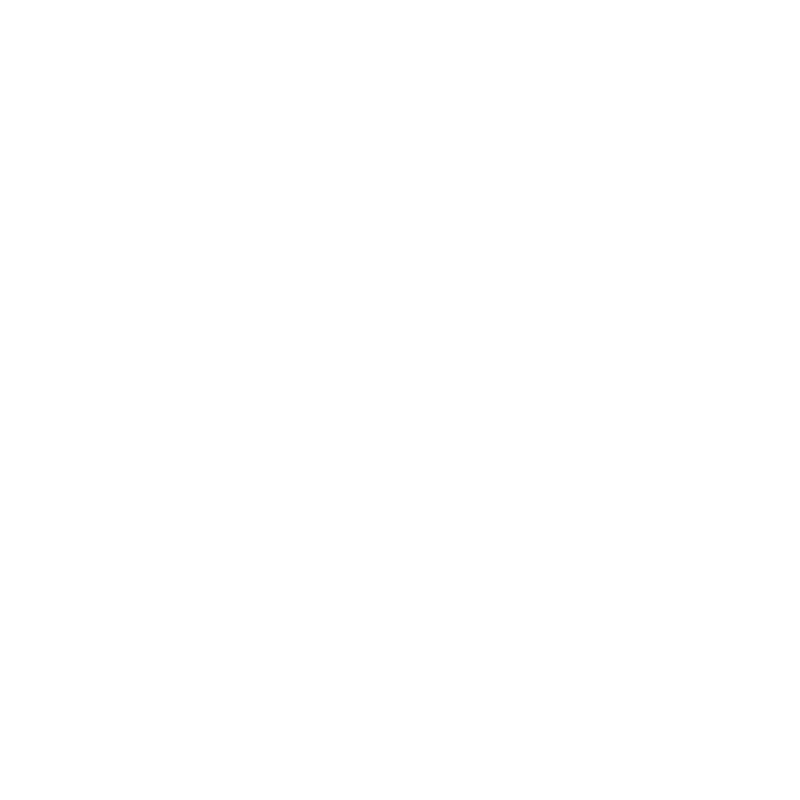 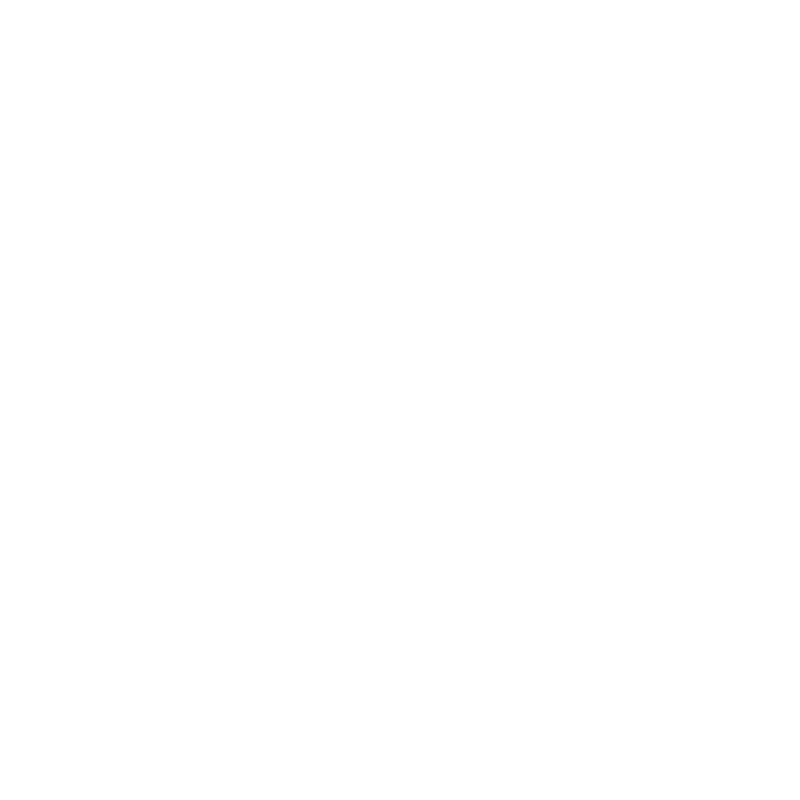 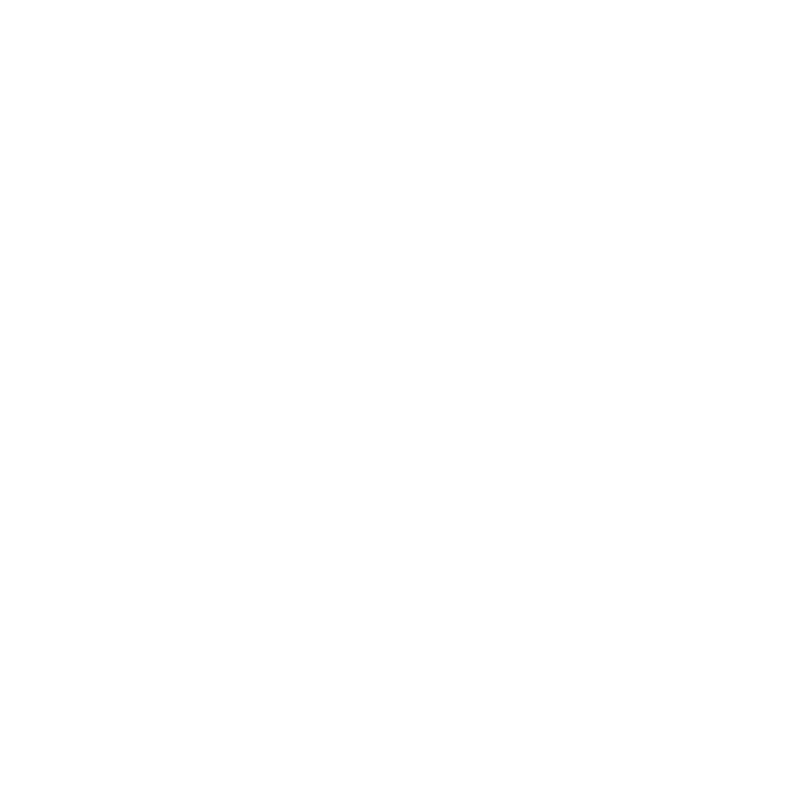 Fuente: Secretaría de Asuntos Territoriales. 2022
FORTALEZAS
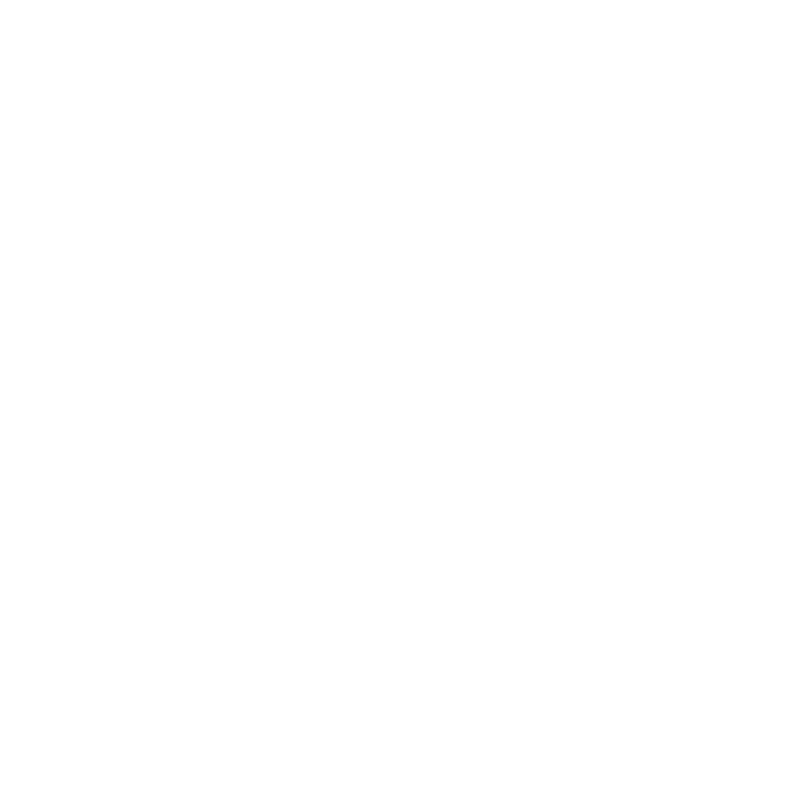 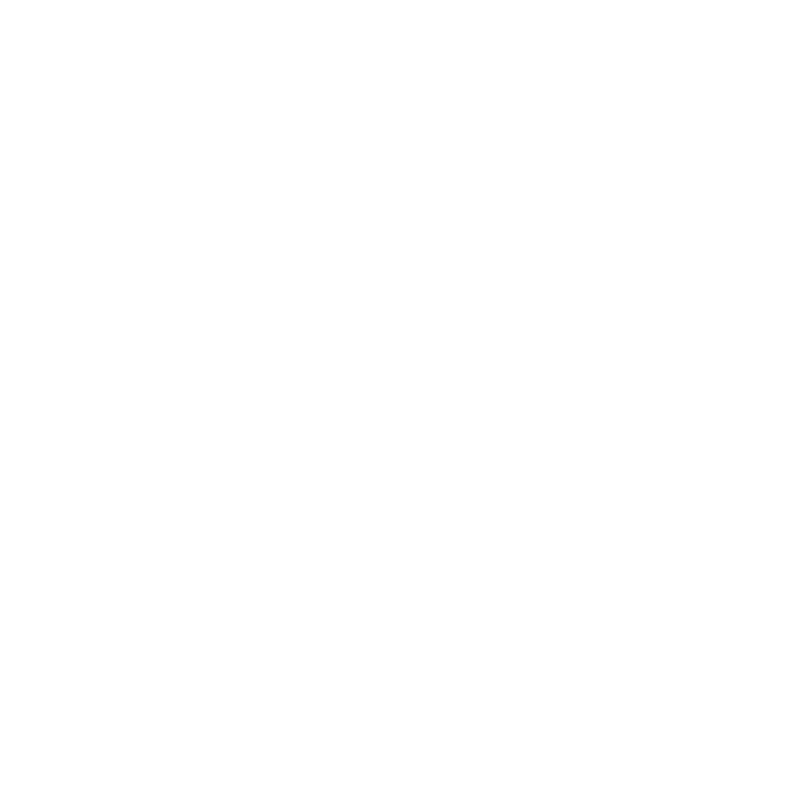 Salud ambiental
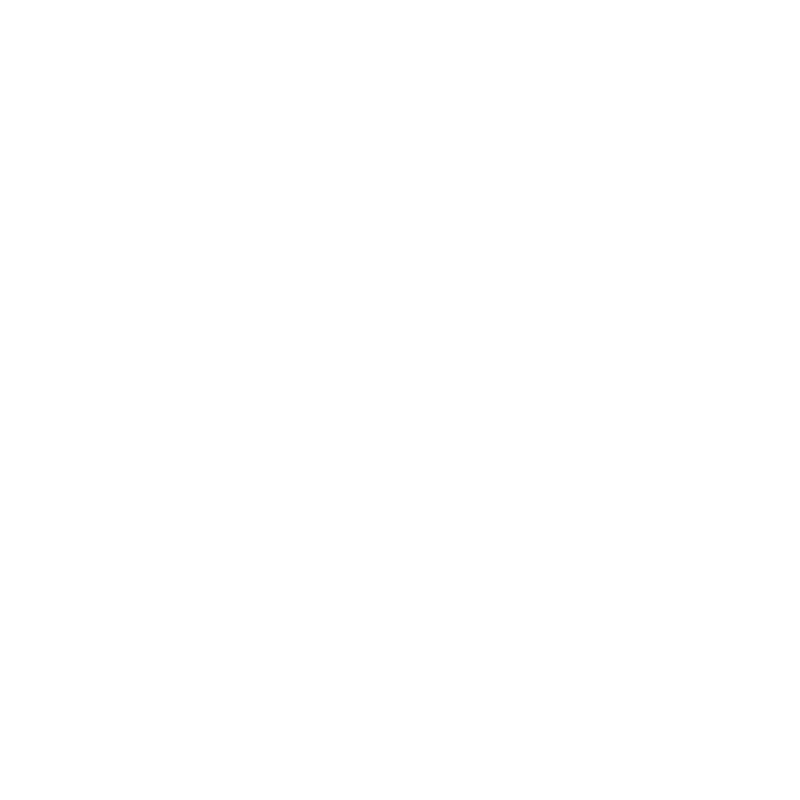 Cantidad de viviendas: 5130
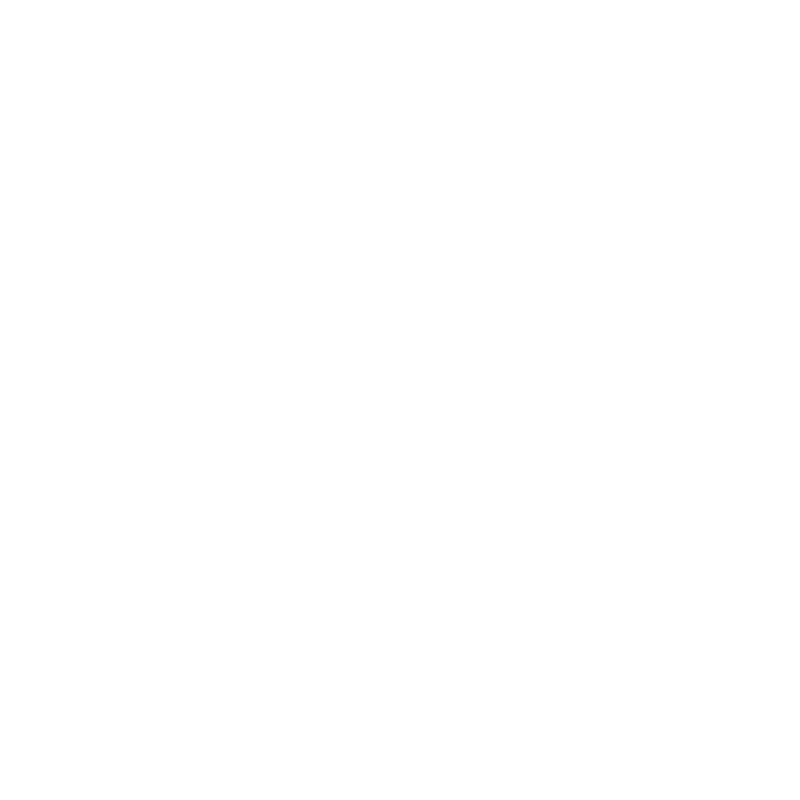 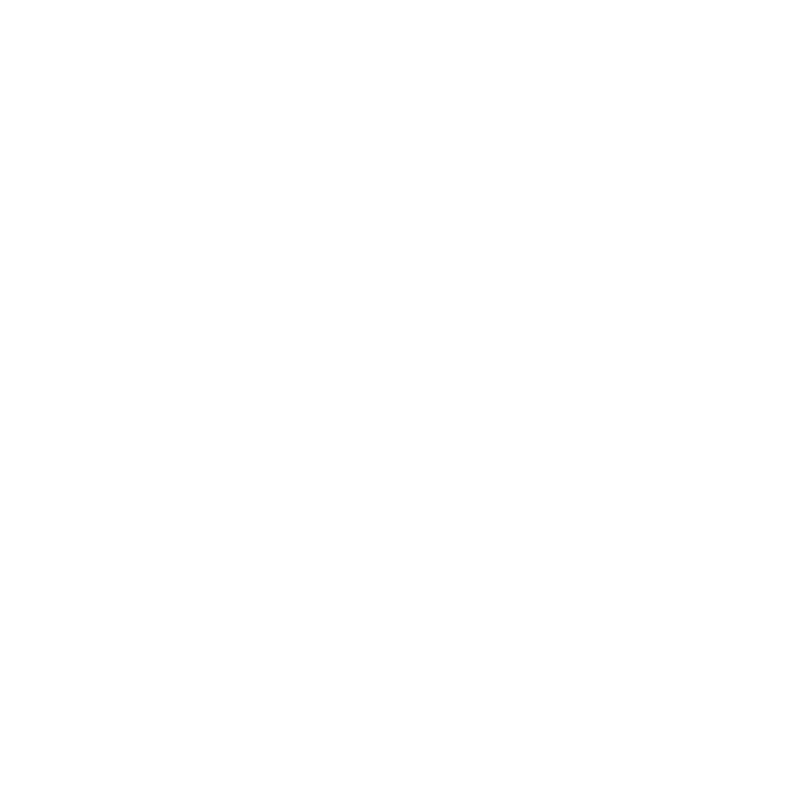 Fuente: Secretaría de Asuntos Territoriales. 2022
FORTALEZAS
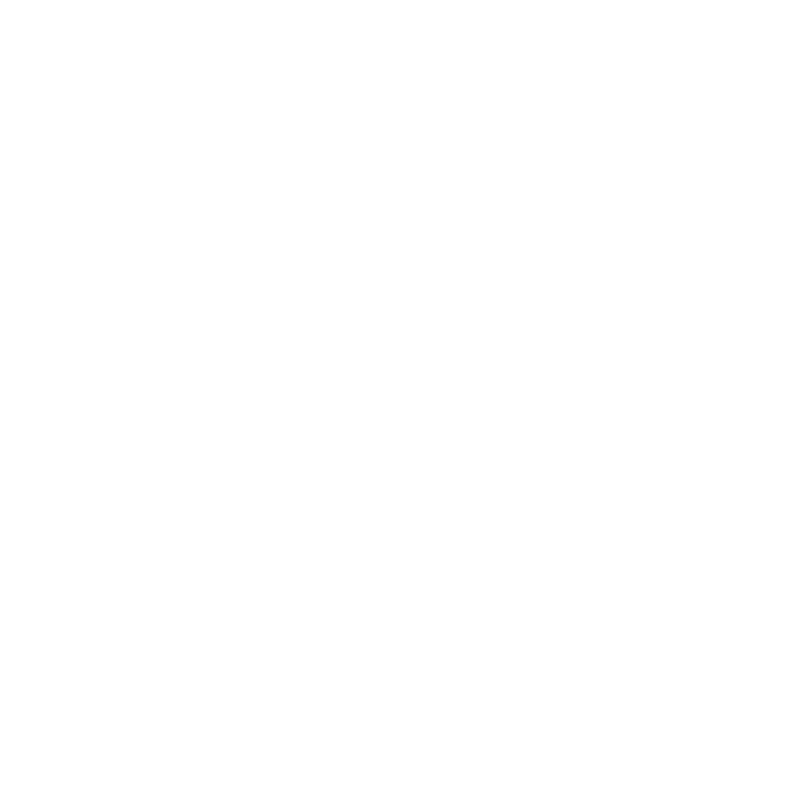 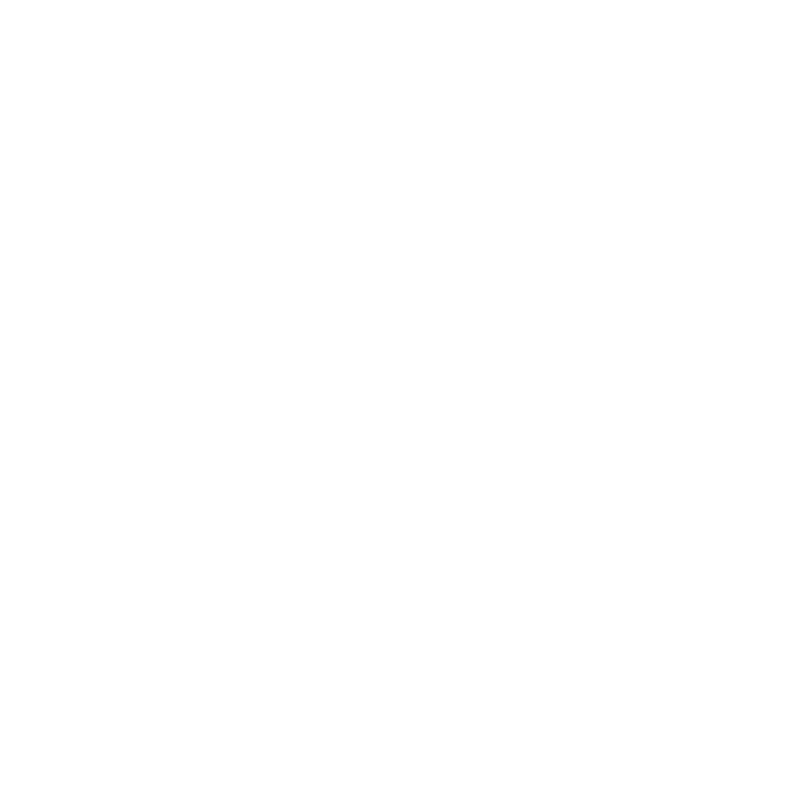 Salud ambiental
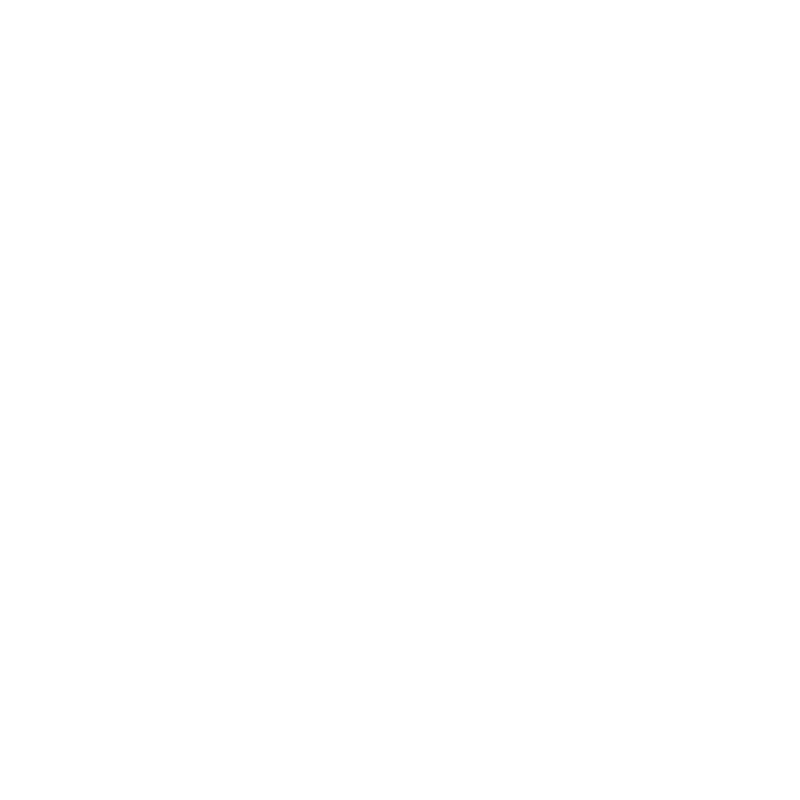 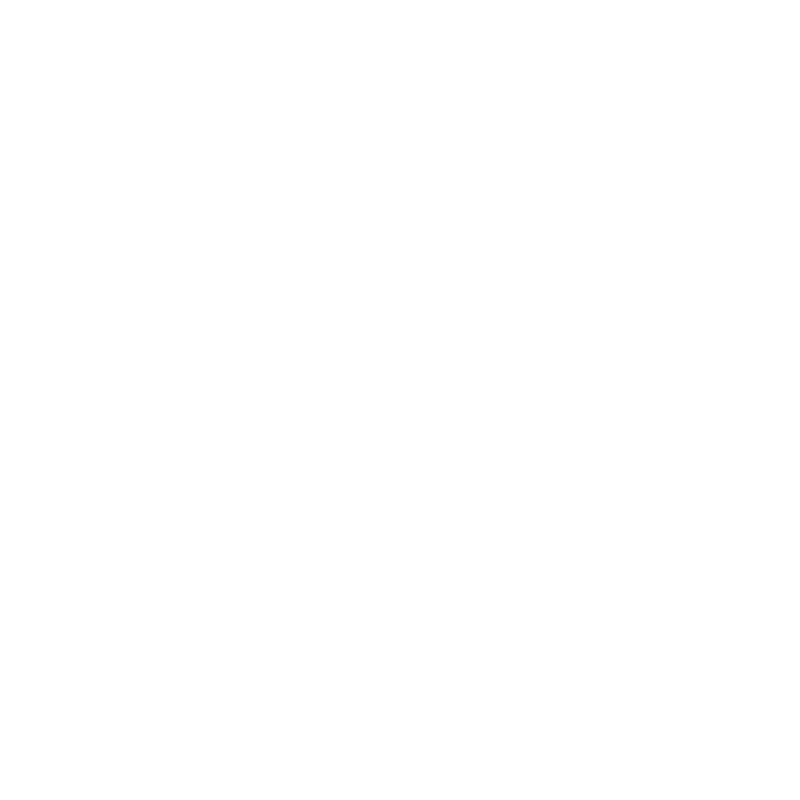 Cantidad de viviendas: 5130
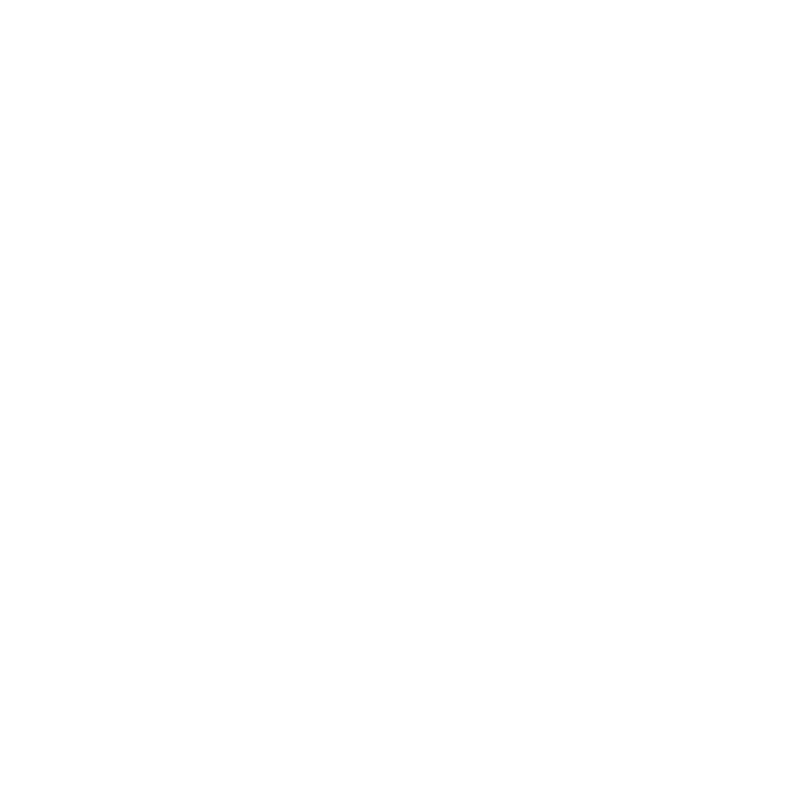 Fuente: Secretaría de Asuntos Territoriales. 2022
FORTALEZAS
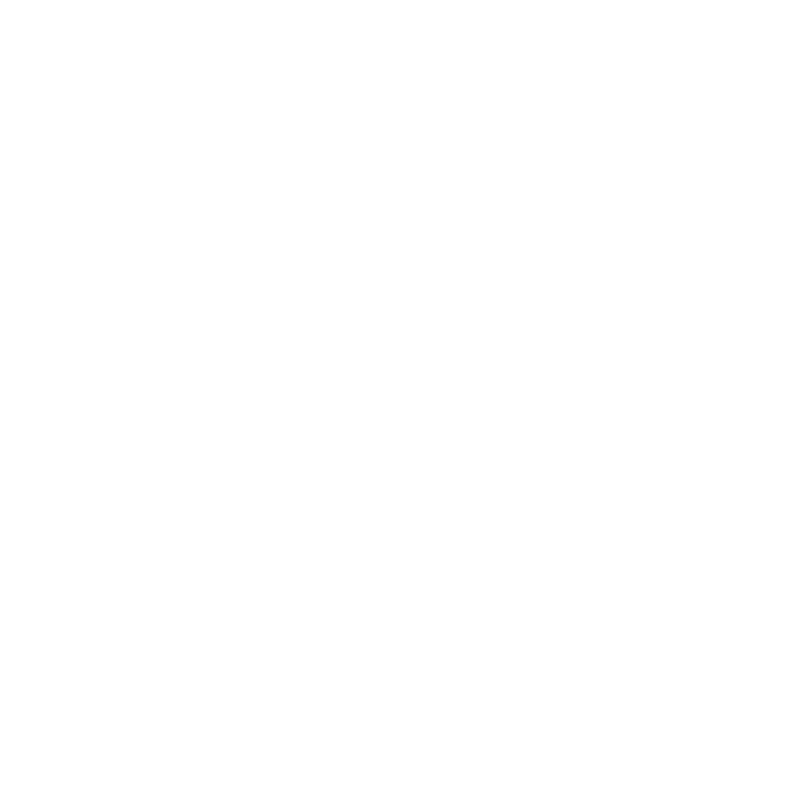 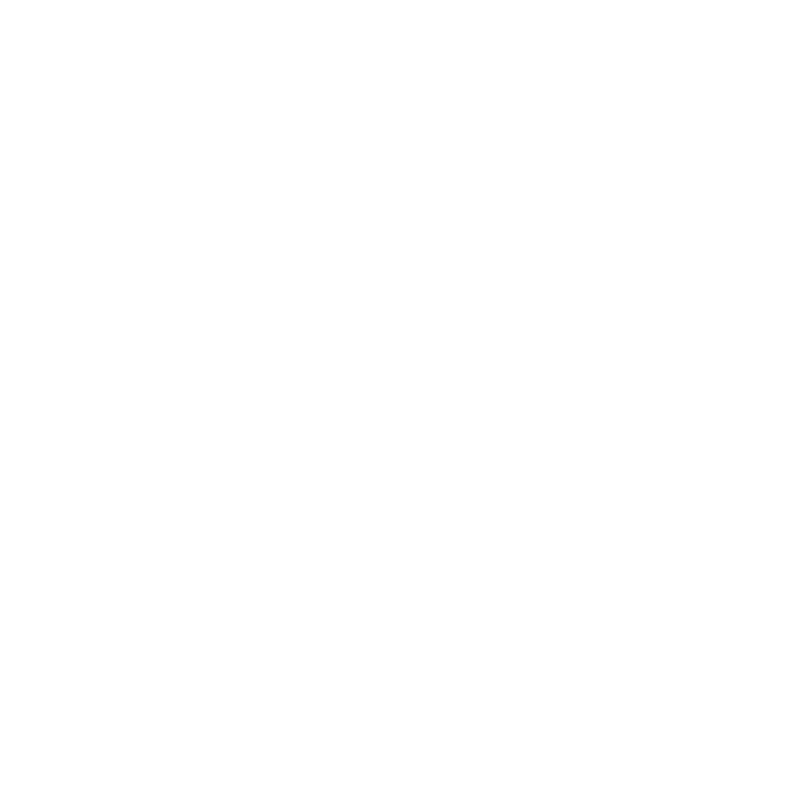 Salud ambiental
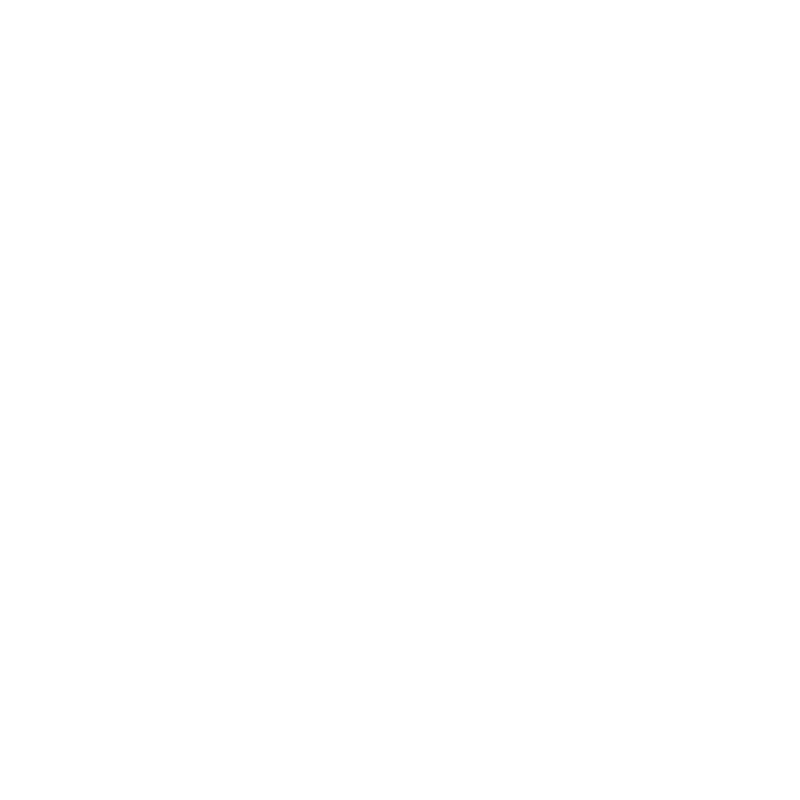 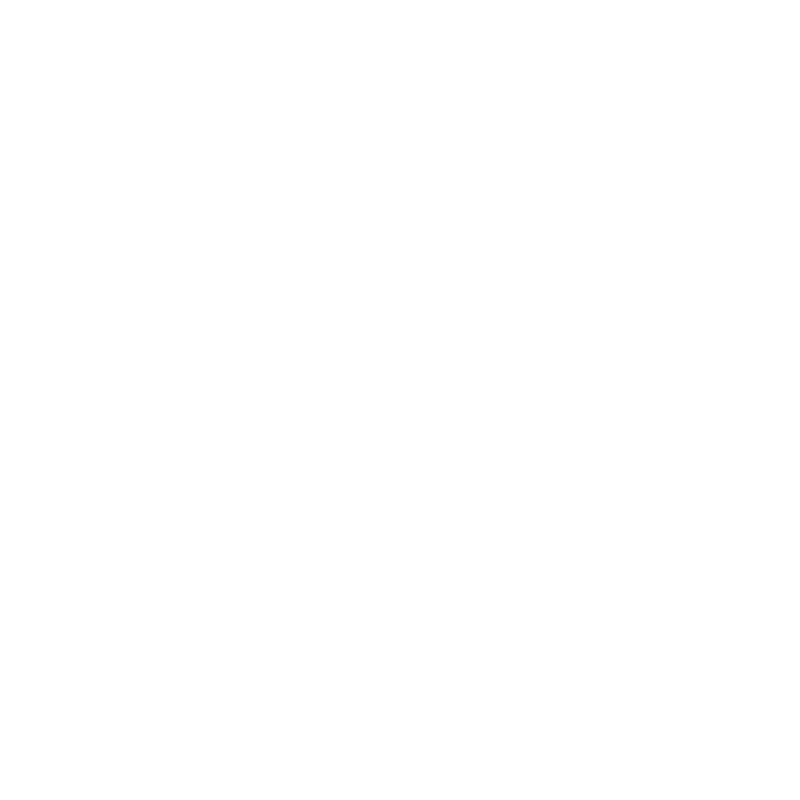 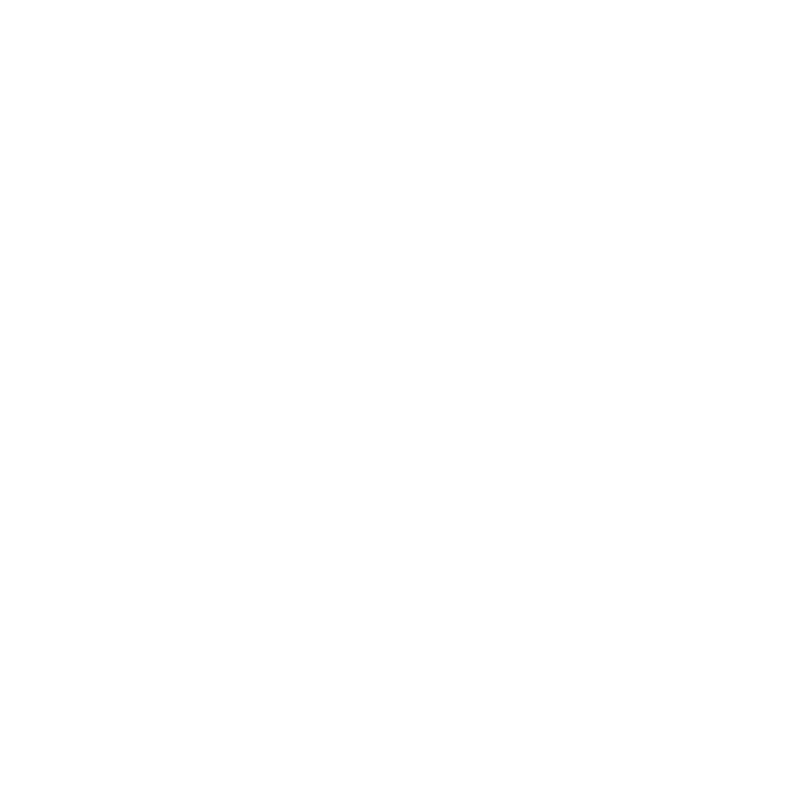 Fuente: Secretaría de Asuntos Territoriales. 2022
FORTALEZAS
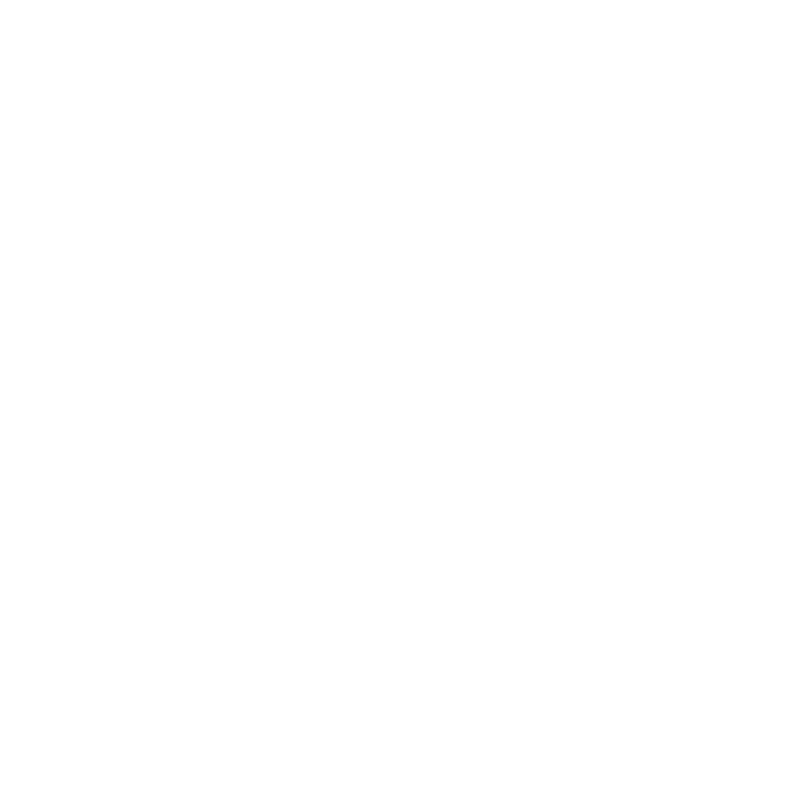 Control de vectores:

Los vectores son, roedores, cucarachas y aedes aegipti. Se monitorea el desarrollo de las tareas ( no se utiliza técnica de vigilancia)

*Desratización semestrales en zona centro y aledaños
*desinsectaciones en lugares aledaños a ríos y arroyos (Barrios colindantes) zona céntrica y demás barrios de la ciudad.
 *Contra aedes aegypti, dos veces al año, en los meses de febrero y septiembre, en todo el ejido municipal.
 * aplicación anual de cebo cucarachicida en las cloacas del centro de la ciudad.
*Se destaca que, también se realizan acciones en la vía pública, cuando hay denuncias realizadas por la población local y se ayuda al particular para que resuelva la problemática, cuando la misma ocurre en su propiedad privada.
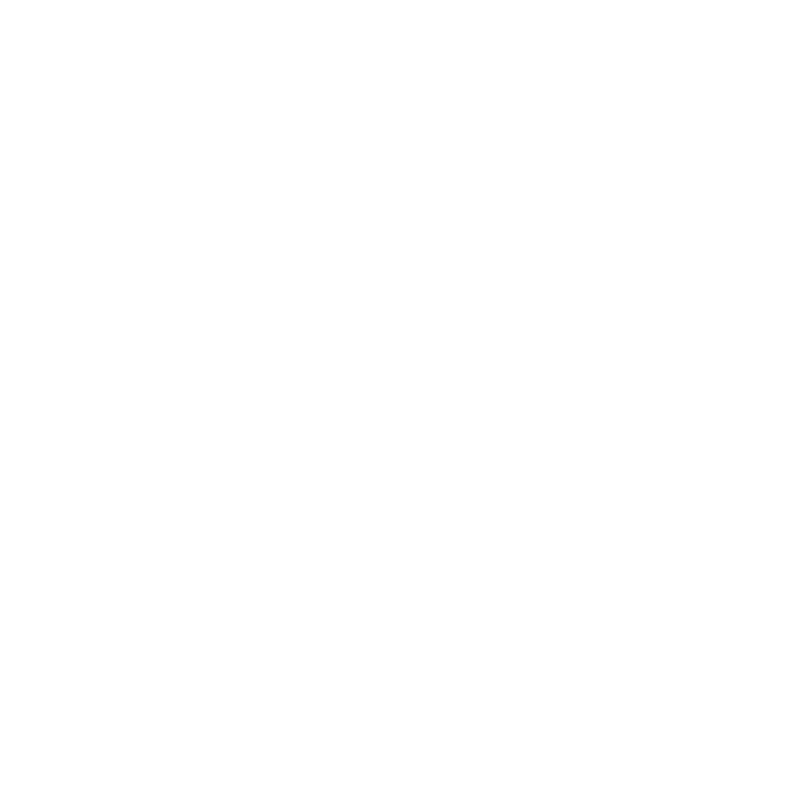 Salud ambiental
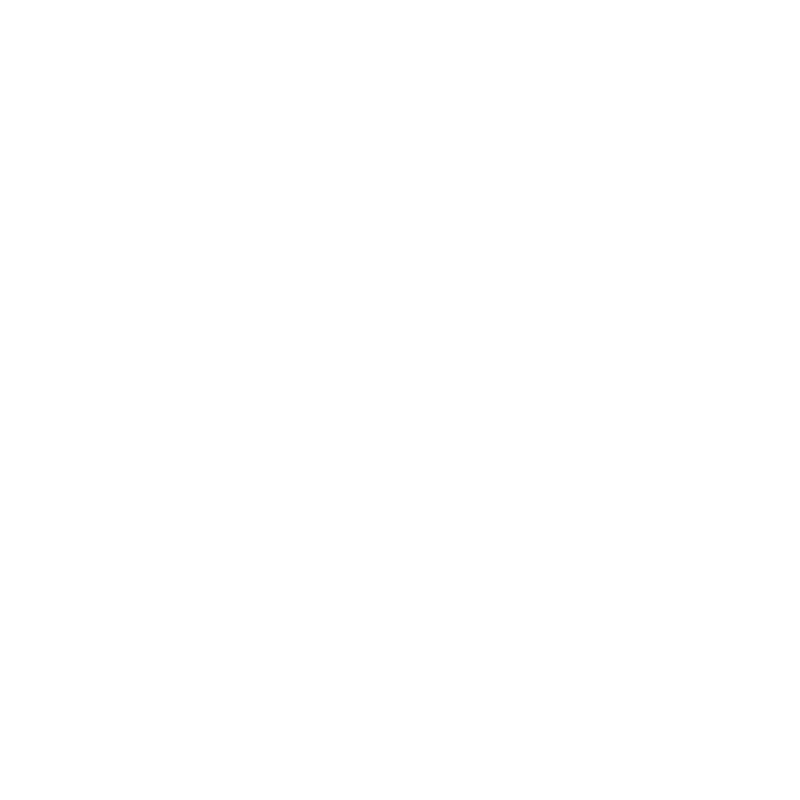 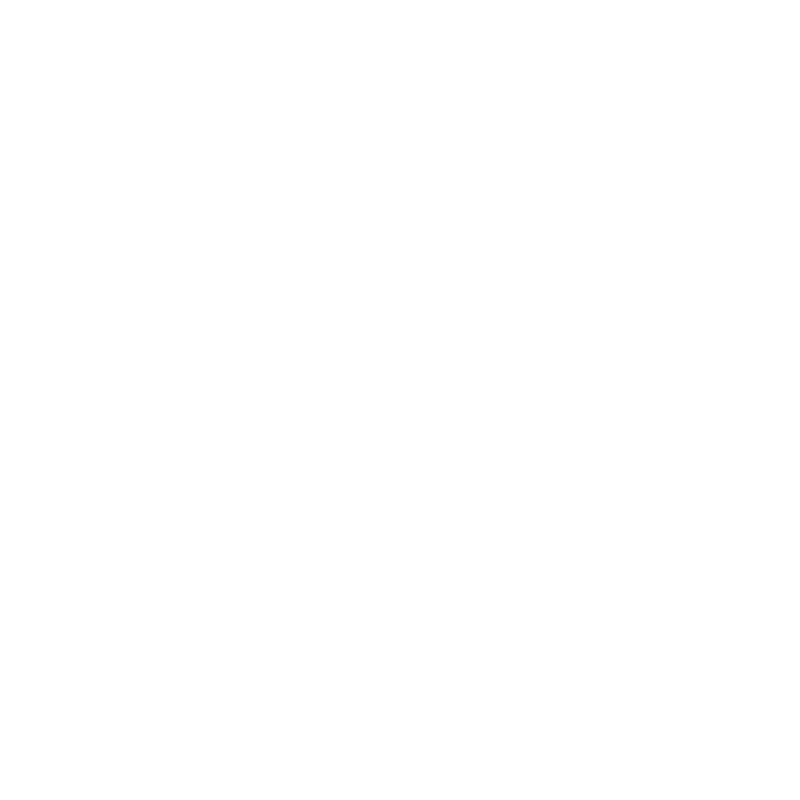 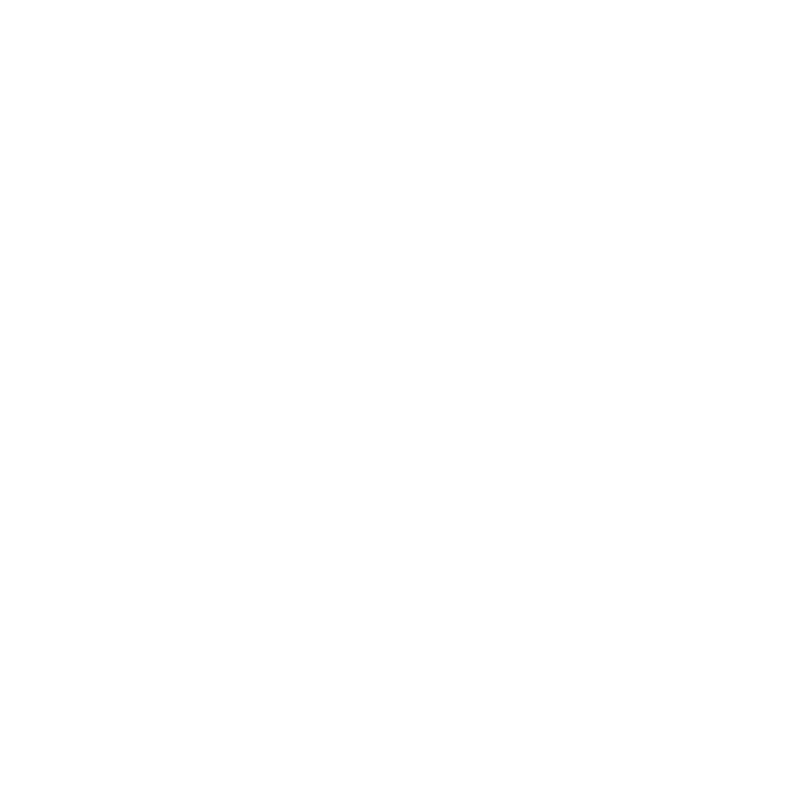 Fuente: Área de Bromatología Fuente: 2022
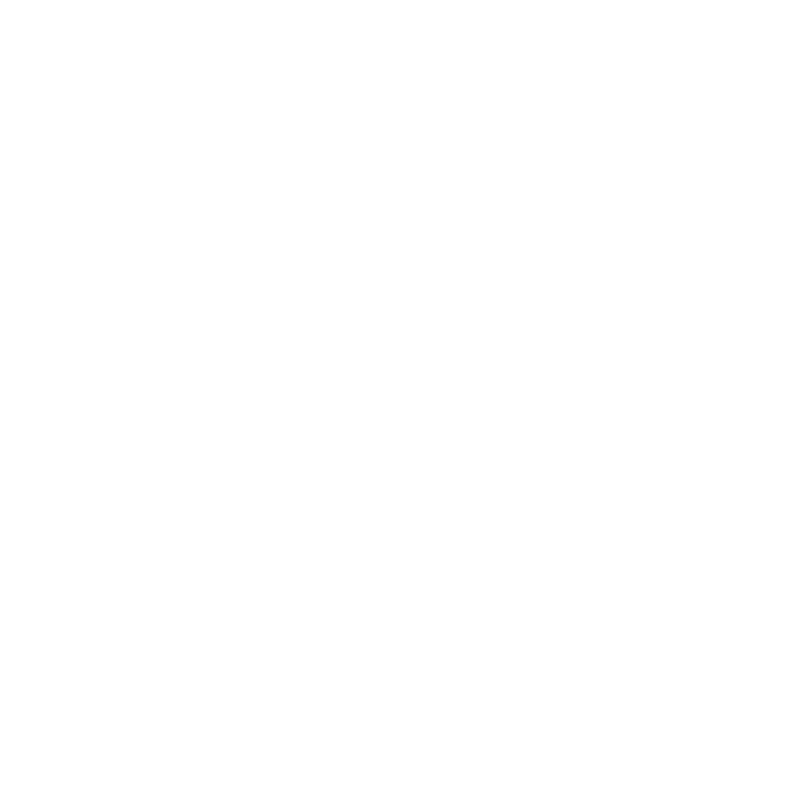 FORTALEZAS
Tenencia responsable de mascotas
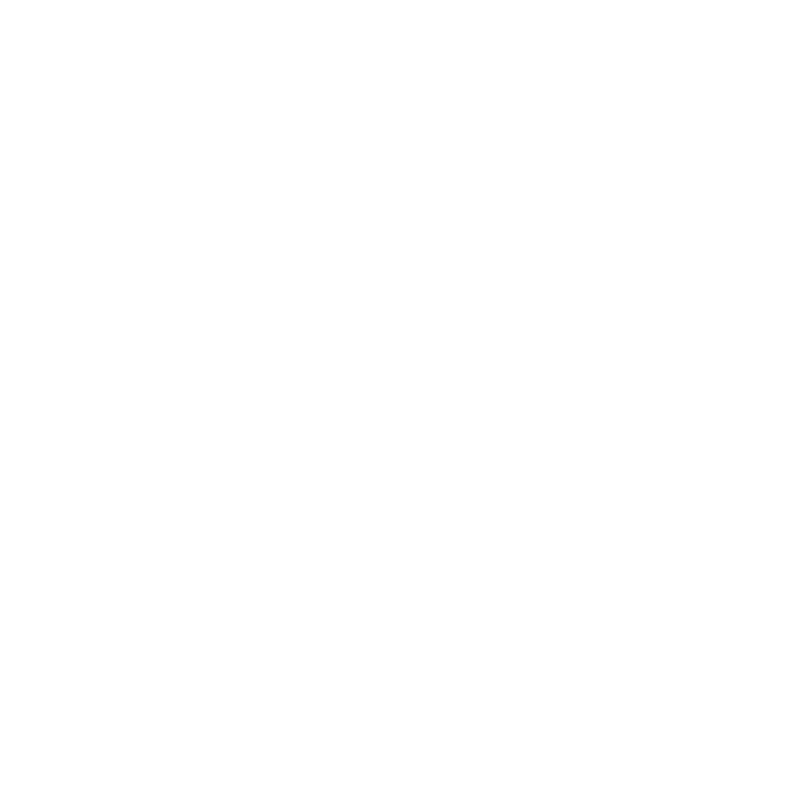 Salud ambiental
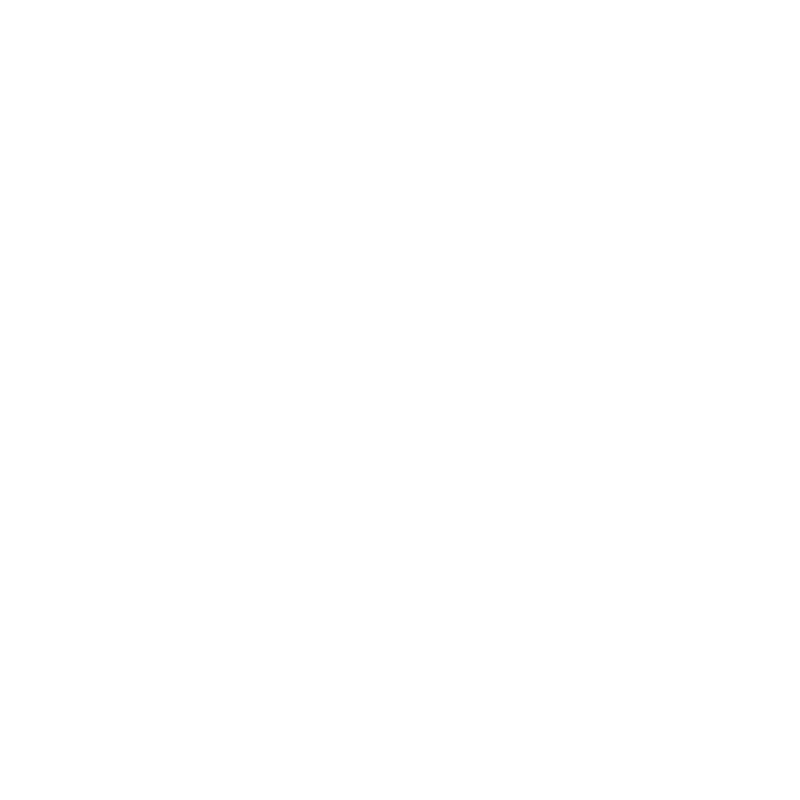 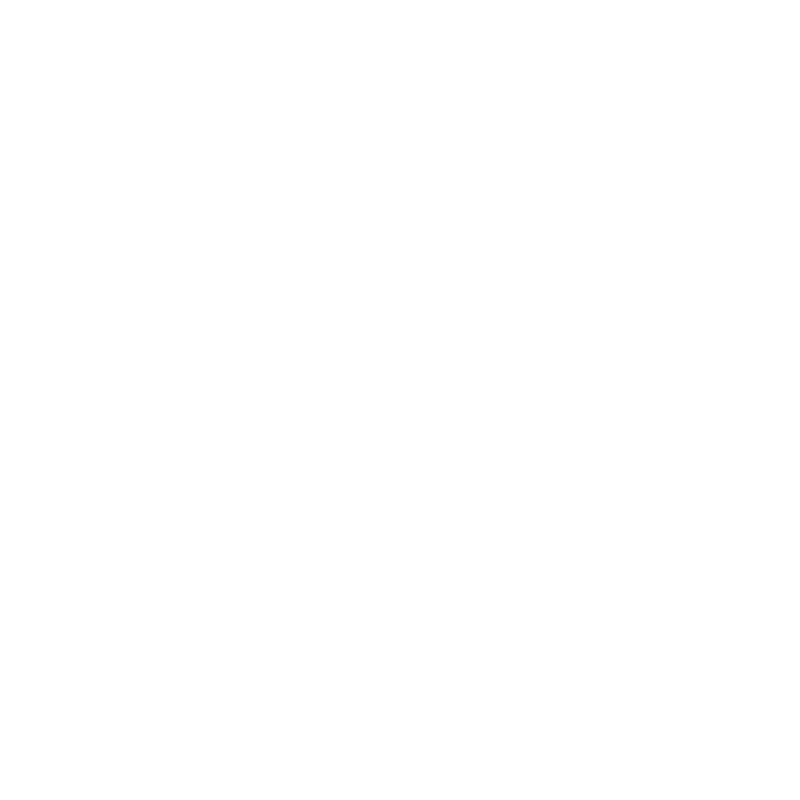 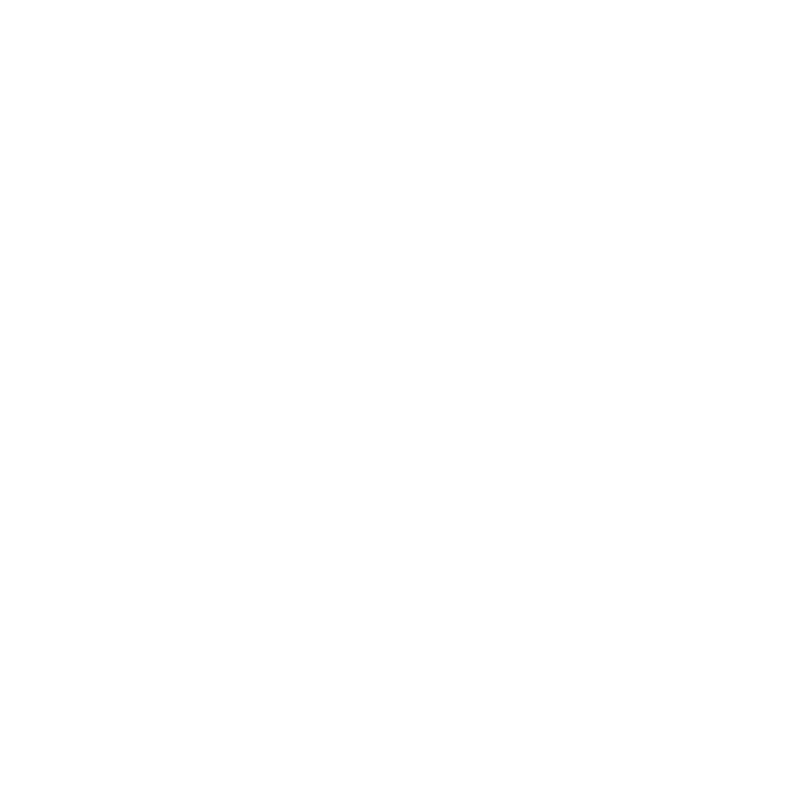 Fuente: Seguridad Animal. 2022
FORTALEZAS
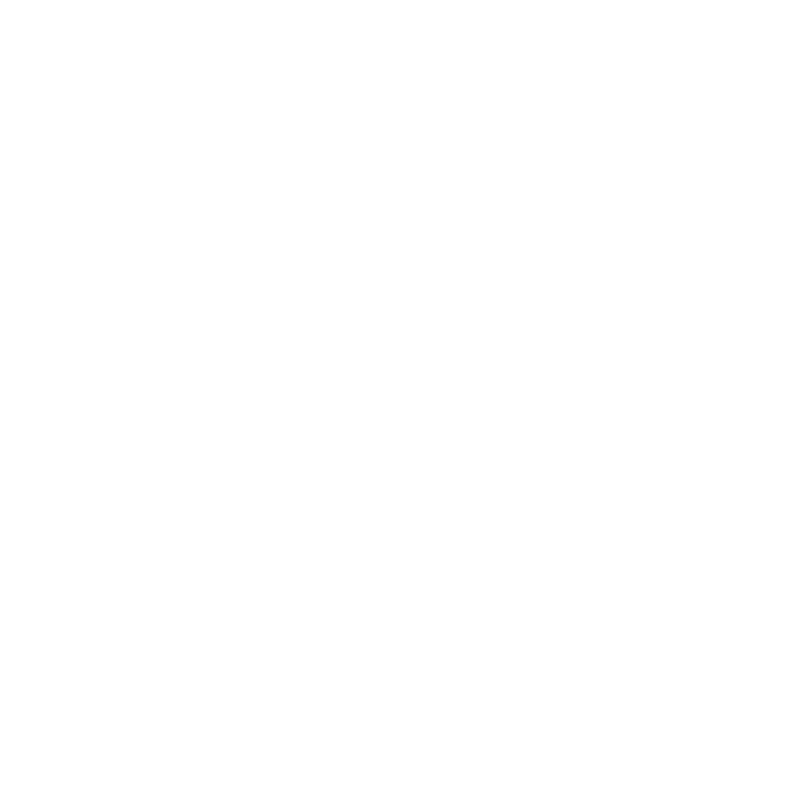 Tenencia responsable de mascotas
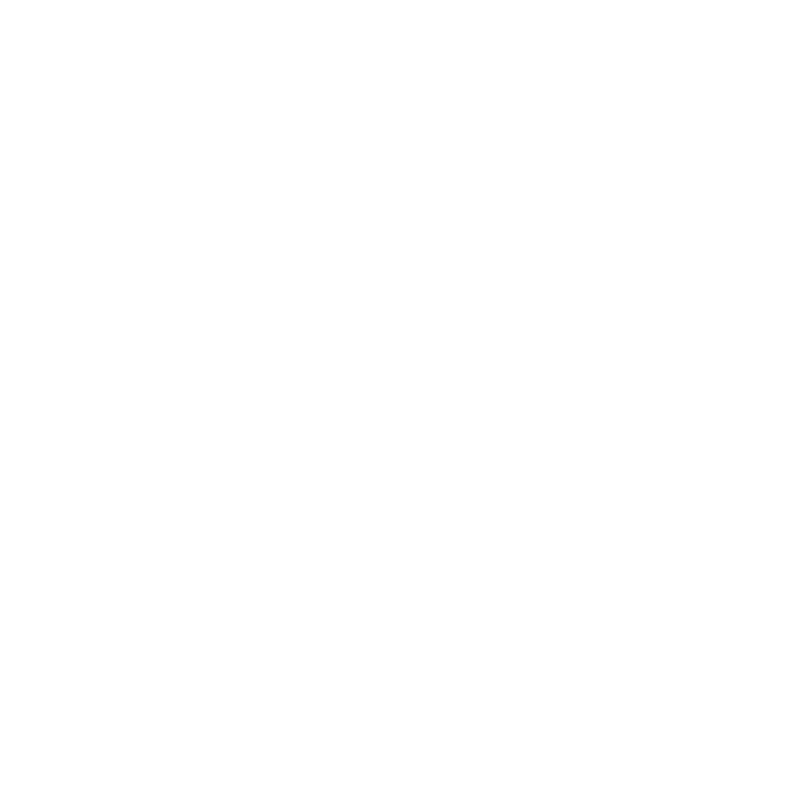 Salud ambiental
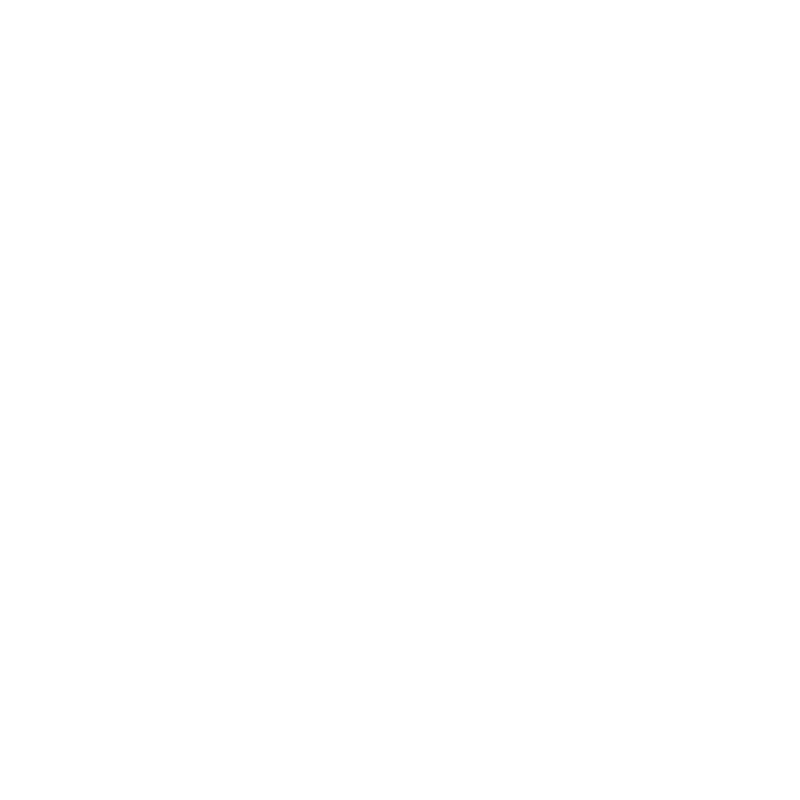 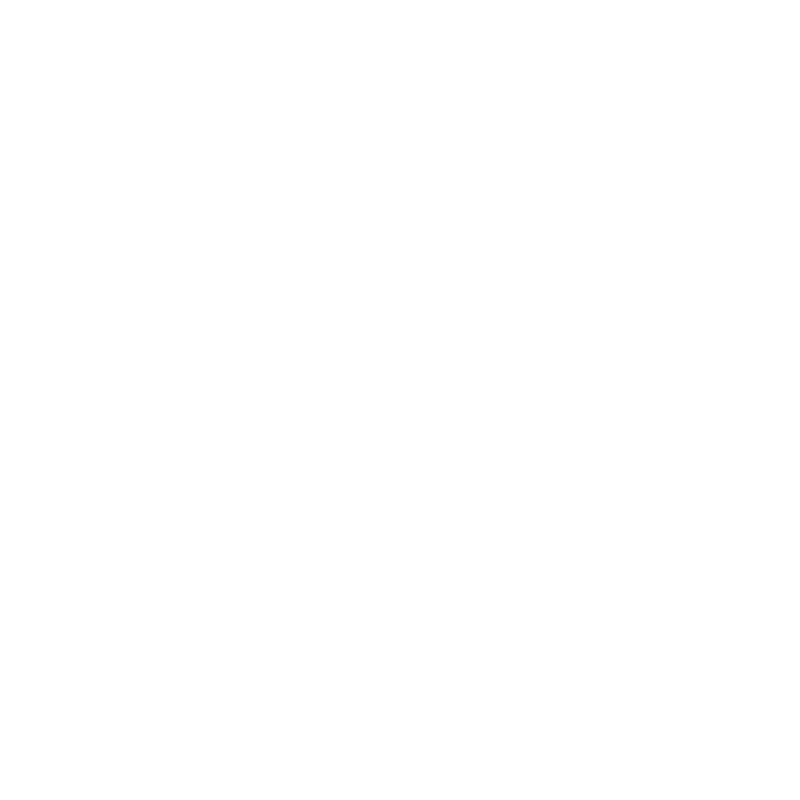 Total de animales castrados: 665
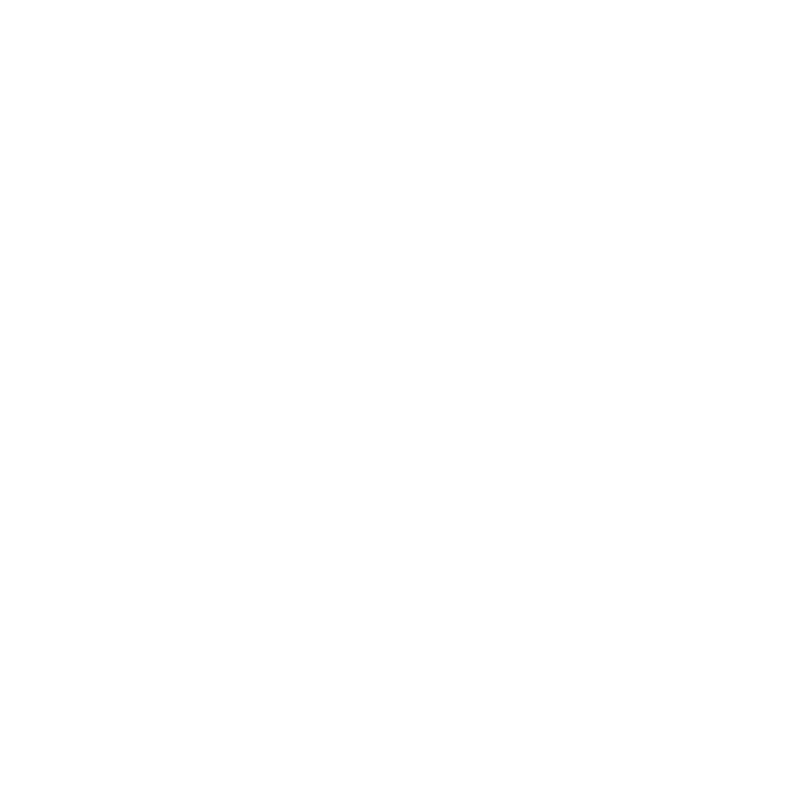 Fuente: Seguridad Animal. 2022
Tenencia responsable de mascotas
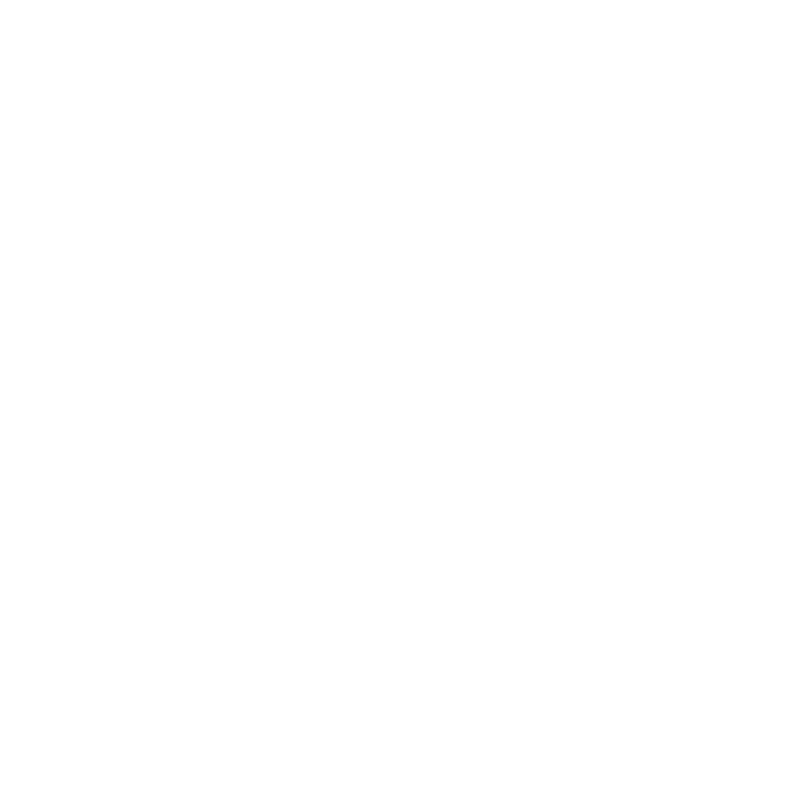 FORTALEZAS
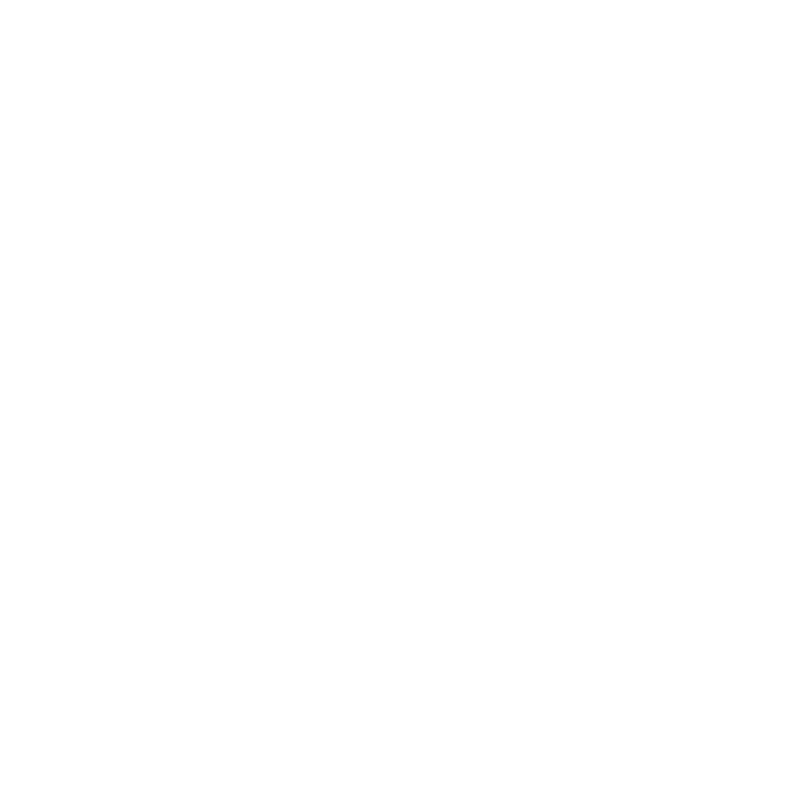 Salud ambiental
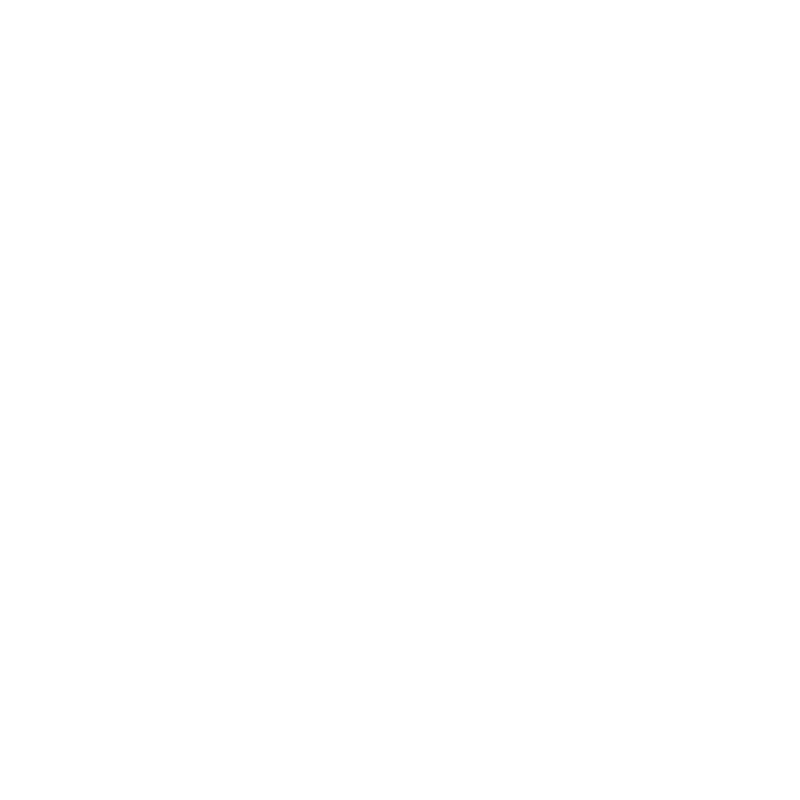 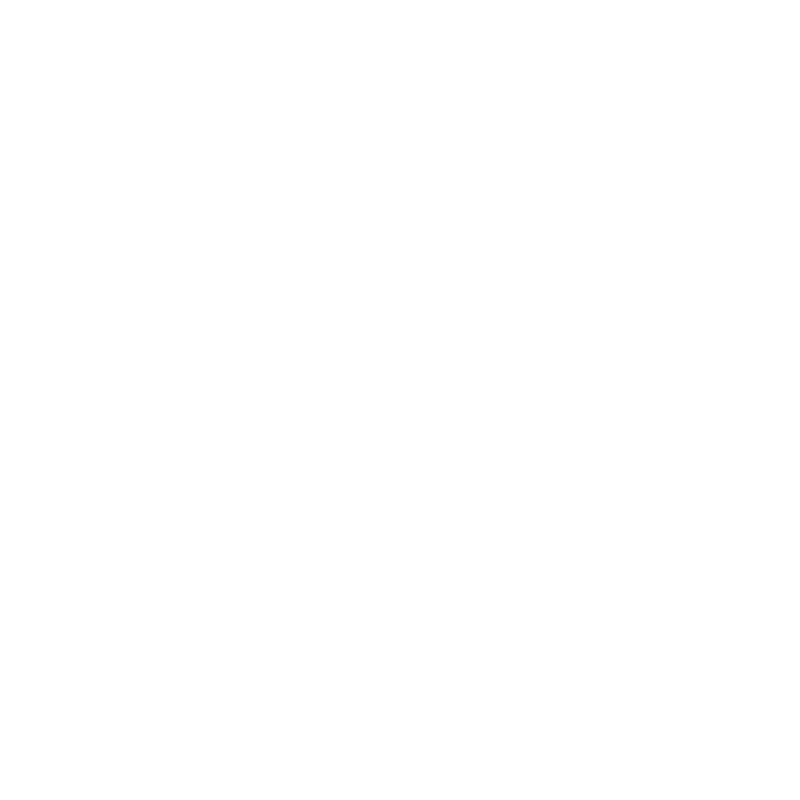 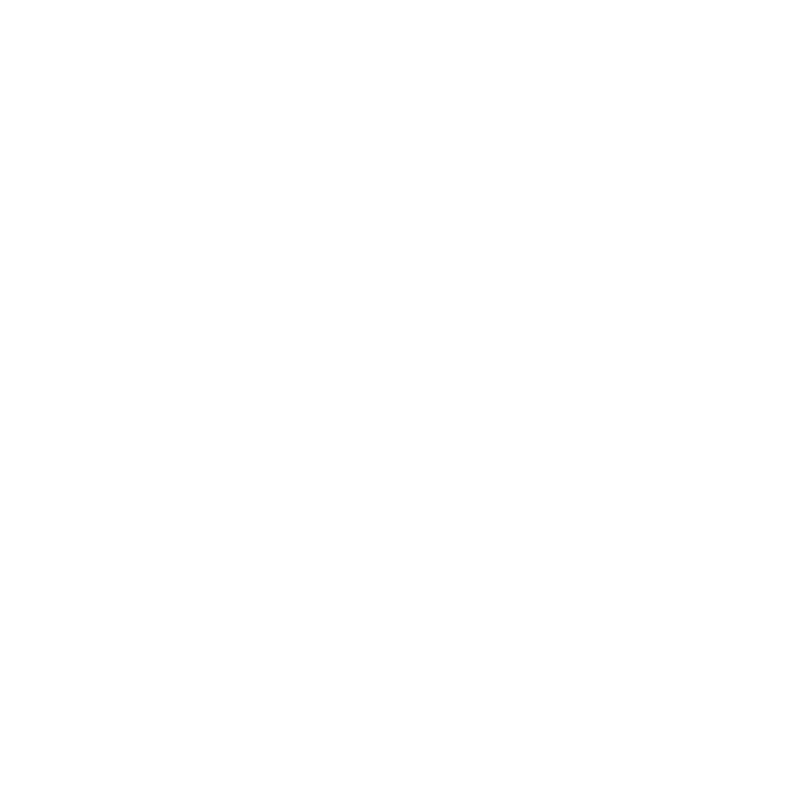 Fuente: Seguridad Animal. 2022
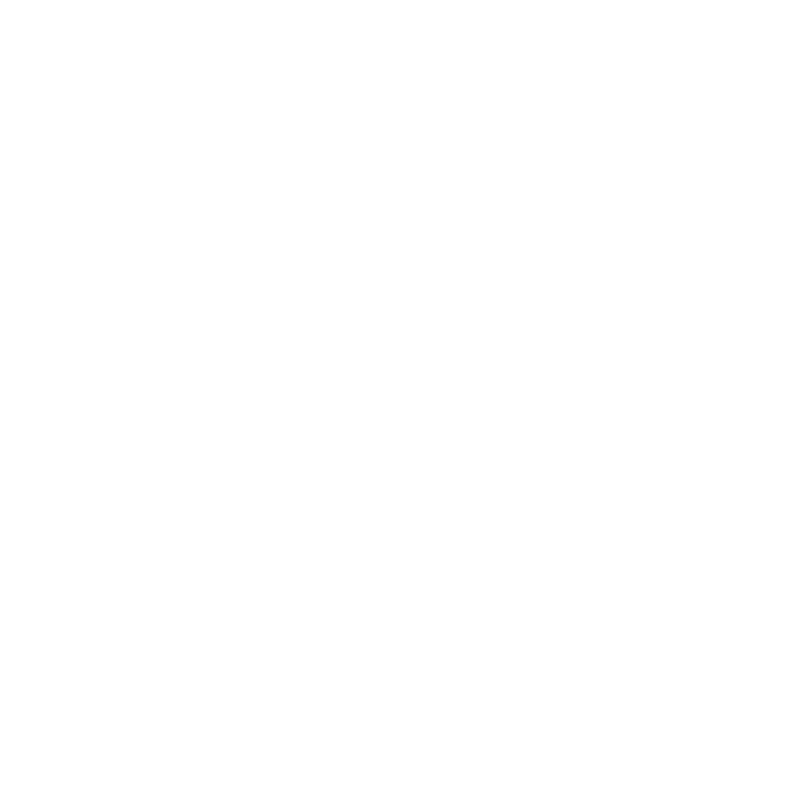 Tenencia responsable de mascotas
FORTALEZAS
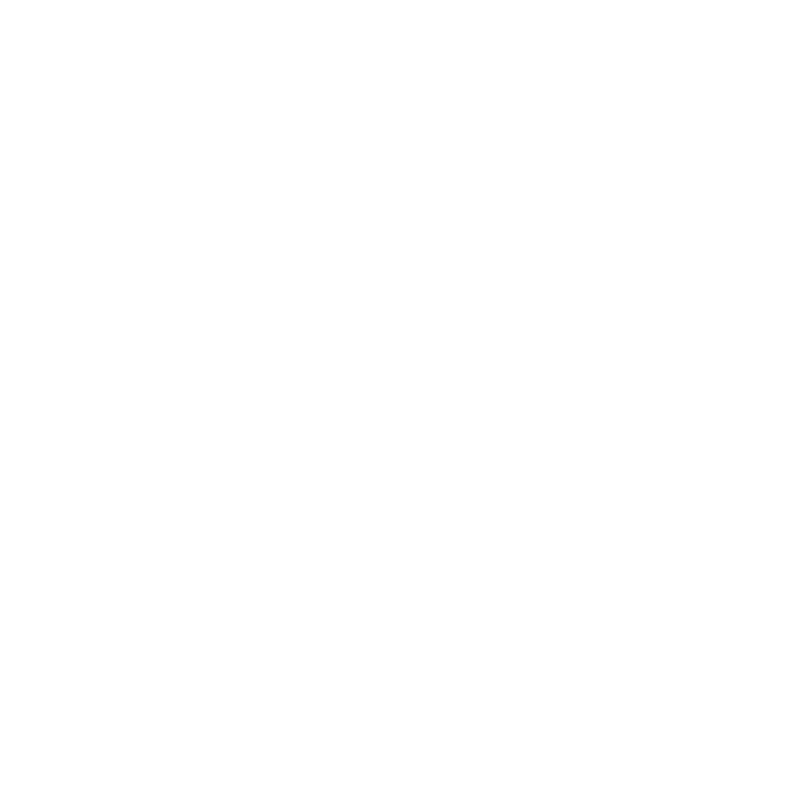 Salud ambiental
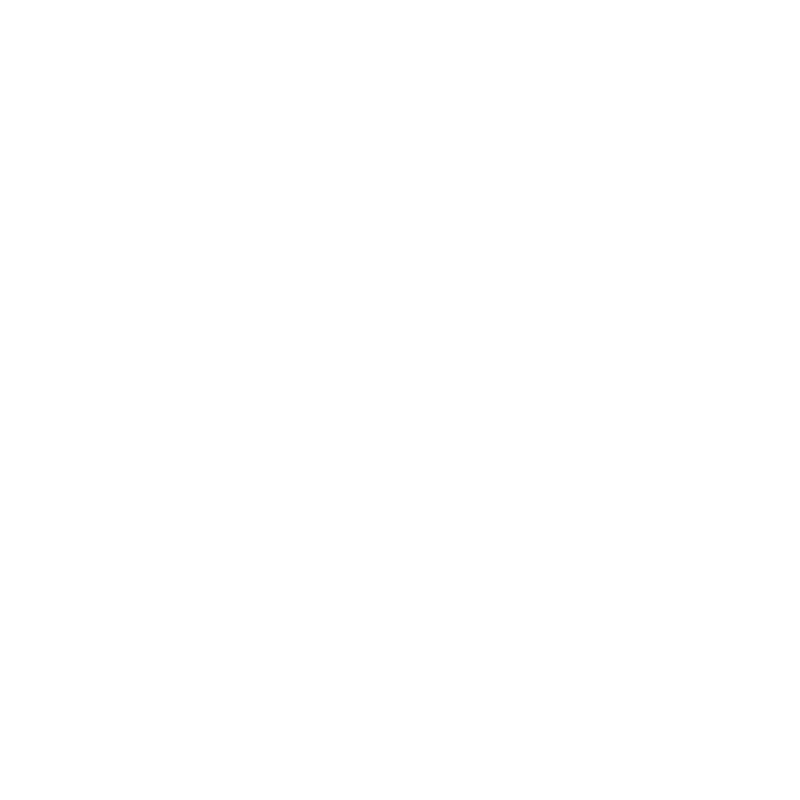 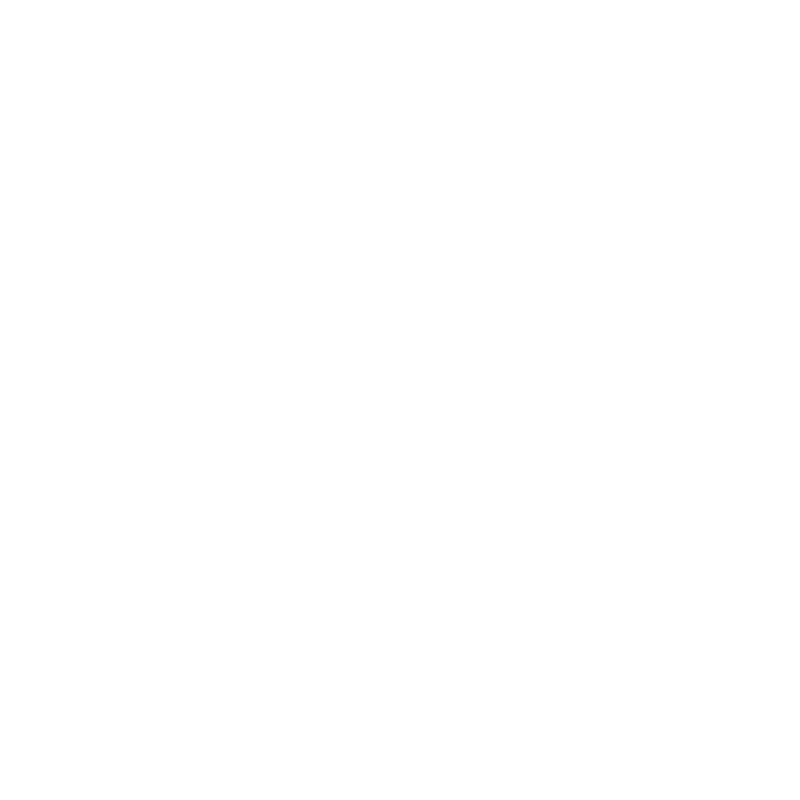 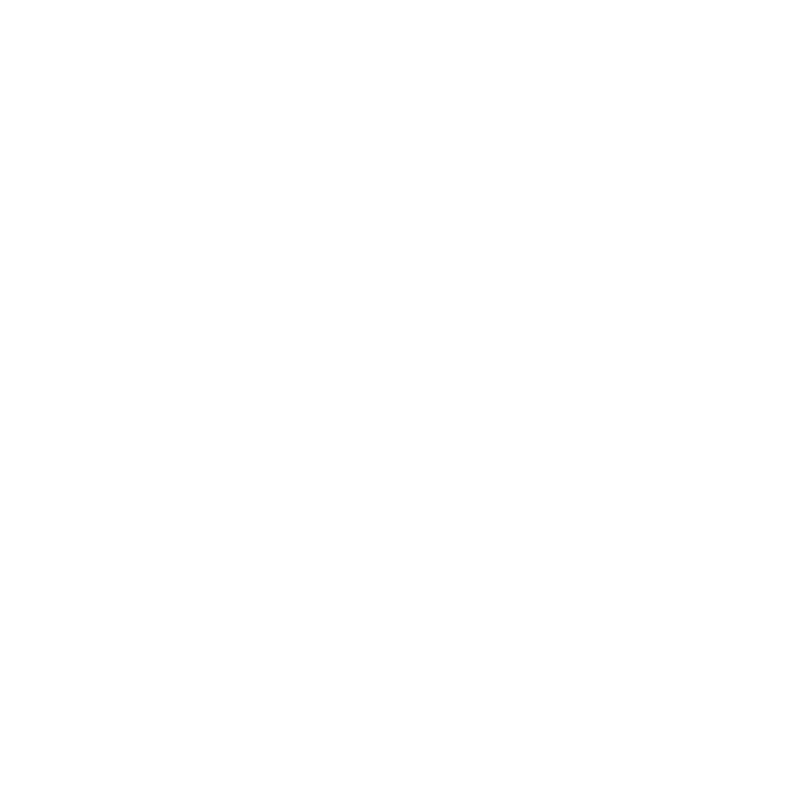 Fuente: Seguridad Animal. 2022
FORTALEZAS
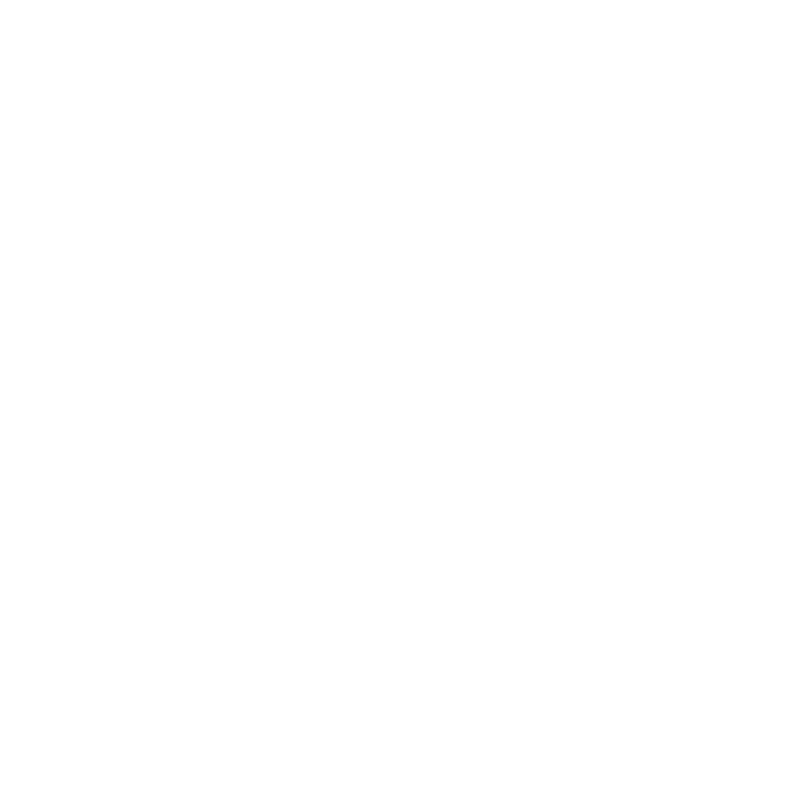 Tenencia responsable de mascotas
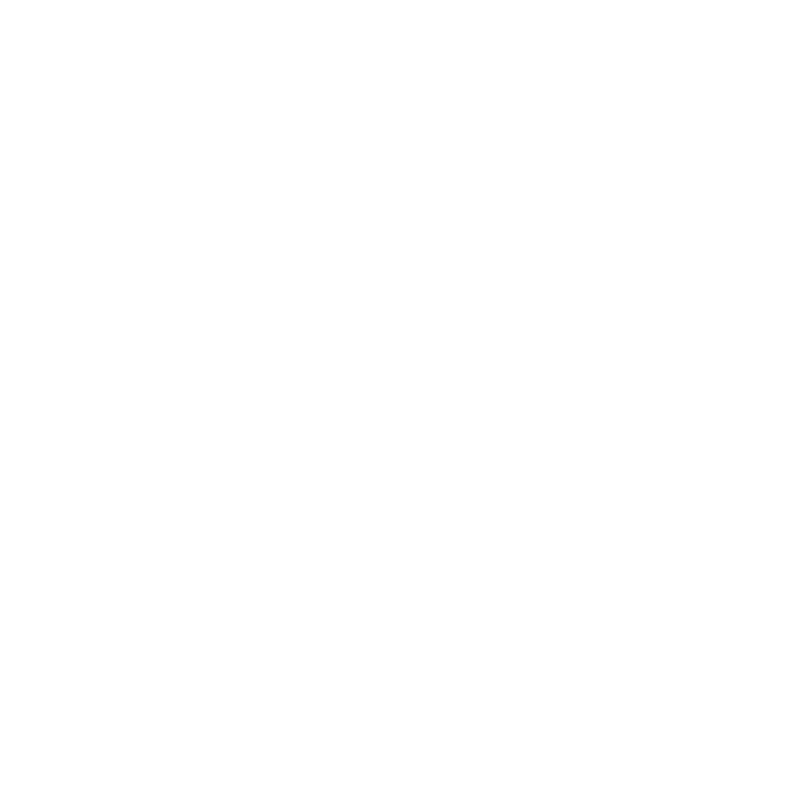 Salud ambiental
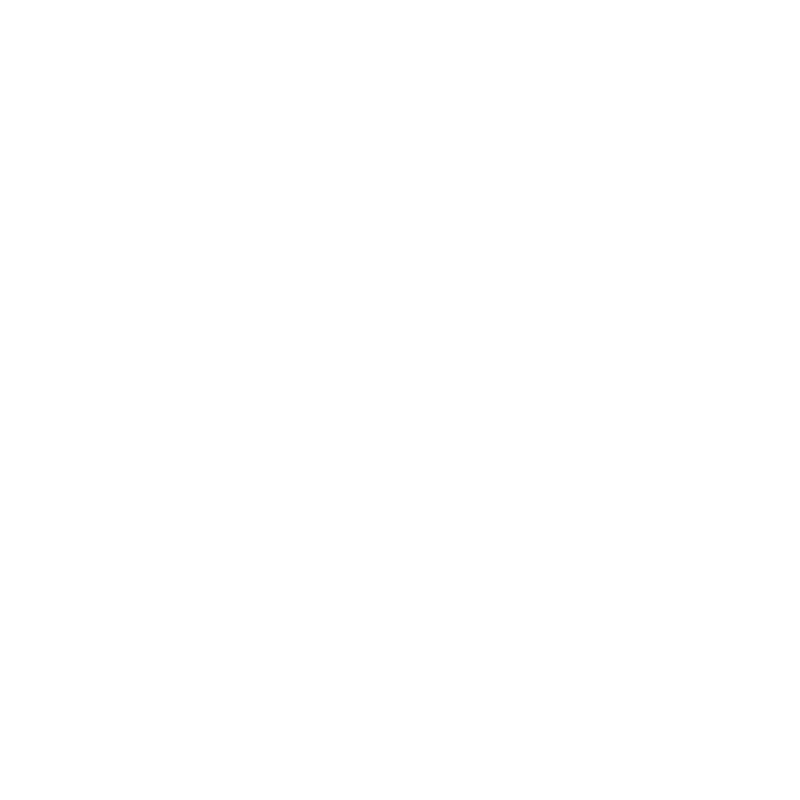 Total  de animales vacunados (antirrábica): 3150
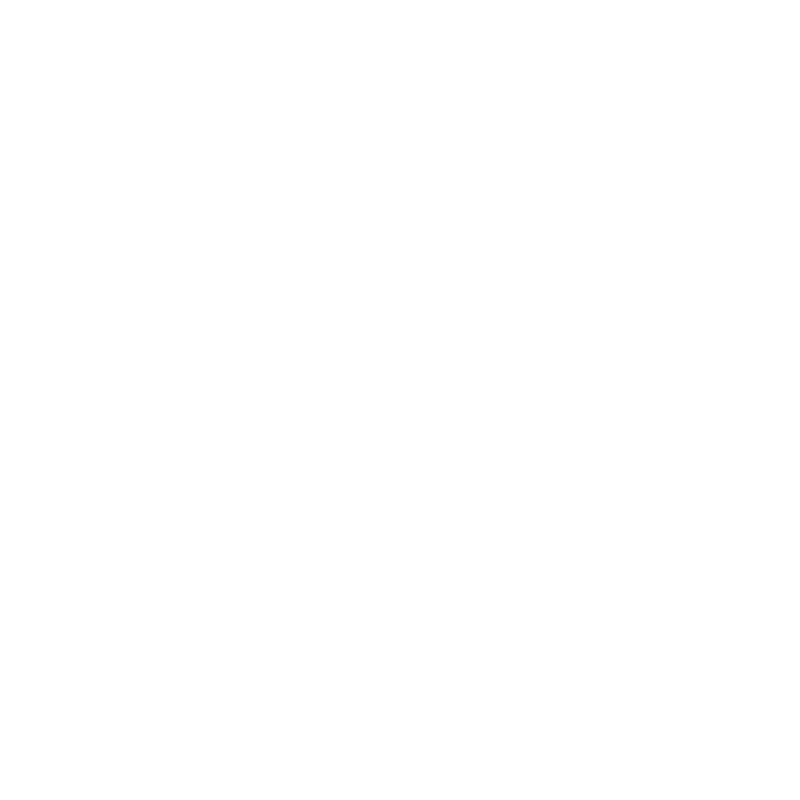 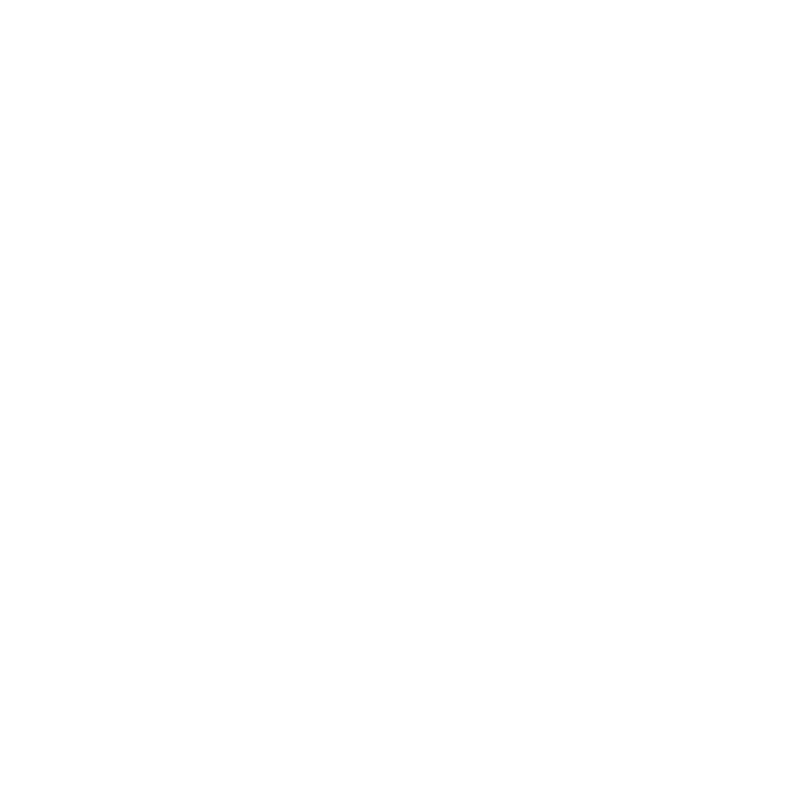 Fuente: Seguridad Animal. 2022
Tenencia responsable de mascotas
FORTALEZAS
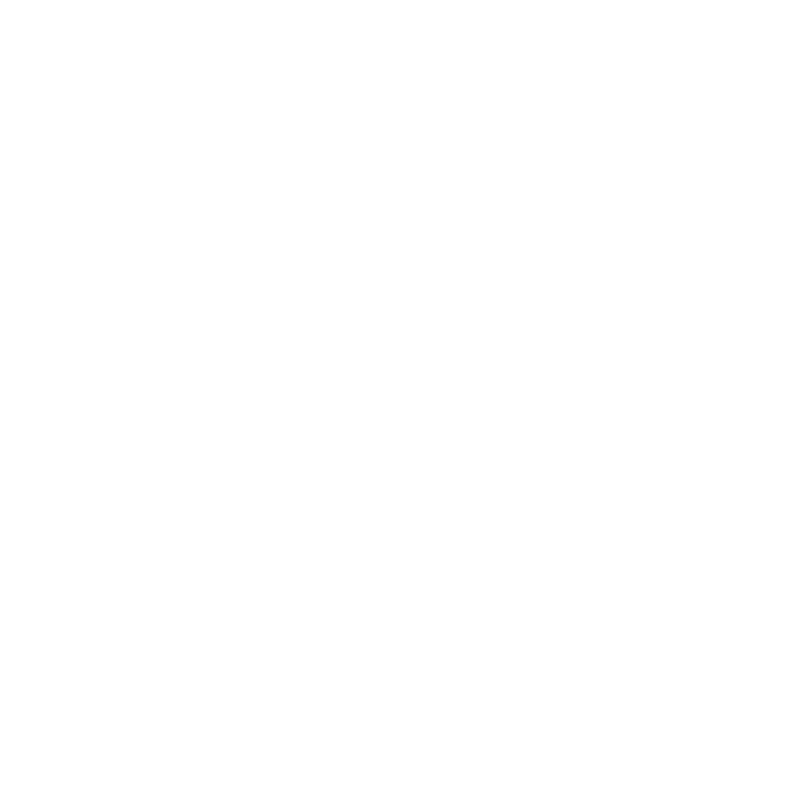 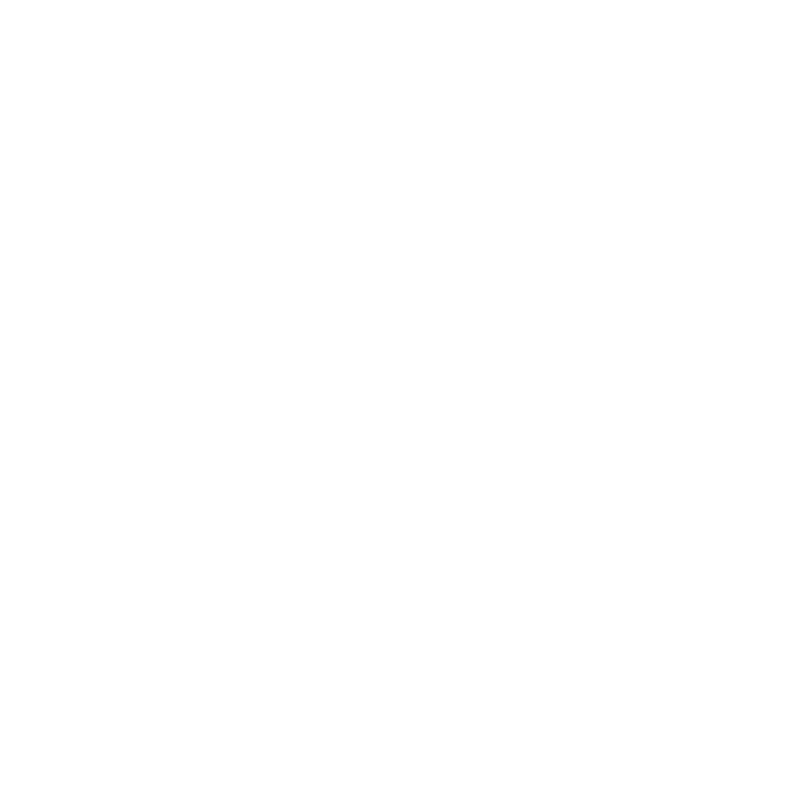 Salud ambiental
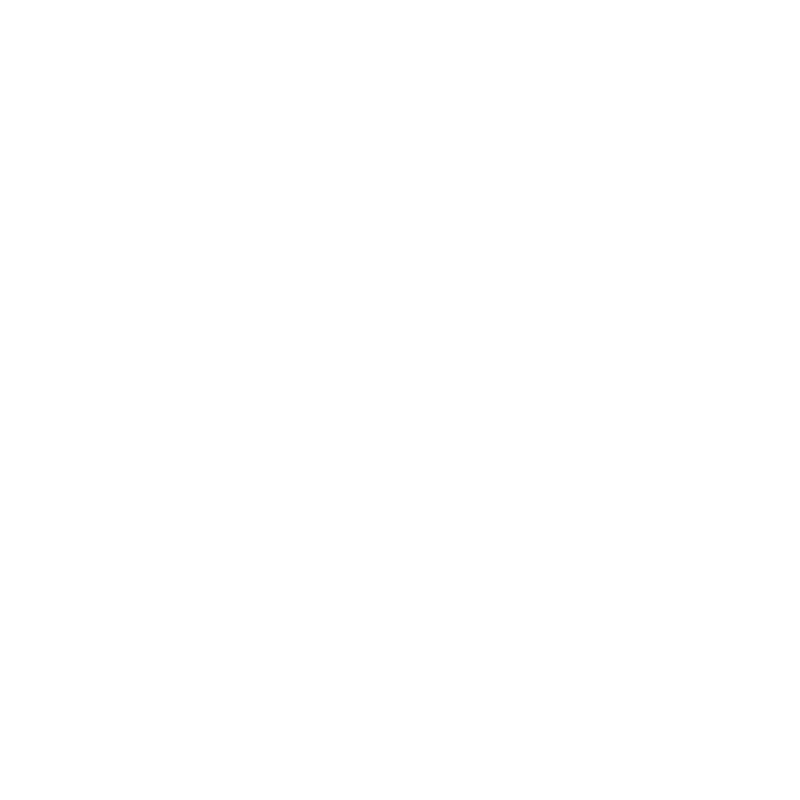 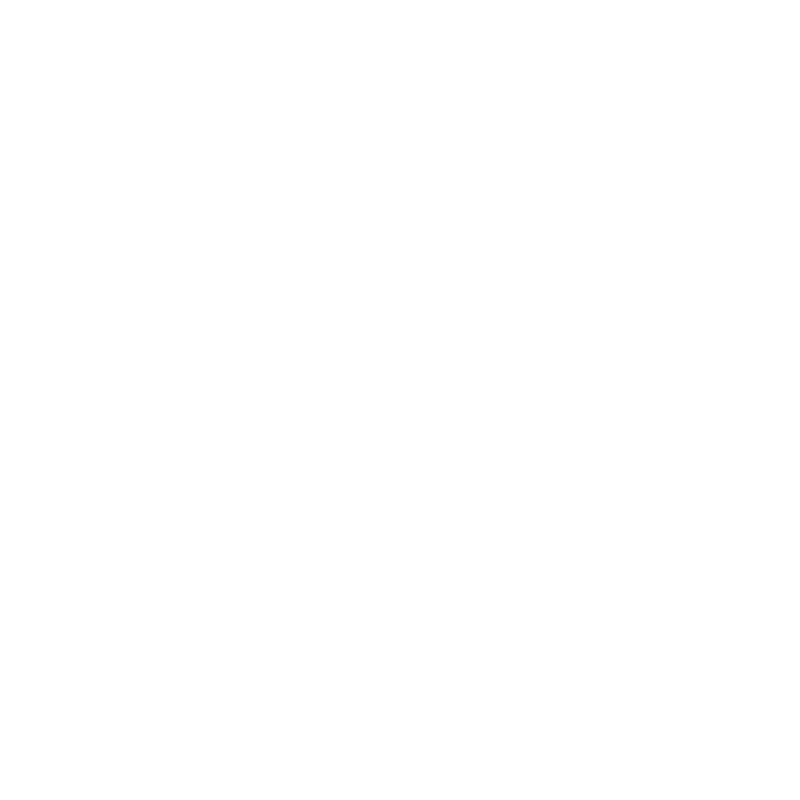 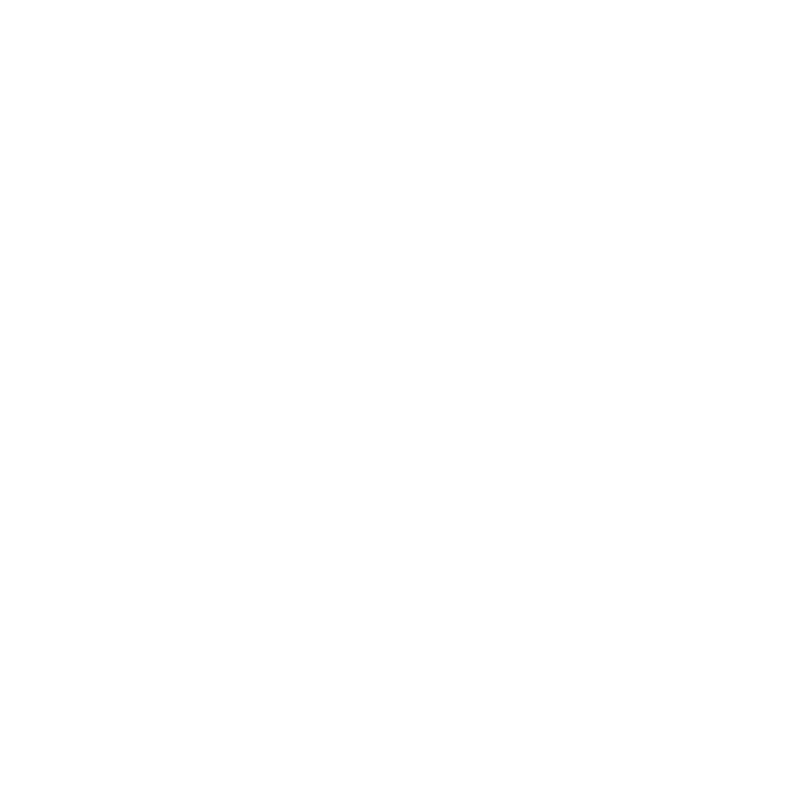 Fuente: Seguridad Animal. 2022
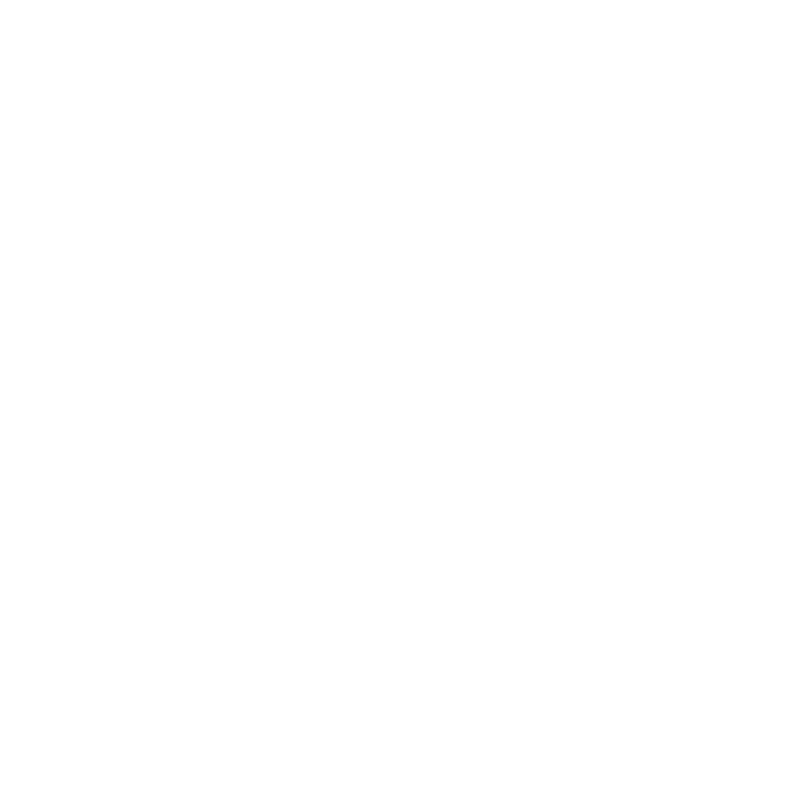 DEBILIDADES
*Fortalecer las acciones en relación al reciclado y reducción de basura.  Esto es una  necesidad dada la cantidad de basura que se produce y el perjuicio que la misma genera a la salud ambiental. Problemática, que sabemos, es a nivel mundial, razón por la cual debemos seguir atendiendo en nuestra localidad.

*Fortalecer acciones relacionadas a la tenencia responsable de mascotas, dado que muchas de las intervenciones que se realizaron son en animales que tienen o tuvieron dueño. Generar la conciencia de responsabilidad en el cuidado de una mascota, como así también en el no abandono, es parte vital de la tenencia responsable, punto a seguir fortaleciendo con la población local.
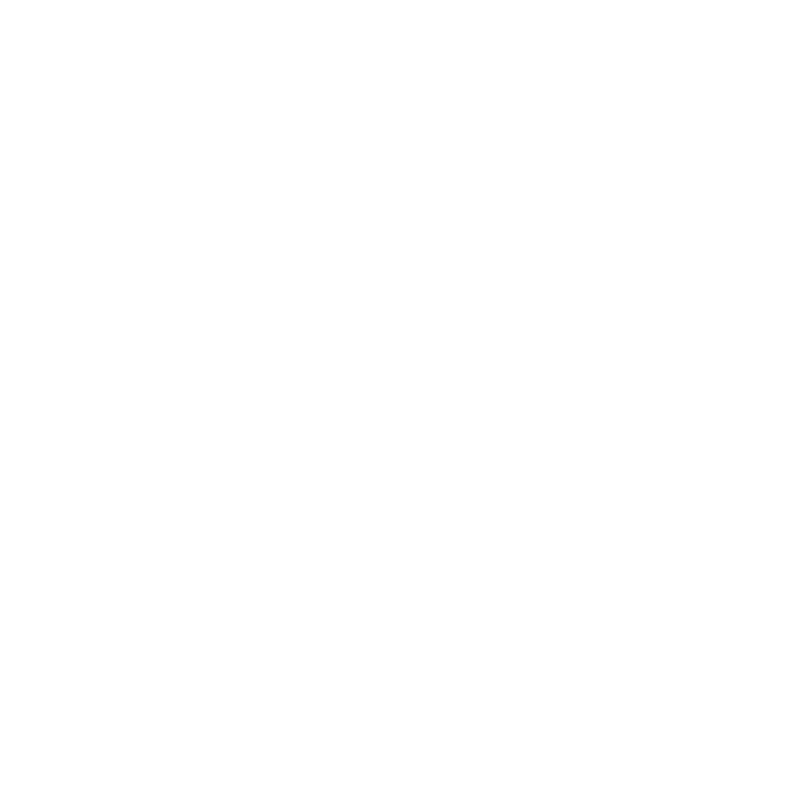 Salud ambiental
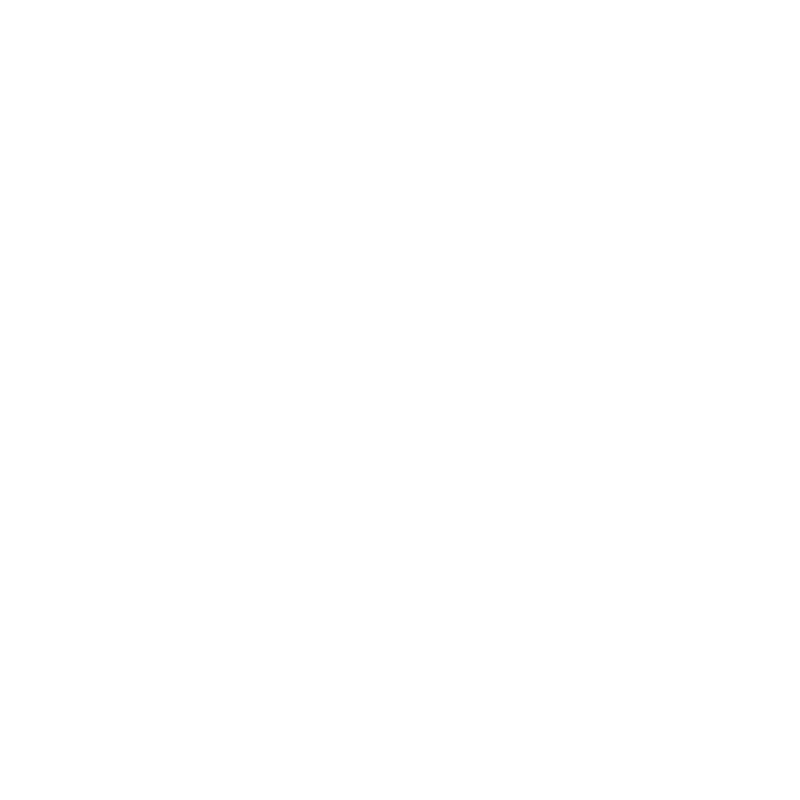 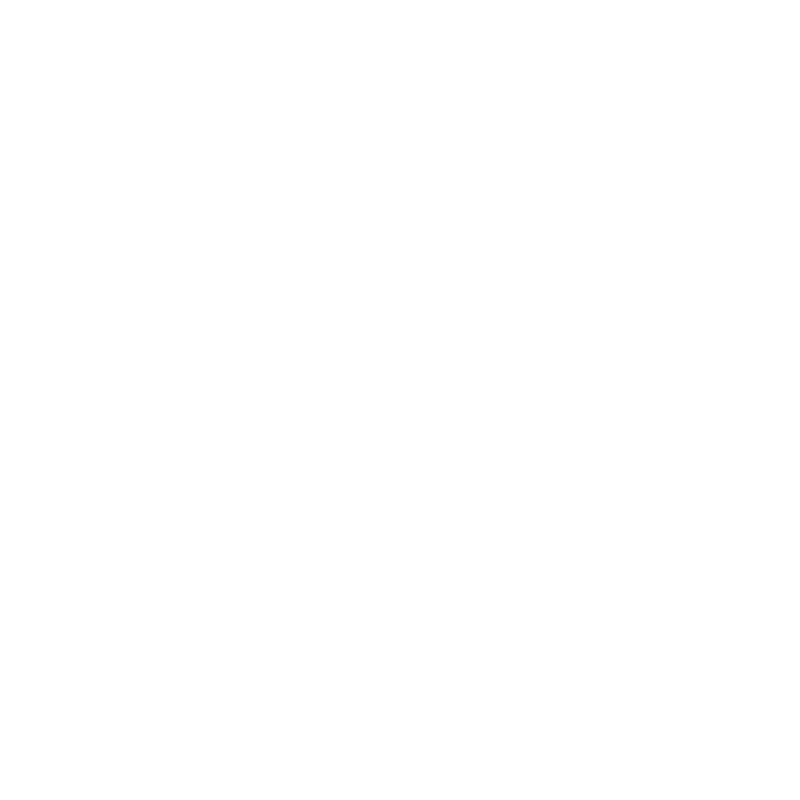 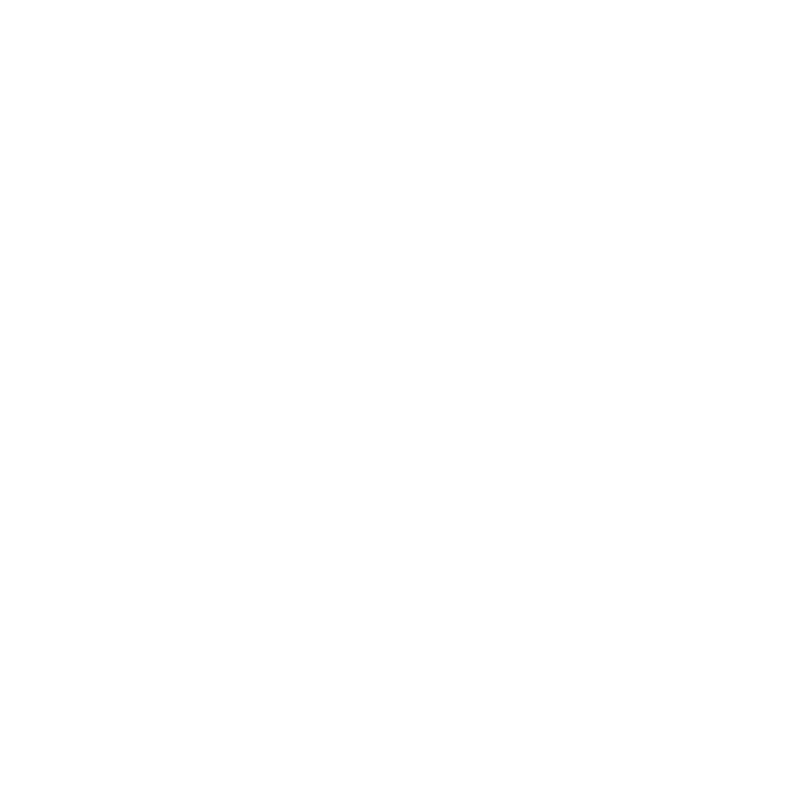 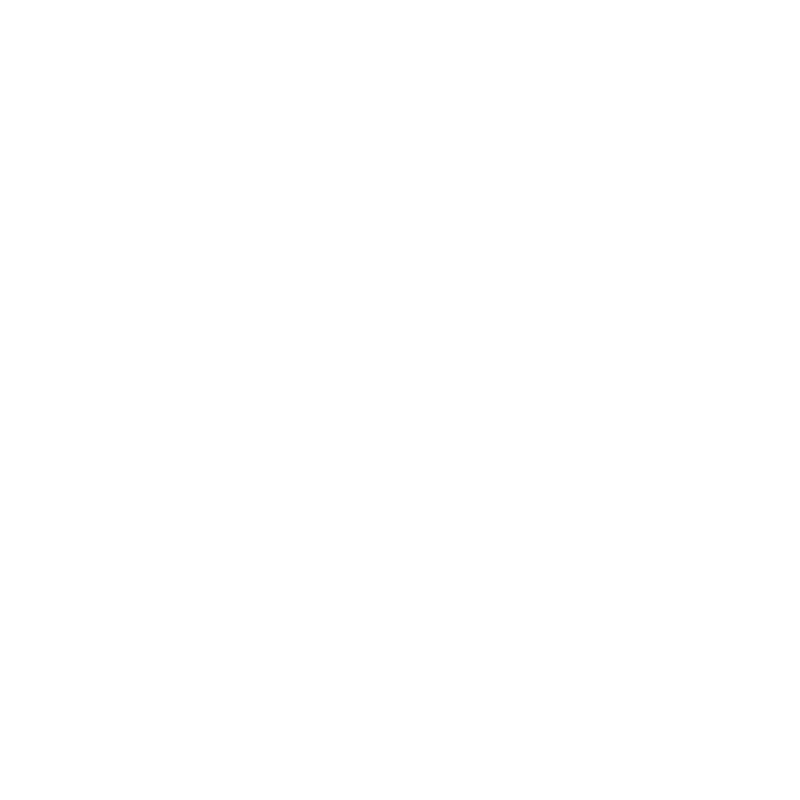 FORTALEZAS
*Fuerte compromiso, mediante la generación de políticas públicas que permitan el desarrollo de empleo genuino, poniendo el acento en el microemprendedurismo.

*Existencia de la Oficina de empleo

*La Falda emprende

*Espacio Productivo

* Premoldeados: Creación de Fábrica de adoquines 
*Programa Promover igualdad

*Formaciones UNIVERSIDAD POPULAR
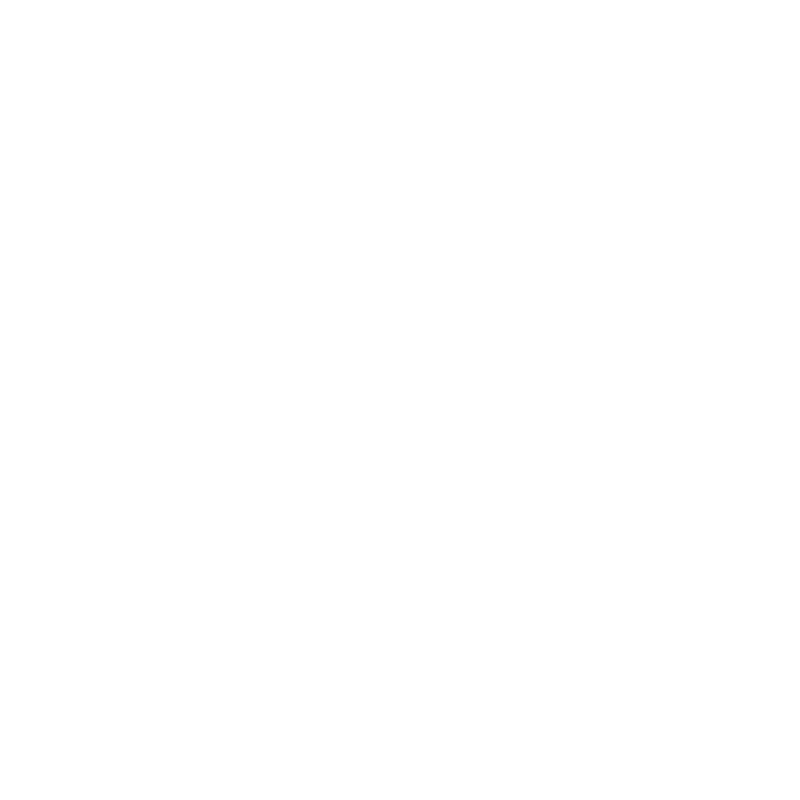 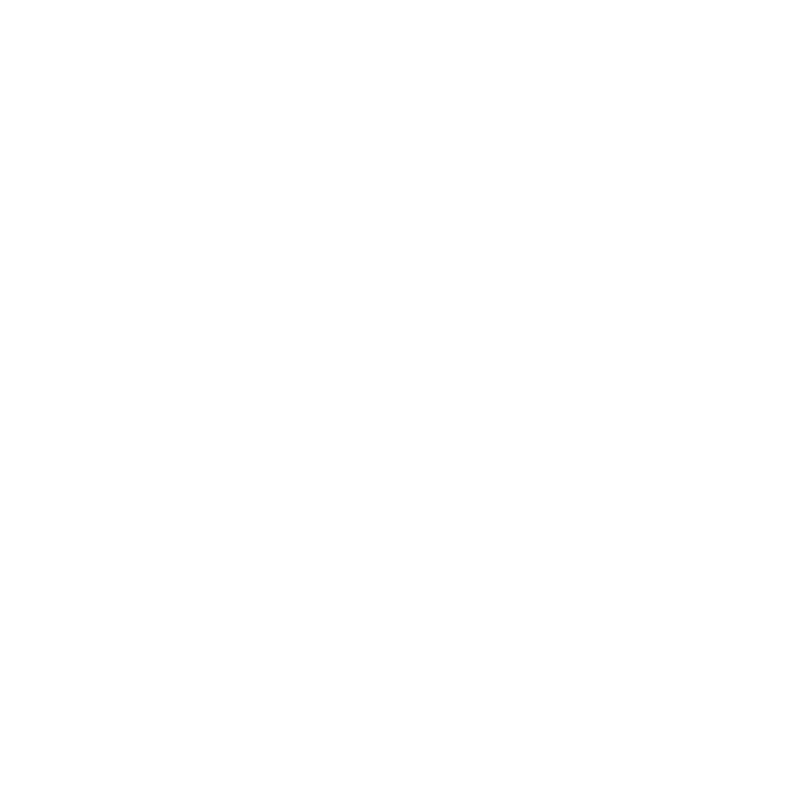 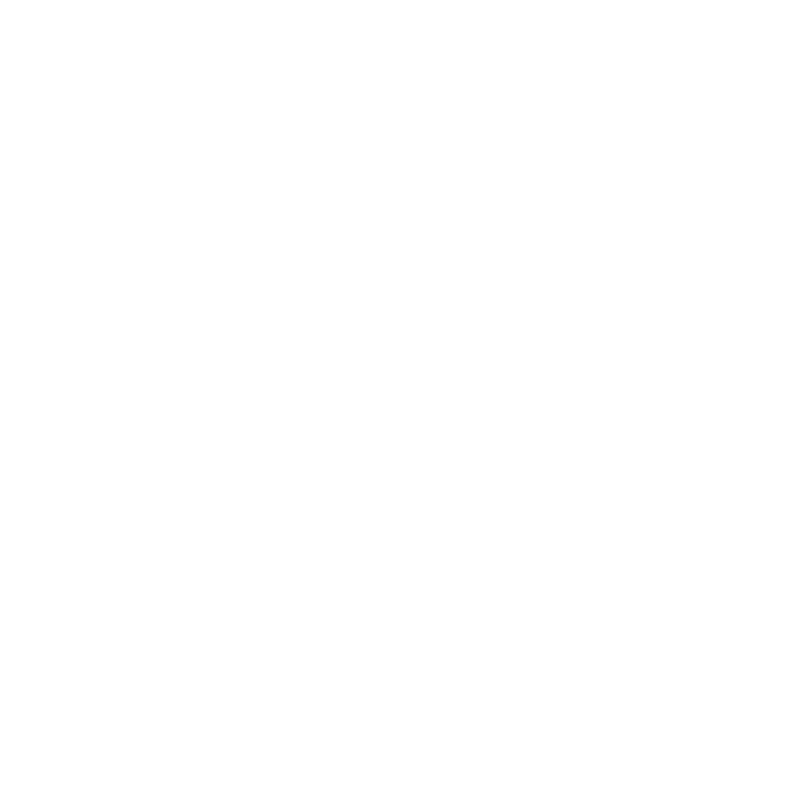 Socio- Económico
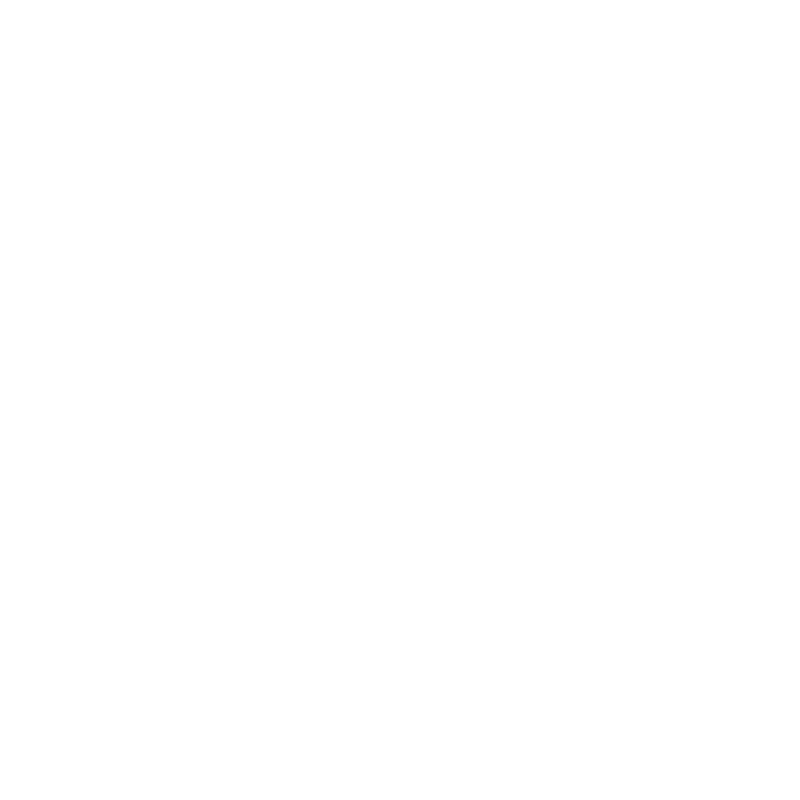 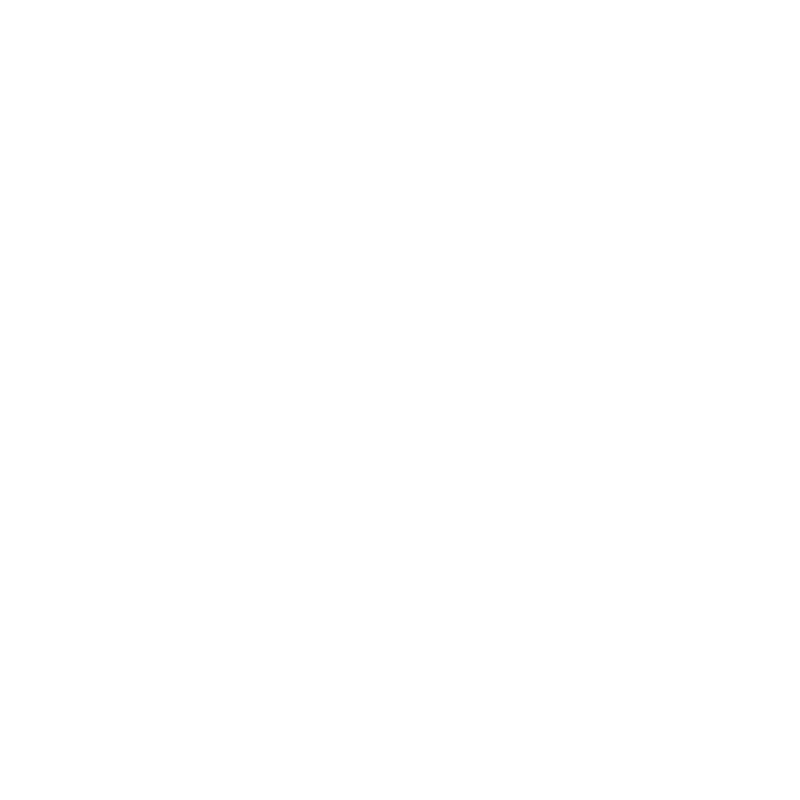 FORTALEZAS
Oficina de Empleo
Nuestra oficina de empleo, ofrece formaciones y capacitaciones para la salida laboral, además de un acompañamiento a las personas que ingresan a las capacitación.
Se trabaja también en articulación con La Falda emprende y el Espacio Productivo.
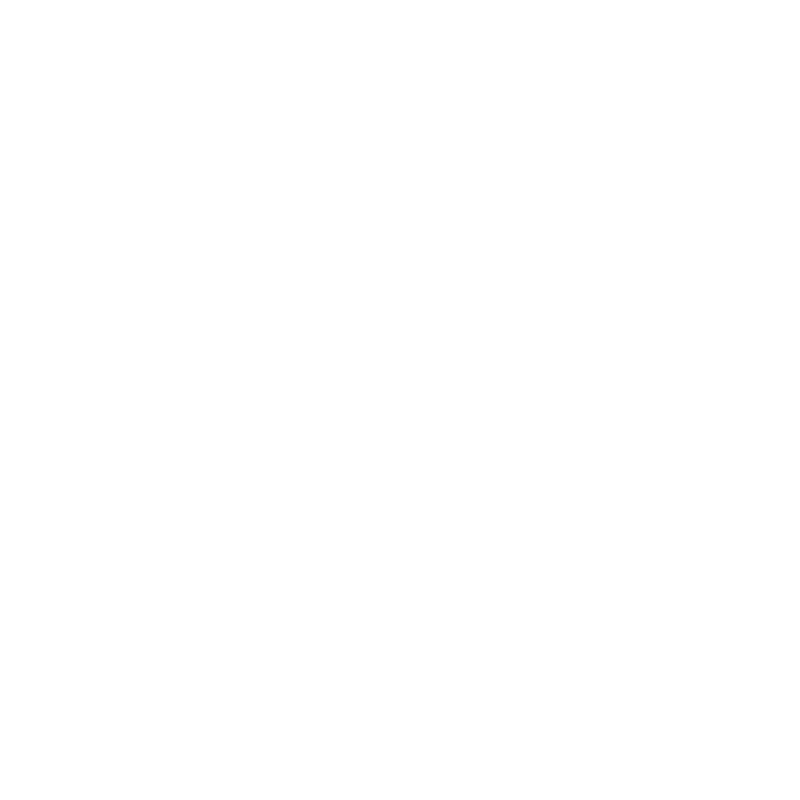 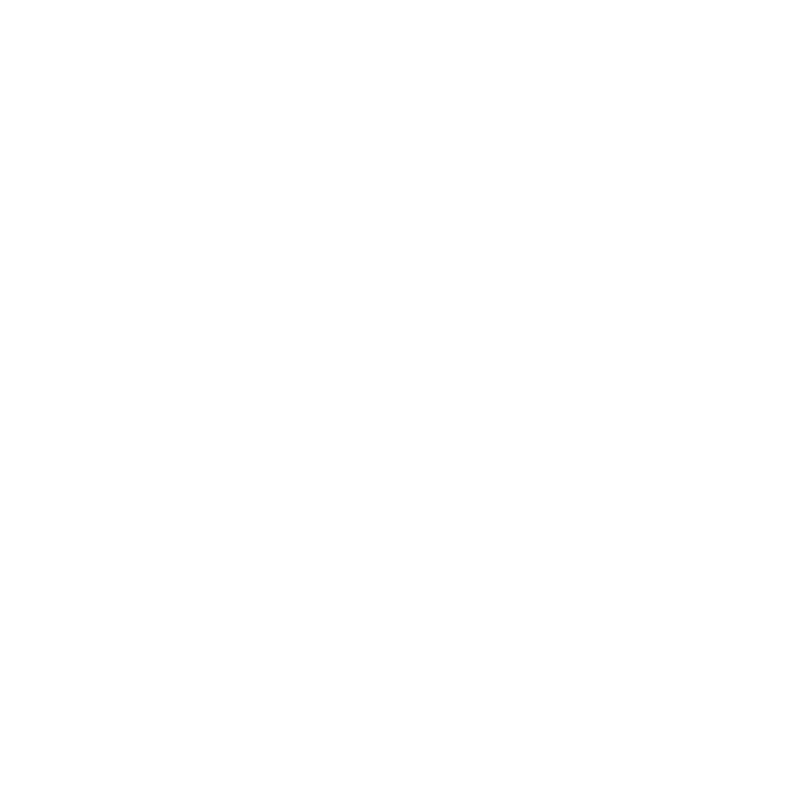 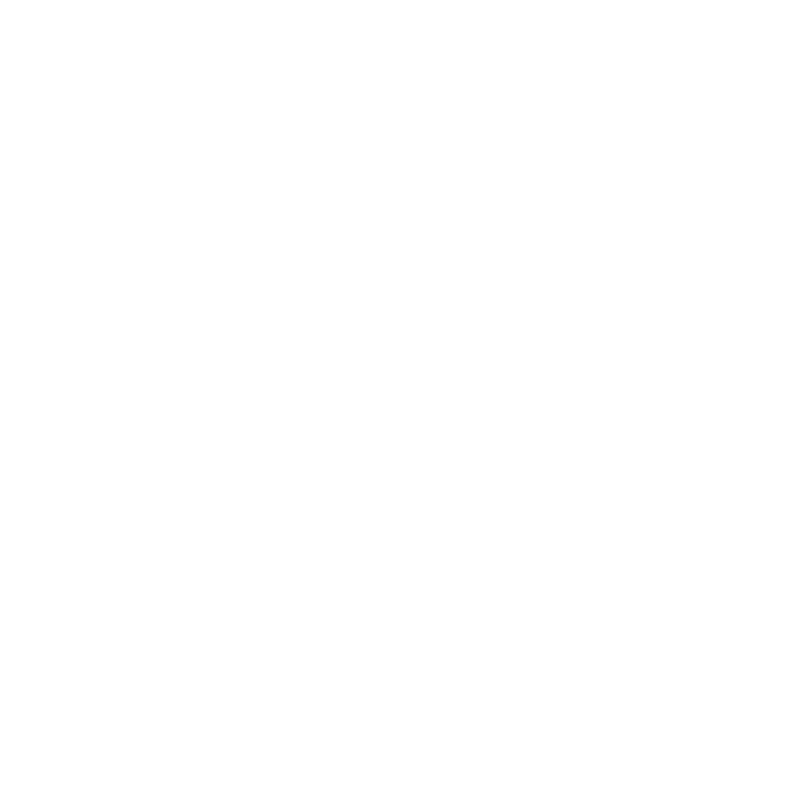 Socio- Económico
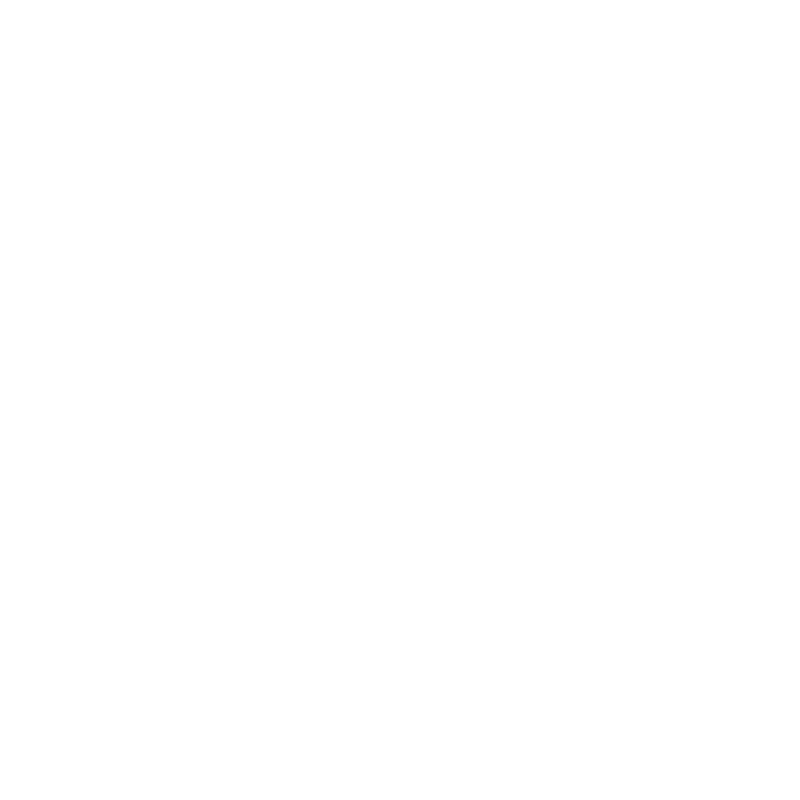 Fuente: Oficina de empleo 2022
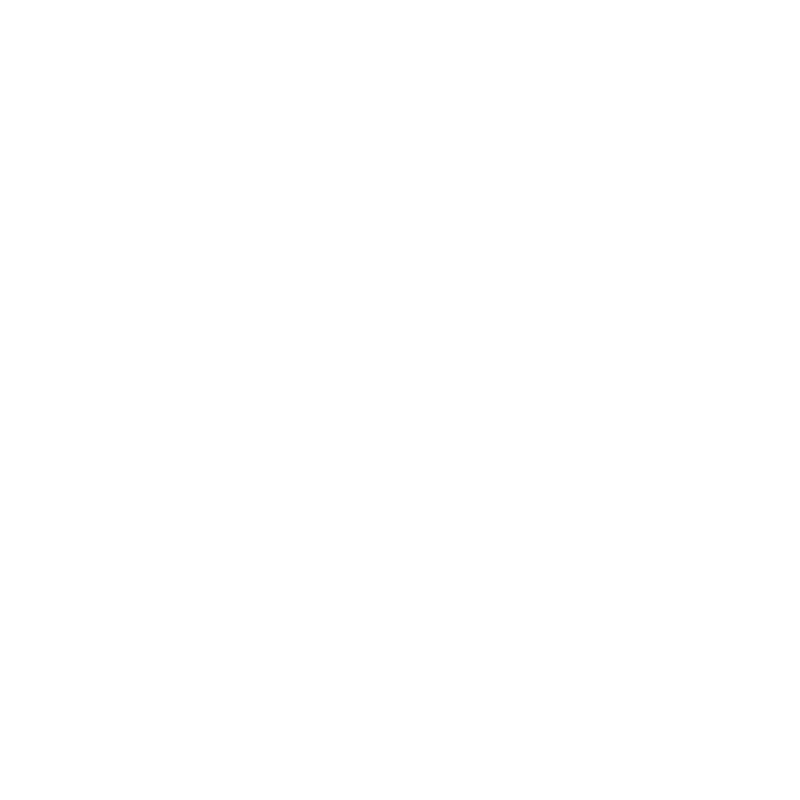 fortalezas
OFICINA DE EMPLEO
2021 y primer semestre 2022
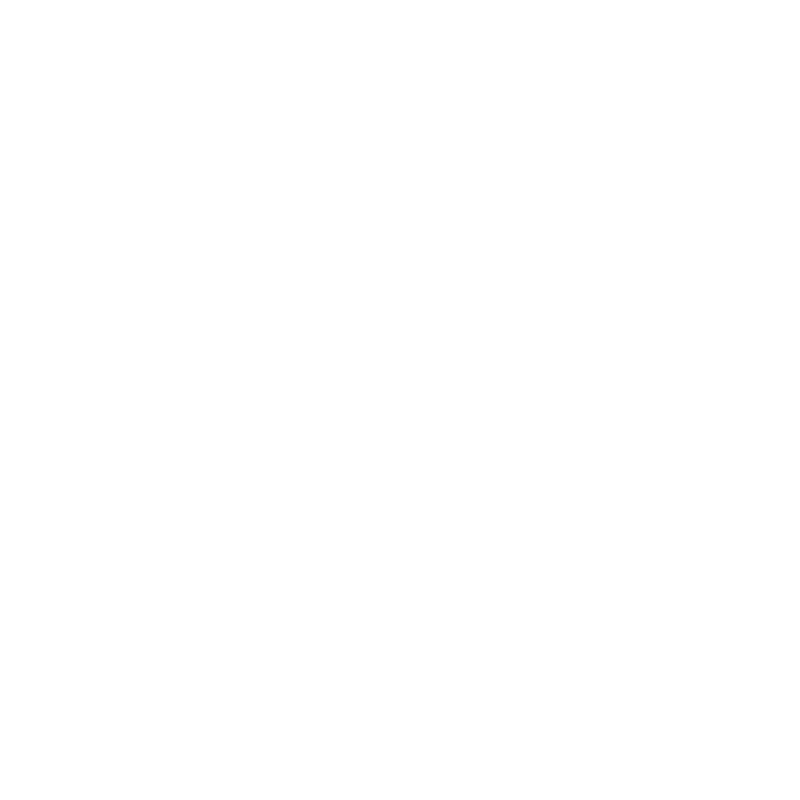 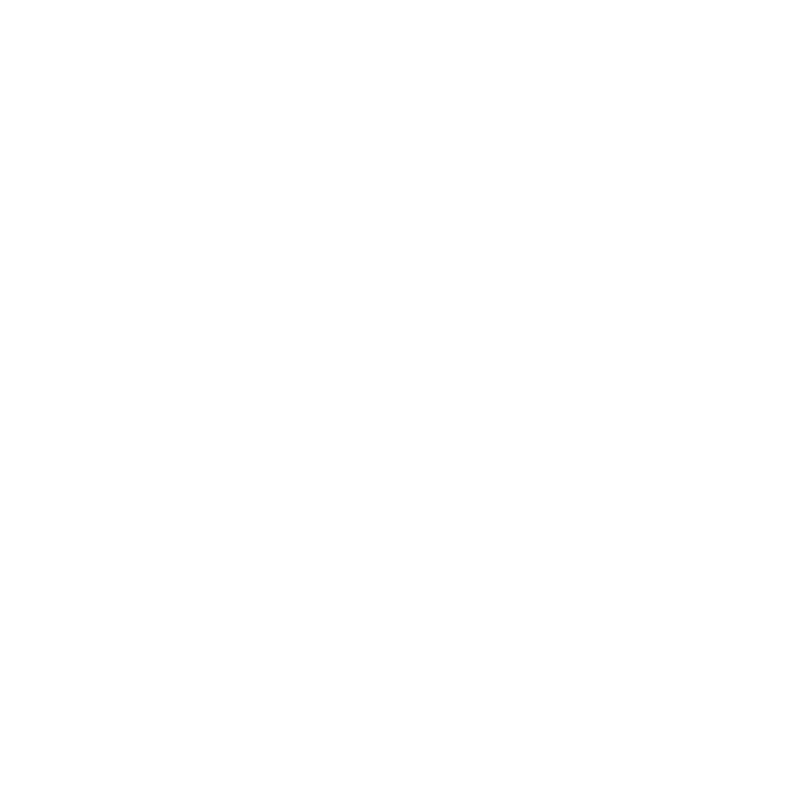 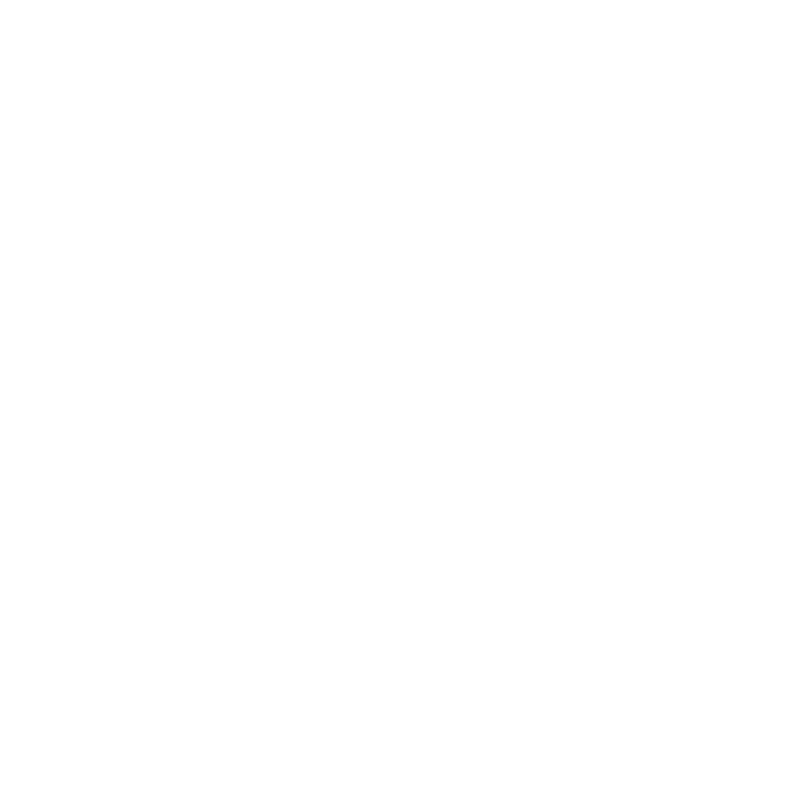 Socio- Económico
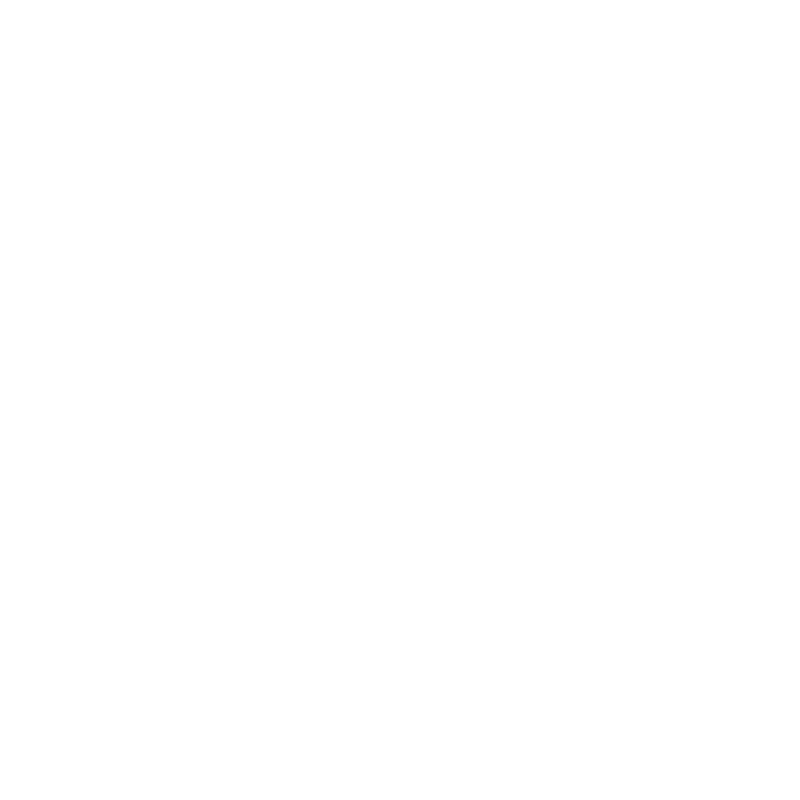 Fuente: Oficina de empleo 2022
Fortalezas
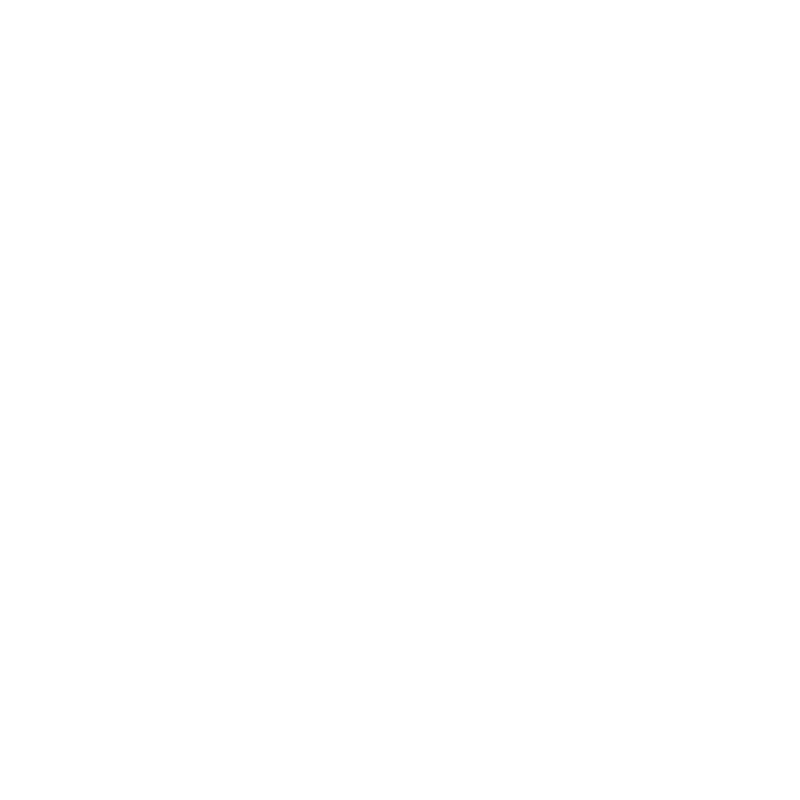 PROGRAMA PROMOVER IGUALDAD DE OPORTUNIDAD DE EMPLEO (Of. De empleo)
Destinado a personas mayores de  18 años con certificada de discapacidad  y residencia permanente en nuestro país, que busquen empleo.

El Programa brinda: 
Talleres de orientación laboral / apoyo a la búsqueda de empleo
Cursos de formación profesional
Procesos de certificación de estudios formales obligatorios.
Acciones de entrenamiento para el trabajo
Acciones de inserción laboral
Certificaciones de competencias laborales
Asistencia para el desarrollo de emprendimientos independientes.
Se percibe una ayuda económica a cargo del MTEySS por un plazo de 24 meses.

Se destaca que se articula dicho programa, desde nuestra oficina de empleo,  la Cooperativa “Las Luciernagas Serranas” y sus integrantes.
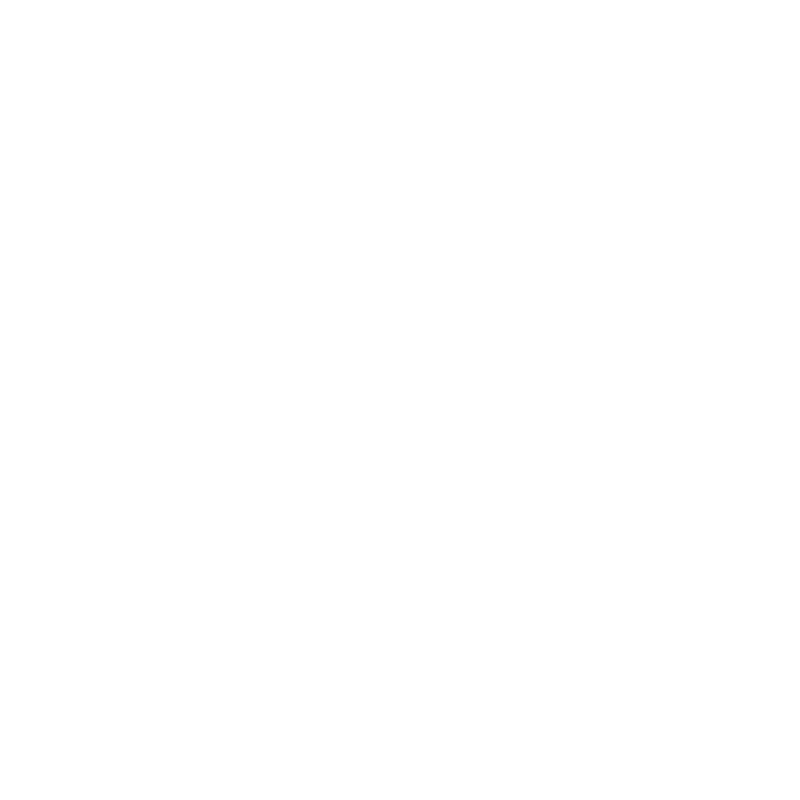 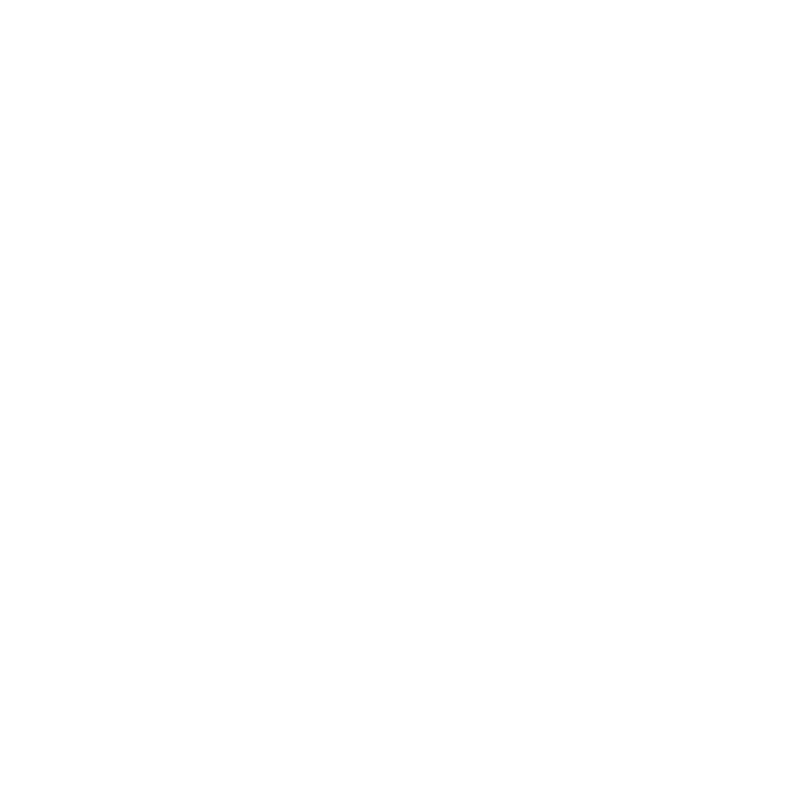 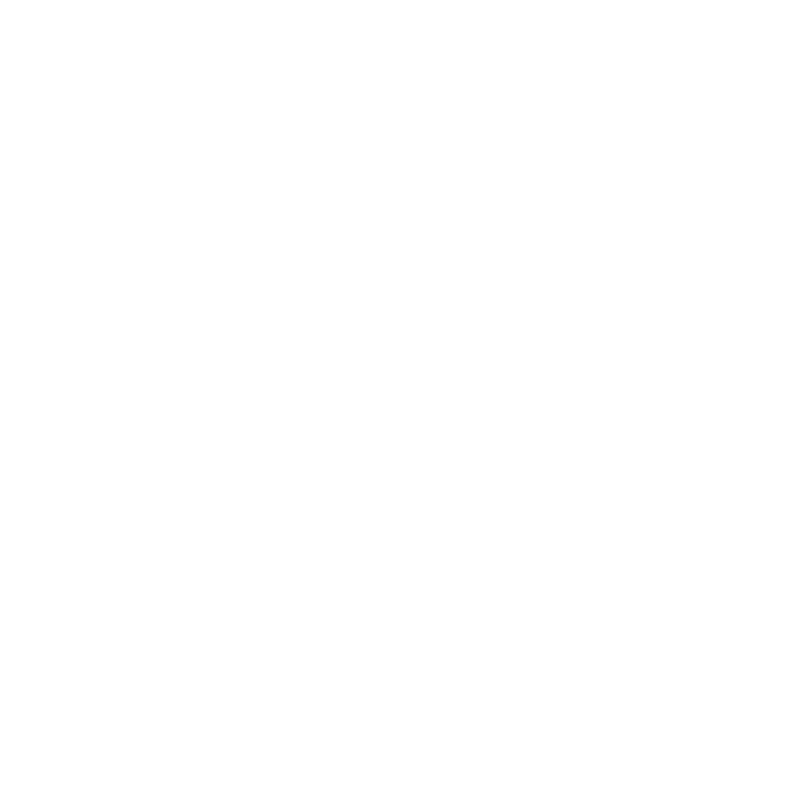 Socio- Económico
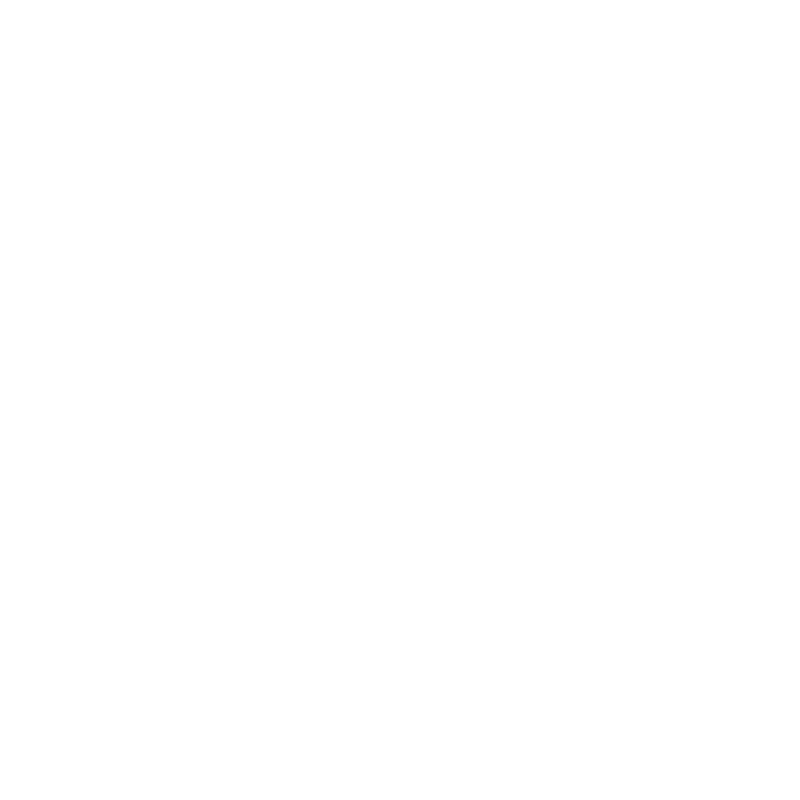 Fuente: Oficina de Empleo 2022
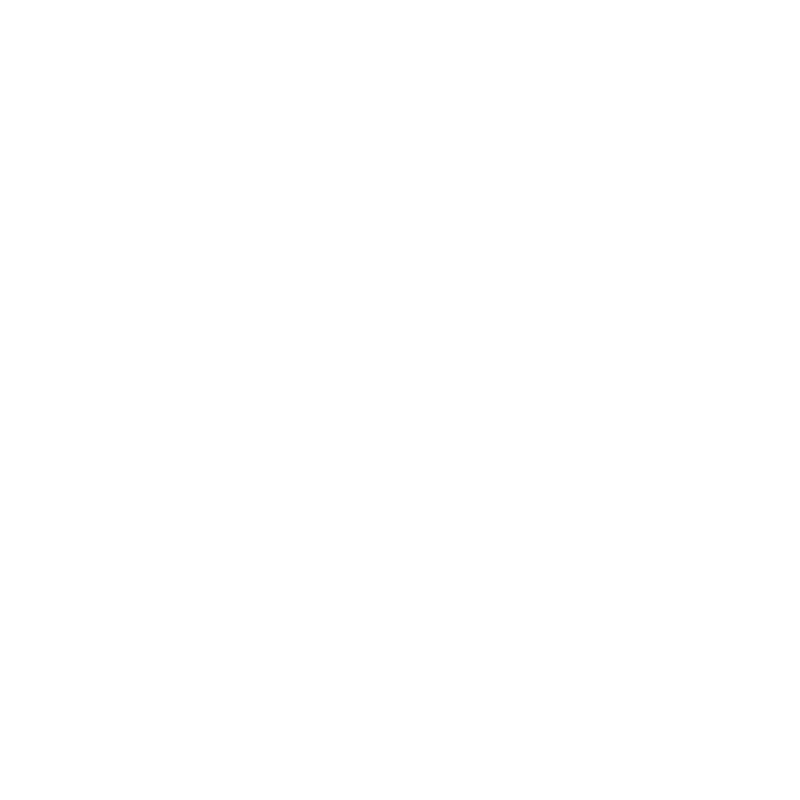 Fortalezas
LA FALDA EMPRENDE
150 emprendedores están bajo programa 

*El mismo realiza mentarías, acompañamientos para el crecimiento de los emprendedores locales, además se realizan evaluaciones parar luego, en los casos que aprueben,  brindar  materia prima para que puedan, de esta manera  comenzar a realizar su emprendimiento. 

*Brinda habilitaciones y quienes la obtengan, por ser miembros del programa también contarán en el beneficio del 100% de bonificación en el impuesto, durante el primer año y del 50% en el segundo. Facilitando el sostenimiento del emprendimiento. Y pueden ser proveedores de la Municipalidad de La Falda.
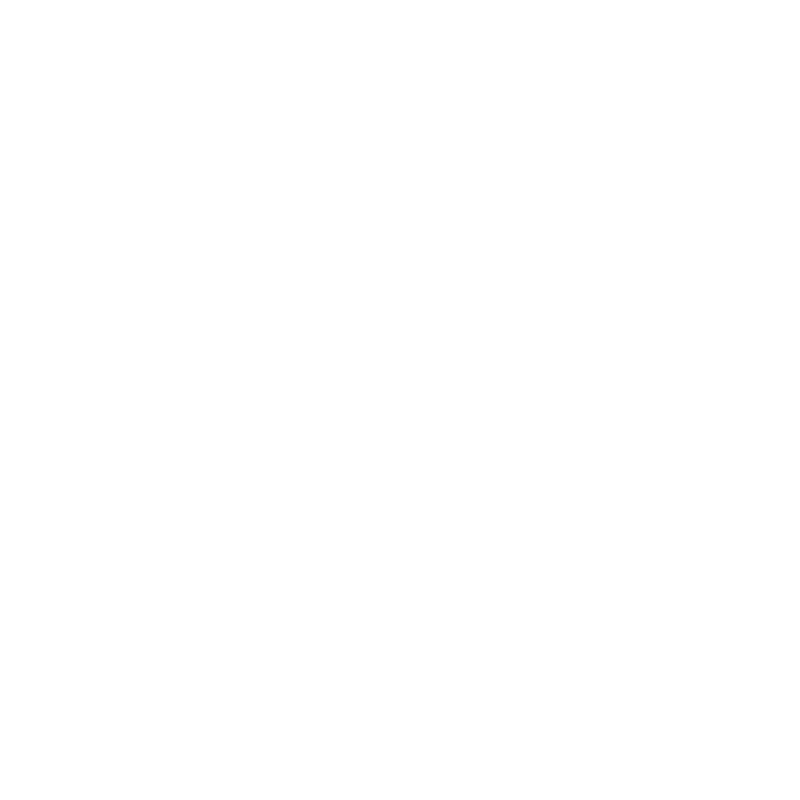 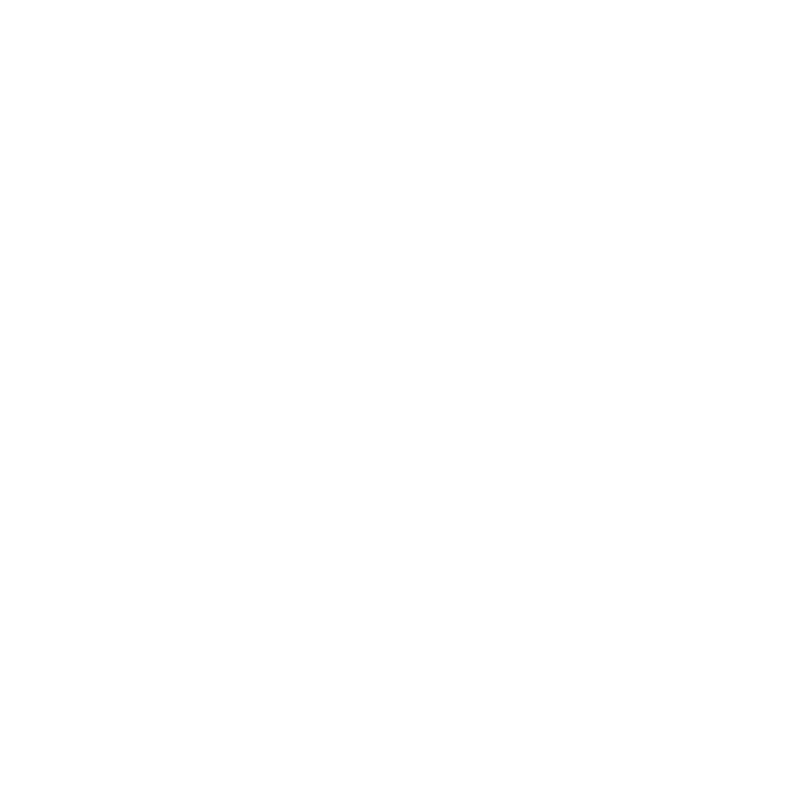 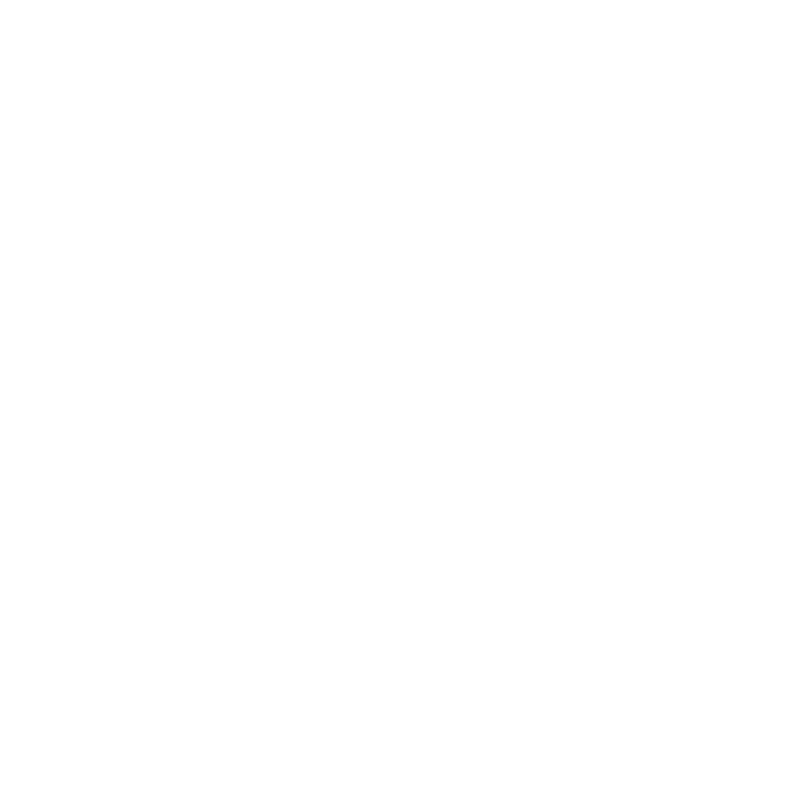 Socio- Económico
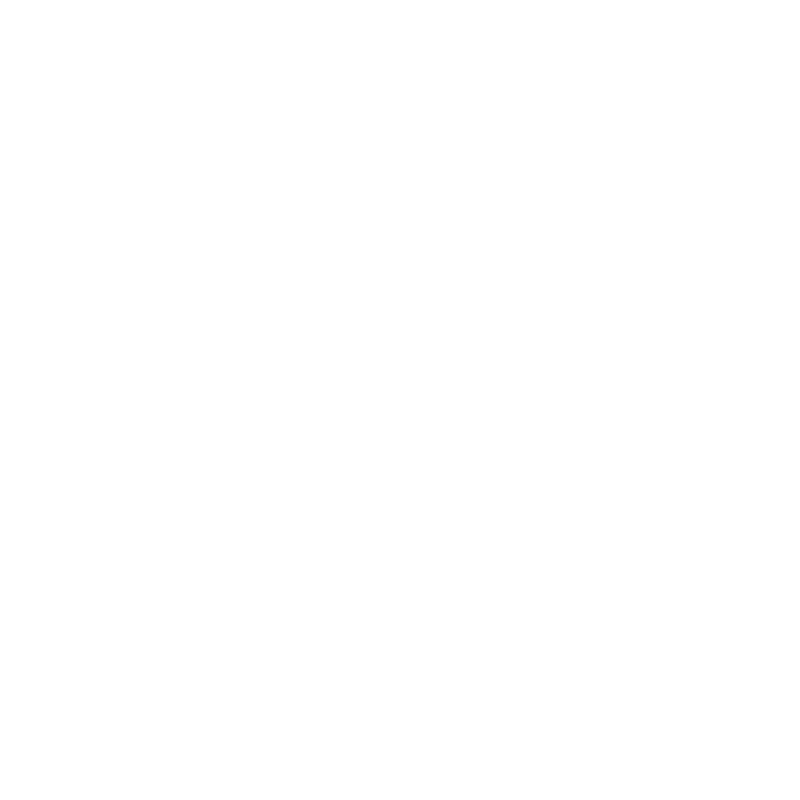 Fuente: La Falda Emprende.2022
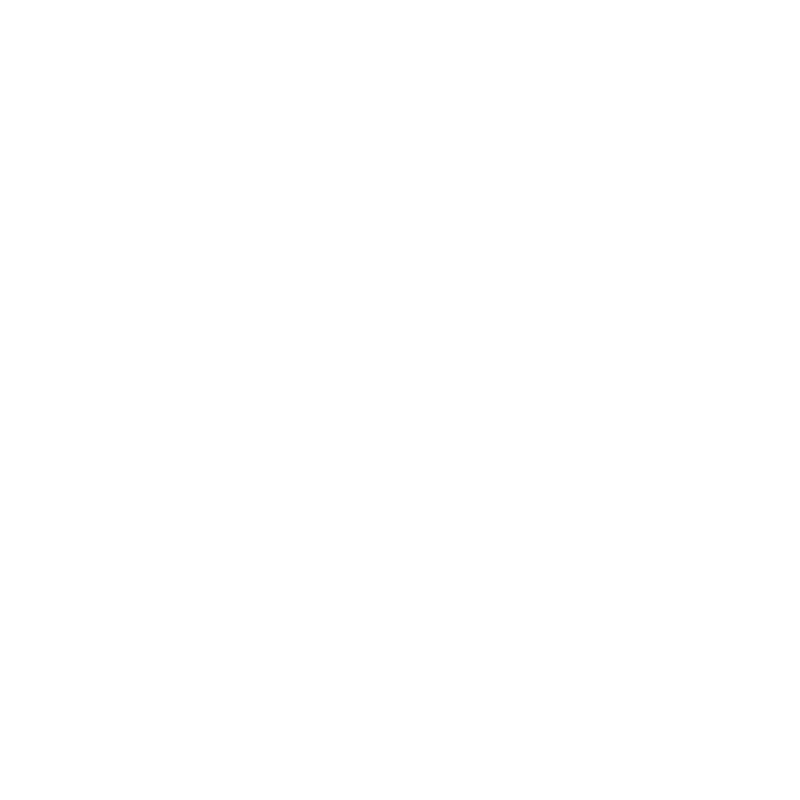 Fortalezas
LA FALDA EMPRENDE
*Articula, con distintos Programas Nacionales, Provinciales y entidades privadas, que capacitan, y financian distintos proyectos de emprendedores, es decir que quien están bajo el Programa La Falda Emprende, tiene acceso a la posibilidad de participar en estos espacios también.

*Quienes estén bajo programa, pueden hacer uso  gratuito del ESPACIO PRODUCTIVO
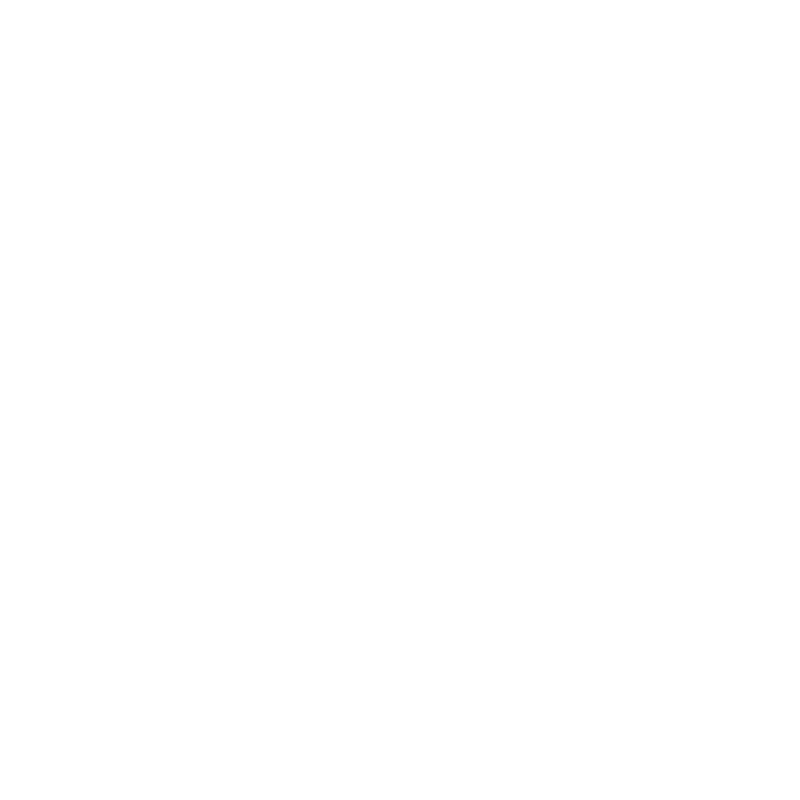 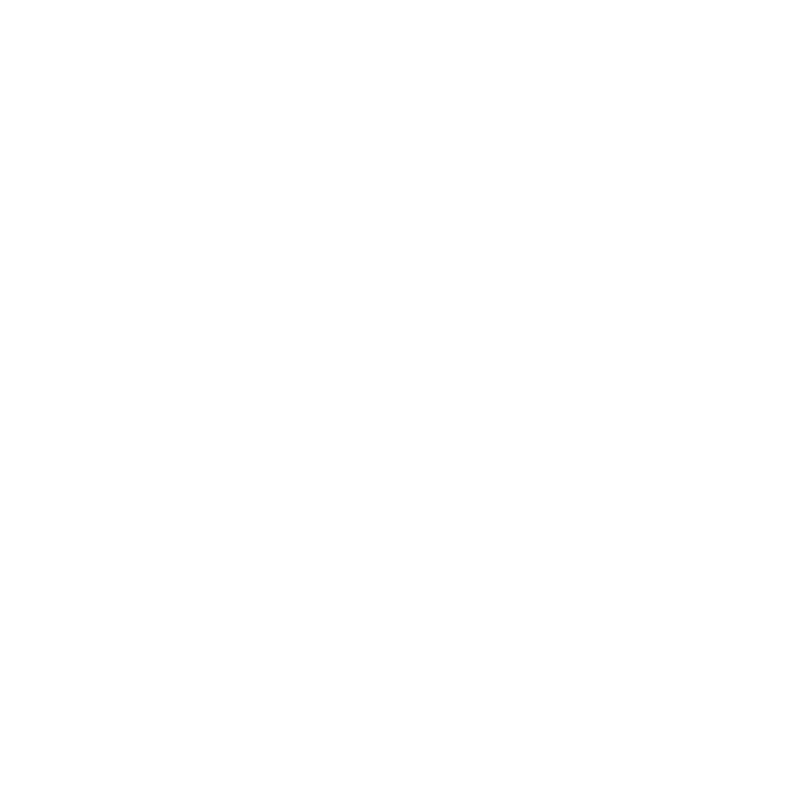 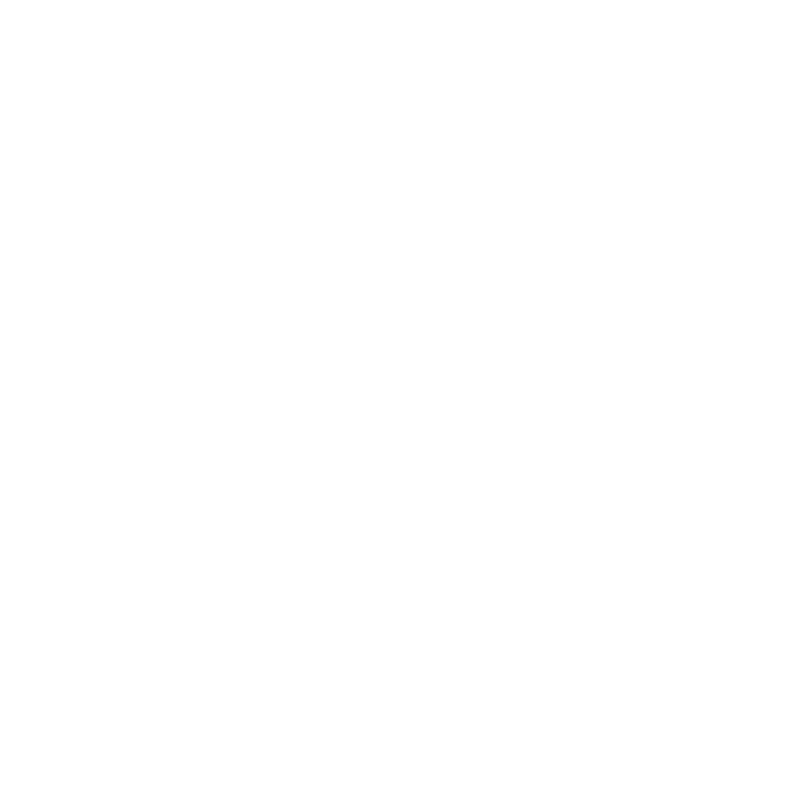 Socio- Económico
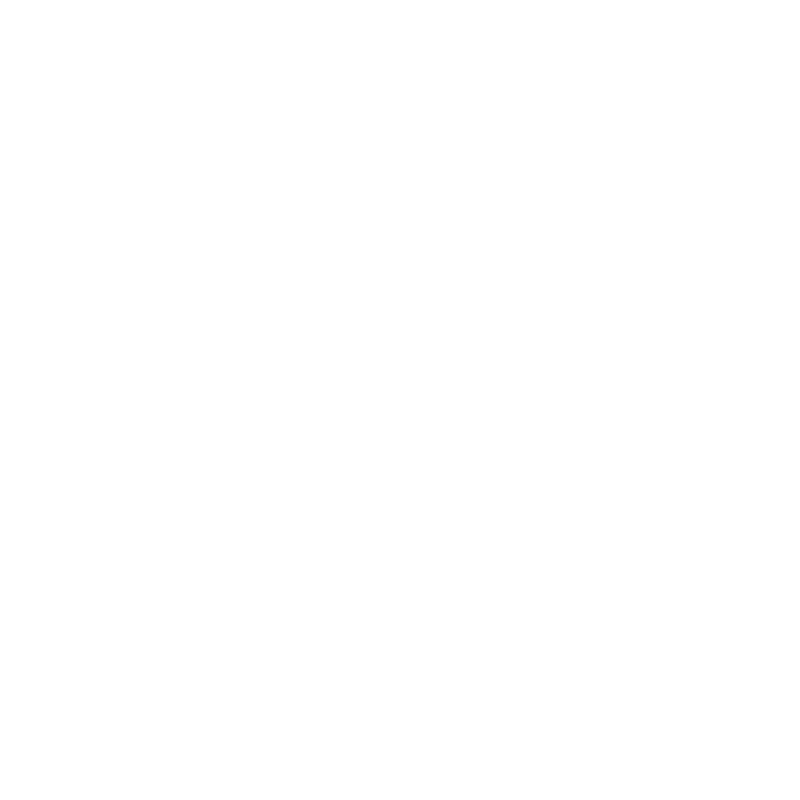 Fuente: La Falda Emprende.2022
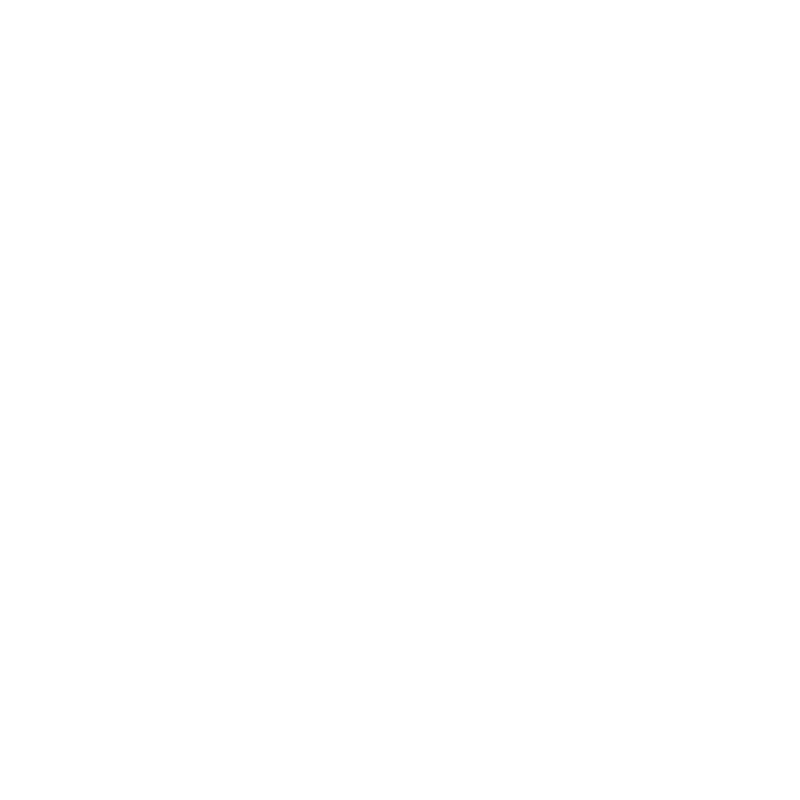 Fortalezas
ESPACIO PRODUCTIVO
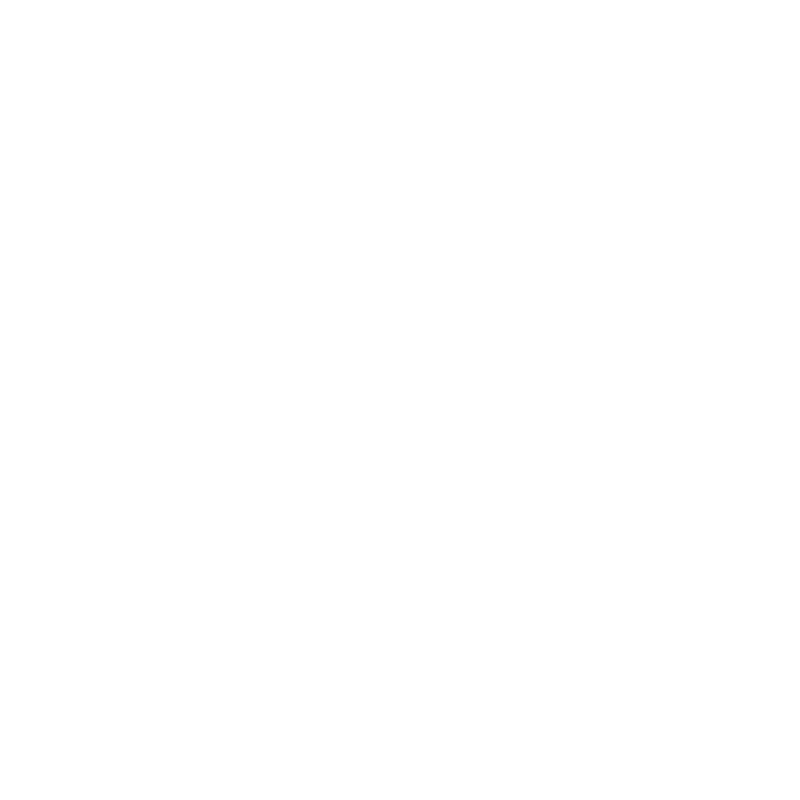 *El Espacio Productivo, es un espacio creado para brindar la posibilidad a los emprendedores de contar con un espacio físico donde comercializar sus productos.  
Actualmente están participando en el mismo 15 artesanos de nuestra localidad
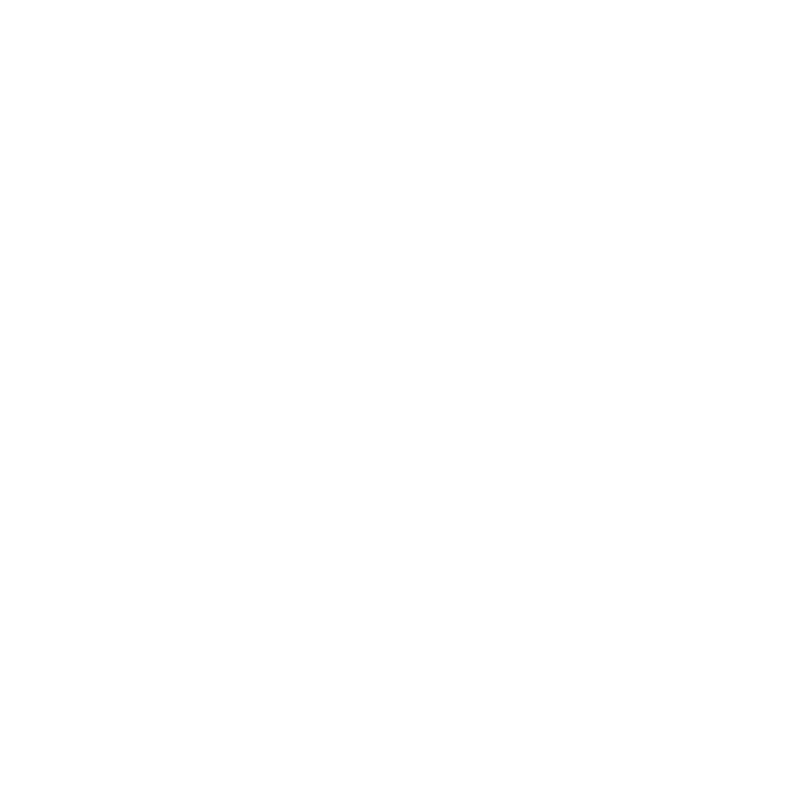 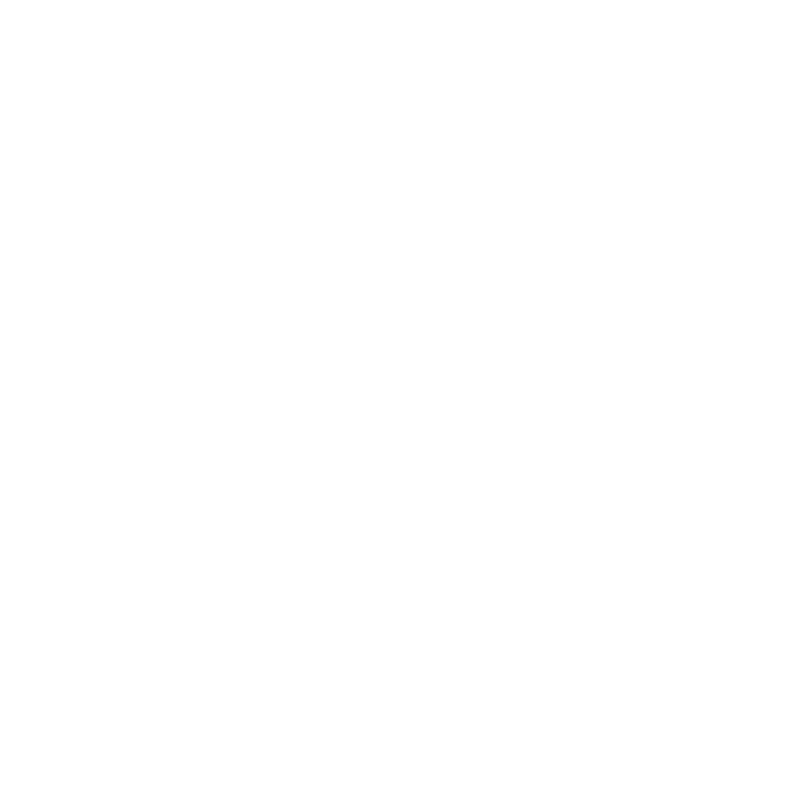 Socio- Económico
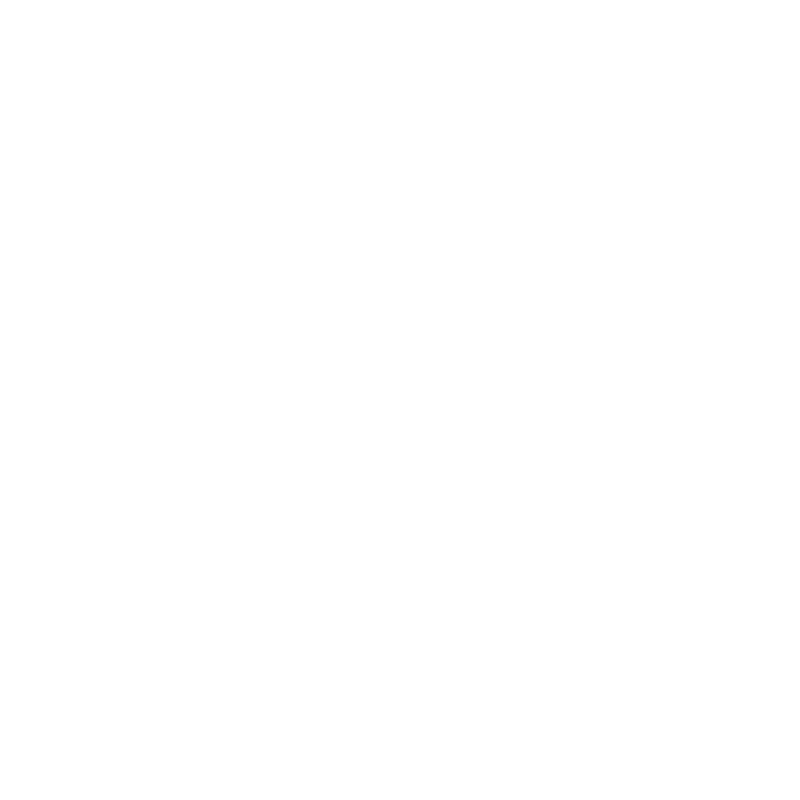 Fuente: La Falda Emprende.2022
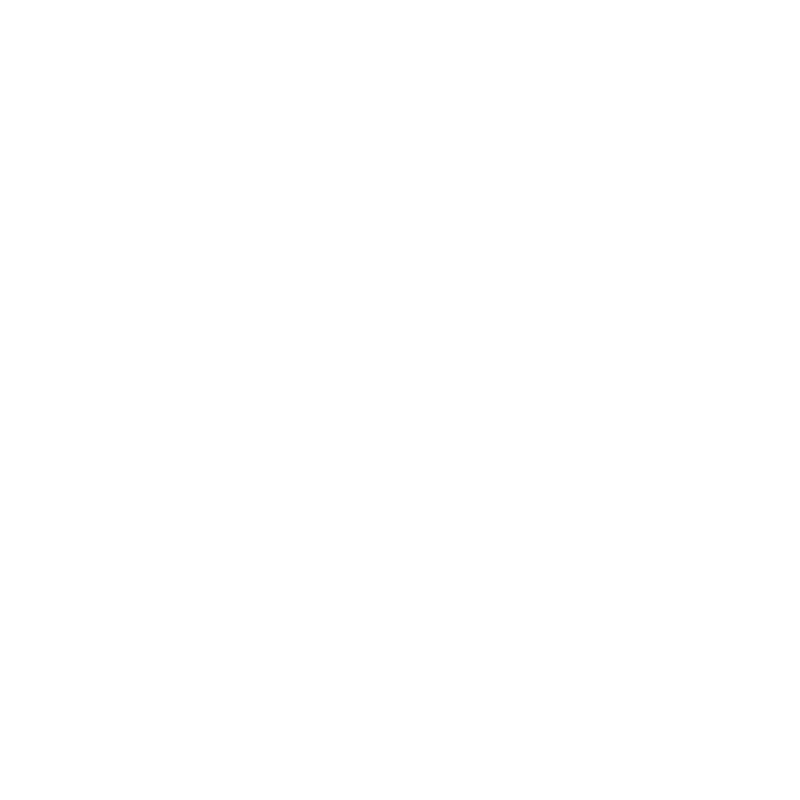 Fortalezas
PREMOLDEADOS
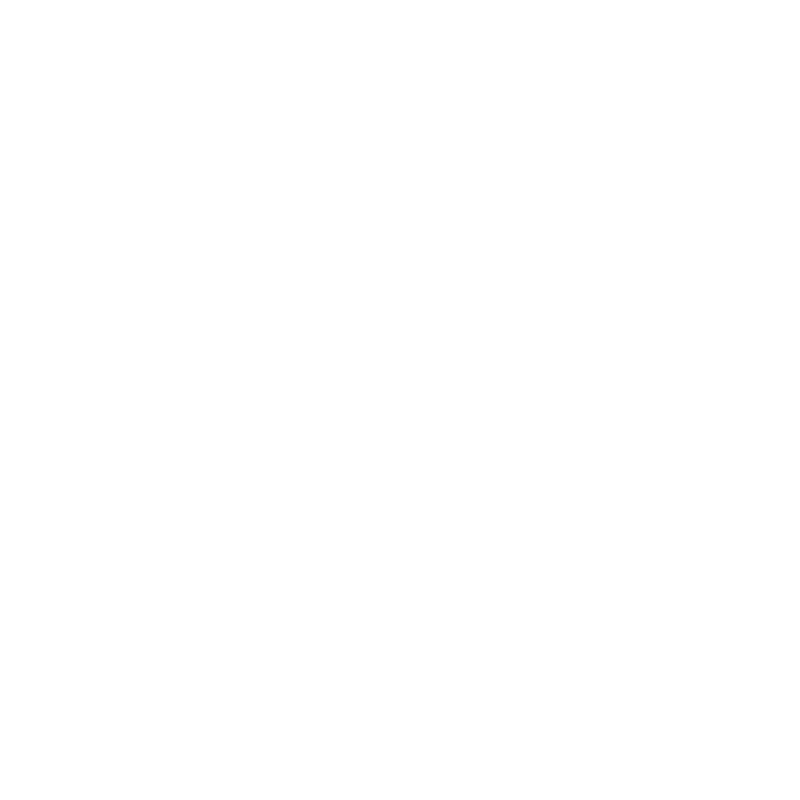 Nuestra fábrica de adoquines “Premoldeados”, es la única en Punilla. 

Ha trabajo genuino a más de 20 familias y la pavimentación a más  de 55 cuadras,  además de la mejora y embellecimiento de lugares públicos tales como plazas, paseos, etc.
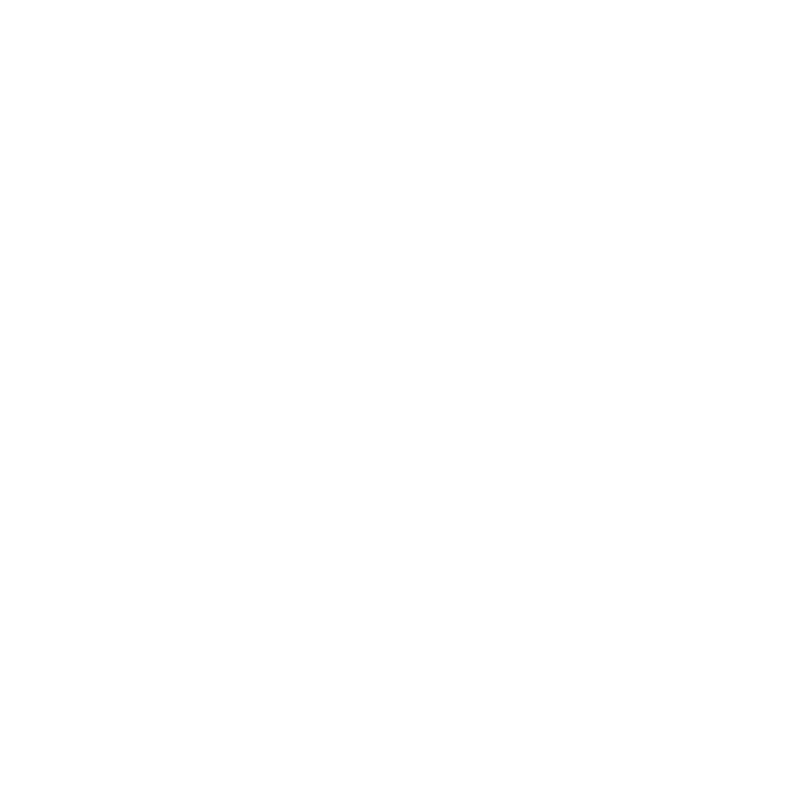 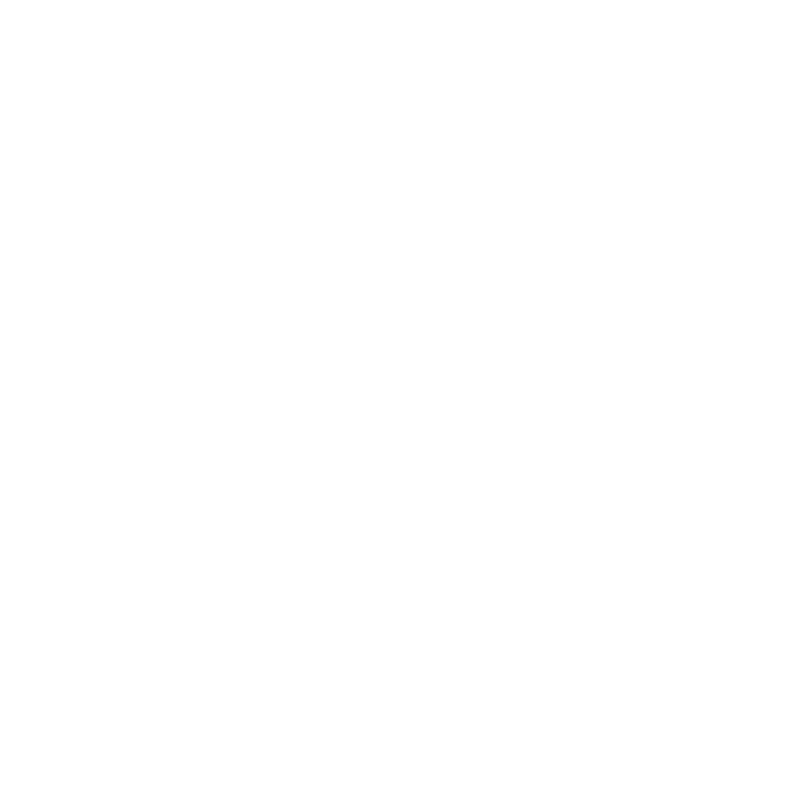 Socio- Económico
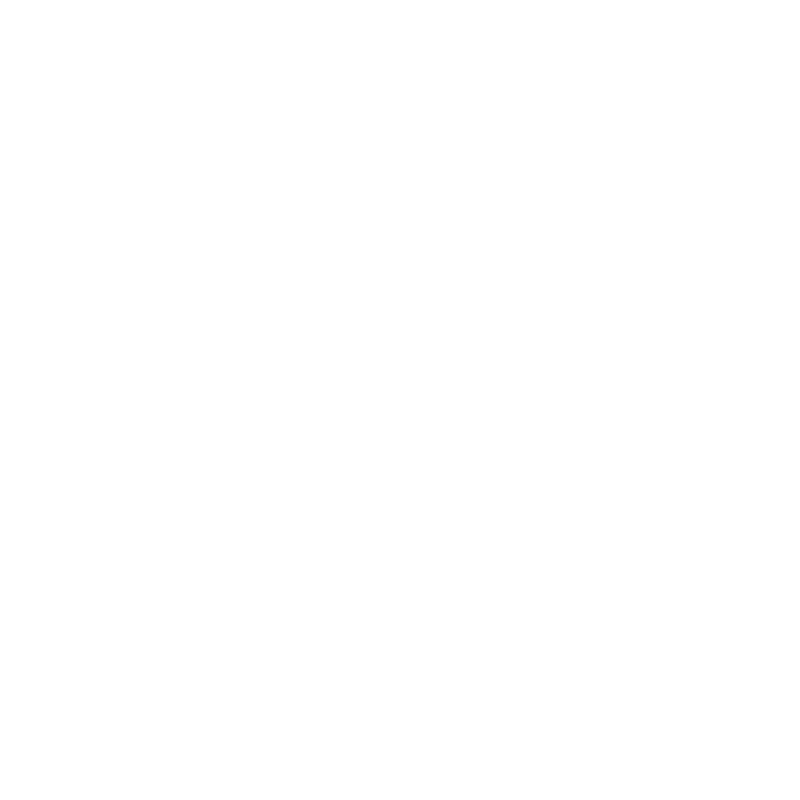 Fuente: Fábrica de adoquines. 2022
Formaciones Universidad popular
Fortalezas
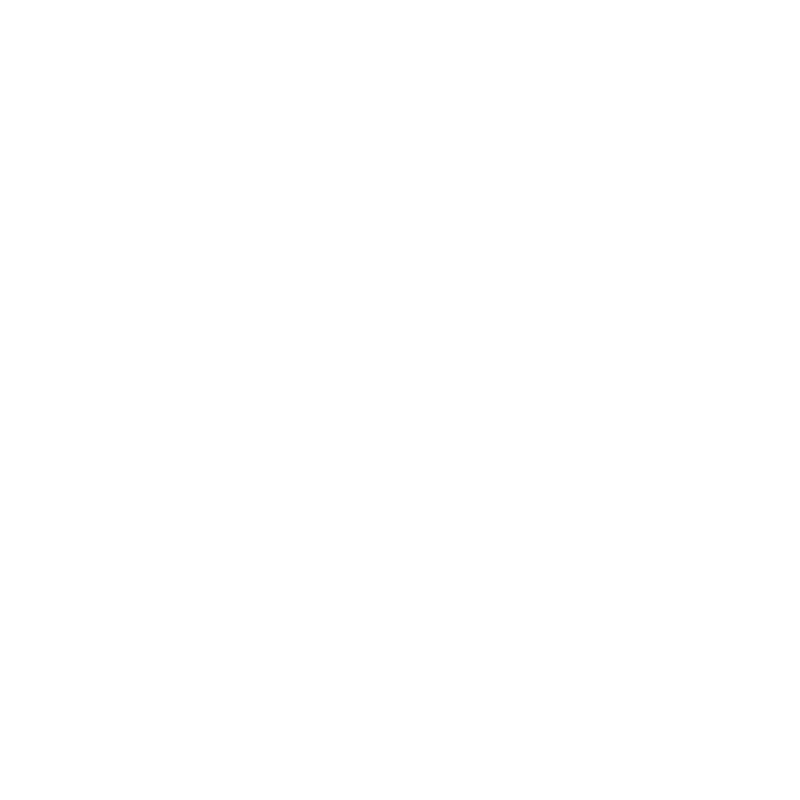 Contar con  nuevos espacios de formación para nuestra población es de gran valor.
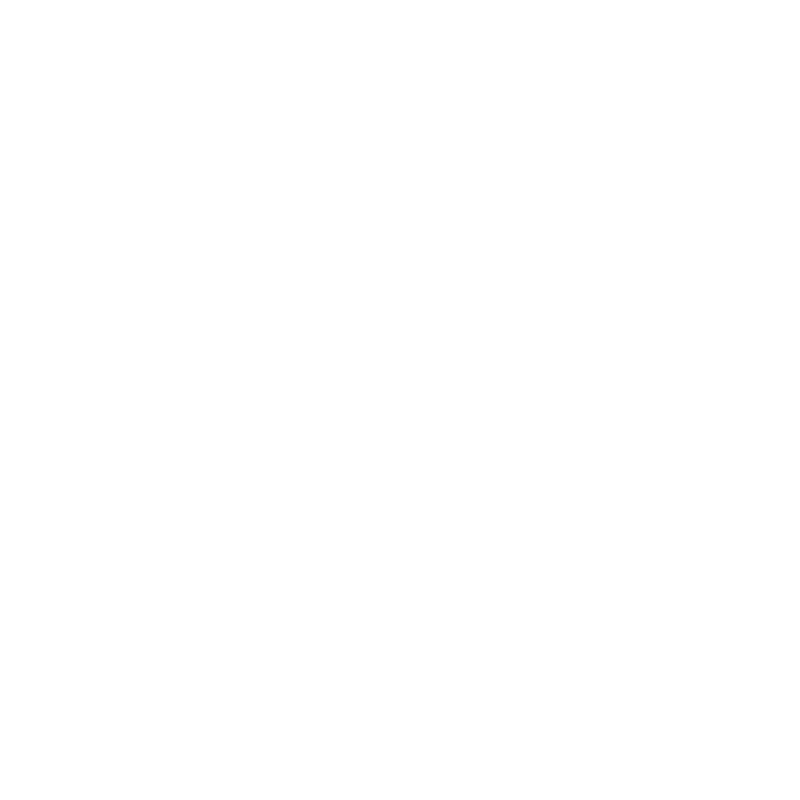 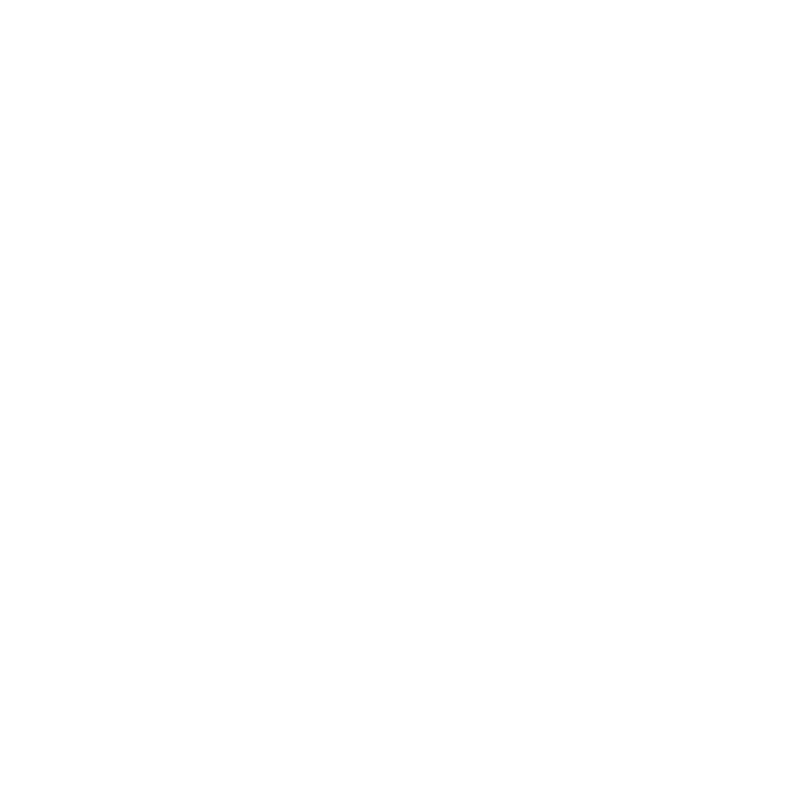 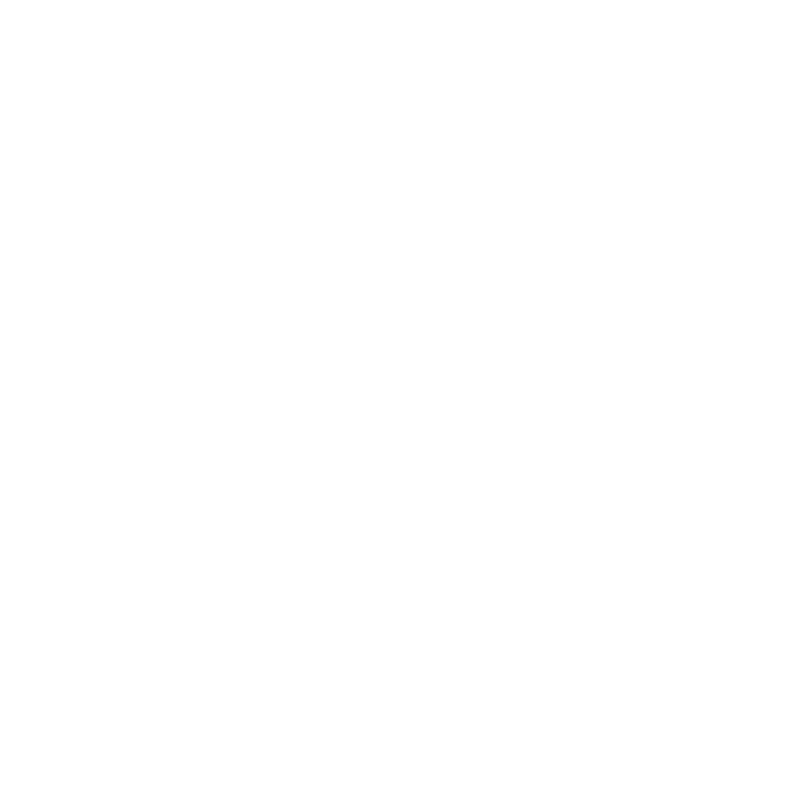 Socio- Económico
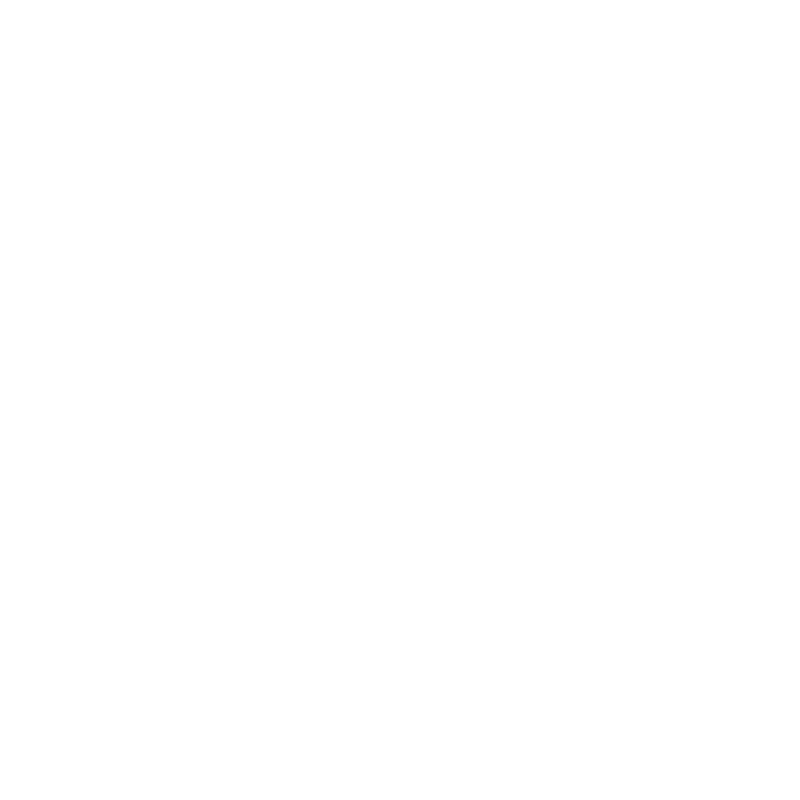 Fuente: Municipalidad La Falda. 2022
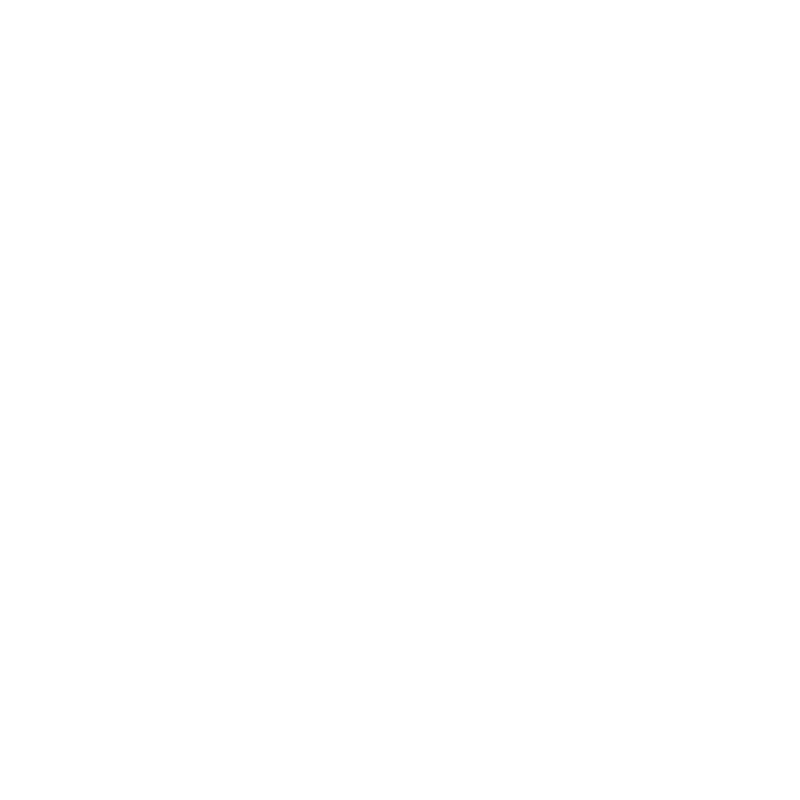 Fortalezas
Formaciones Universidad popular
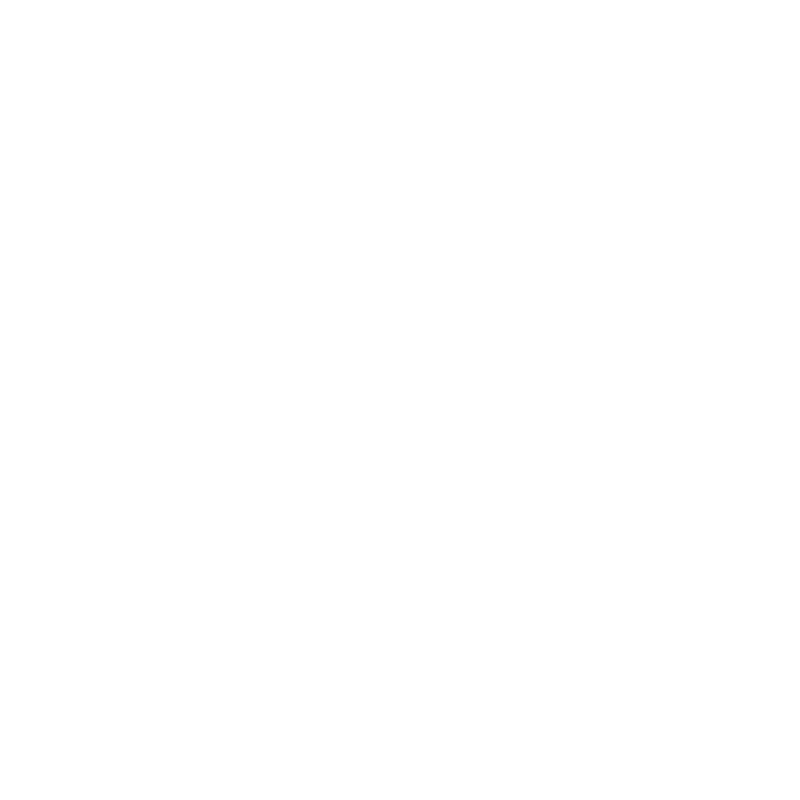 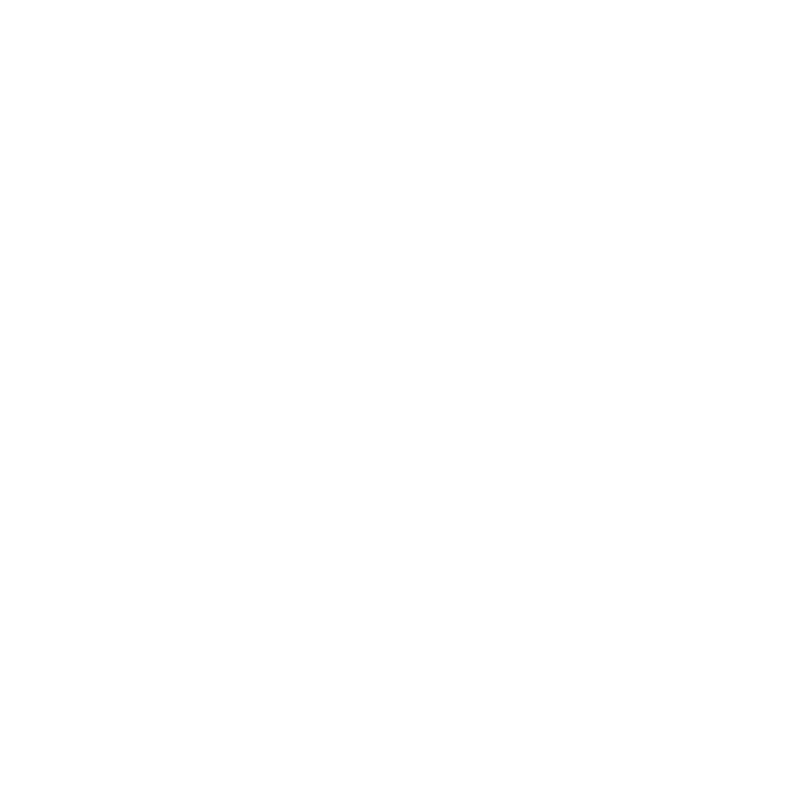 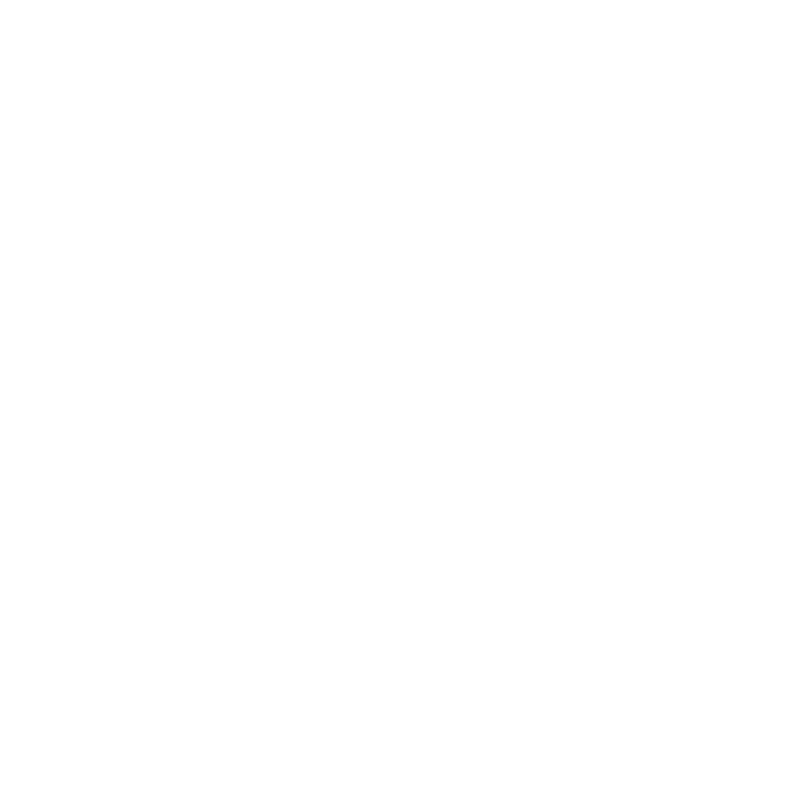 Socio- Económico
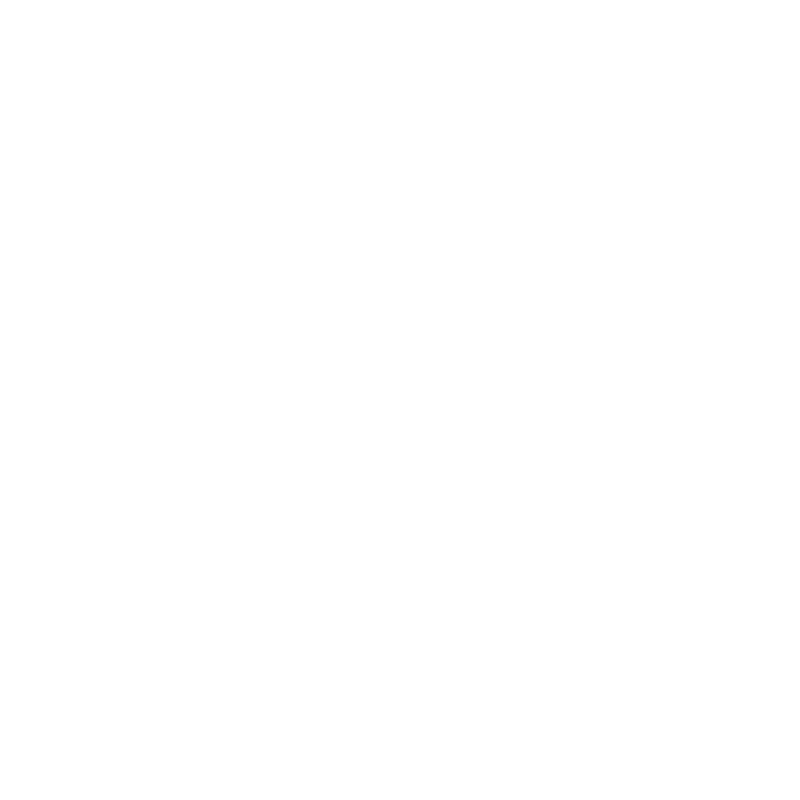 Fuente: Municipalidad La Falda. 2022
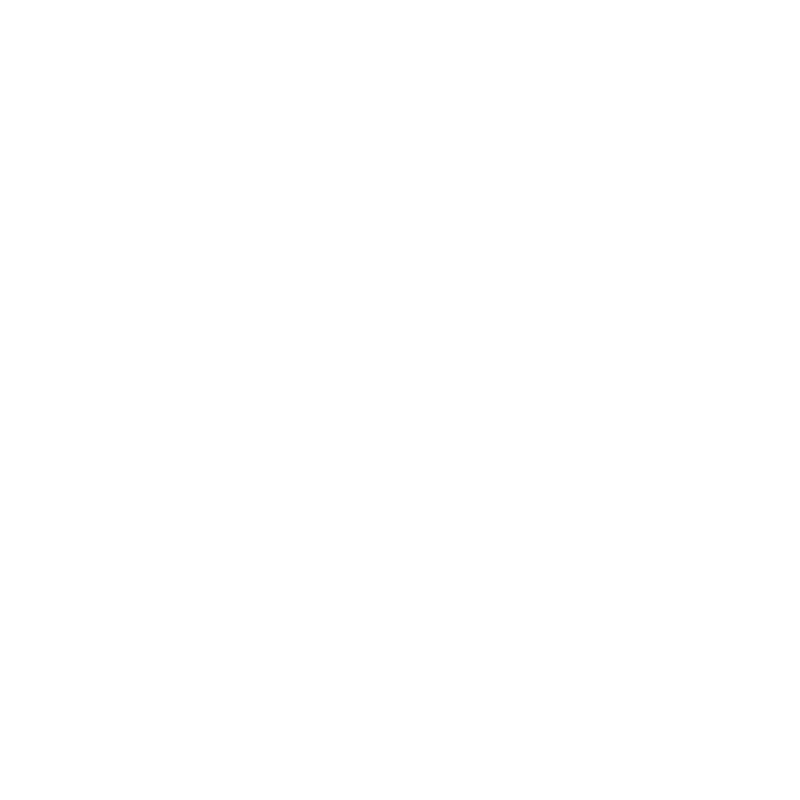 DEBILIDADES
AUSENCIA DE INDICADORES DE EDUCACIÓN:

*Tasa neta de escolarización (nivel primario y secundario)

*Tasa de promoción efectiva(nivel primario y secundario)

*Tasa de repitencia (nivel primario y secundario)

*Tasa de abandono  interanual (nivel primario y secundario)
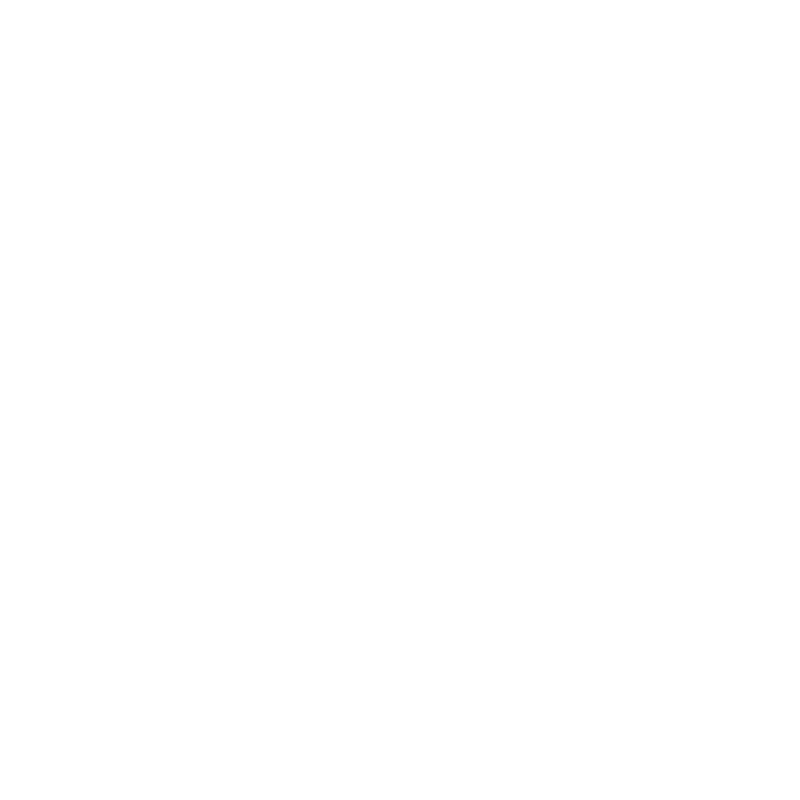 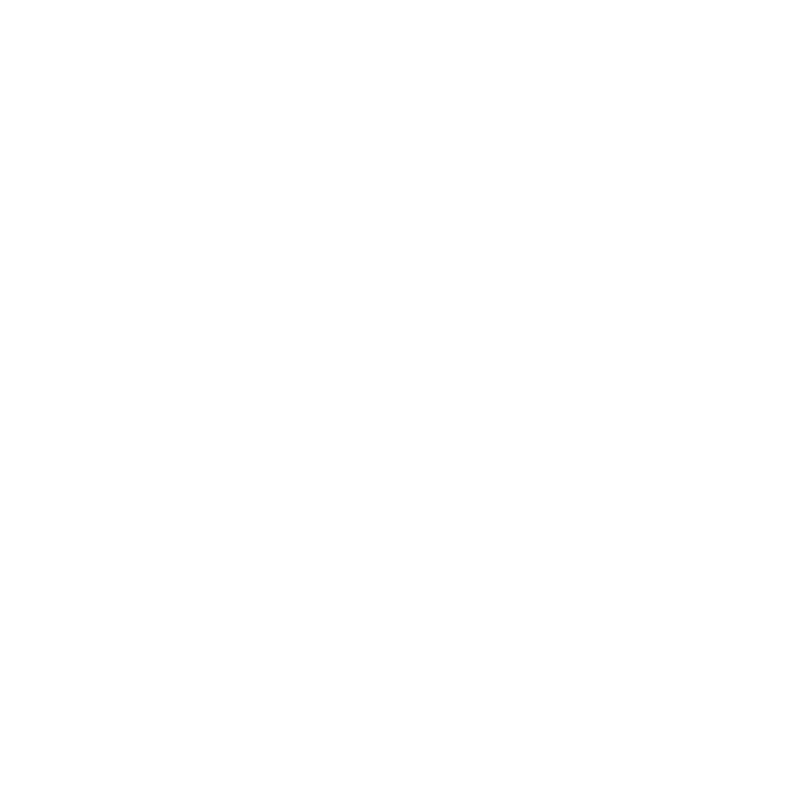 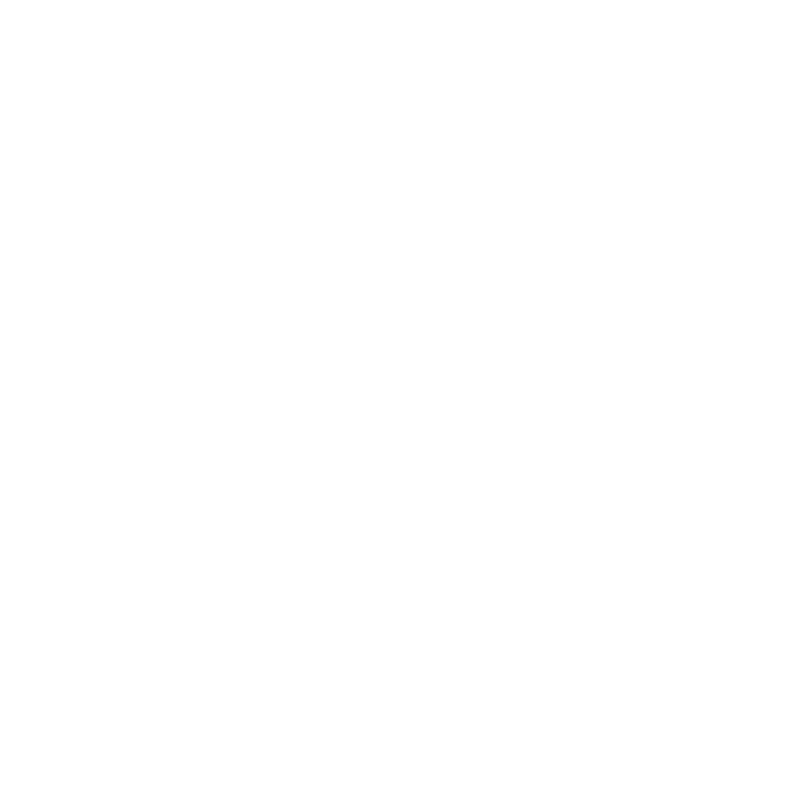 Socio- Económico
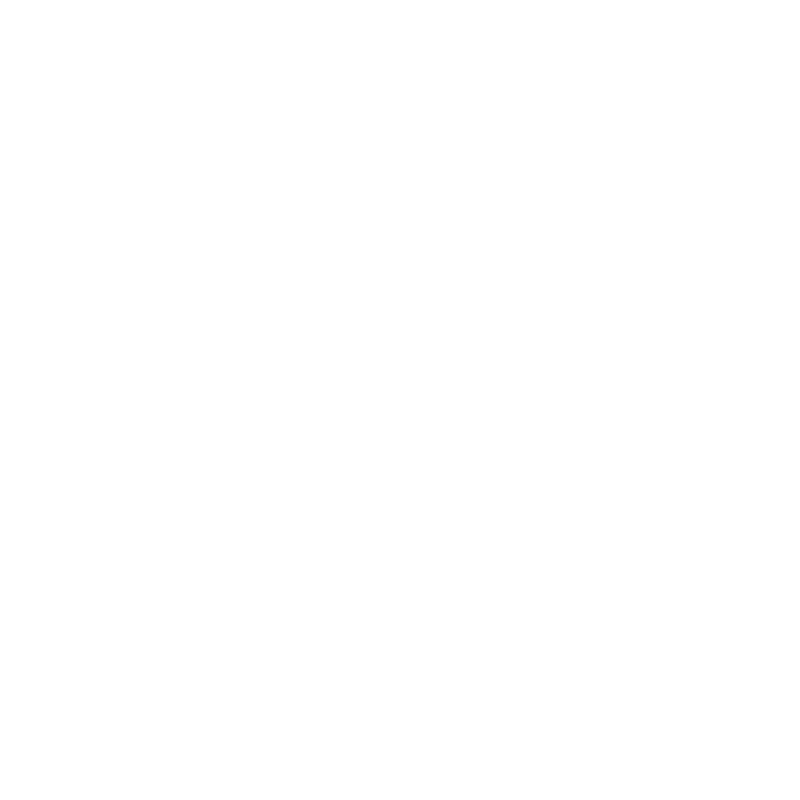 FORTALEZAS
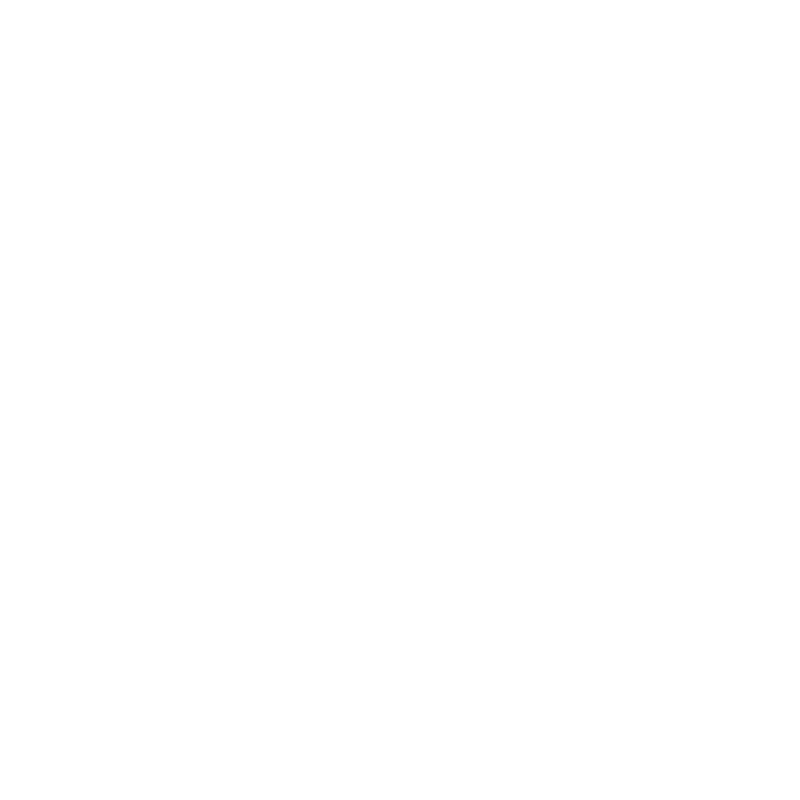 Se destaca el gran trabajo que se realiza en este determinante, el cual se encuentra atravesado por múltiples áreas y espacios de trabajo, los cuales, cada uno desde su especialización y aporte, promueve y asiste  en pos de una mejor calidad de vida, entendida esta última, desde una mirada integral y multifocal. 

*Contamos con la implementación de actividades físicas y culturales, para potenciar un desarrollo saludable integral, a partir de mejorar la salud física, mediante la actividad, y también a través de los espacios culturales, donde la gente aprende y  despliega sus capacidades, además de vincularse y generar redes que optimizan el desarrollo. 

*La Falda Municipio Saludable.

*La RAAC

*Área de Genero
MODOS DE VIDA
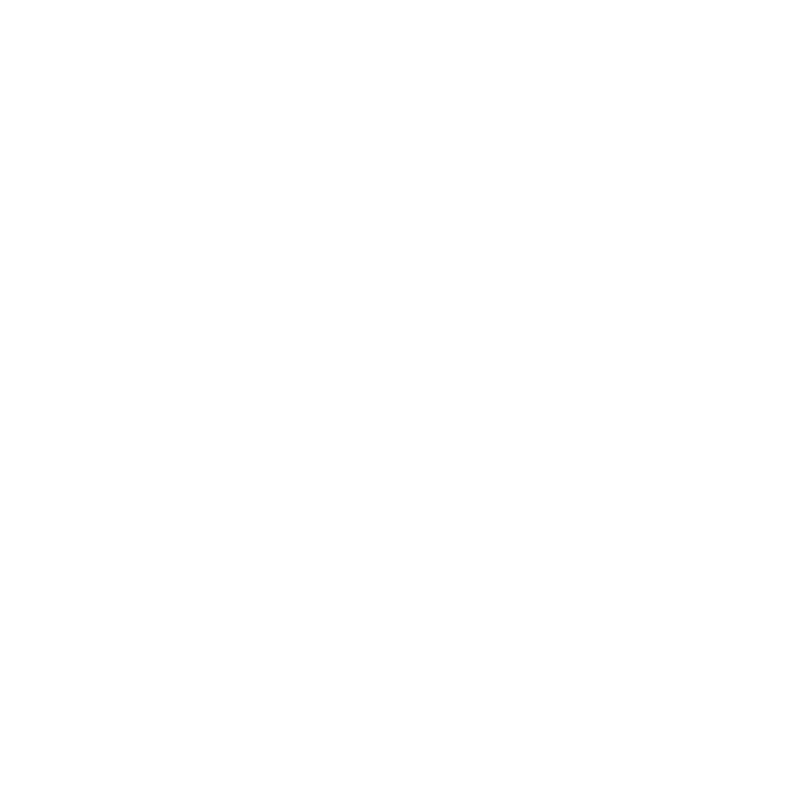 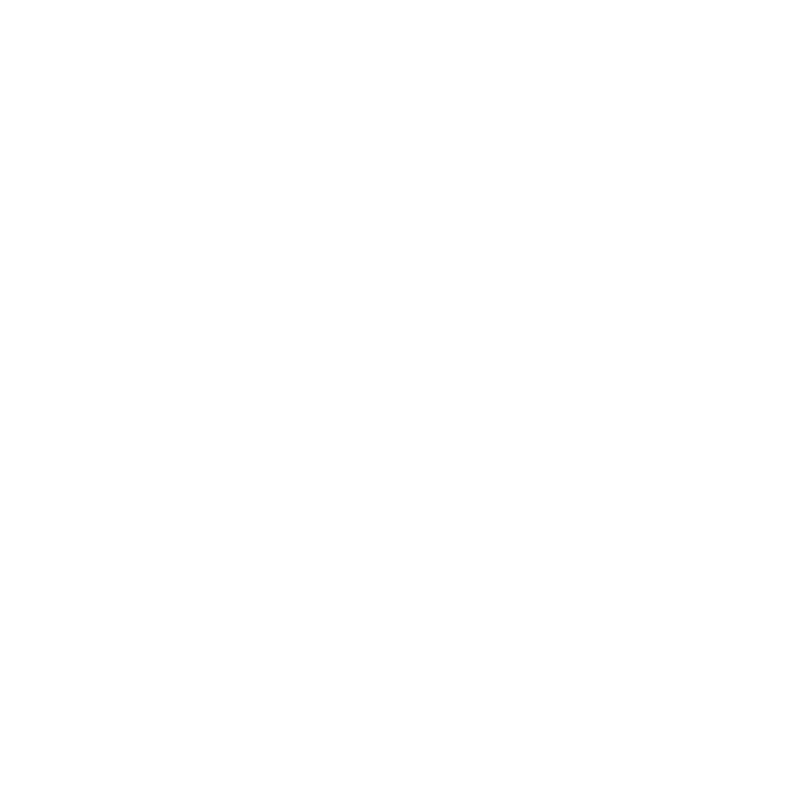 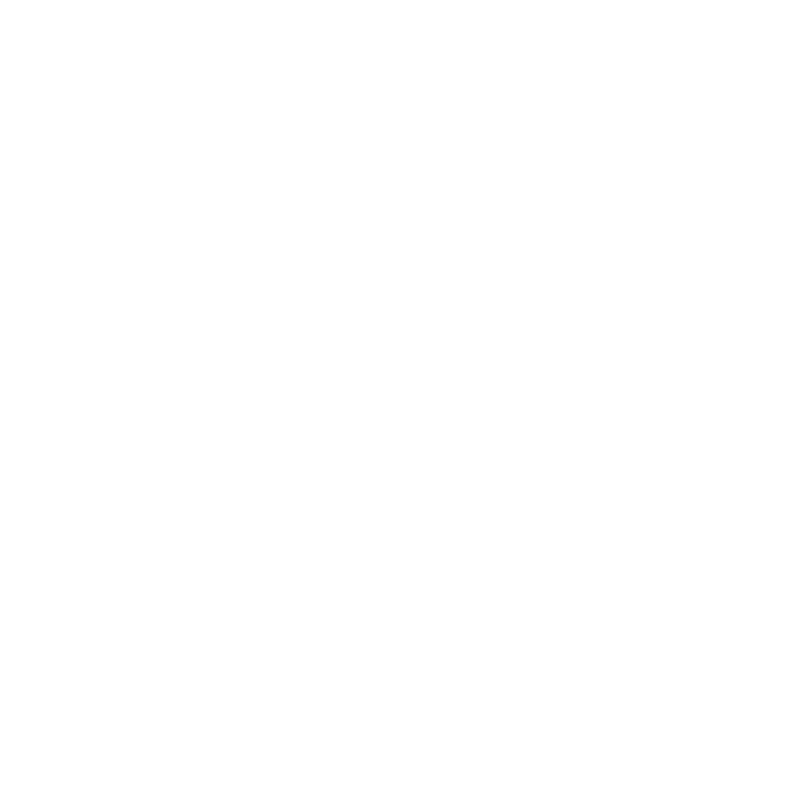 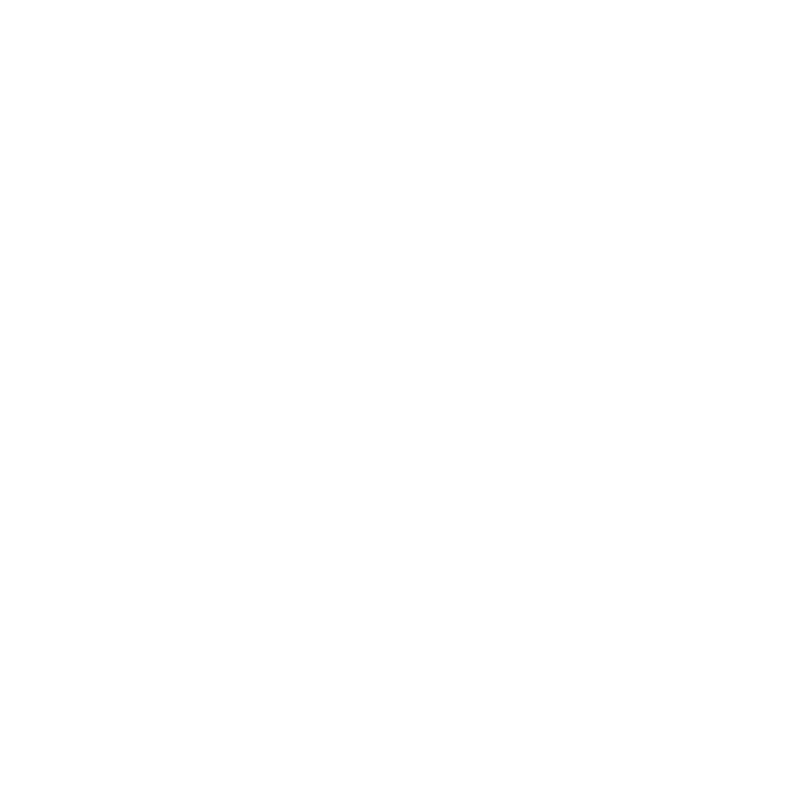 Fortalezas:
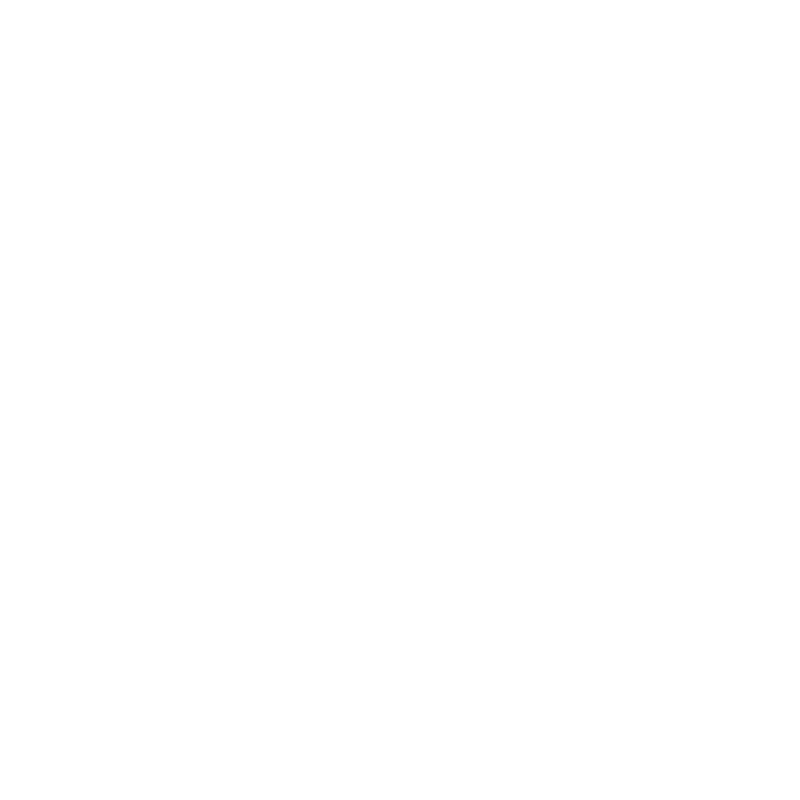 PLAZAS SALUDABLES
MODOS DE VIDA
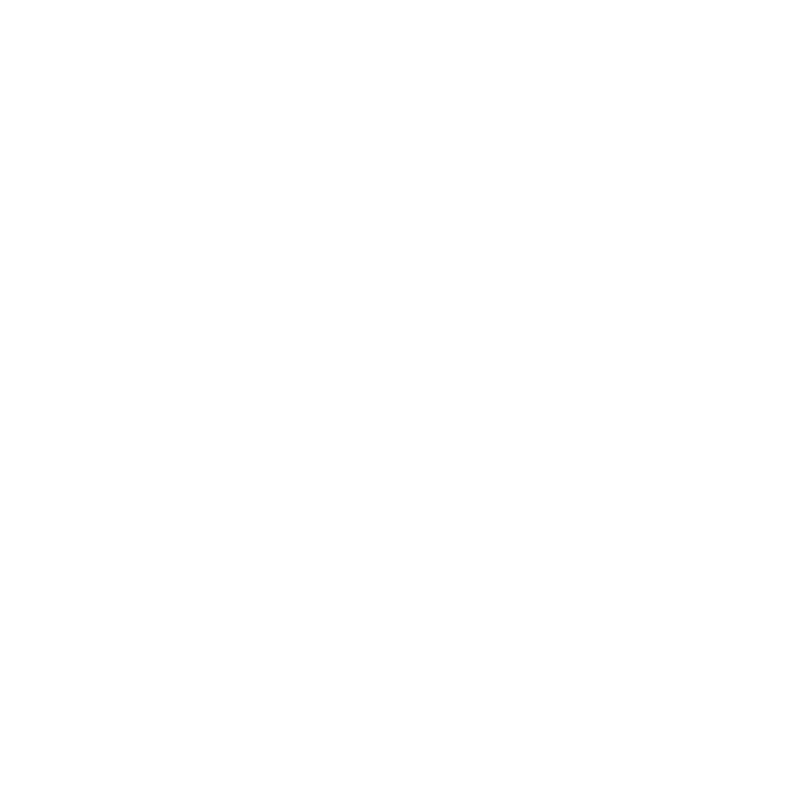 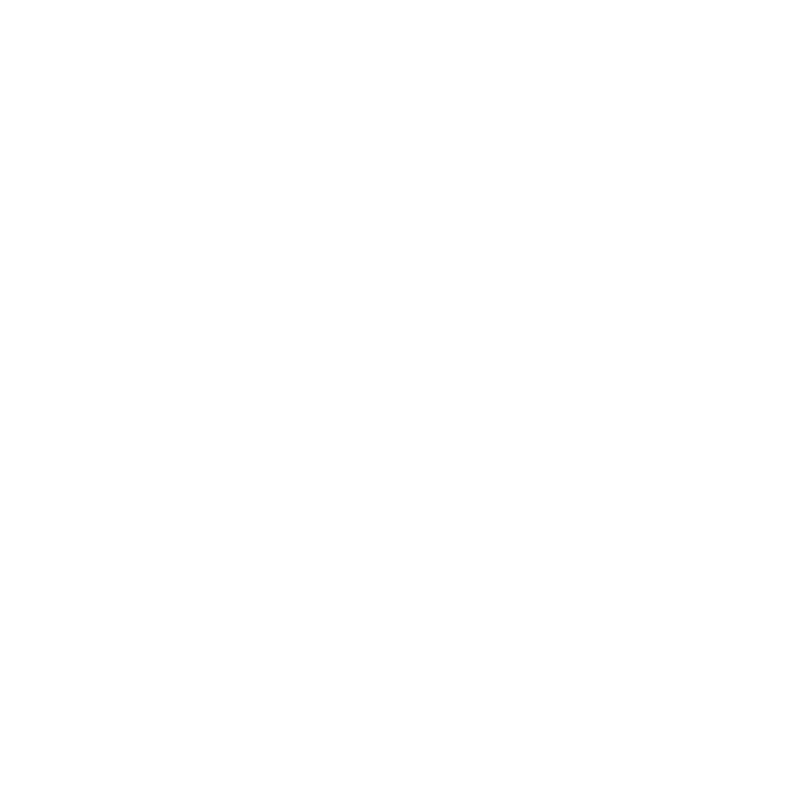 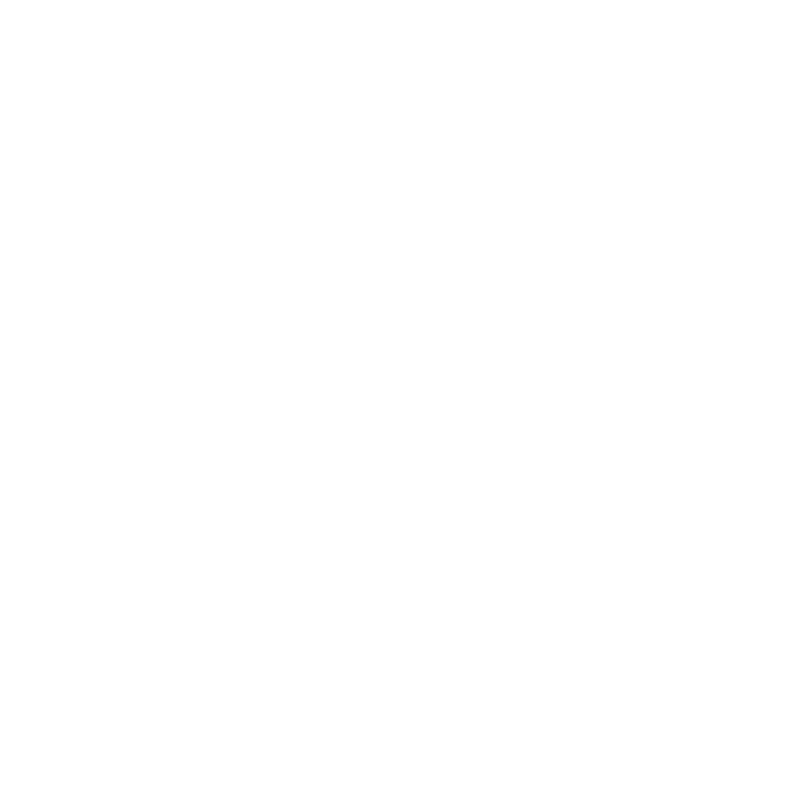 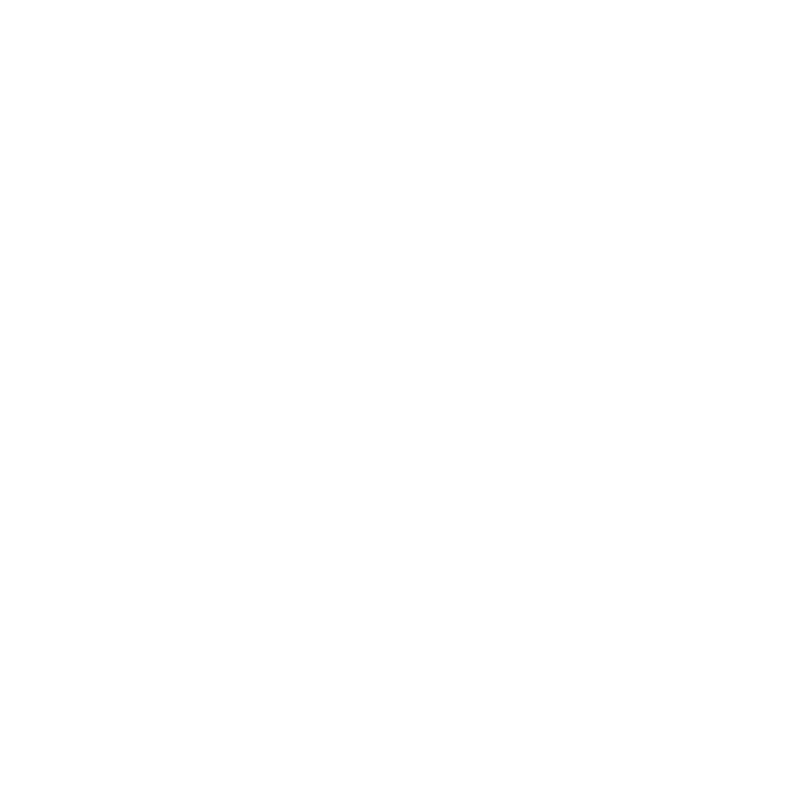 Fuente: Dirección de deporte. 2022
Fortalezas:
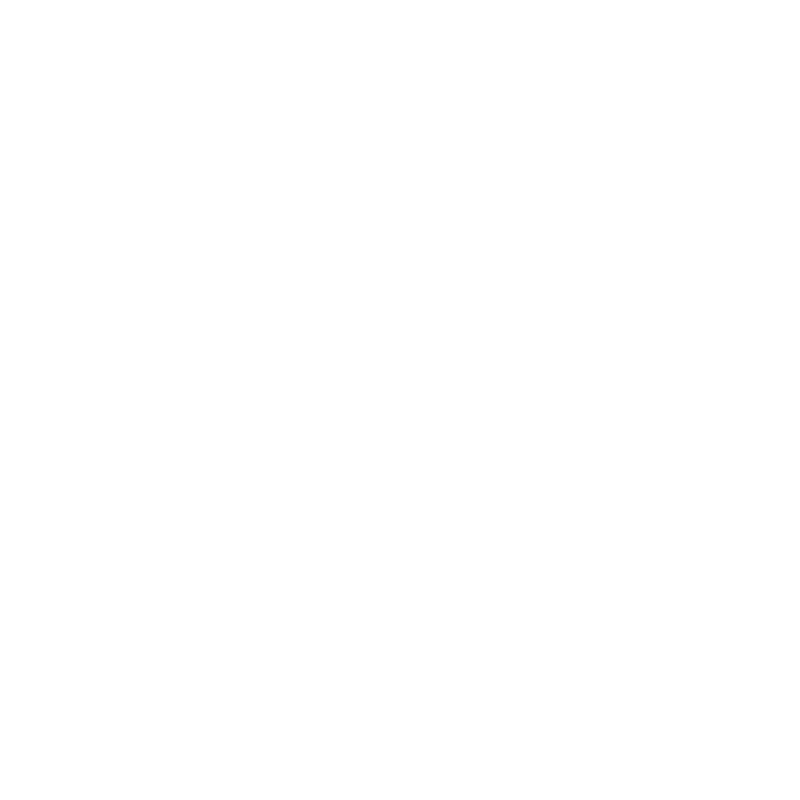 Actividades  Deportivas
2022
Durante el verano 2022 desarrollaron las siguientes actividades:

*Caminatas Serranas
*Trekking diurno
*Trekking nocturno
*Caminata nocturno por camino al cuadro
*Master class de ritmos
*La Falda Juega
*Yoga
*Ritmo Fitness
*Travesía guiada de ciclismo
*Maratón nocturna
*Master training
*La copa La Falda
MODOS DE VIDA
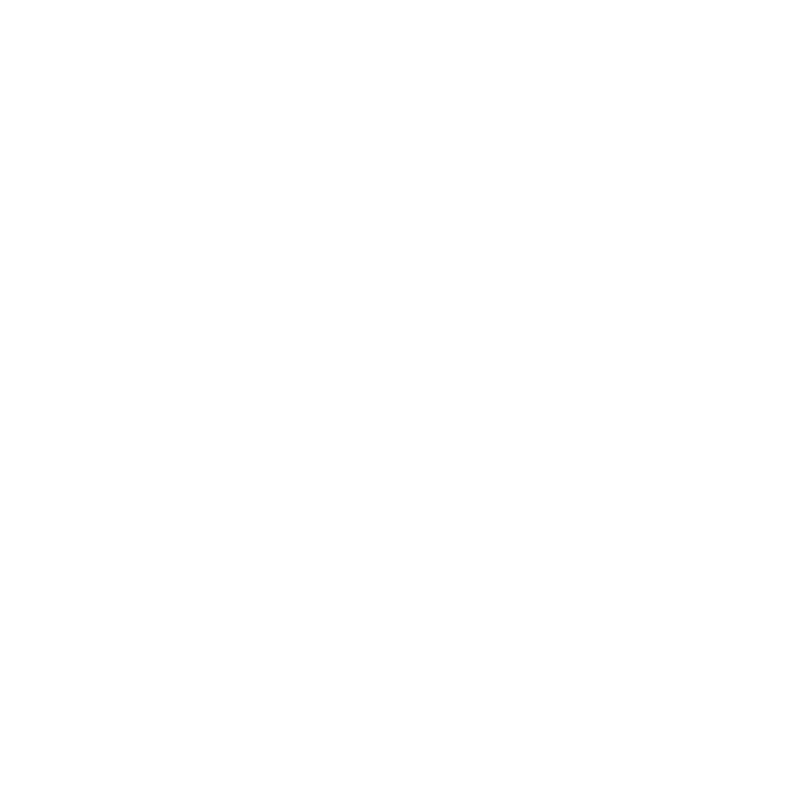 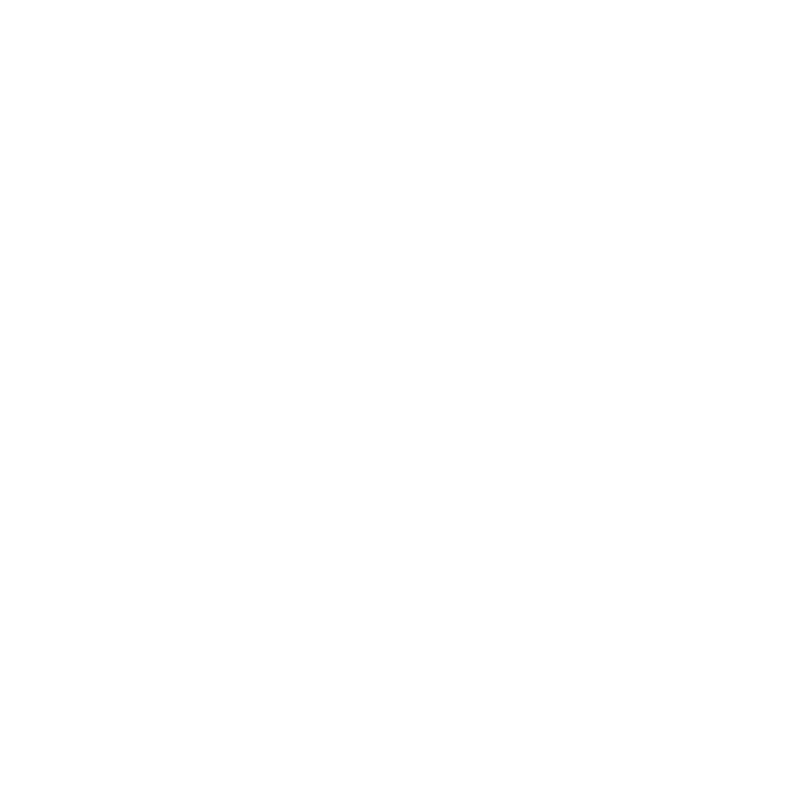 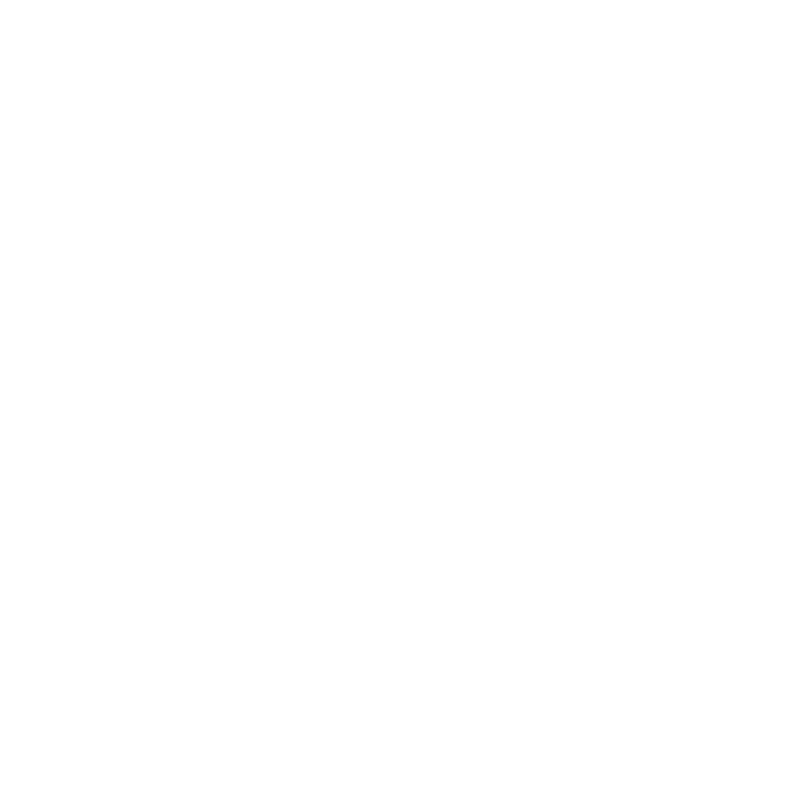 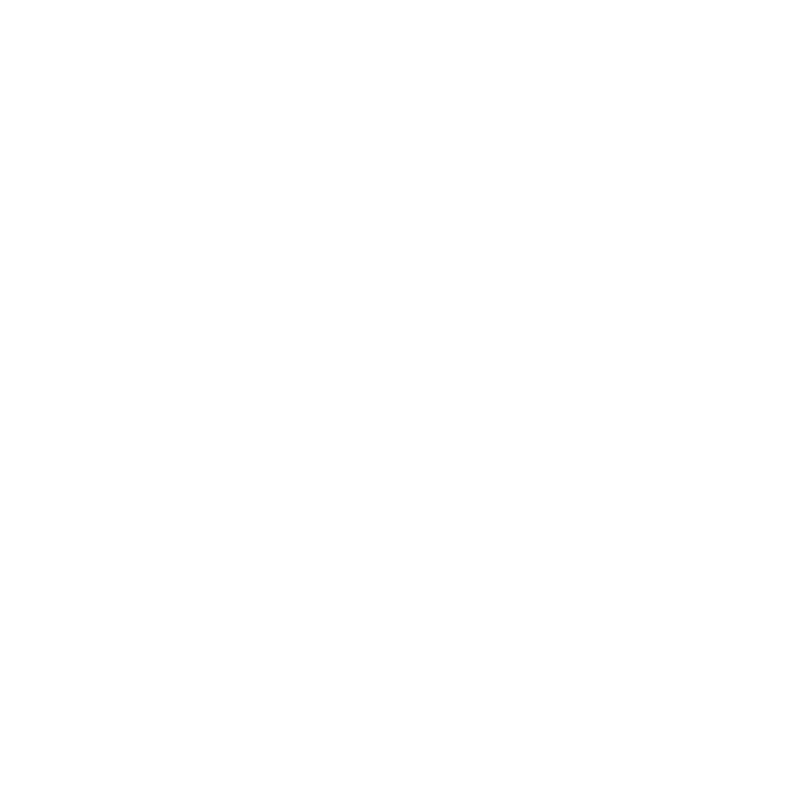 Fuente: Dirección de deporte. 2022
Fortalezas:
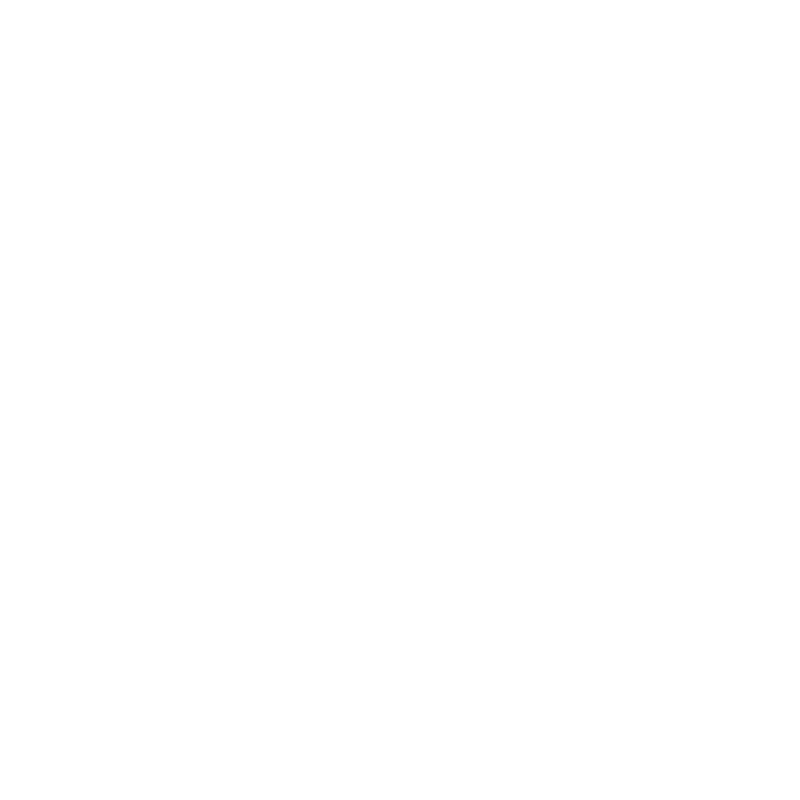 Actividades  Deportivas
2022
Las actividades se realizan en distintos puntos de nuestra ciudad, garantizando así una mejor accesibilidad a las múltiples propuestas:

*Barrio San Jorge
*Barrio Villa Caprichosa
*Barrio Los Hornos
*Barrio Alto Del Gigante
*Barrio Bella Vista
*Barrio Centro
MODOS DE VIDA
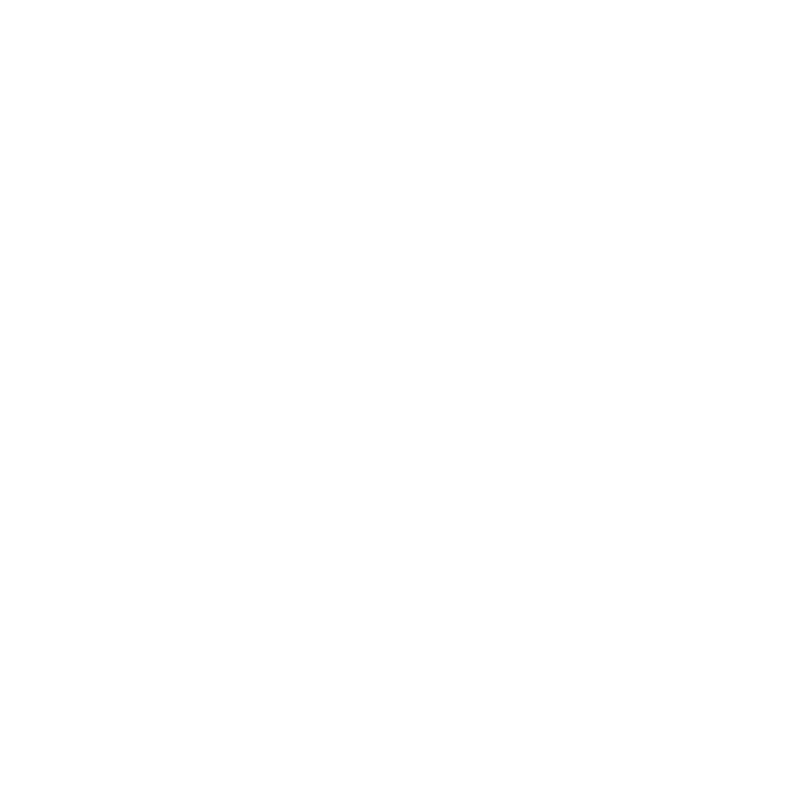 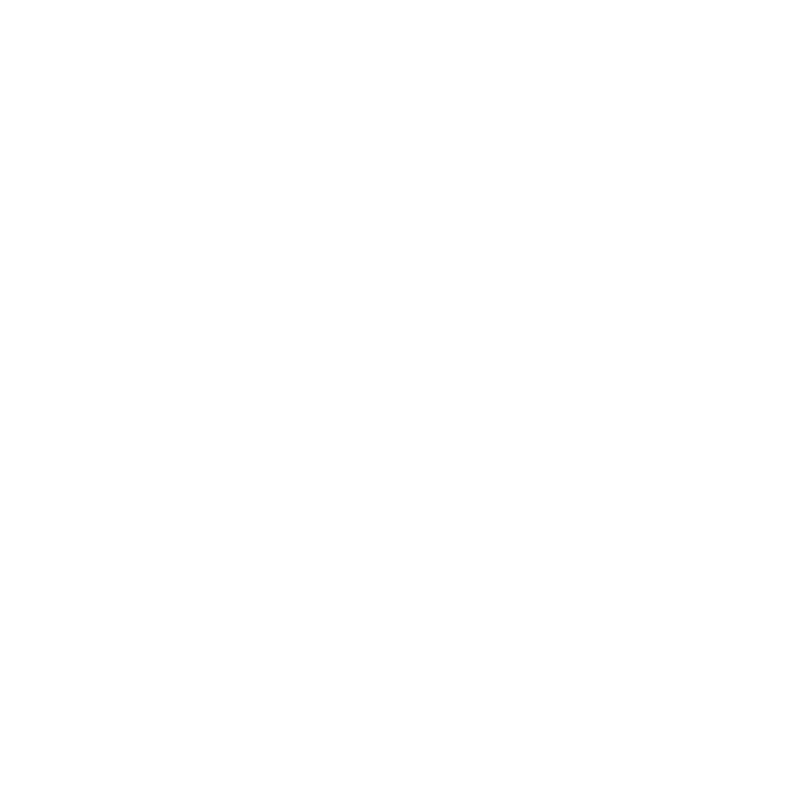 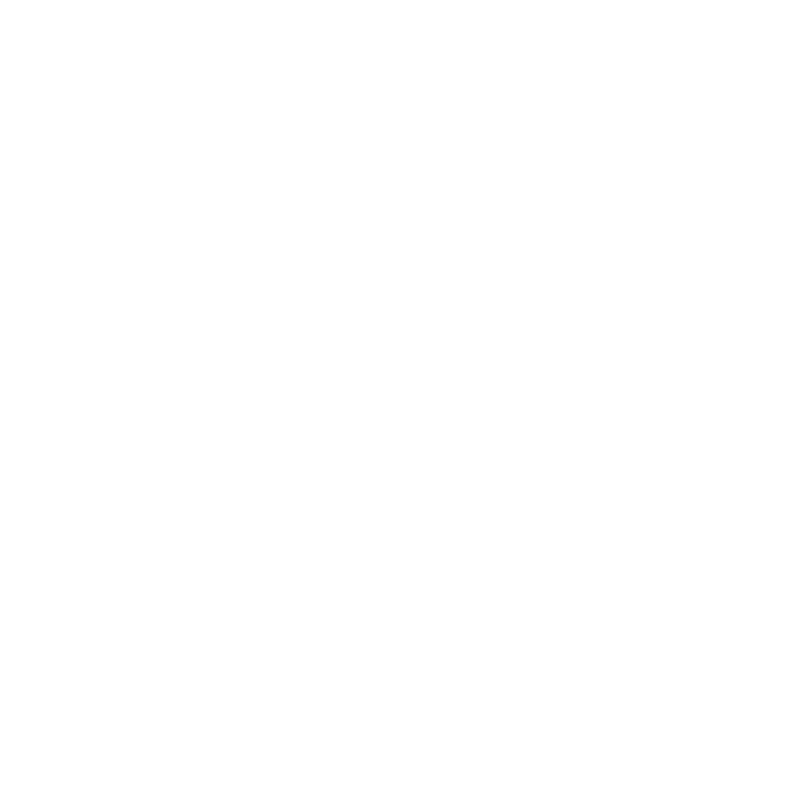 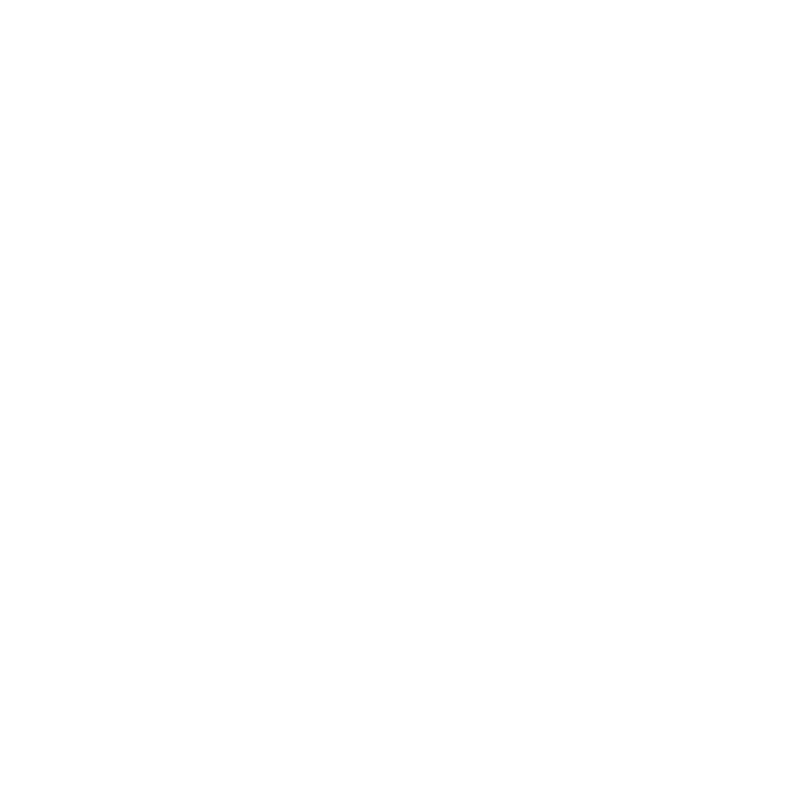 Fuente: Dirección de deporte. 2022
Fortalezas:
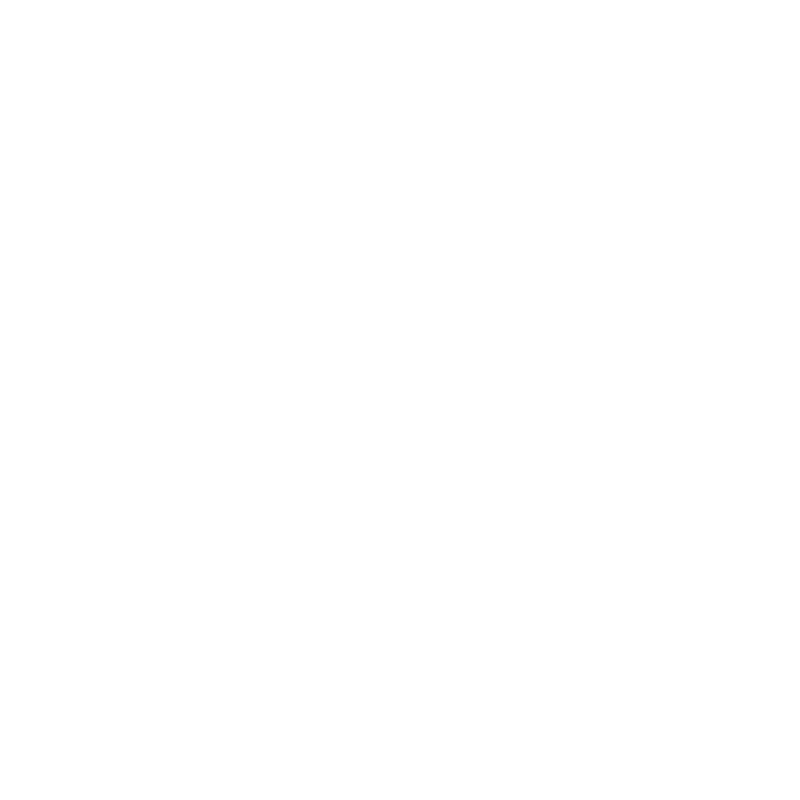 Actividades  Deportivas
2022
MODOS DE VIDA
*Entrenamiento funcional
*Escuela Deportiva
*Running
*Ritmos fitness
*Gimnasia para tercera edad
*Yoga
*Deporte adaptado
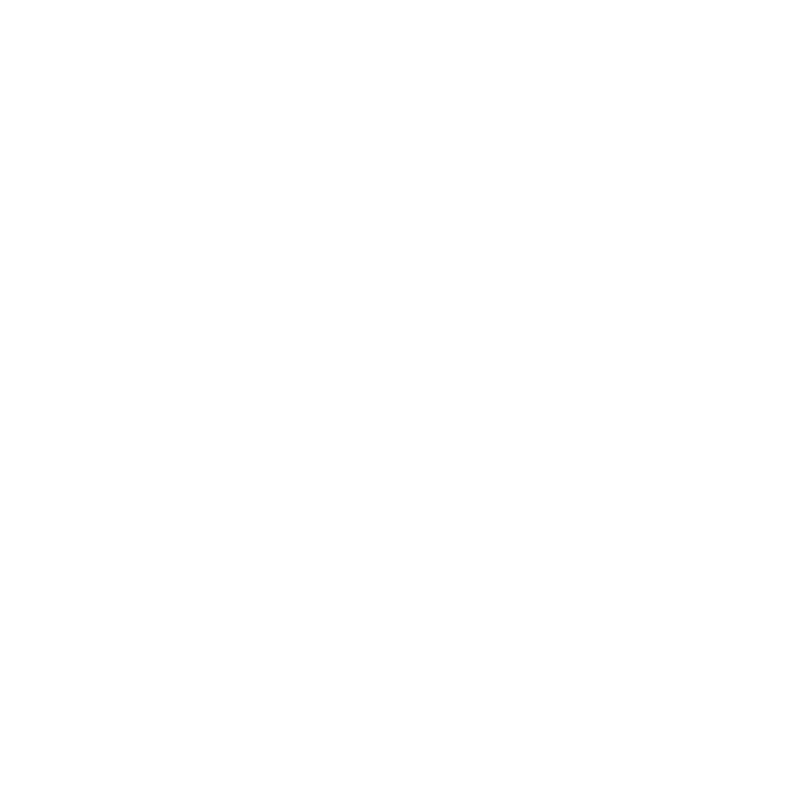 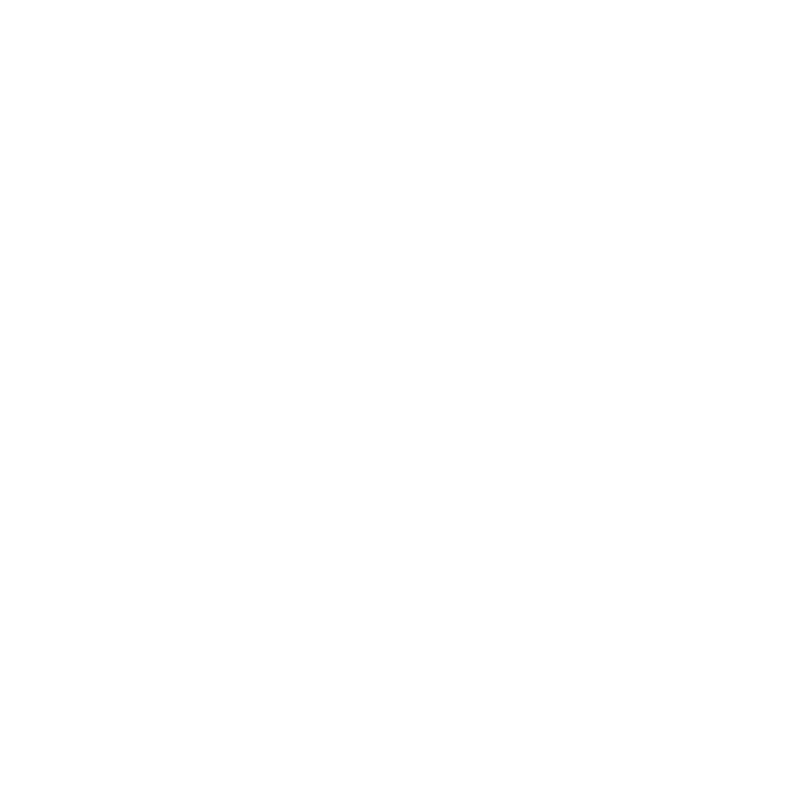 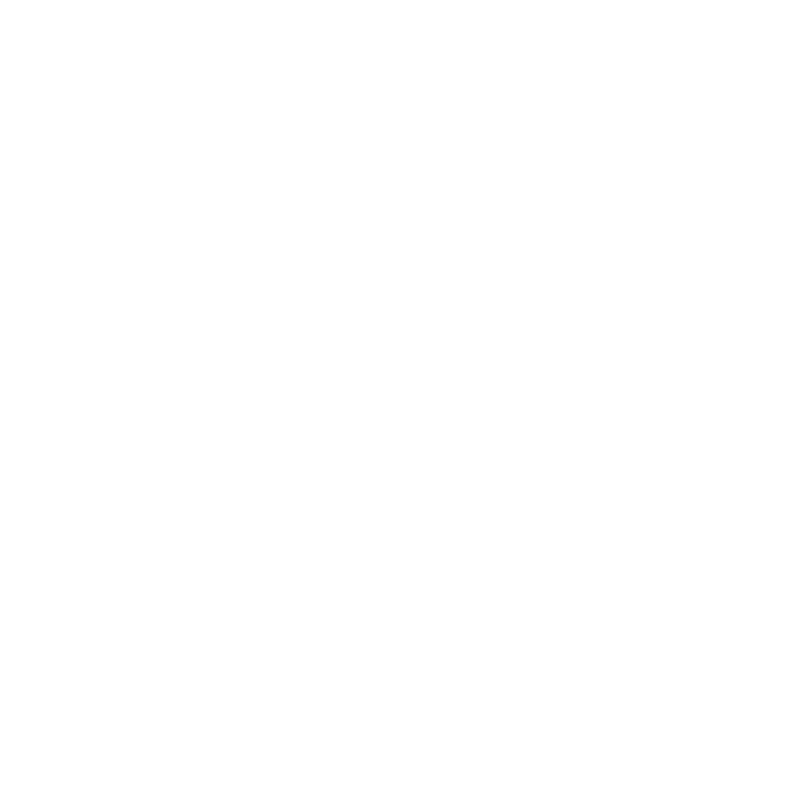 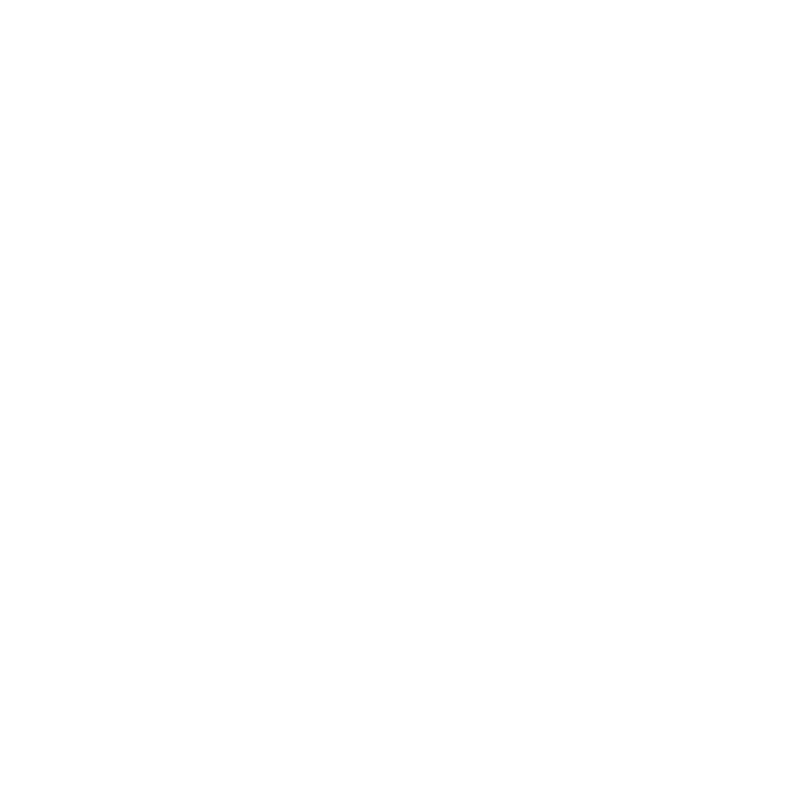 Fuente: Dirección de deporte. 2022
Fortalezas:
*Taller de murga  
*Talleres de folclore 
*Taller de danza  
*Murga Las Luciérnagas
*Taller de panadería  
*Talleres de Reciclado 
*Talleres de cocina “Los Cocineritos” 
*Talleres de Tango
*Talleres Folklore
TALLERES CULTURALES BARRIALES
2022
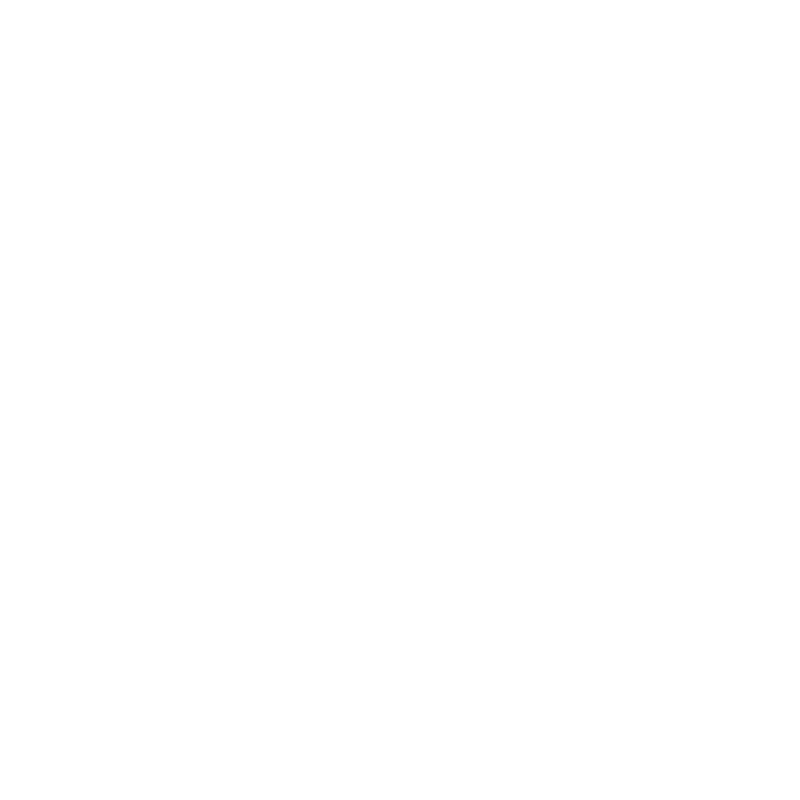 Durante el verano 2022 se desarrollaron las siguientes actividades:
MODOS DE VIDA
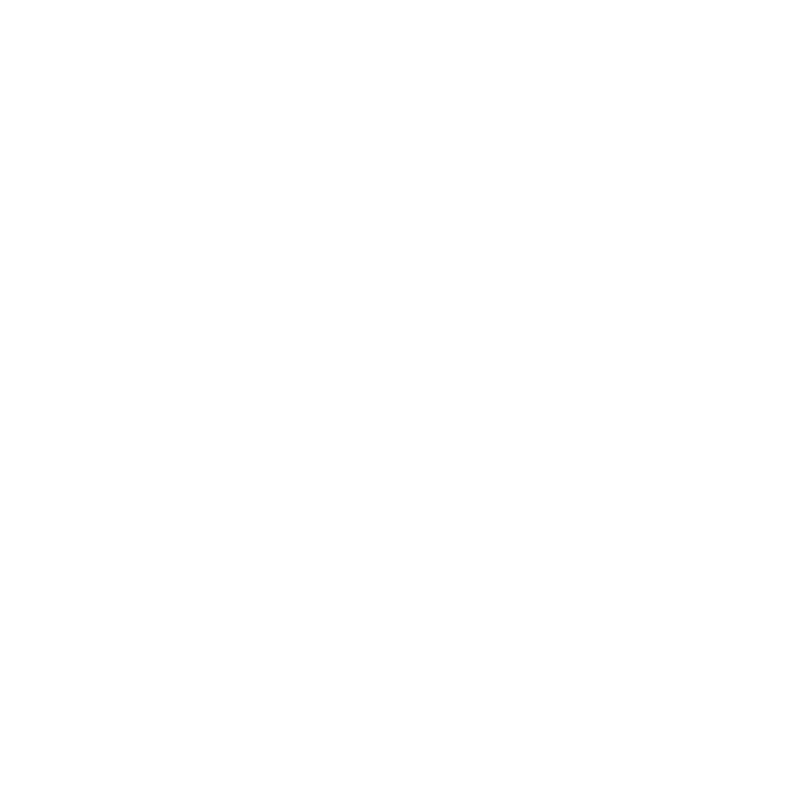 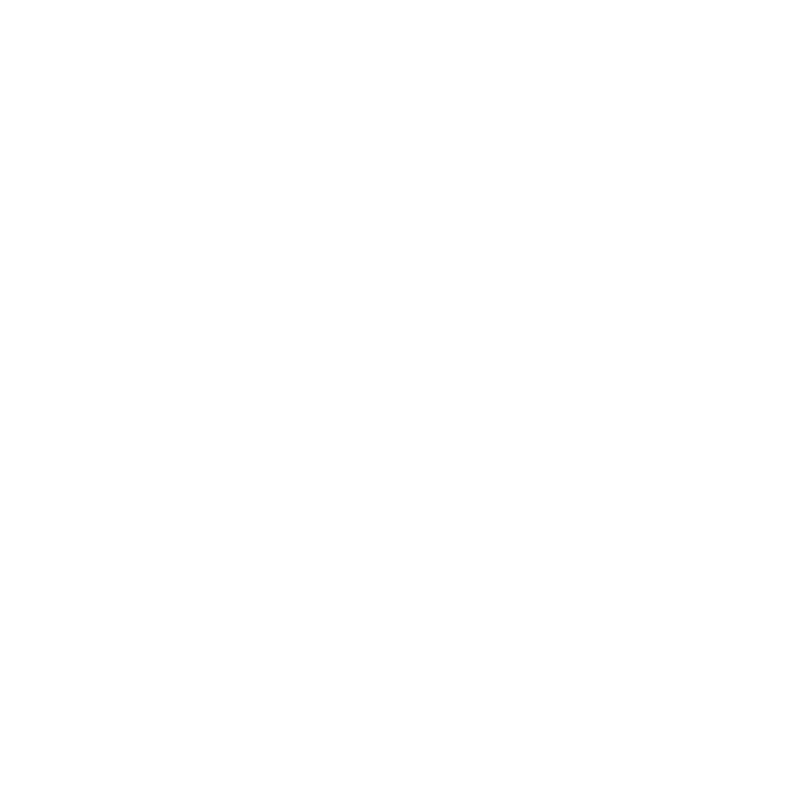 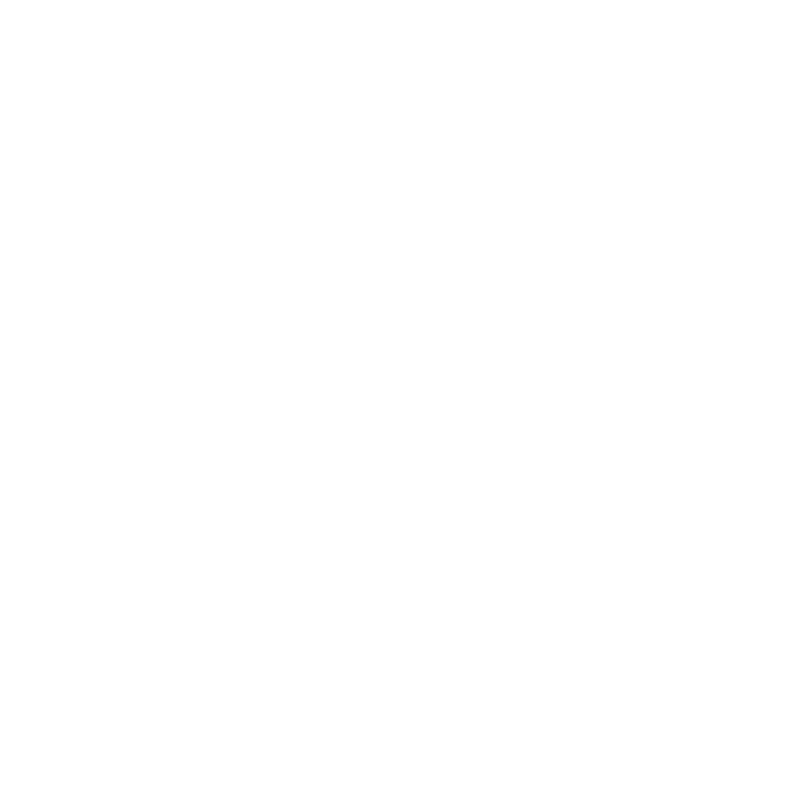 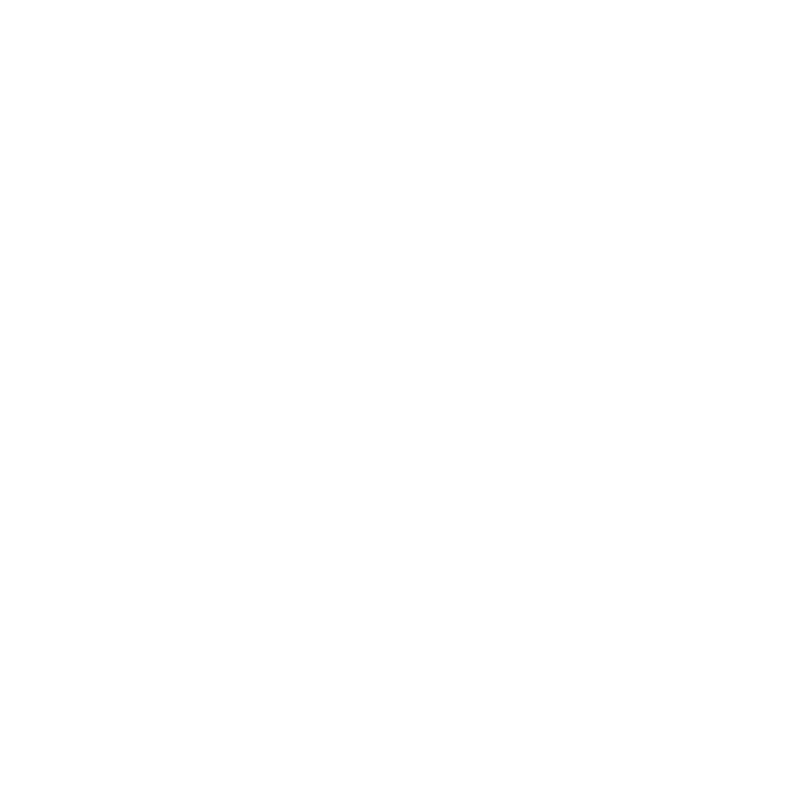 Fuente: Dirección de Cultura. 2022
Fortalezas:
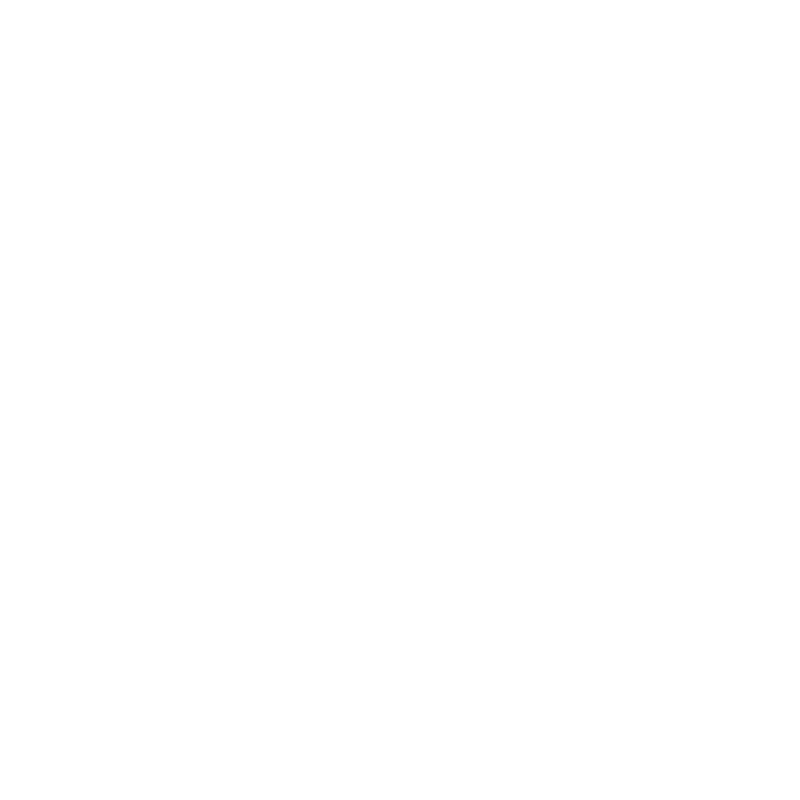 TALLERES CULTURALES BARRIALES
2022
Las actividades se realizan en distintos puntos de nuestra ciudad, garantizando así una mejor accesibilidad a las múltiples propuestas:

*Barrio San Jorge ( Hogar de día)
*Barrio Bella Vista (sum)
*Barrio Villa Caprichosa (Capilla San Cayetano, Merendero Cancha de River)
*Barrio Santa Rosa ( Centro Vecinal)
*Barrio Centro (Biblioteca Babel, Salón Marechal, Centro de Jubilados, Espacio Ceder)
*Barrio Alto del Gigante ( Merendero el Milagro de Andrea, Merendero Fundación Aurora Aguirre
*Barrio El Nogal (Centro Cultural Bushido)
*Barrio Los Hornos (Merendero Rincón de Sueños)
*Barrio Villa Edén (Sum)
MODOS DE VIDA
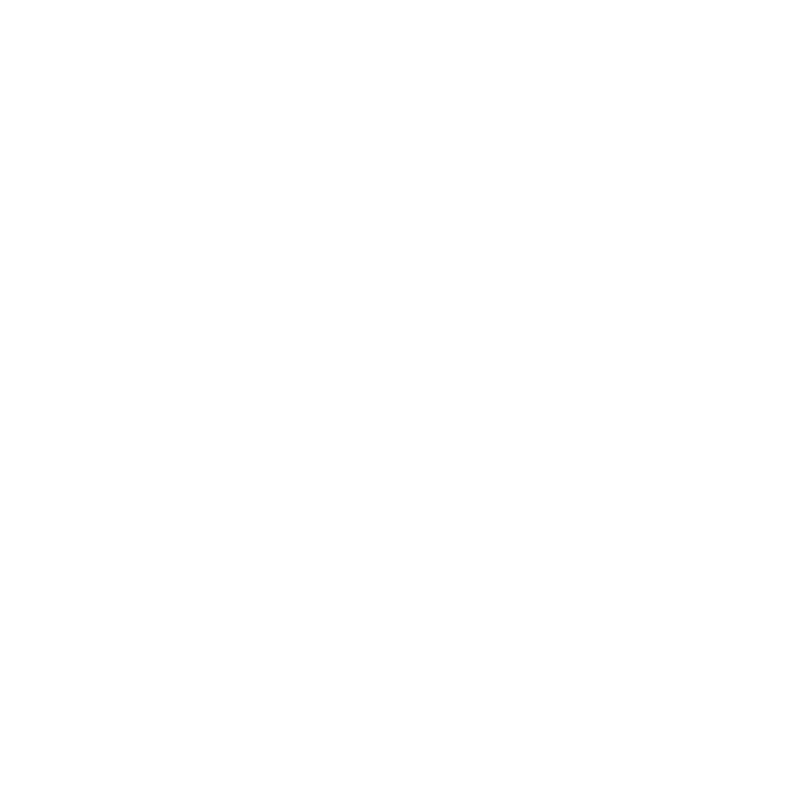 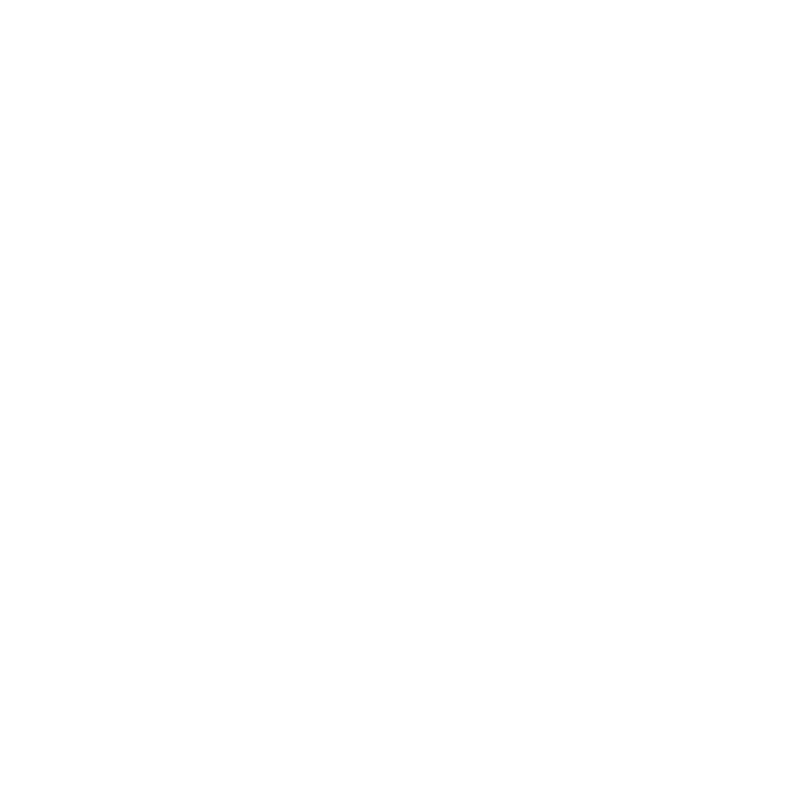 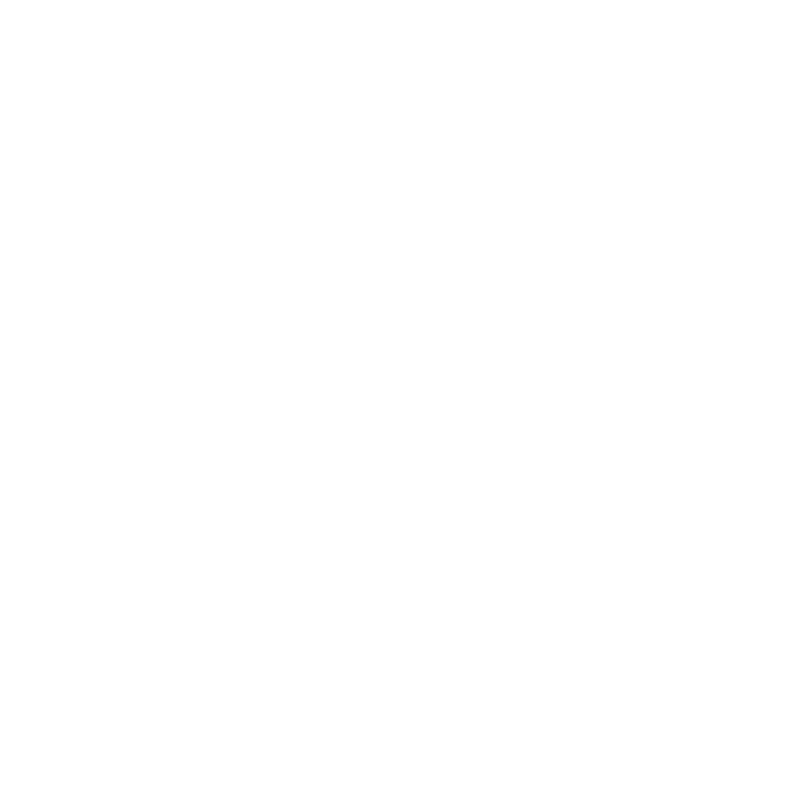 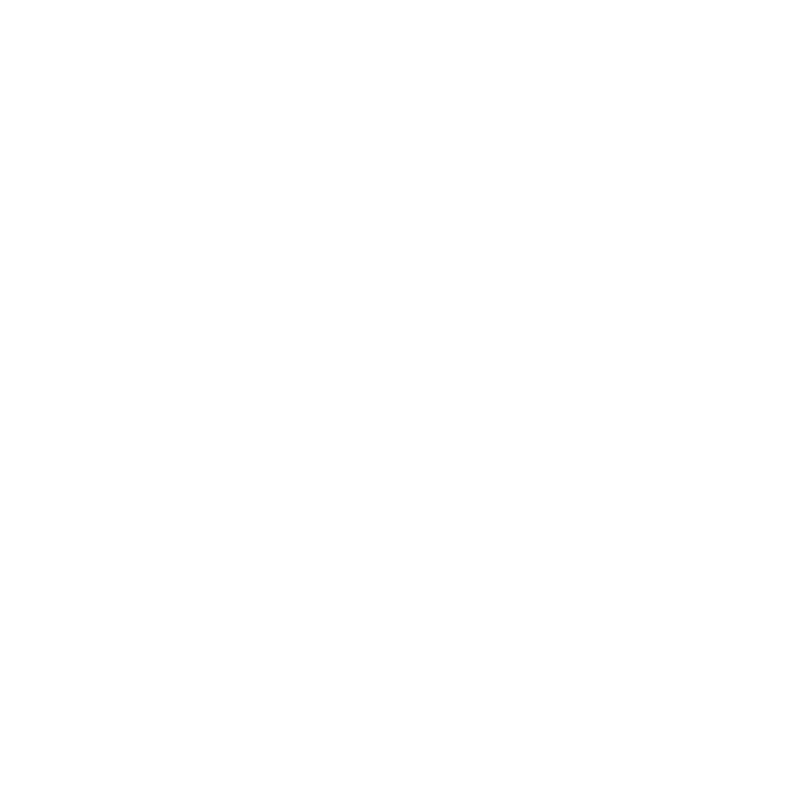 Fuente: Dirección de Cultura. 2022
Fortalezas:
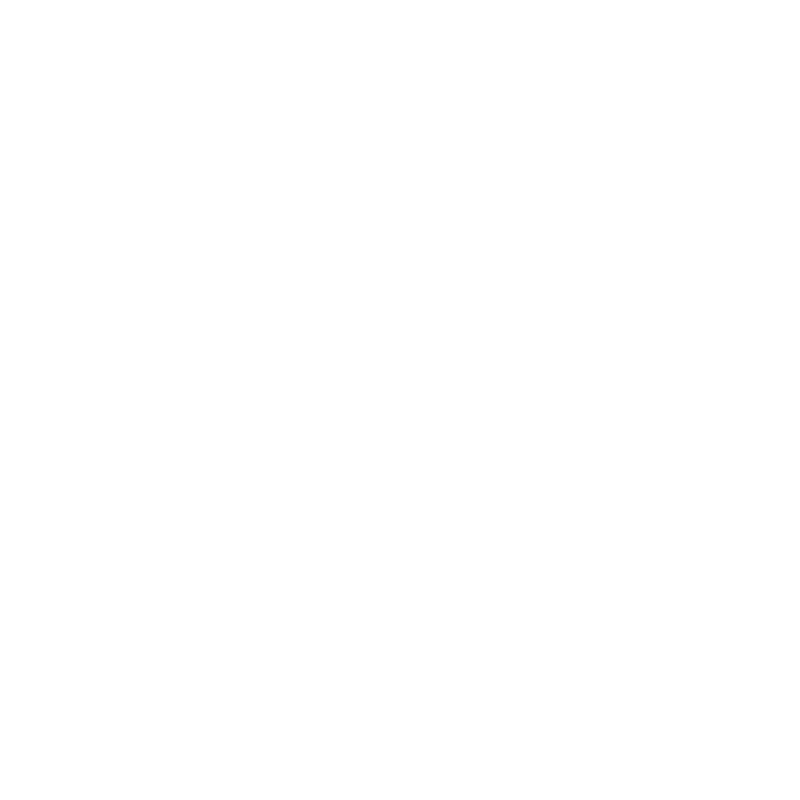 TALLERES CULTURALES BARRIALES
2022
En 2022 se implementan más de 20 talleres culturales

*Floklore
*Apoyo escolar
*Tejido
*Manualidades
*Yo cocino
*Cocineritos
*Danzas Latinas
*Ajedrez
*Reciclado
*Inglés para niños/as
*Expresión plástica
*Ritmos latinos
MODOS DE VIDA
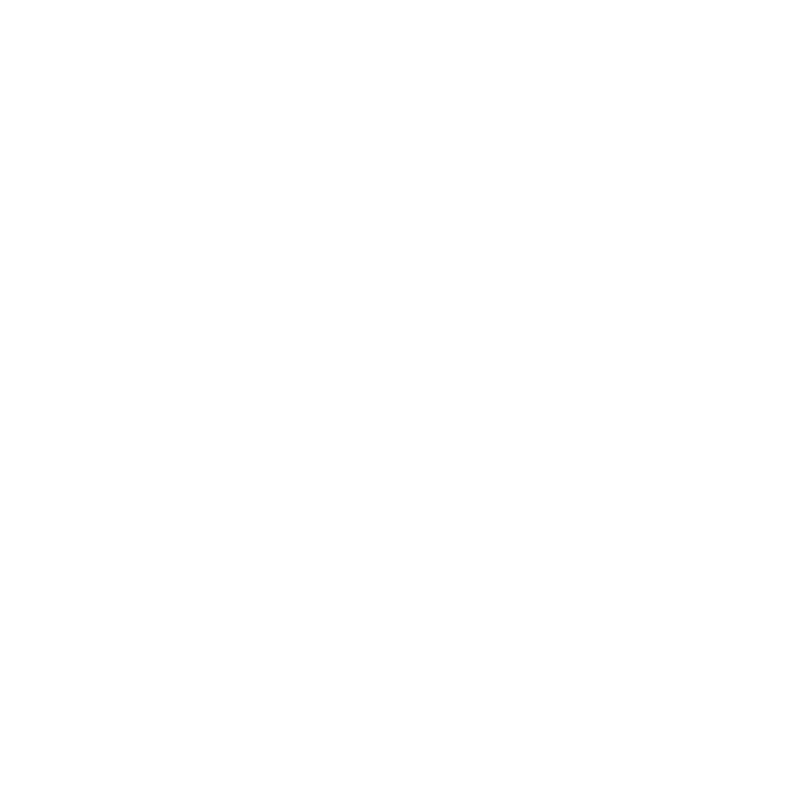 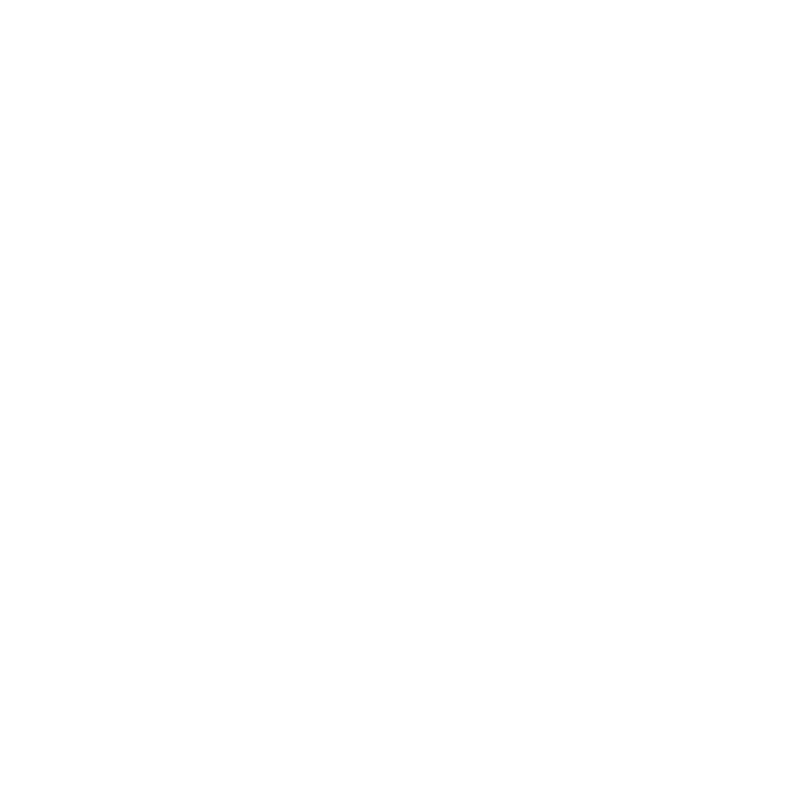 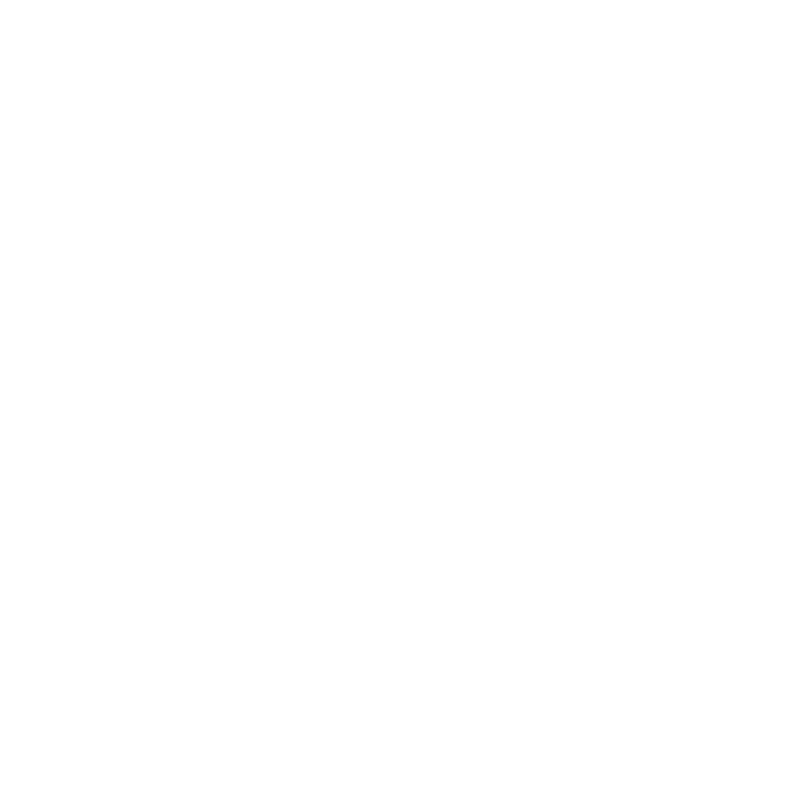 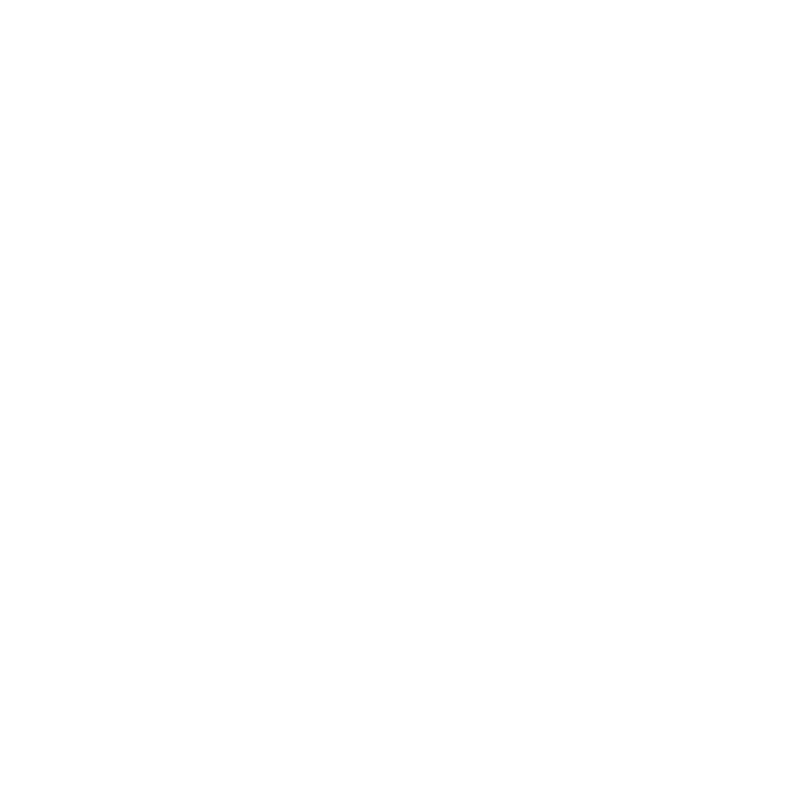 Fuente: Dirección de Cultura. 2022
Fortalezas:
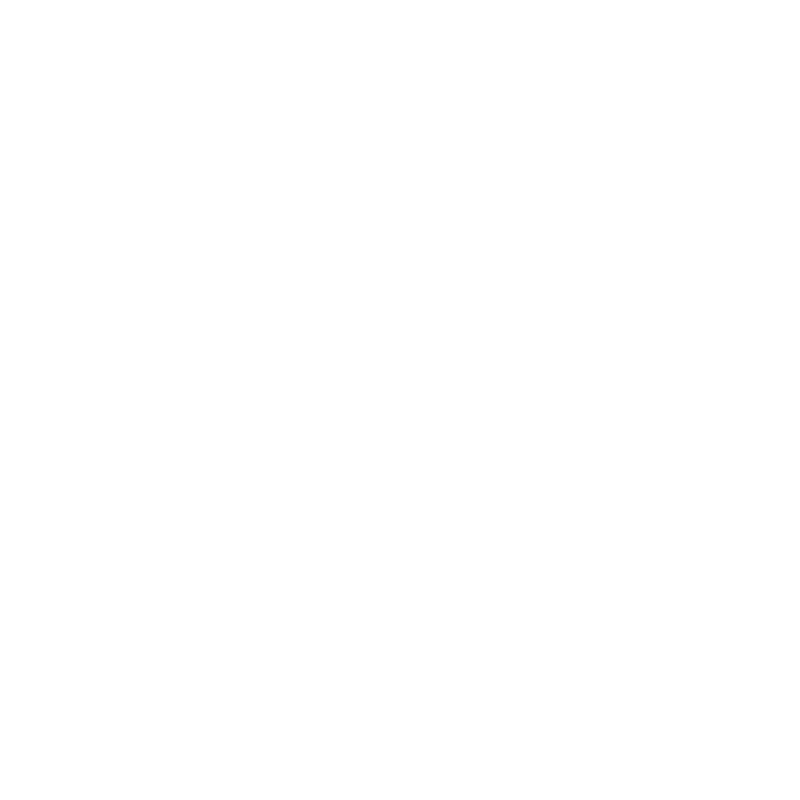 TALLERES CULTURALES BARRIALES
2022
*Porcelana fría 
*Murga Las Luciérnagas
*Baile y clases de tango
*Coro de cámara
*Teatro
*Teatro Las Luciérnagas
*Taller audiovisual Las Luciérnagas
*Portugués 1 y 2
*Arte y dibujo
*Italiano
*Costura
*Artesanías
*Arte terapia
MODOS DE VIDA
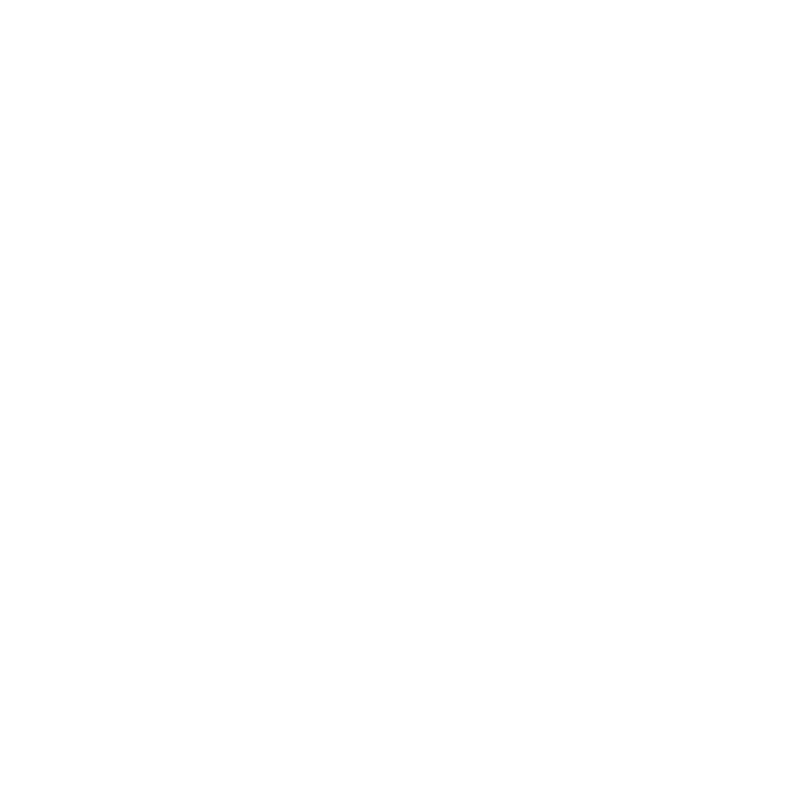 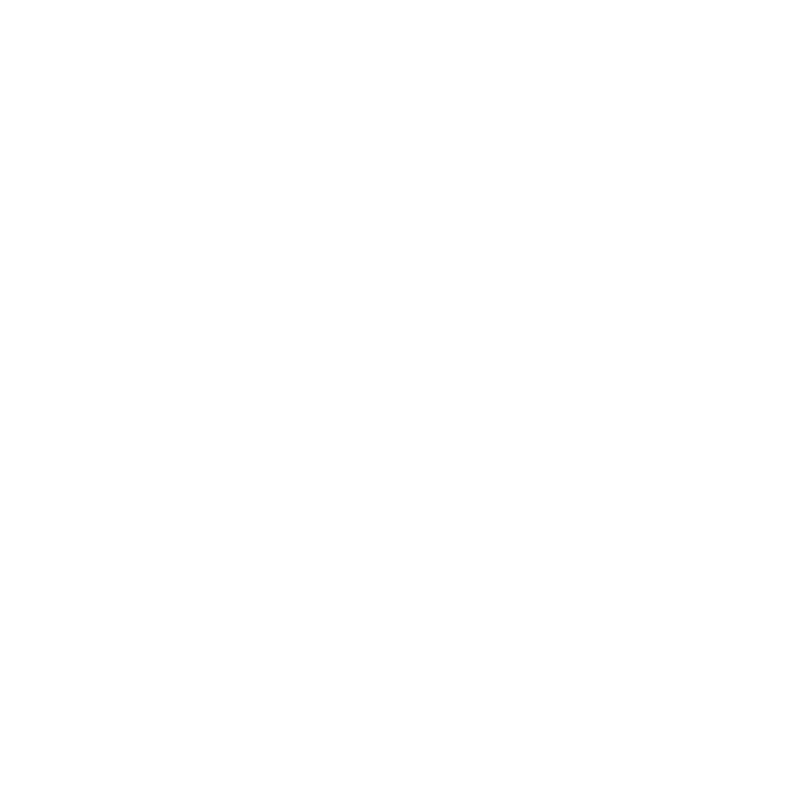 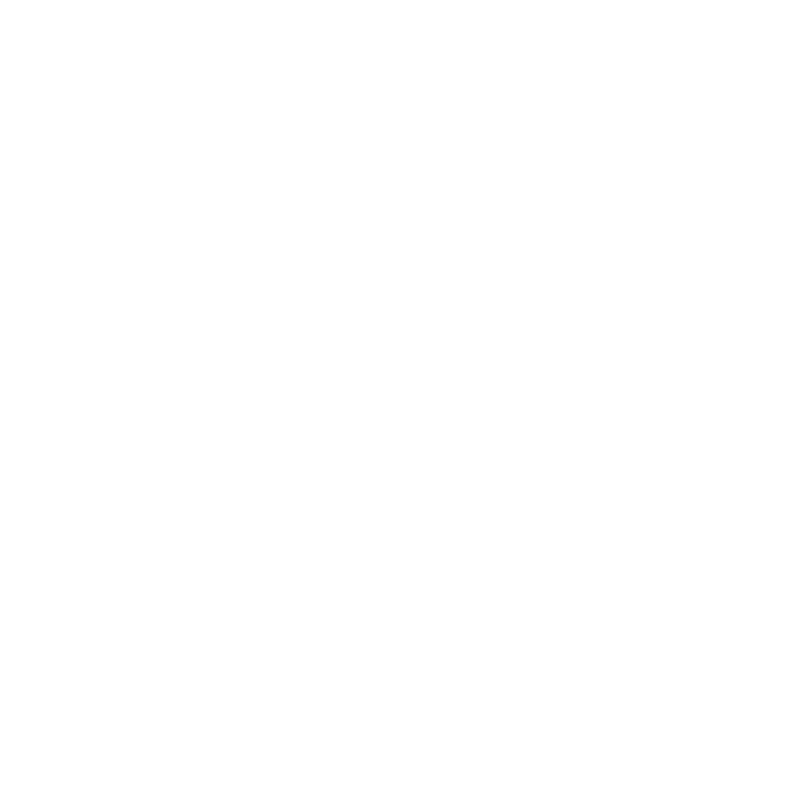 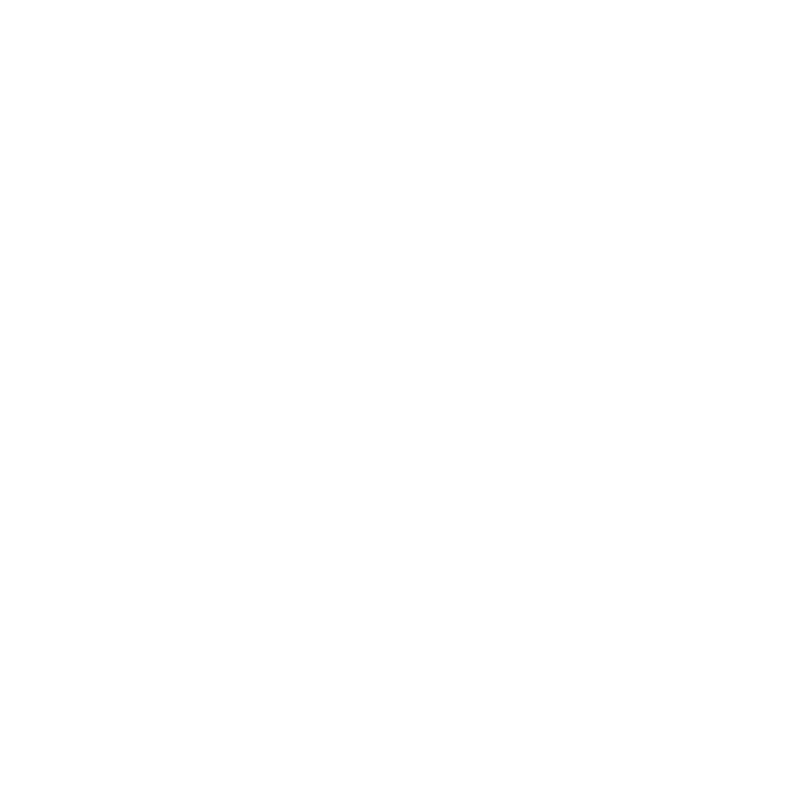 Fuente: Dirección de Cultura.2022
Fortalezas:
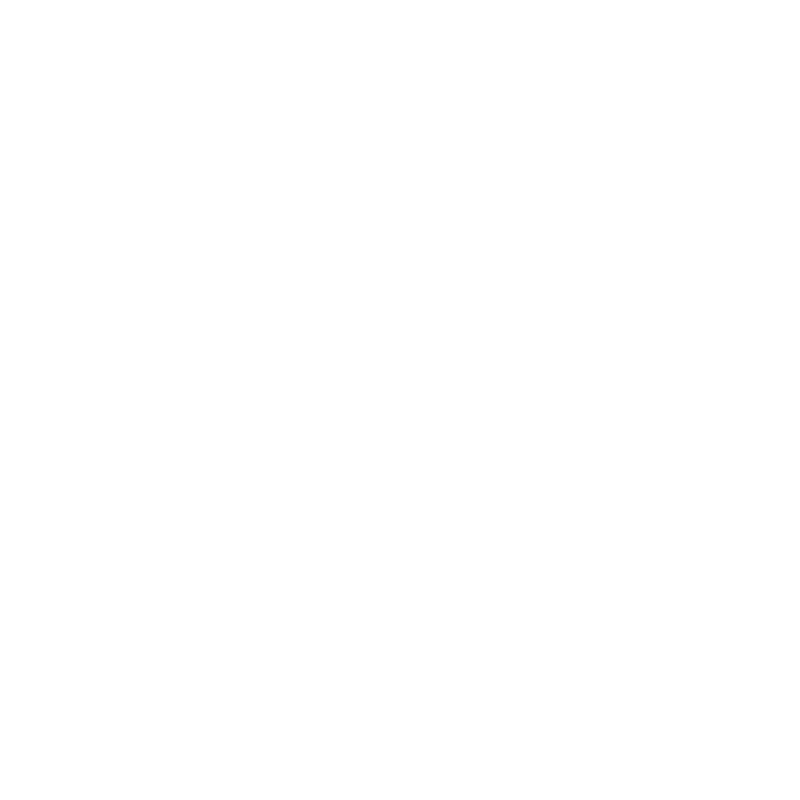 La Falda Municipio Saludable
La Falda es un Municipio Saludable (enmarcado en el Programa Nacional Municipios, Ciudades y Comunidades Saludables, dependiente del Ministerio de Salud). 
En octubre de 2021 el PNMyCS retoma contacto para iniciar nuevas actividades
En esta oportunidad se trabaja en dos líneas de acción, siempre con el objetivo de mejorar la calidad de vida de nuestros habitantes:

Seguridad Vial

Seguridad Alimentaria
MODOS DE VIDA
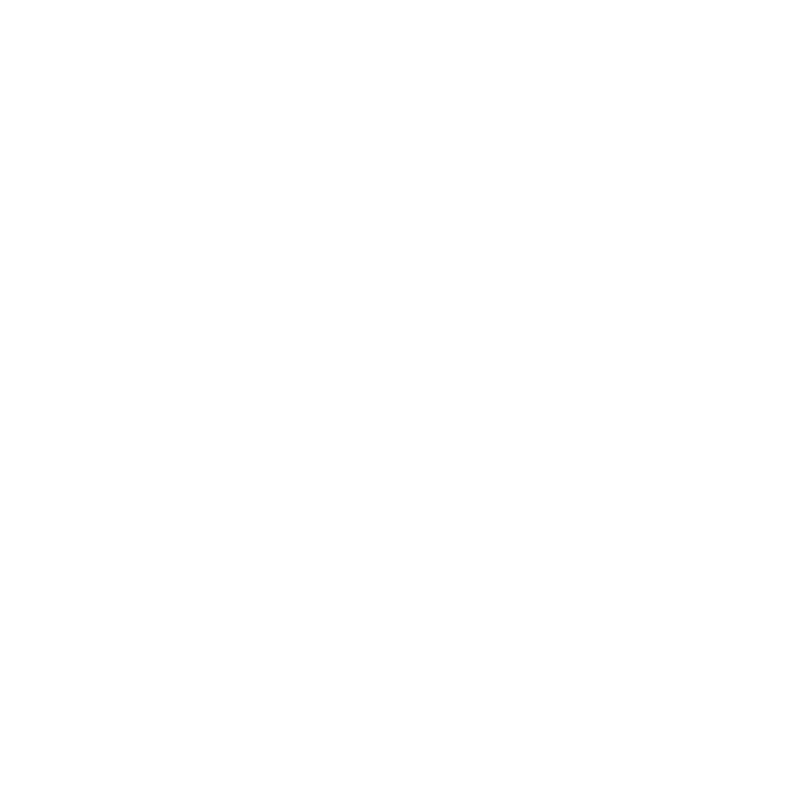 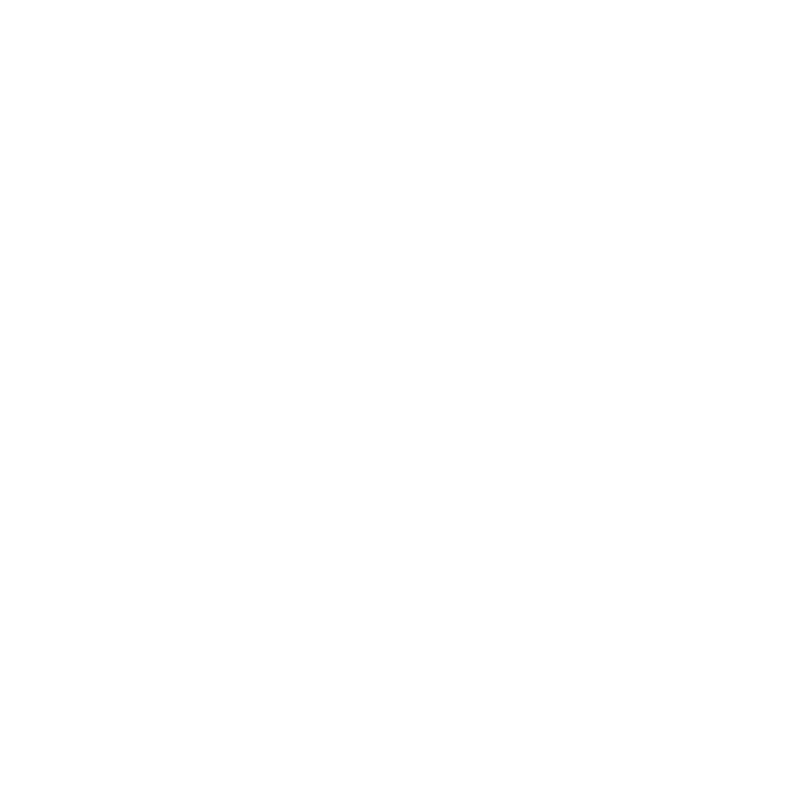 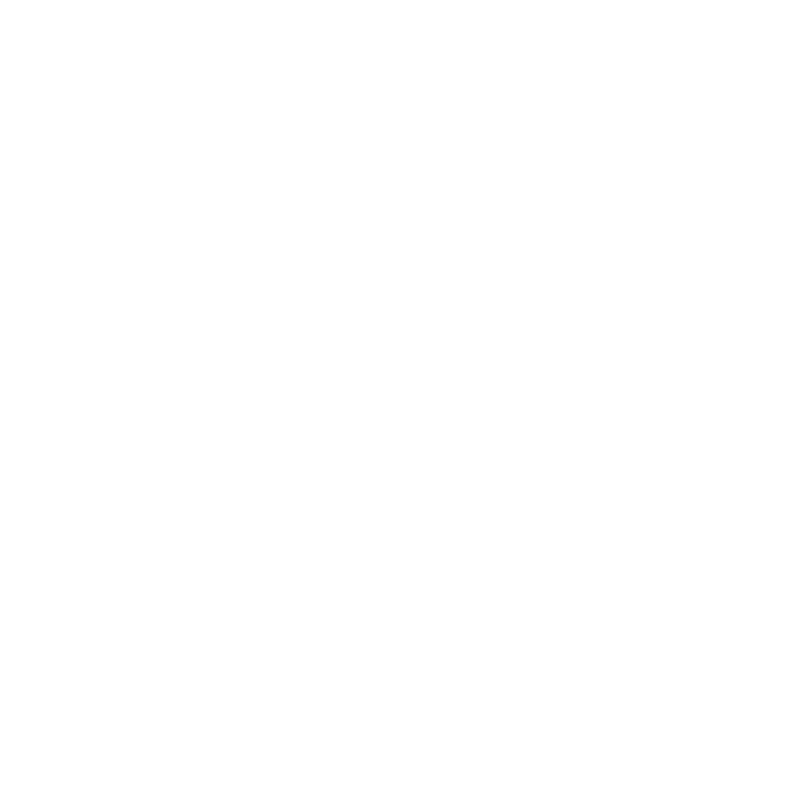 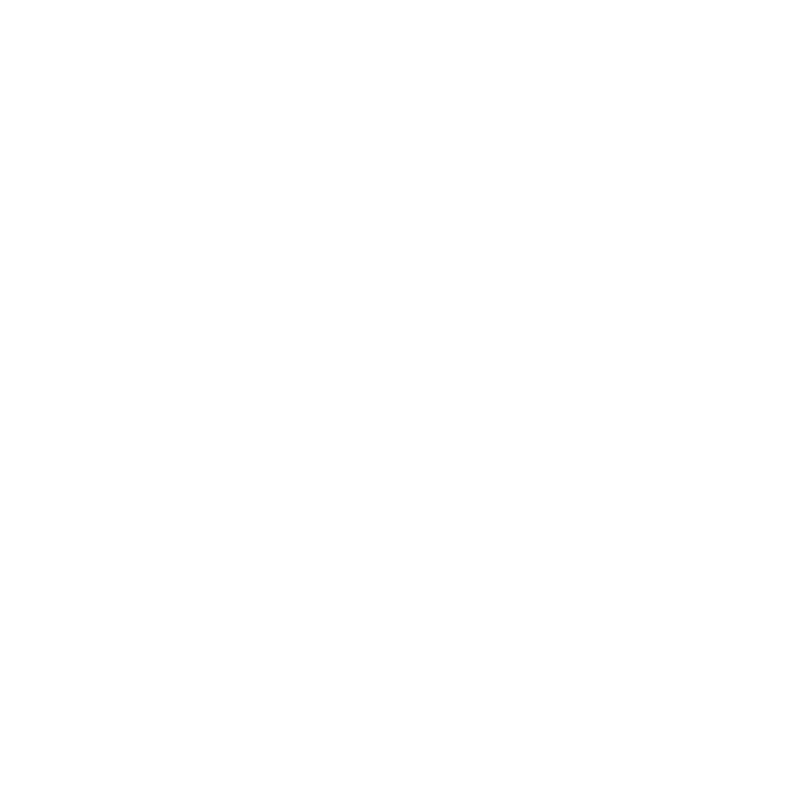 Fuente: La Falda Municipio Saludable. Secretaría de Salud 2022
Fortalezas:
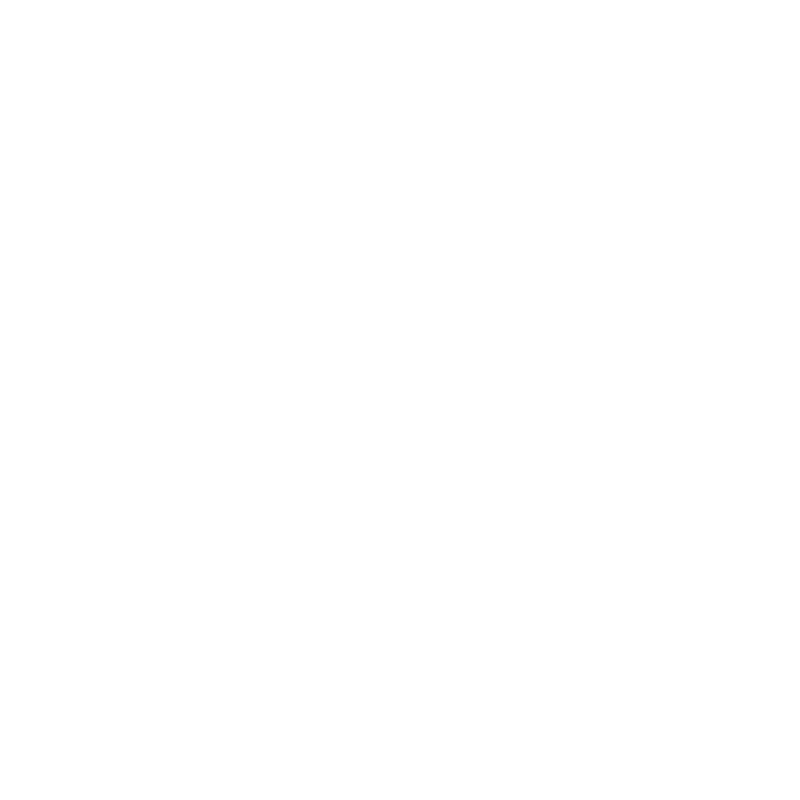 La Falda Municipio Saludable
LINEA SEGURIDAD VIAL
 La Municipalidad de La Falda incorpora para asesorías, lineamientos  y acompañamiento al Dr. Horacio Botta Bernaus
Dentro de las acciones a realizar se detallan las siguientes:

*Sensibilización a la comunidad en general: mediante la implementación de diversas estrategias comunicacionales basadas en 3 ejes, peatón, uso de casco y motos.

*Sensibilización a jóvenes: en este punto se ejecutan dos acciones en paralelo
A-Educación vial desde la promoción de salud en escuelas secundarias públicas a los/as alumnos/as de los últimos cursos.

B-Programa mi primera licencia: a cargo del Dr. Botta Bernaus se implementa, mediante encuentros, la formación para los/las jóvenes que estén próximos a sacar su primera licencia de conducir.
MODOS DE VIDA
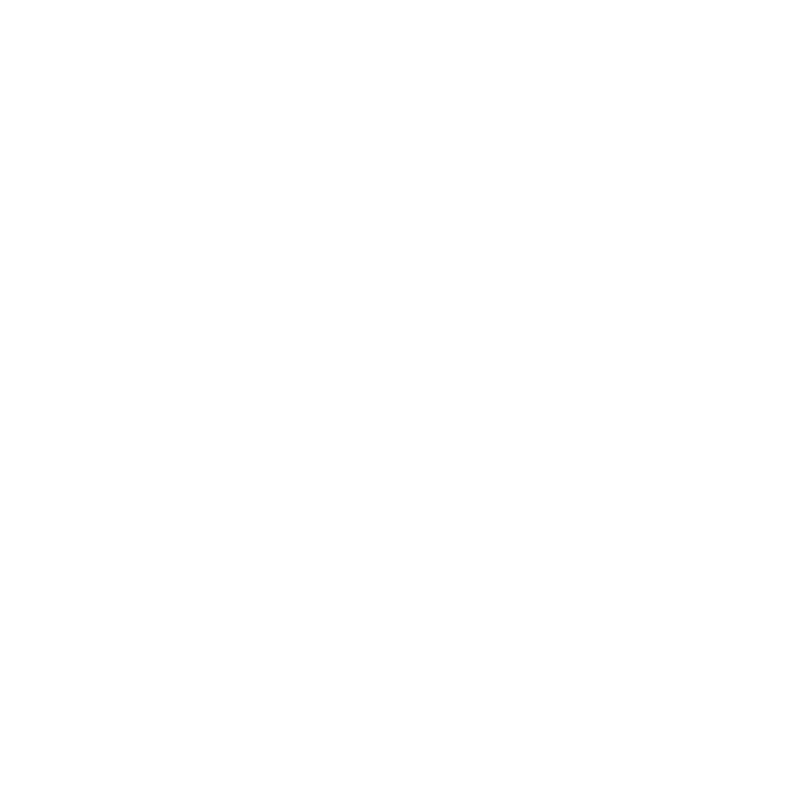 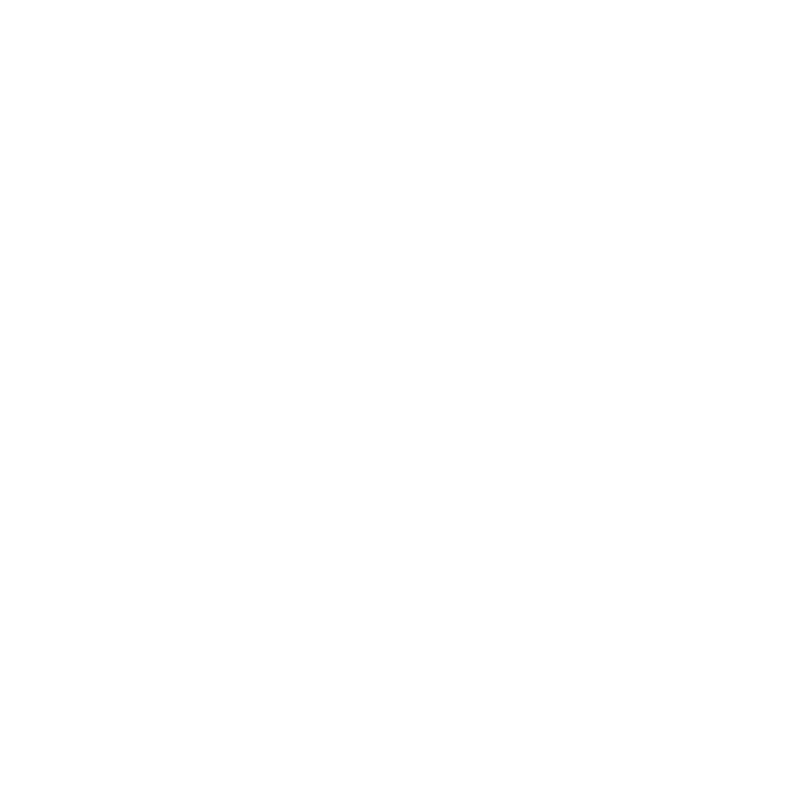 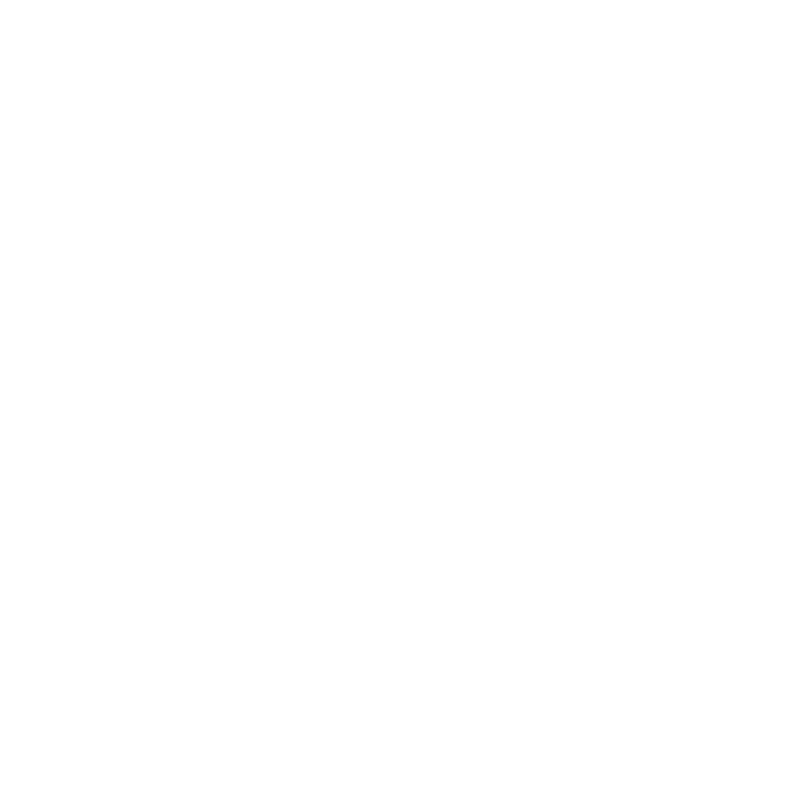 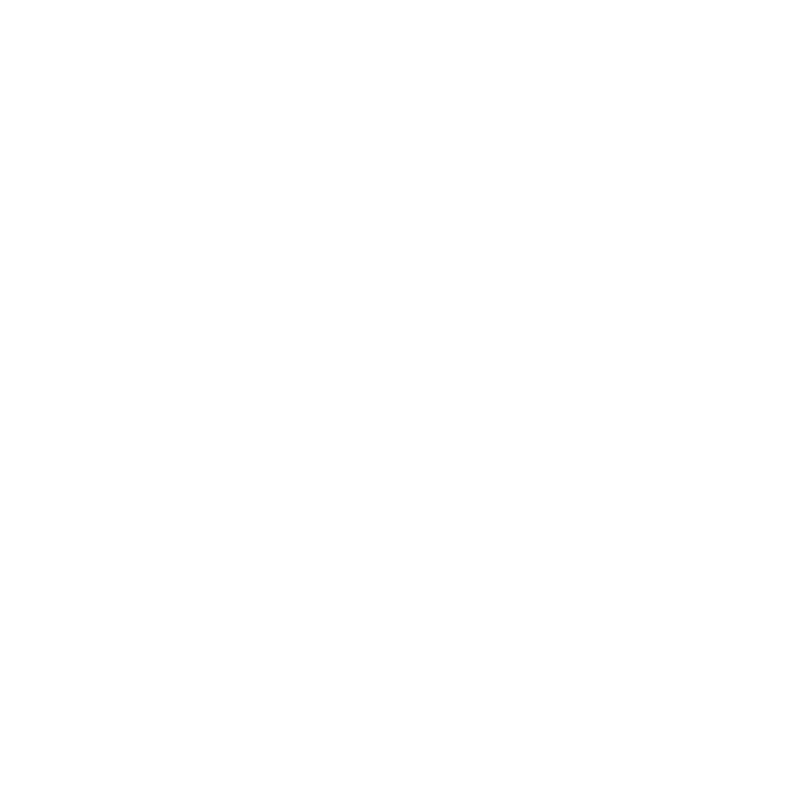 Fuente: La Falda Municipio Saludable. Secretaría de Salud 2022
Fortalezas:
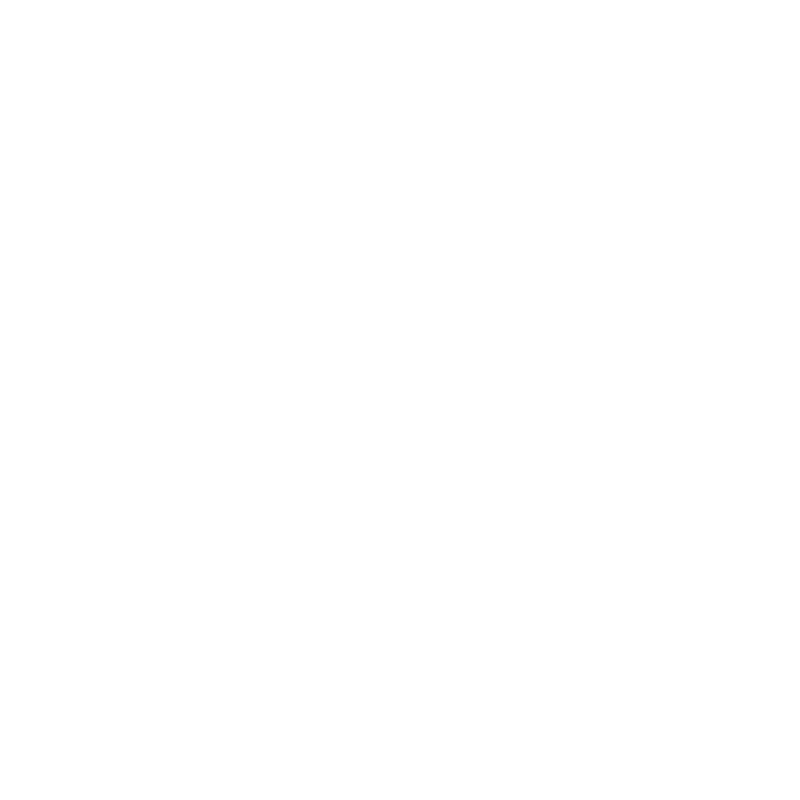 La Falda Municipio Saludable
LINEA SEGURIDAD VIAL

*Estudio observacional del comportamiento en el uso de motos

*Controles de alcoholemia (mediante el uso de herramienta propuesta por Nación)

*Controles vehiculares

*Medidas de moderación
MODOS DE VIDA
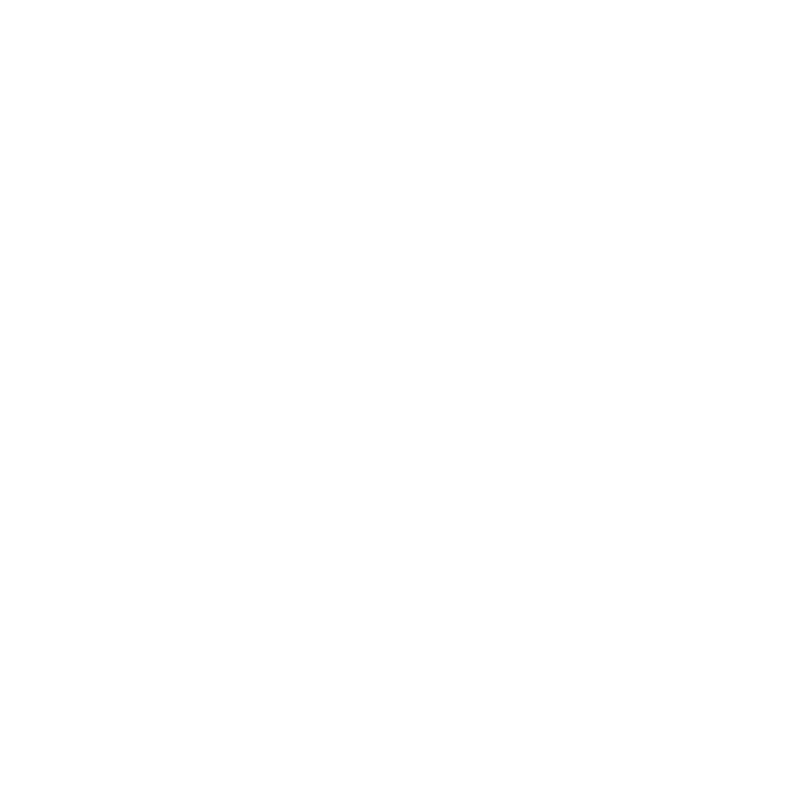 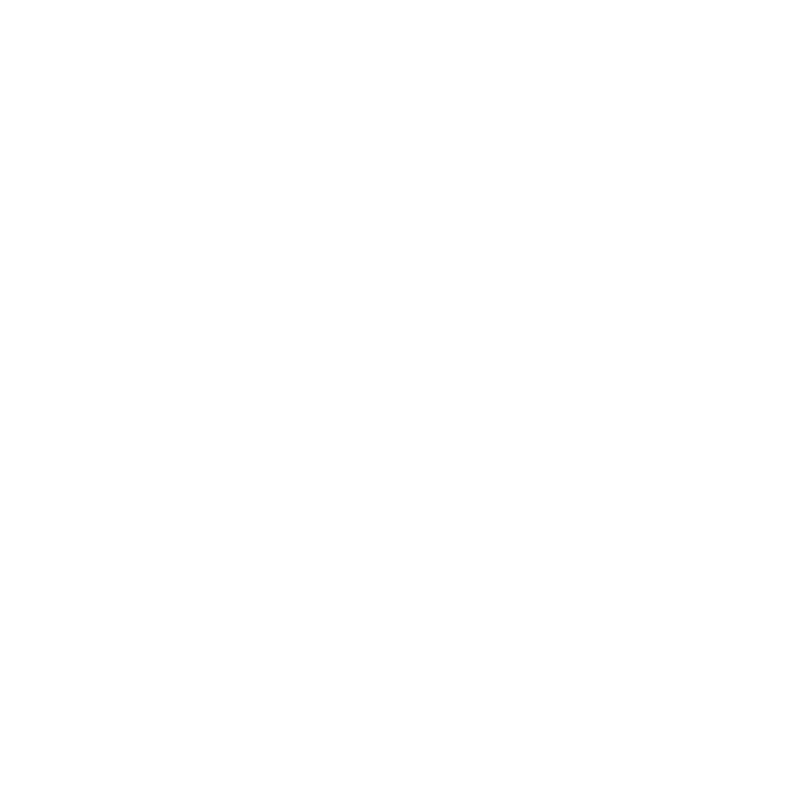 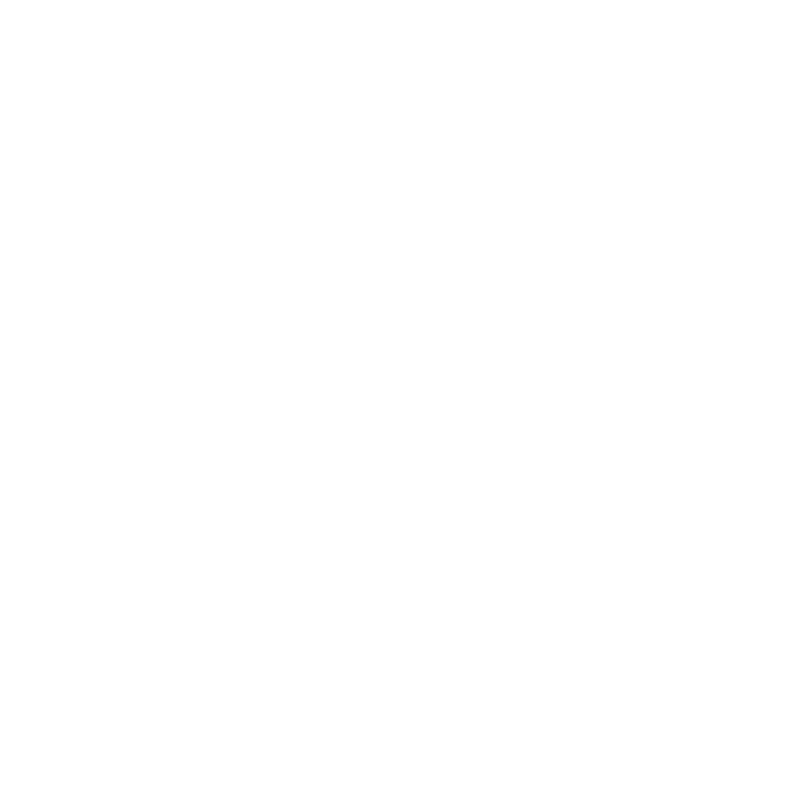 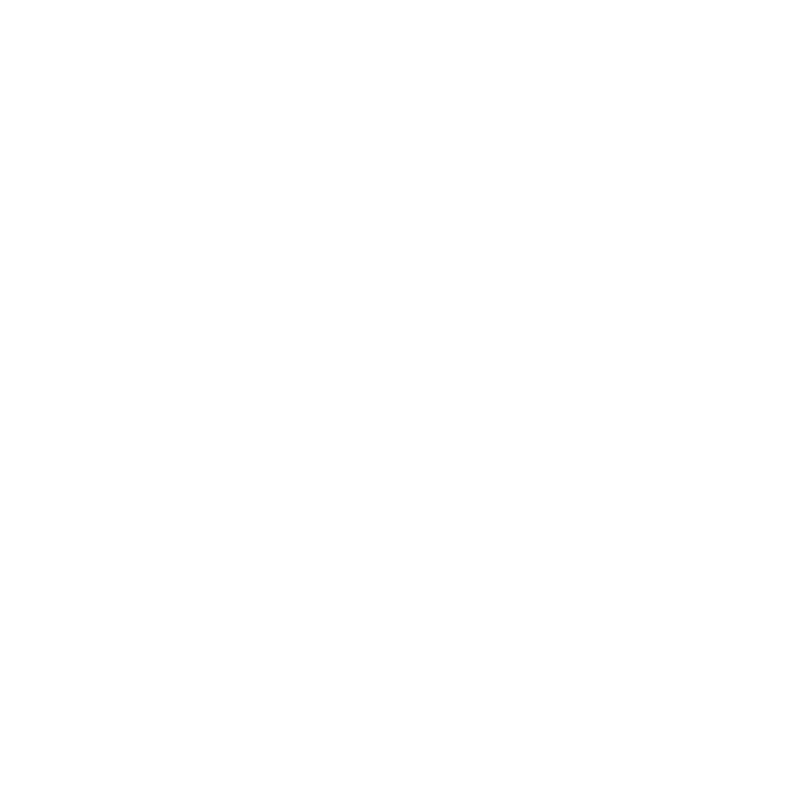 Fuente: La Falda Municipio Saludable. Secretaría de Salud 2022
Fortalezas:
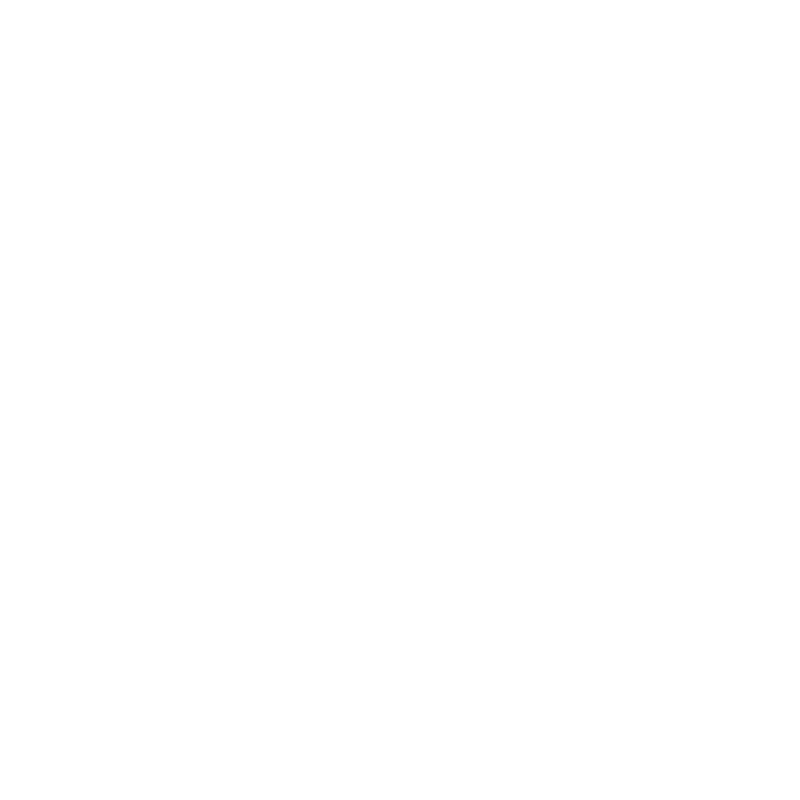 La Falda Municipio Saludable
LINEA SEGURIDAD ALIMENTARIA

En esta línea de acción el proceso esta centrado en acompañar la conformación de una cooperativa social de trabajo, en este caso Las Luciérnagas Serranas.

Gracias a la intervención del Municipio se logrará el paso de Asociación Civil a Cooperativa, la misma comenzará una nueva actividad  (huerta de deshidratados, para comercializar) que se suma a las que ya viene realizando. Contarán con un espacio físico cerrado para sus actividades y los elementos necesarios para la implementación de la huerta en si mismo, como así también capacitación y demás para garantizar un funcionamiento correcto,
Se destaca que es la Primera Cooperativa de trabajo inclusiva en toda la zona y la única dentro del Programa.
MODOS DE VIDA
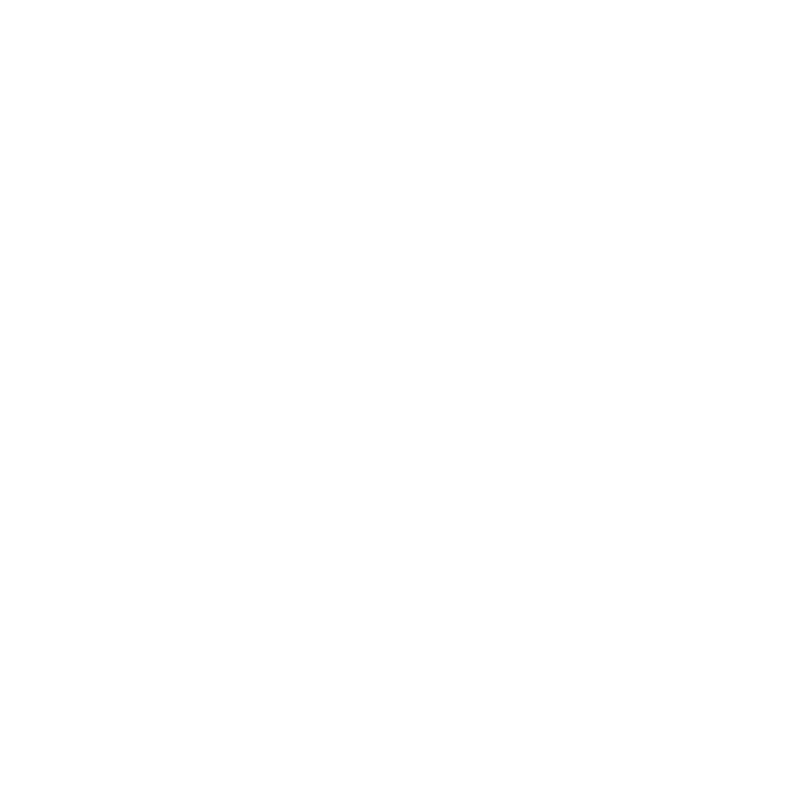 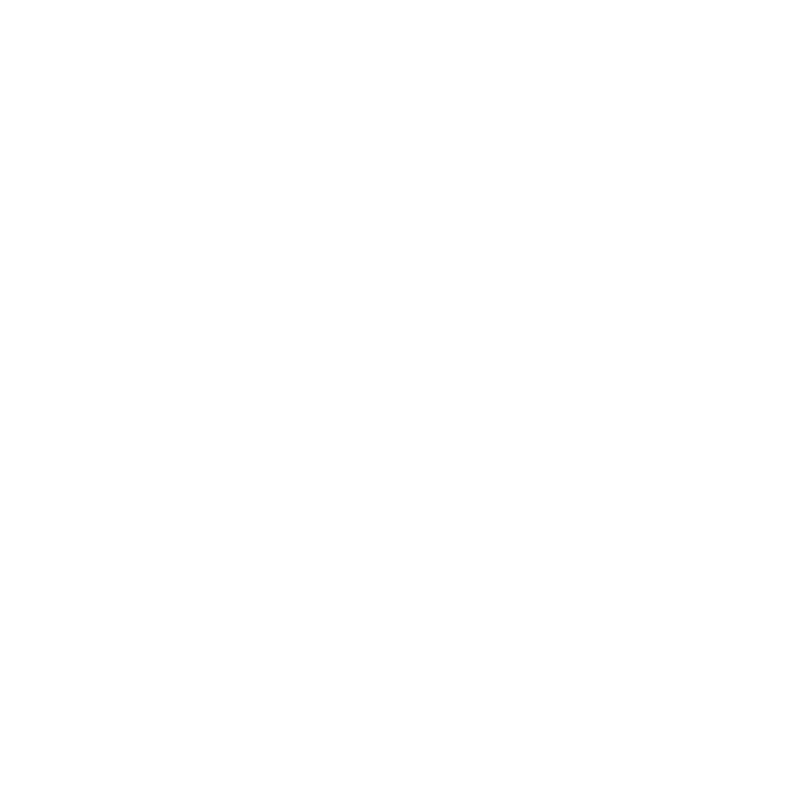 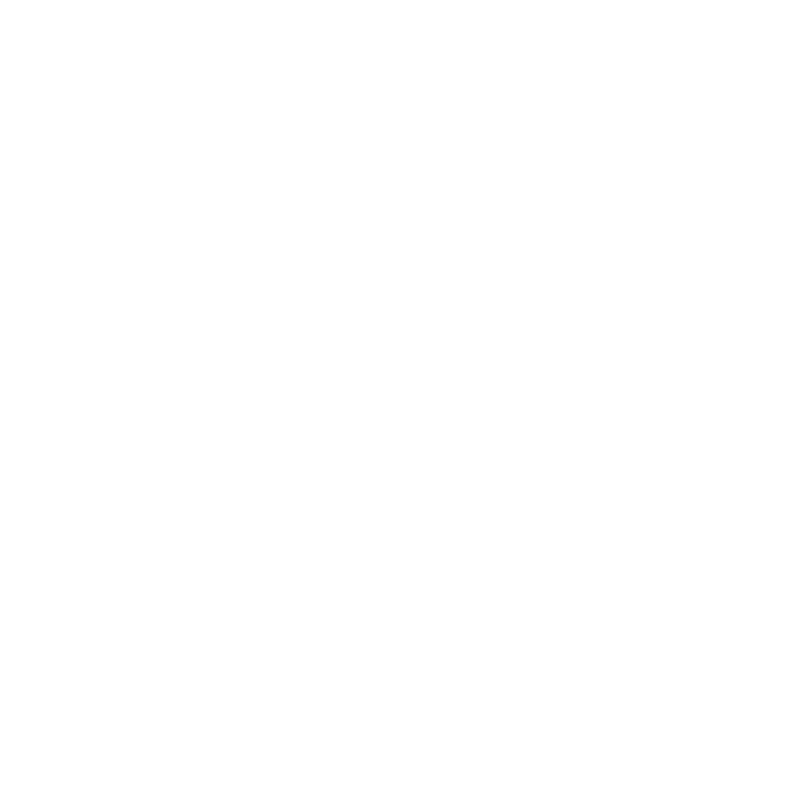 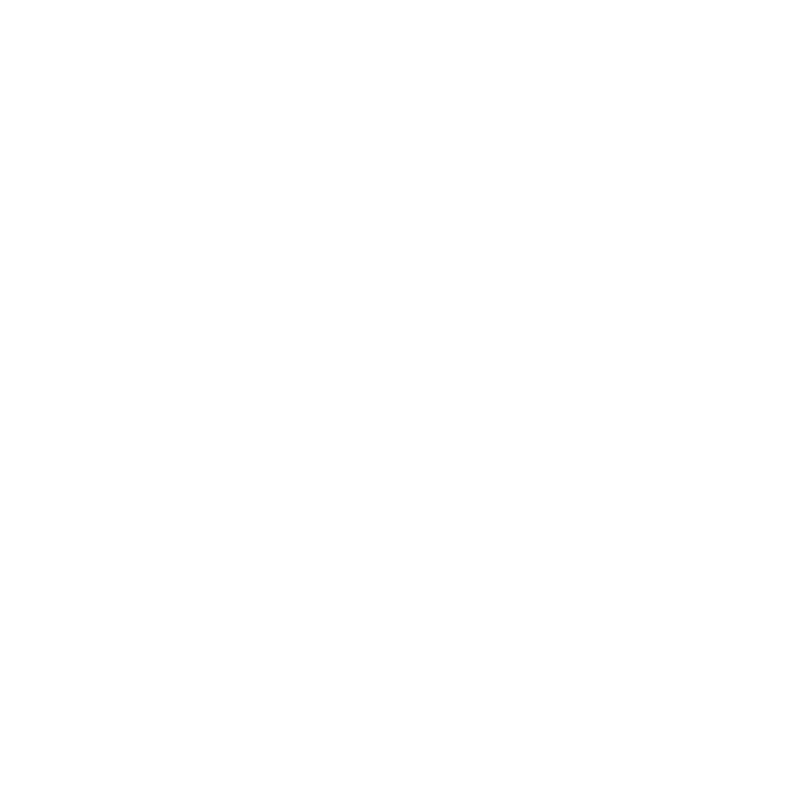 Fuente: La Falda Municipio Saludable. Secretaría de Salud 2022
o
RAAC
RED ASISTENCIAL DE ADICCIONES CÓRDOBA
Fortalezas:
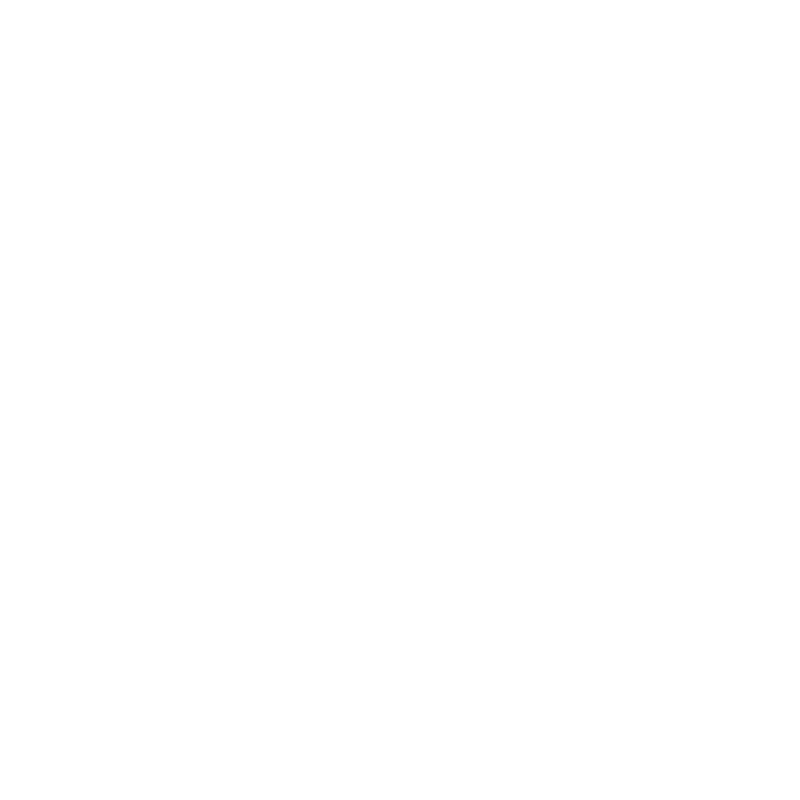 El  Centro Asistencial La Falda brinda atención a  niños/as, adolescentes y adultos cuyo principal problema es el consumo de alcohol, drogas u otra conducta adictiva y a familiares afectados por dicho consumo.

Programas:
Asistencia para niños/as y adolescentes con problemas relacionados al consumo de sustancias.
Asistencia para jóvenes y adultos con problemas relacionas al consumo de sustancias.
Ambos programas se componen de una consulta psicológica individual, programa familiar, asesoramiento y grupos psicoeducativos.
MODOS DE VIDA
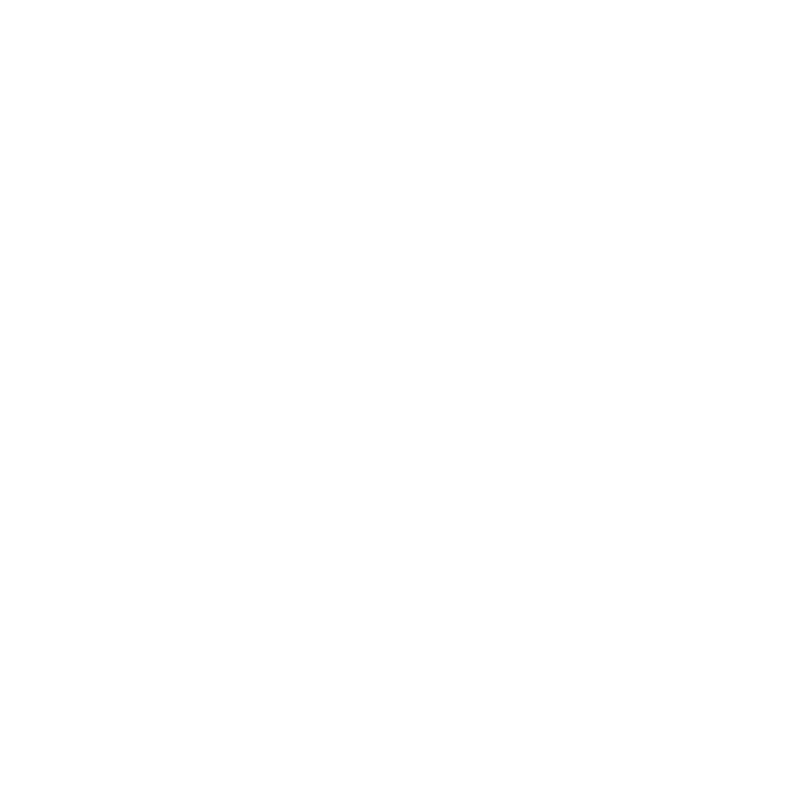 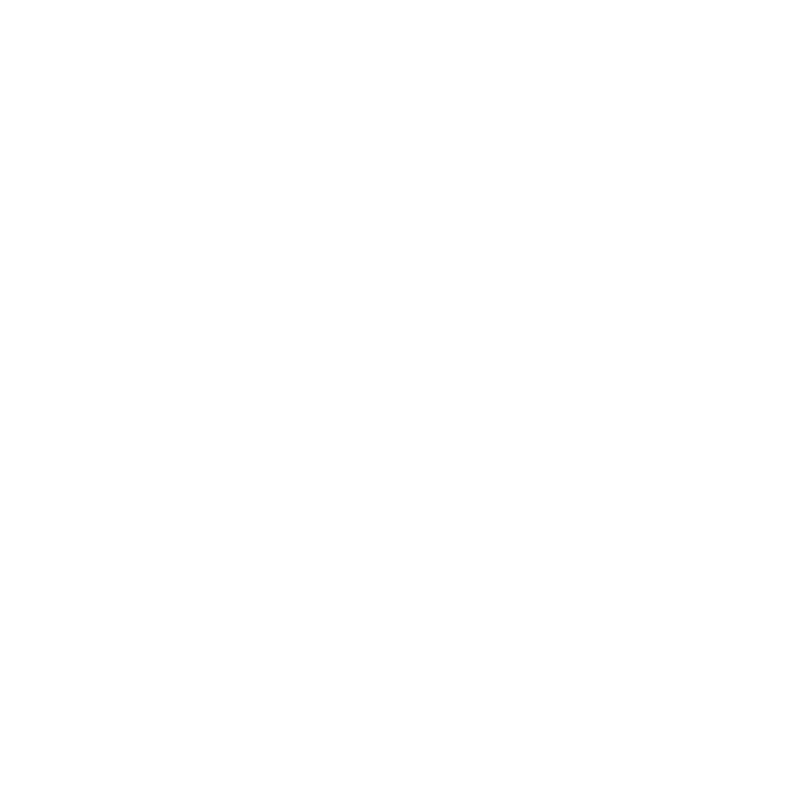 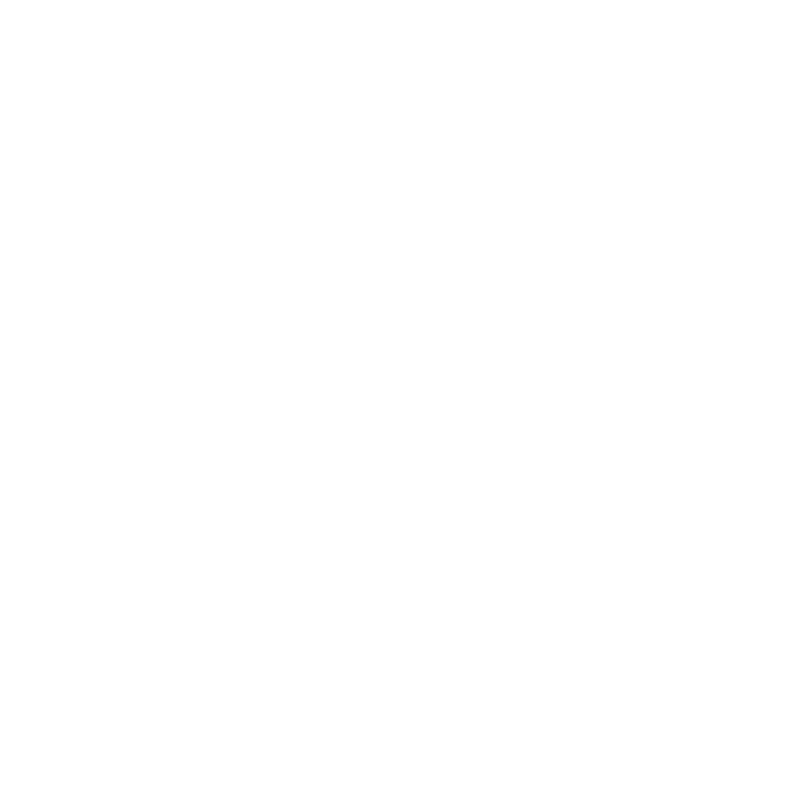 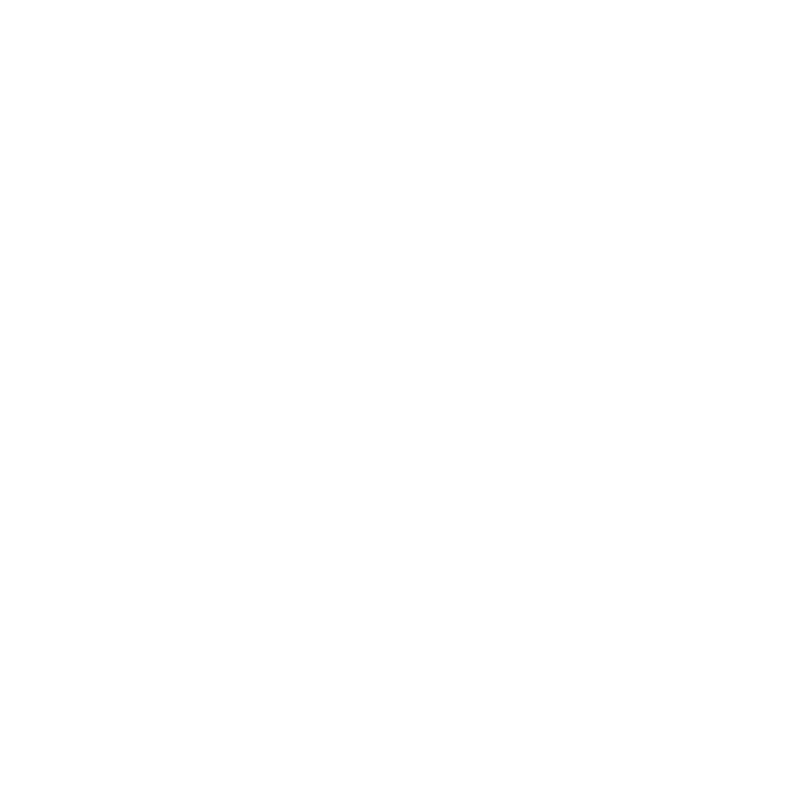 Fuente: RAAC. Secretaría de Salud 2022
o
Fortalezas:
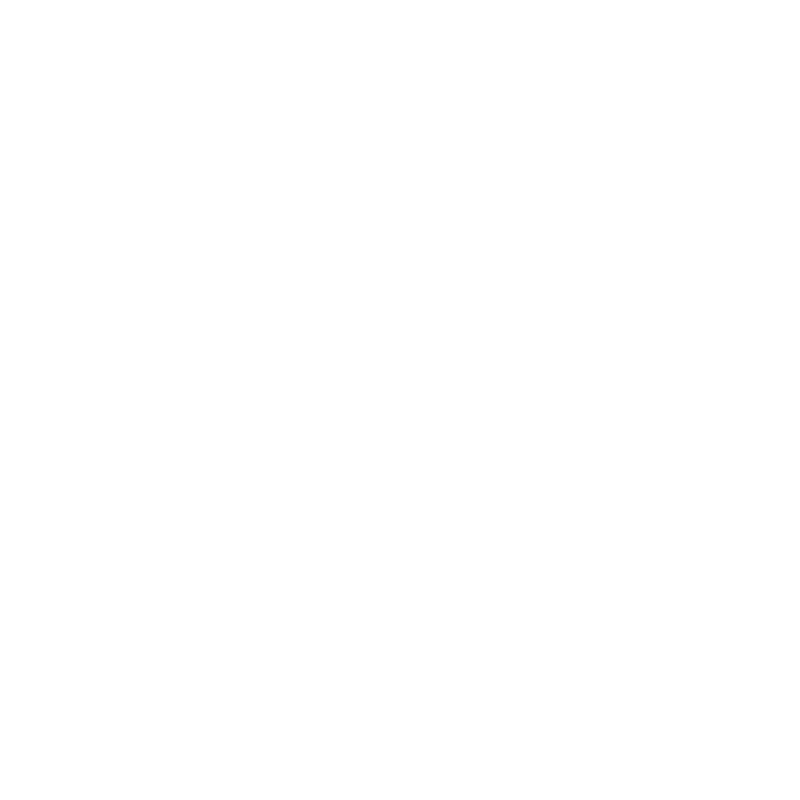 RAAC
OBJETIVOS DE LOS PROGRAMAS.
mejora la calidad de vida de las personas y sus familias
mantener la abstinencia
reducir los riesgos asociados a un estilo de vida no saludable
reestructurar y fortalecer vínculos familiares
fomentar potencialidades y factores de protección como la inclusión escolar, la expresión artística, deportiva y recreativa, responsabilidad y autonomía
problematizar sobre el impacto bio-psico-social de conductas de riesgo
reestructurar redes interpersonalesy participación comunitaria.
MODOS DE VIDA
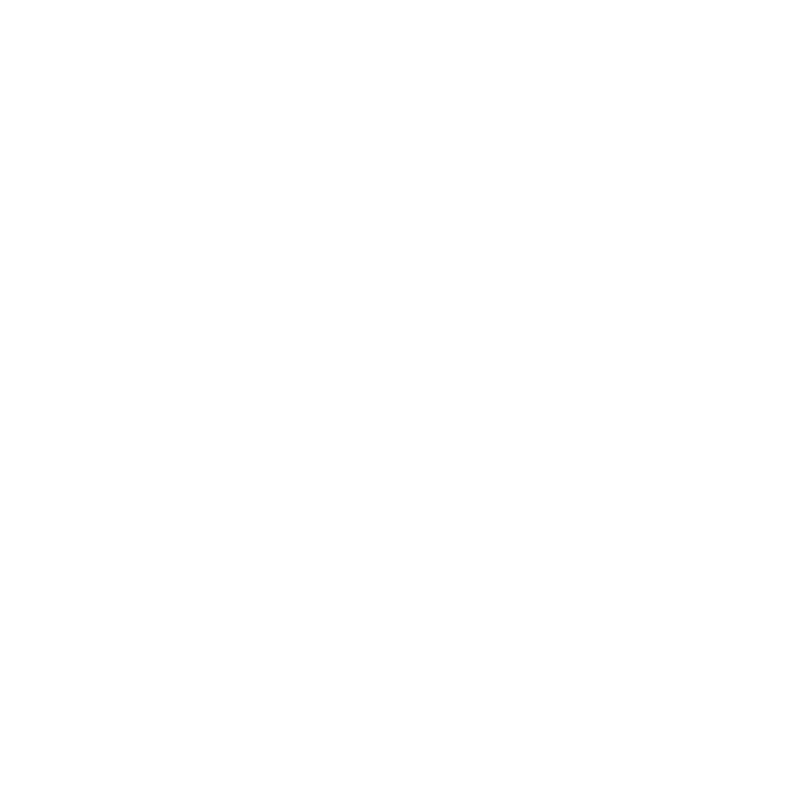 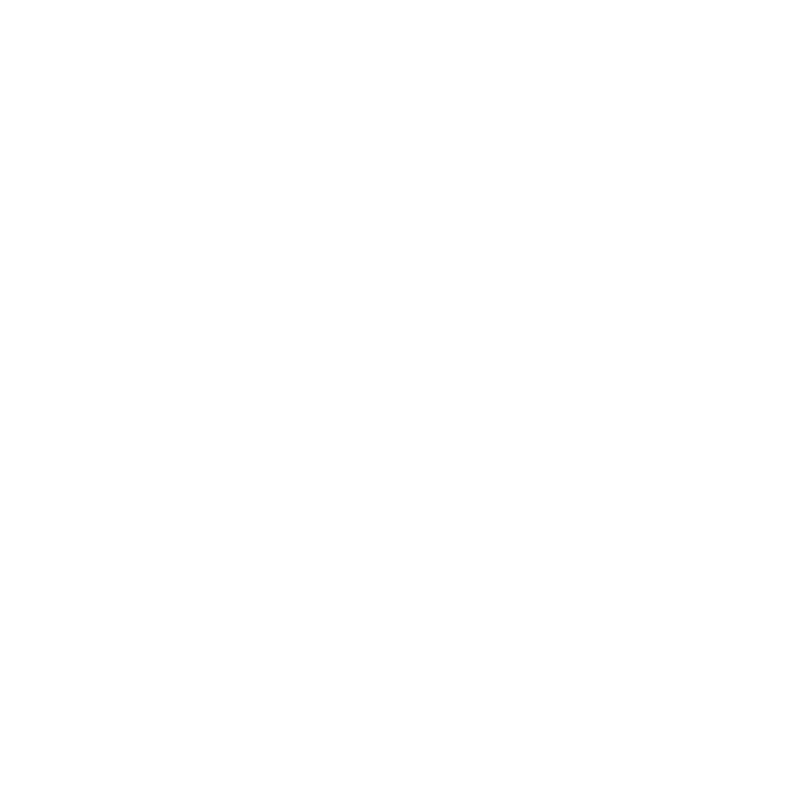 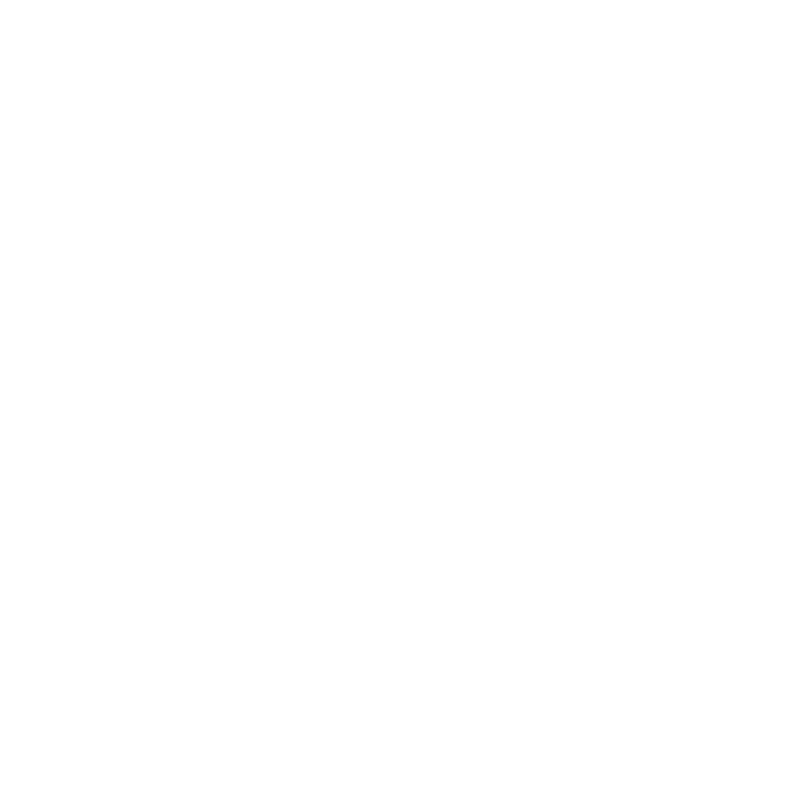 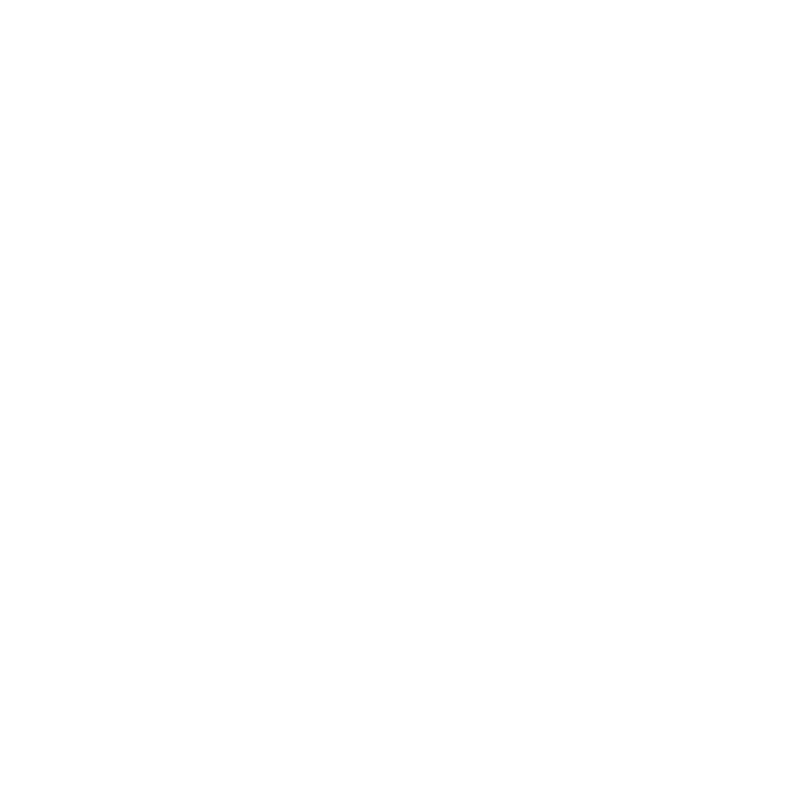 Fuente: RAAC. Secretaría de Salud 2022
o
Fortalezas:
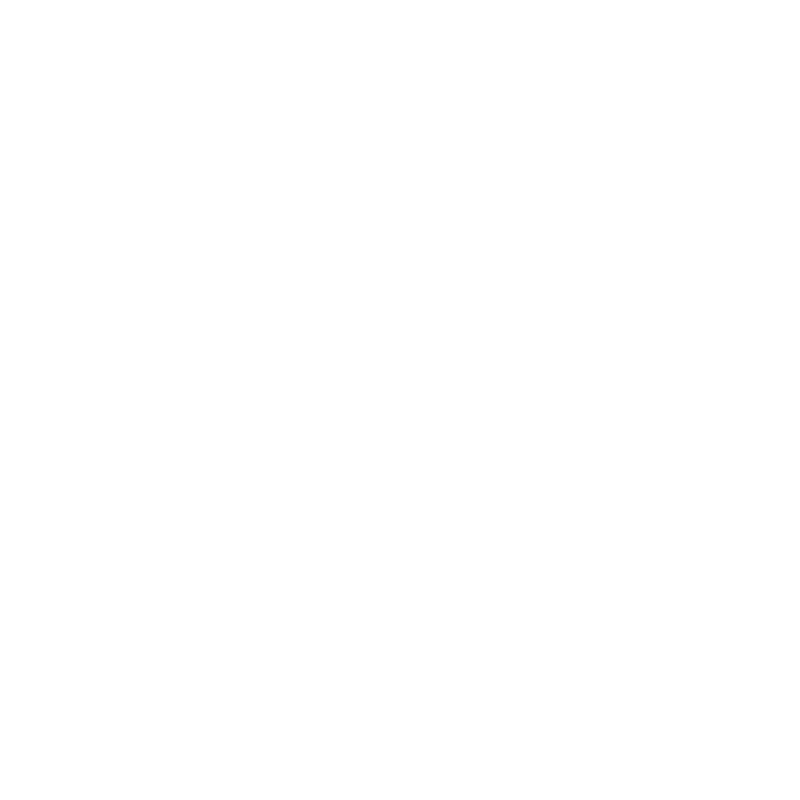 RAAC
FORMA DE FUNCIONAMIENTO:

*Espacios individuales son coordinados de manera particular.

*Talleres grupales para los pacientes 

*Talleres familiares, para familias, amigos y personas que acompañan el proceso de rehabilitación
MODOS DE VIDA
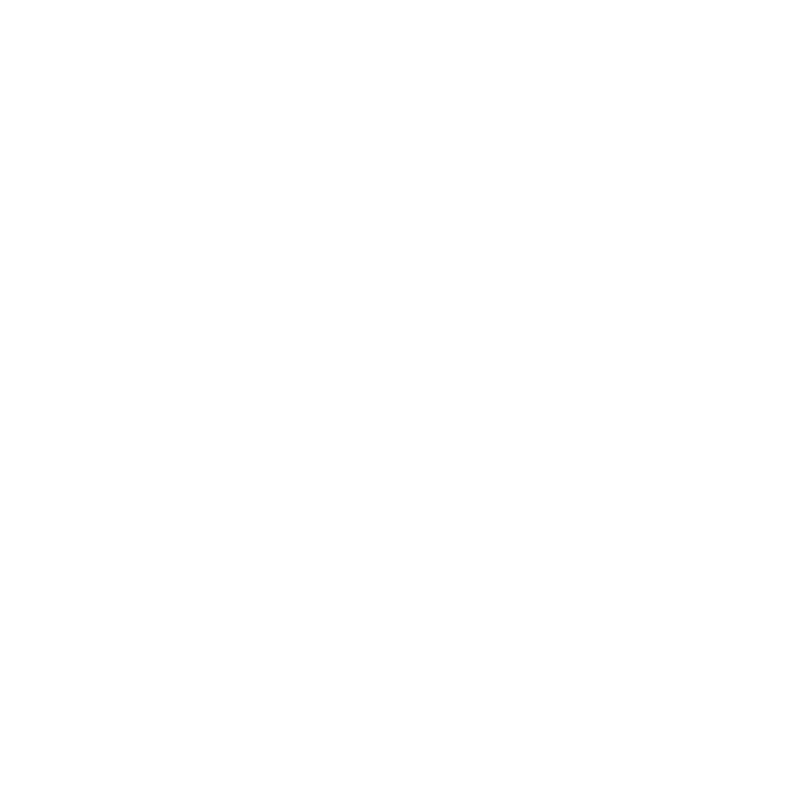 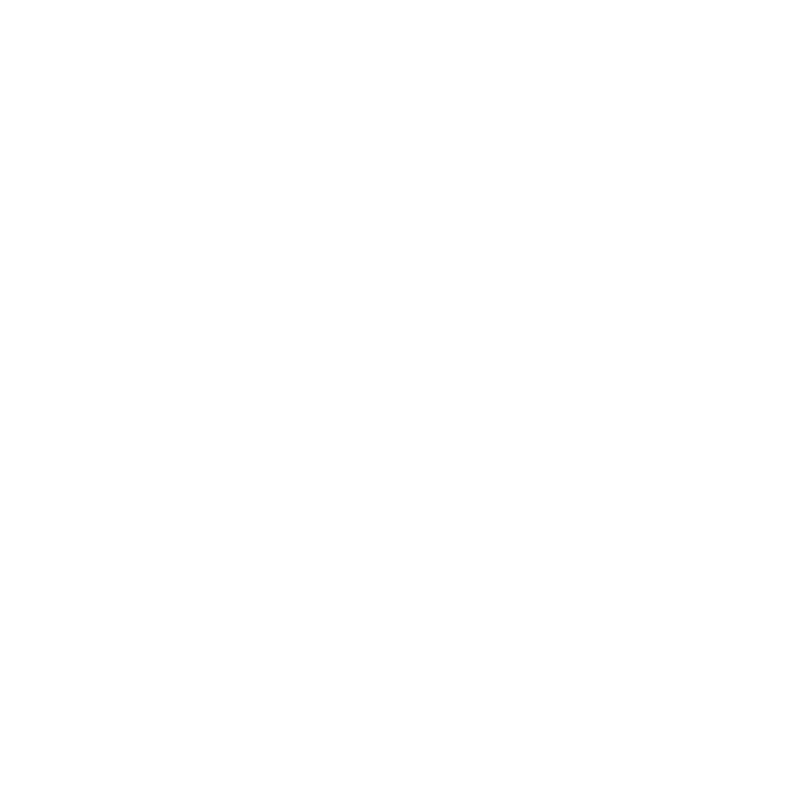 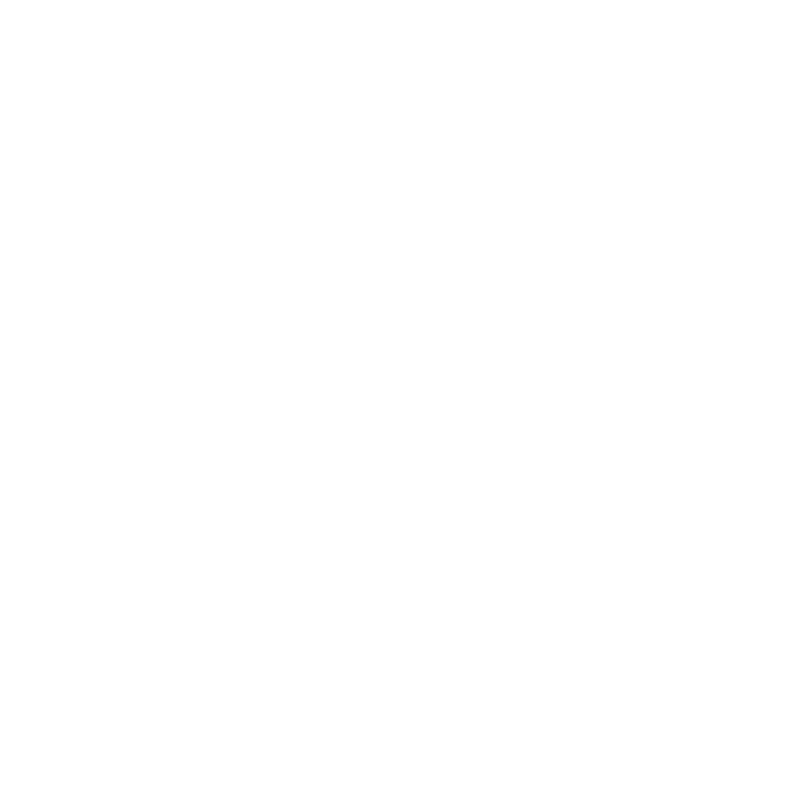 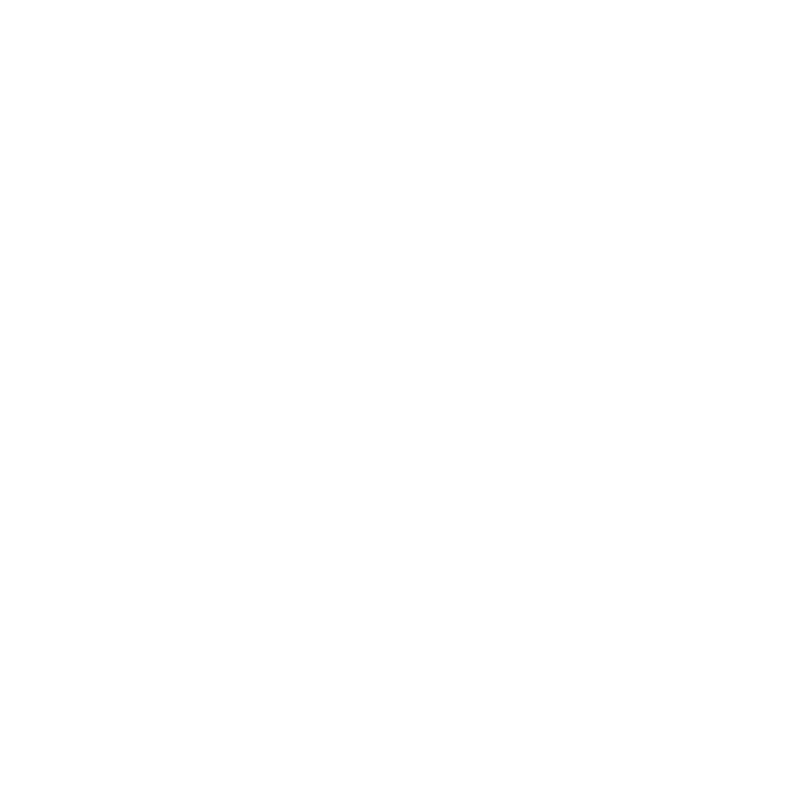 Fuente: RAAC. Secretaría de Salud 2022
o
Fortalezas:
Área de Género
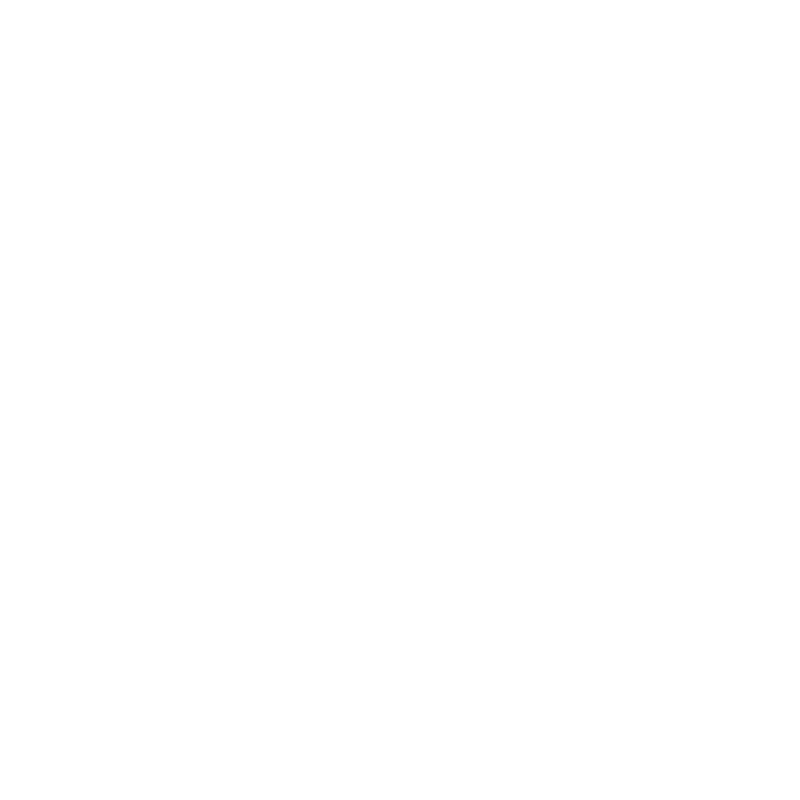 *El objetivo de la misma es fomentar espacios de reflexión sobre diversas temáticas a mujeres de la comunidad y/o en situación de violencia, a los agentes públicos que intervienen en estas situaciones, y a la comunidad educativa, promoviendo de esta manera que los patrones culturales que naturalizan y promueven la violencia contra las mujeres se modifiquen en pos de una comunidad libre de violencia.

*La disminución de actuaciones inapropiadas por parte de los agentes públicos que tienen contacto con las personas en situación de violencia.
MODOS DE VIDA
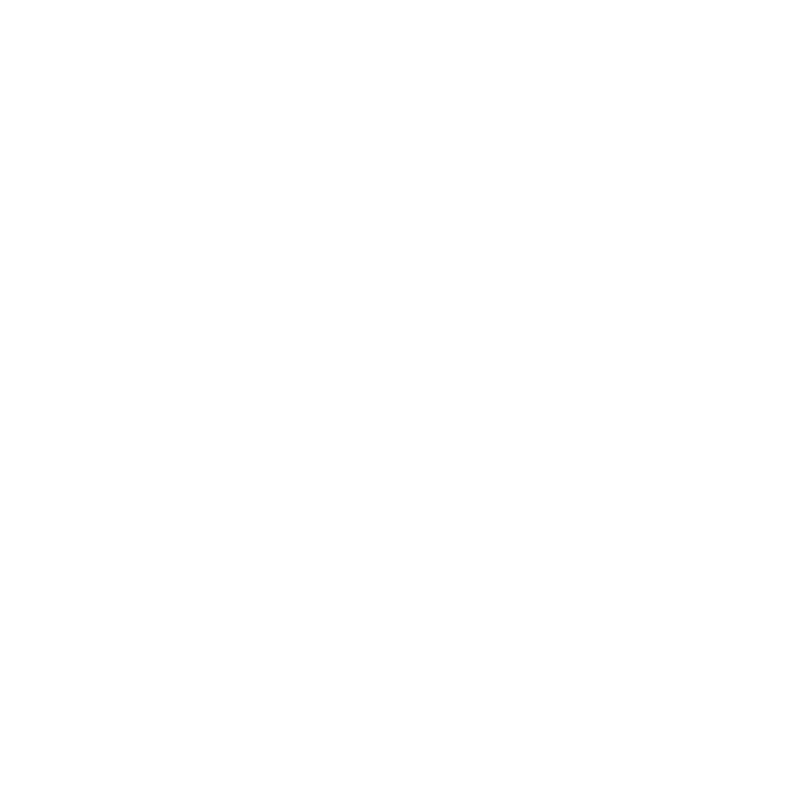 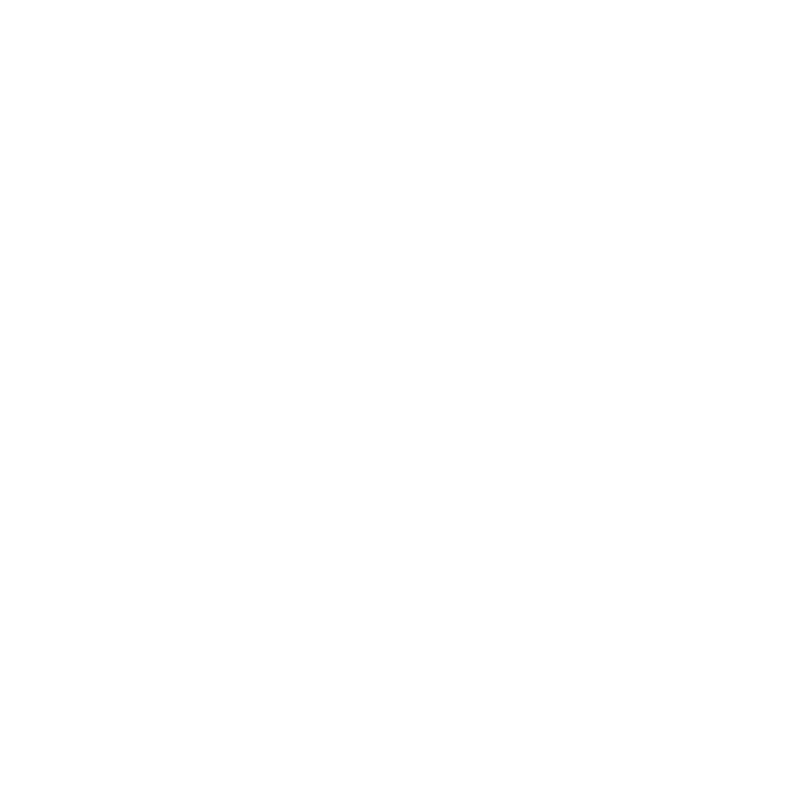 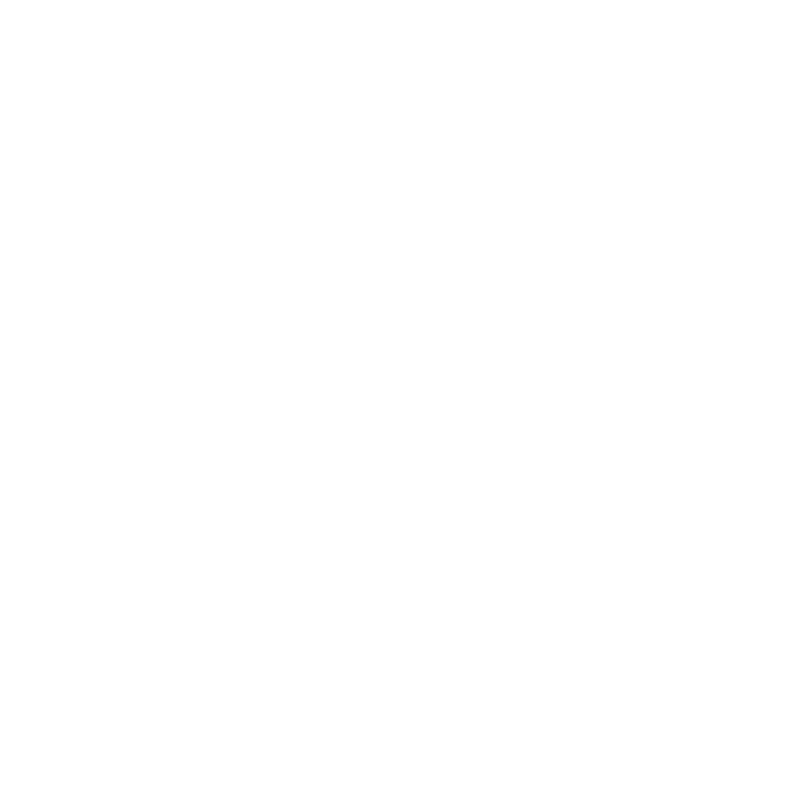 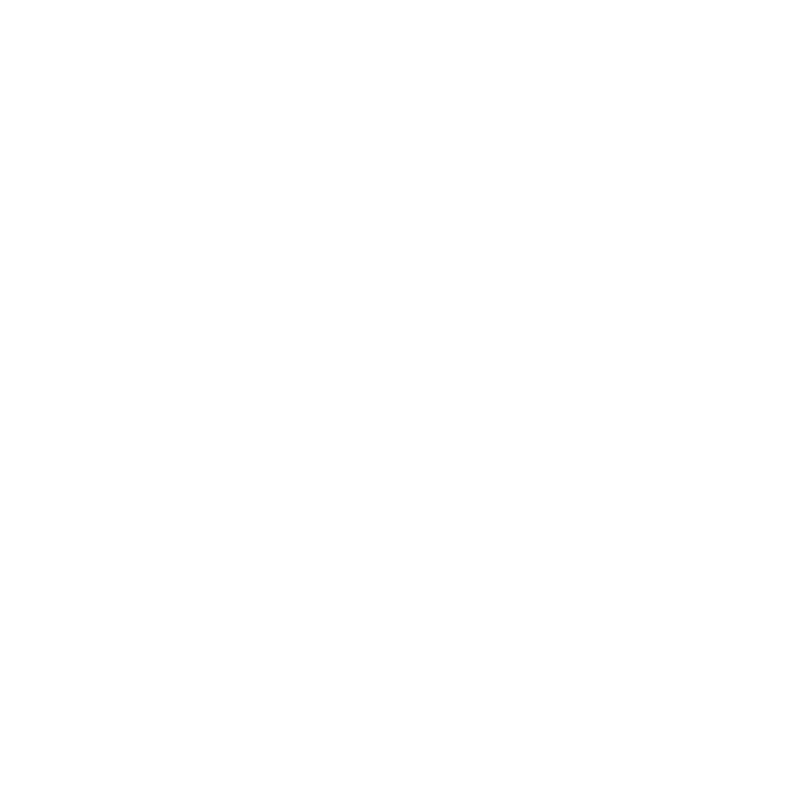 Fuente: Área de Género . Secretaría de Salud 2022
o
Área de Género
Fortalezas:
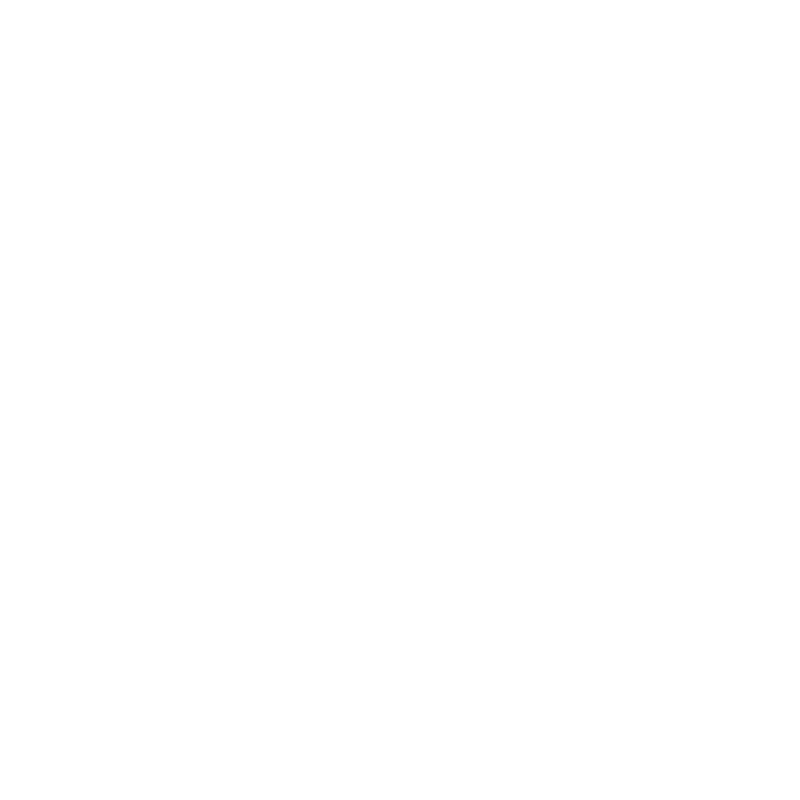 *Se propone también, ampliar y fortalecer procesos de apropiación de nuevos conocimientos e instrumentos para la prevención de la violencia, mejorando la atención institucional, fortaleciendo así los derechos igualitarios de las personas que habitan en la comunidad.

* pretende fomentar espacios de protección y restitución de derechos de las personas en situación de violencia, asegurando el diseño y funcionamiento del sistema de protección integral con la institucionalidad y competencias que lo sustentan, articulando los servicios de salud y protección. 
El funcionamiento correcto de los Protocolos de Actuación, en la atención de las personas en situación de violencia, entre las instituciones con sede de la Ciudad de La Falda.

*atiende diversidades sexuales y de género en situación de violencia o aquel que promueva la misma con sus acciones.
MODOS DE VIDA
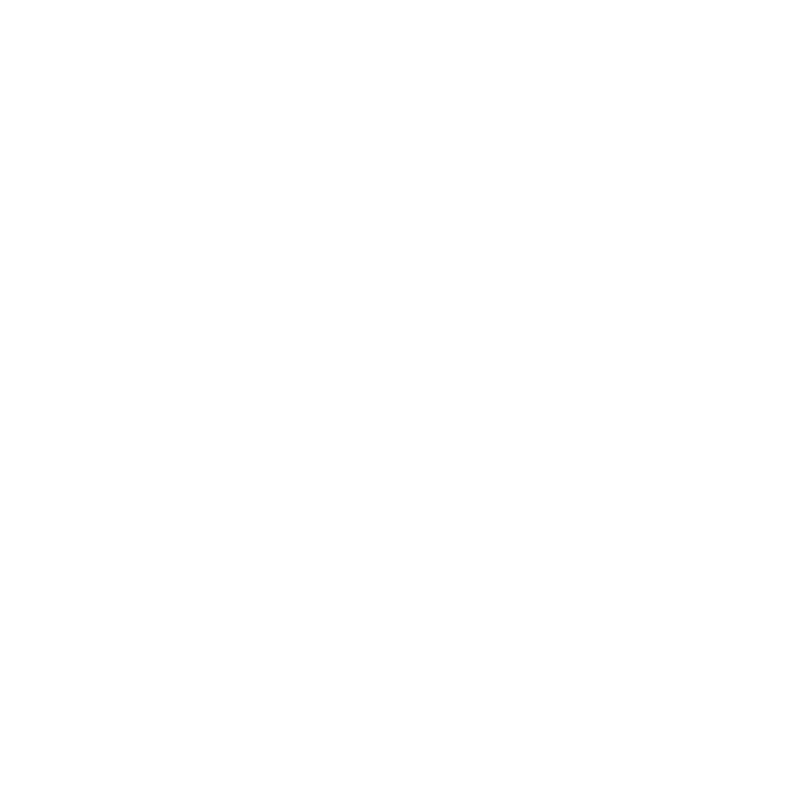 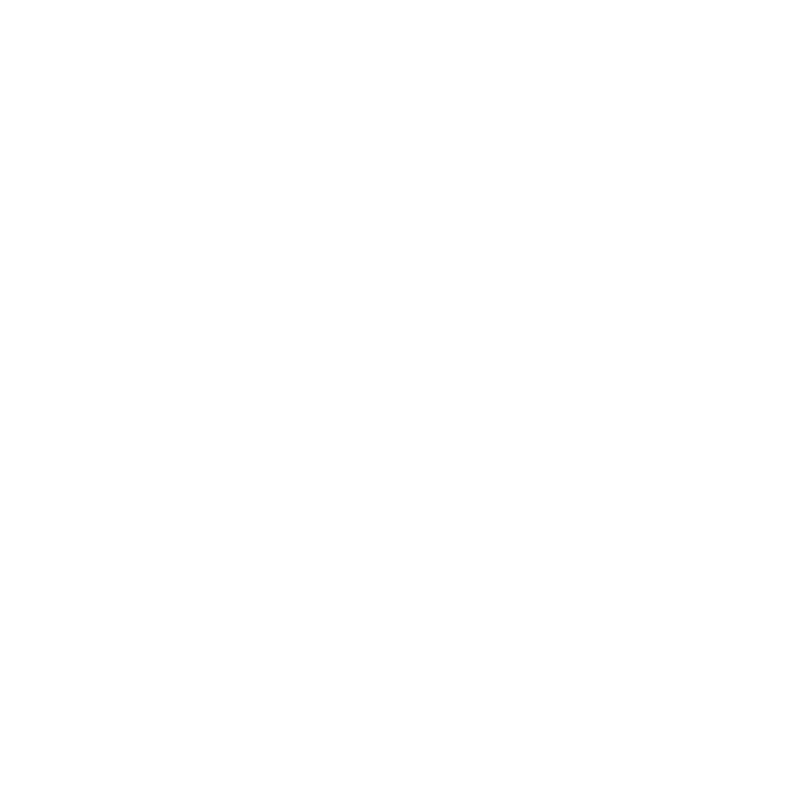 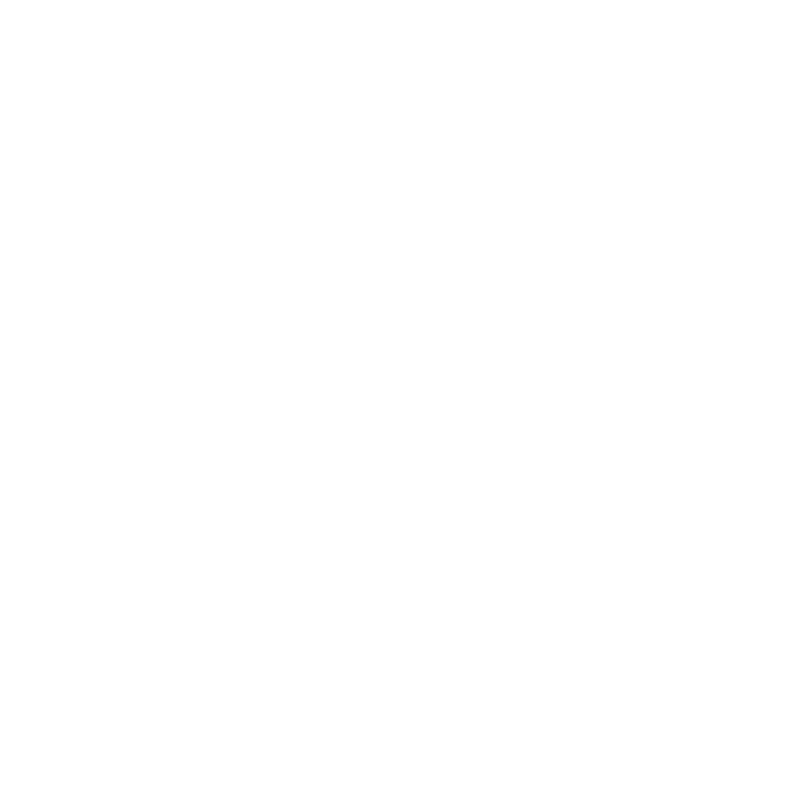 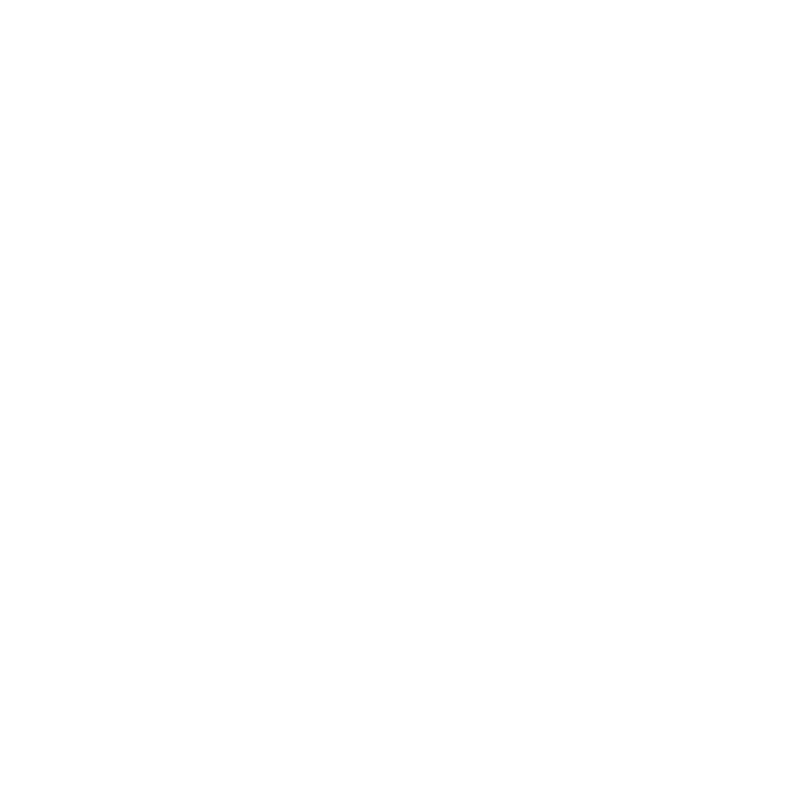 Fuente: Área de Género . Secretaría de Salud 2022
%  RN de Madres Adolescentes
Debilidades
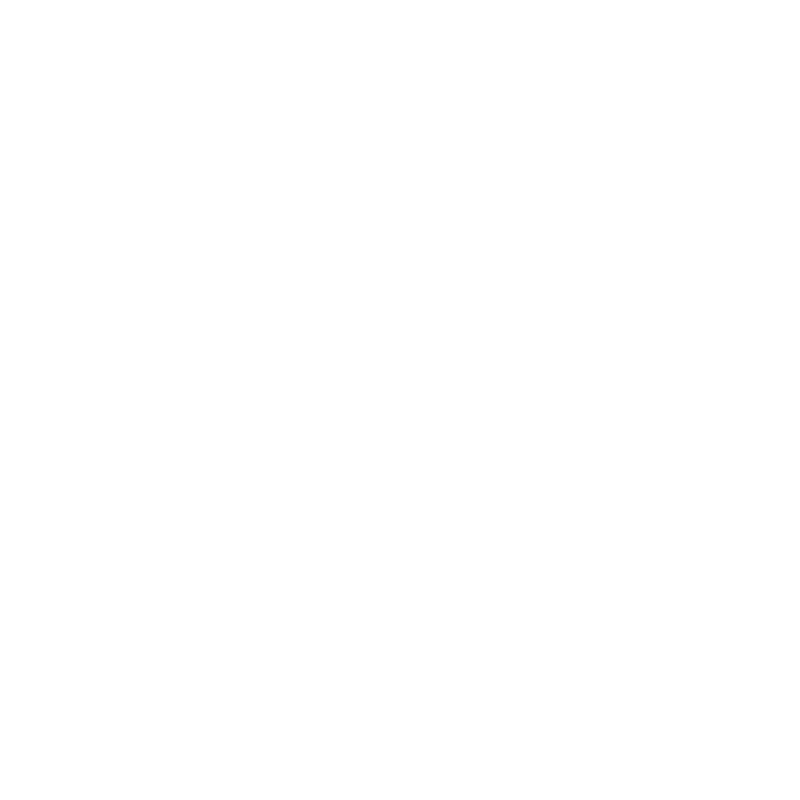 Menores de 19 años
MODOS DE VIDA
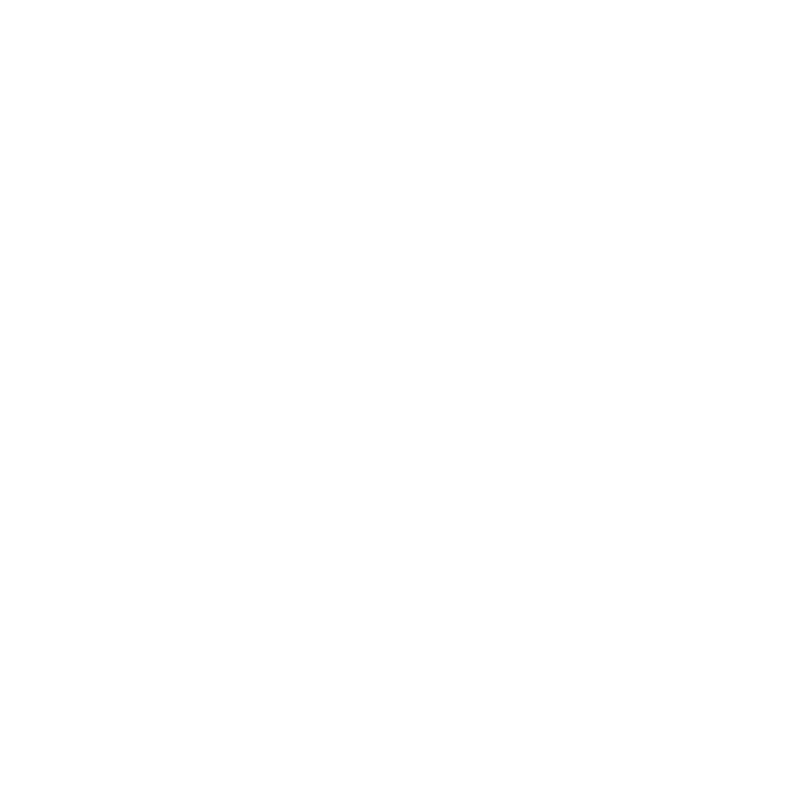 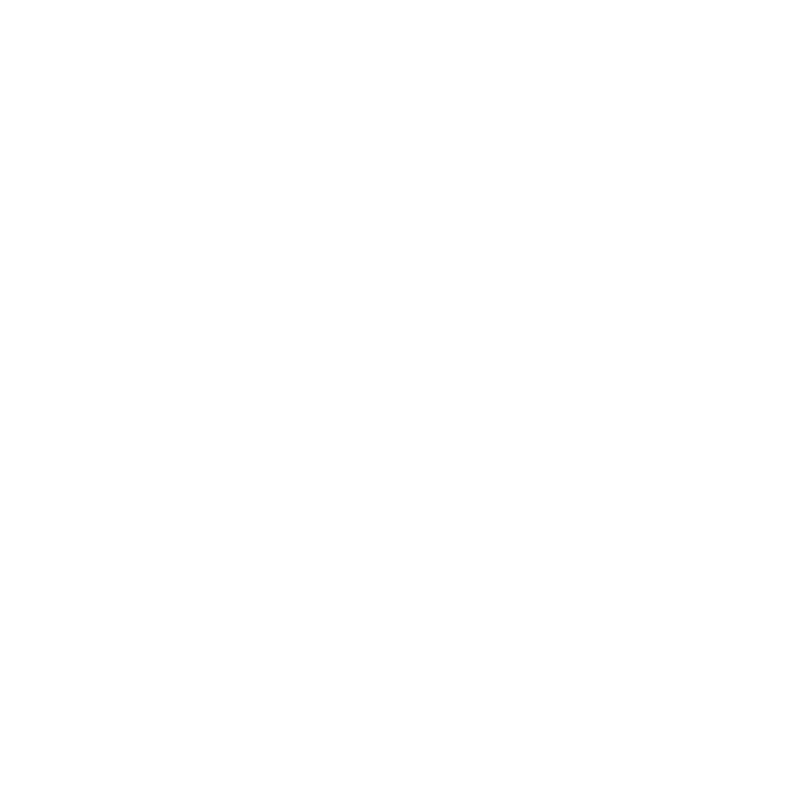 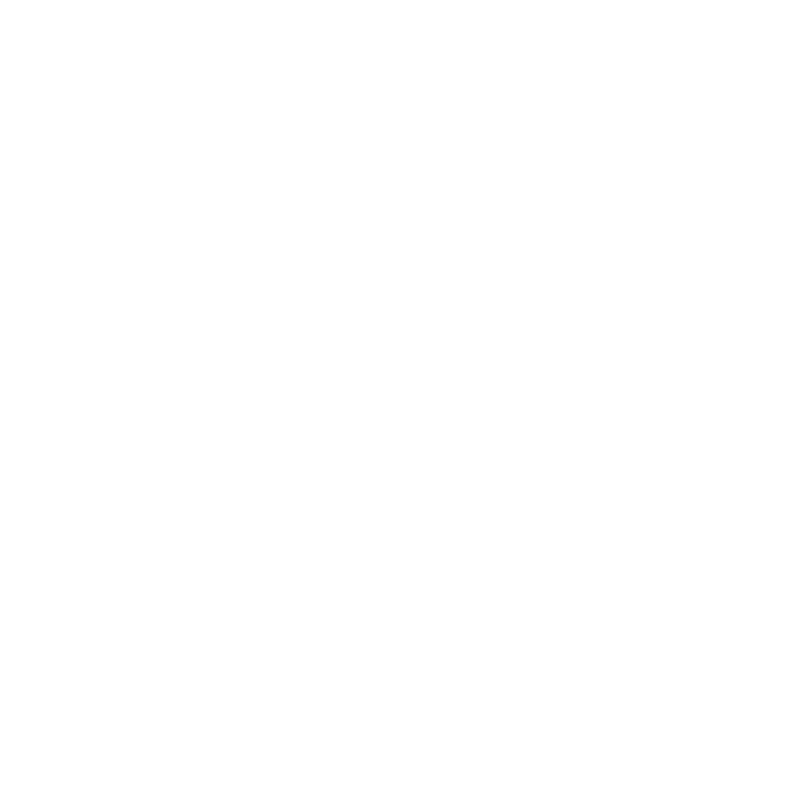 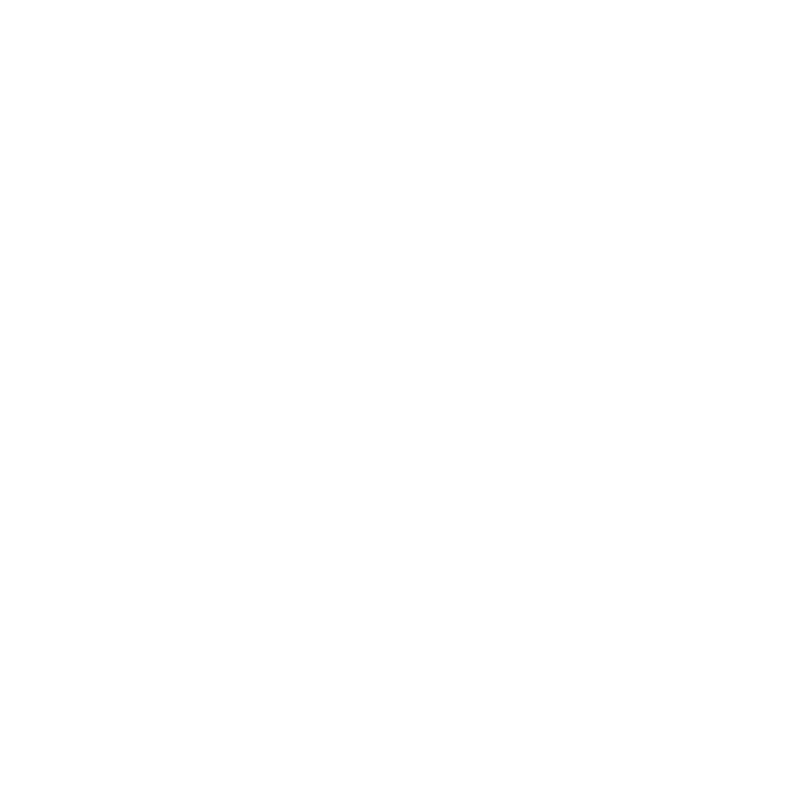 Fuente: DEIS Y Registro Civil. 2018-2019-2020-2021
%  RN de Madres Adolescentes
Debilidades
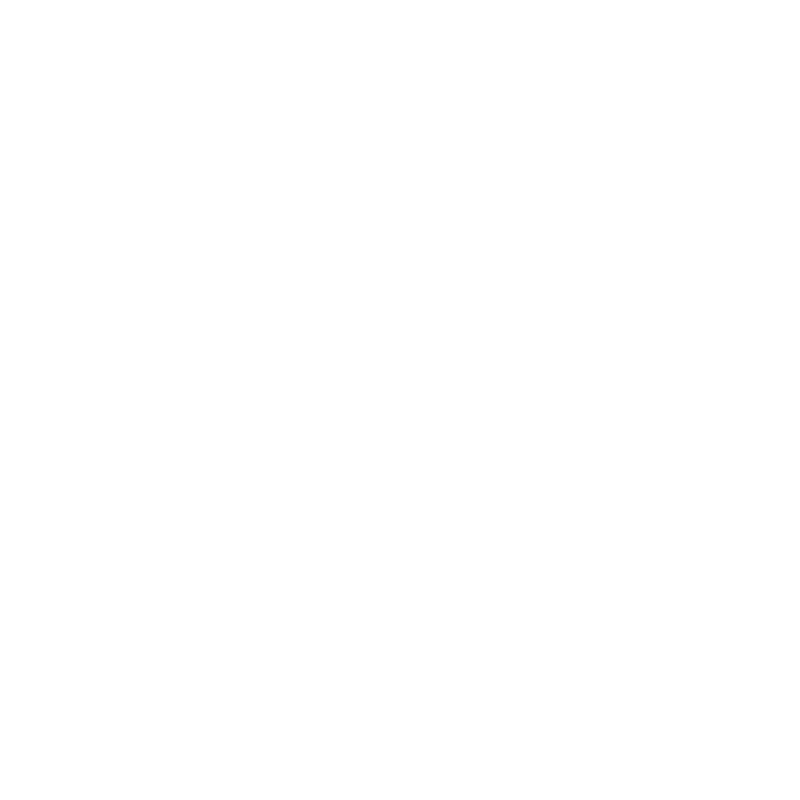 Menores de 15 años
MODOS DE VIDA
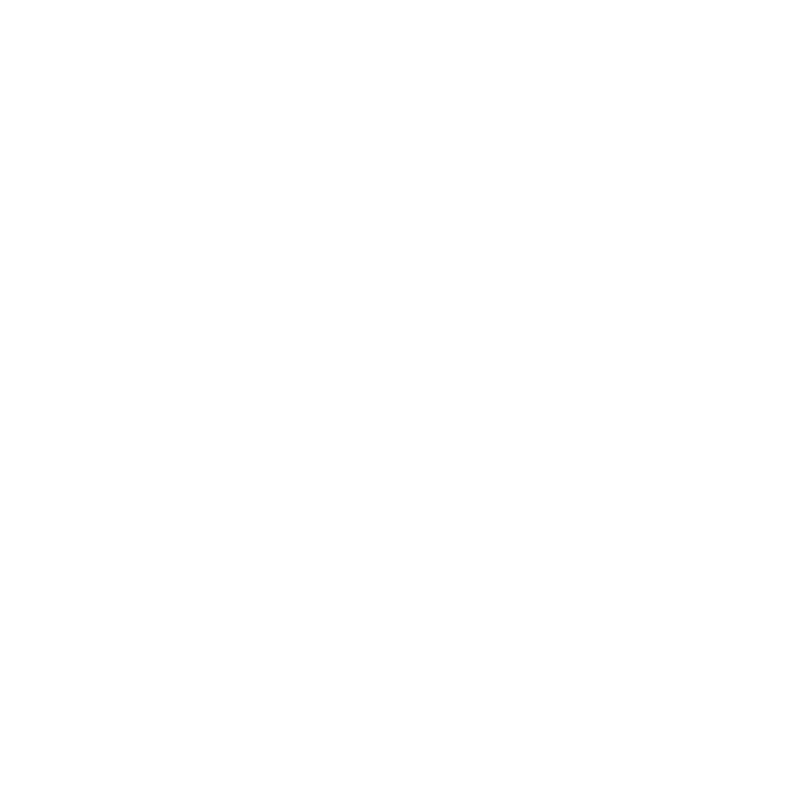 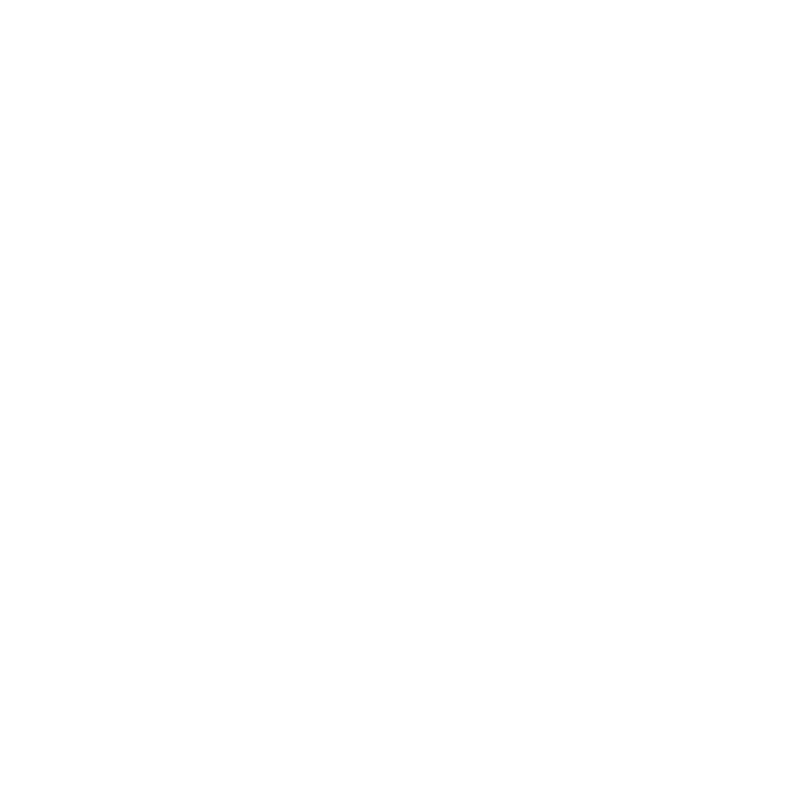 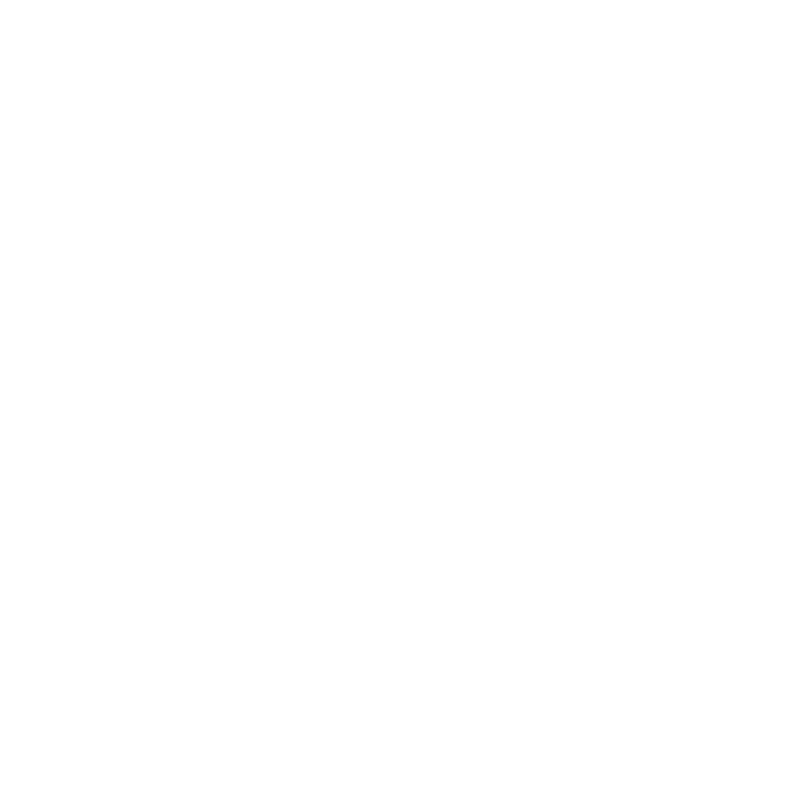 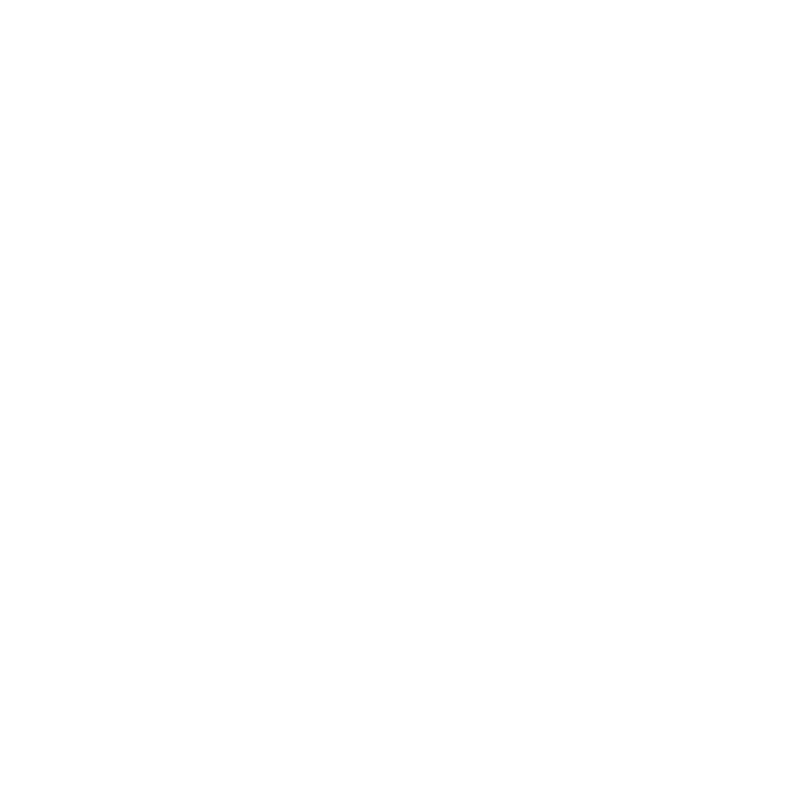 Fuente: DEIS Y Registro Civil. 2018-2019-2020-2021
%  RN vivos de Madres Adolescentes
Debilidades
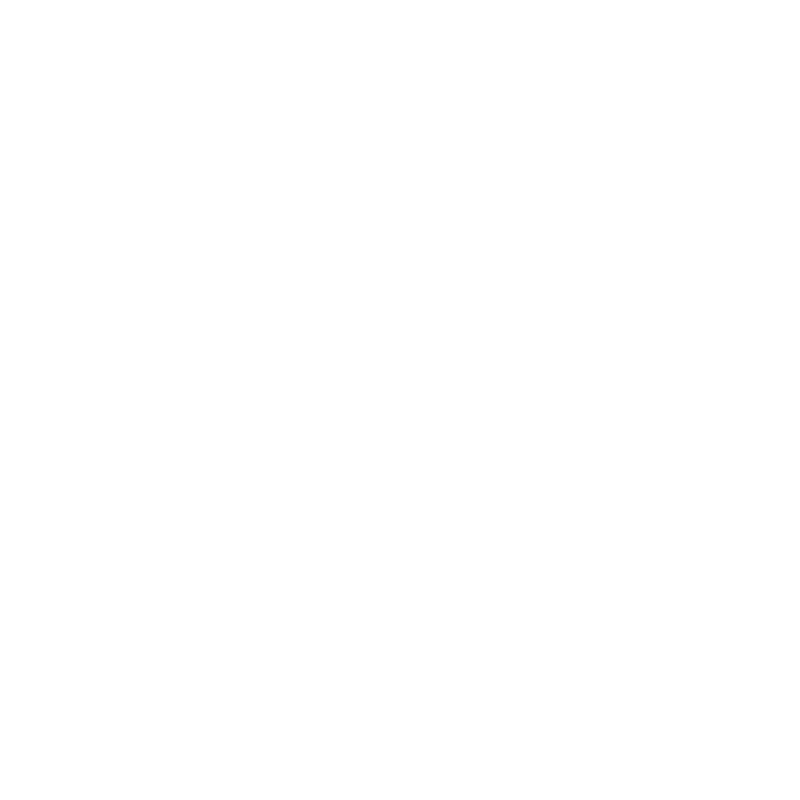 Si bien se observan pequeñas modificaciones en cuanto a la proporción de RN vivos de madres adolescentes y no se cuenta aún con la última información de Nación y Provincia, la misma continua siendo alta.

El proyecto “Juntxs a la Par”  sigue  trabajando  con el objetivo de crear un espacio de acompañamiento afectivo e integral para posibilitar el empoderamiento de las mamás adolescentes y  gestantes adolescentes,  en este proceso de transformación que están atravesando,  y de este modo propiciar una mejor calidad de vida para ellas y sus bebés.

 El trabajo que se viene implementado y sosteniendo  se realiza desde el convencimiento sobre el valor que tiene acompañar a las jóvenes en este proceso, favoreciendo vínculos más concientes y saludables, tanto  para ellas, como para sus hijos e hijas.
MODOS DE VIDA
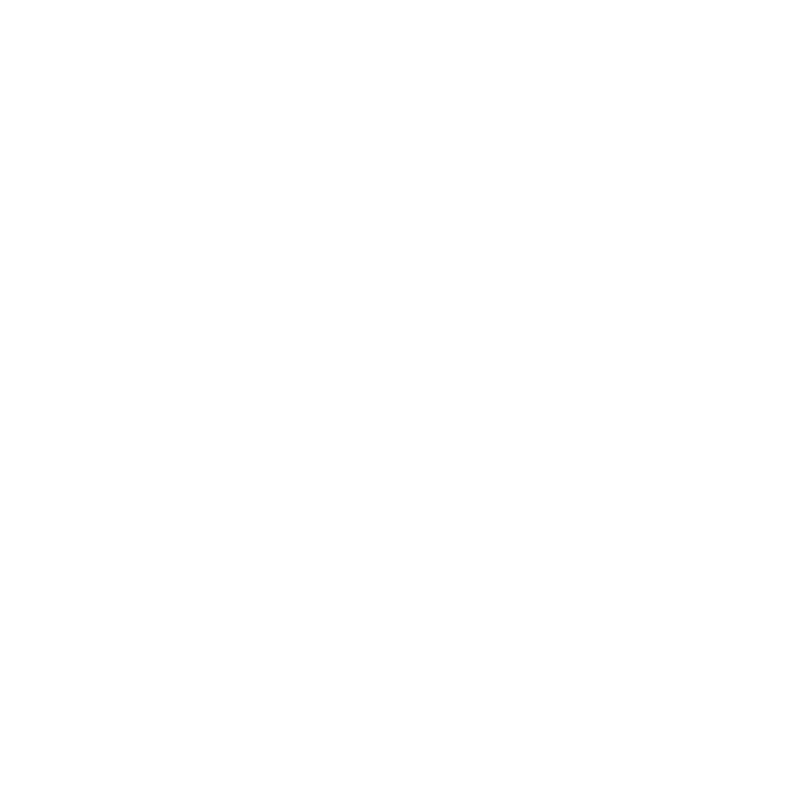 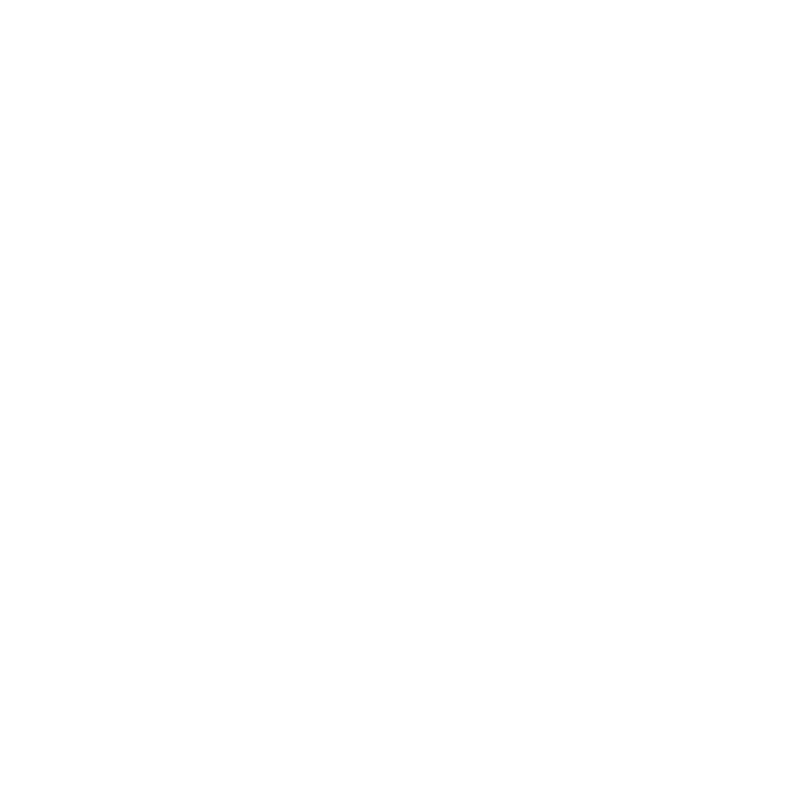 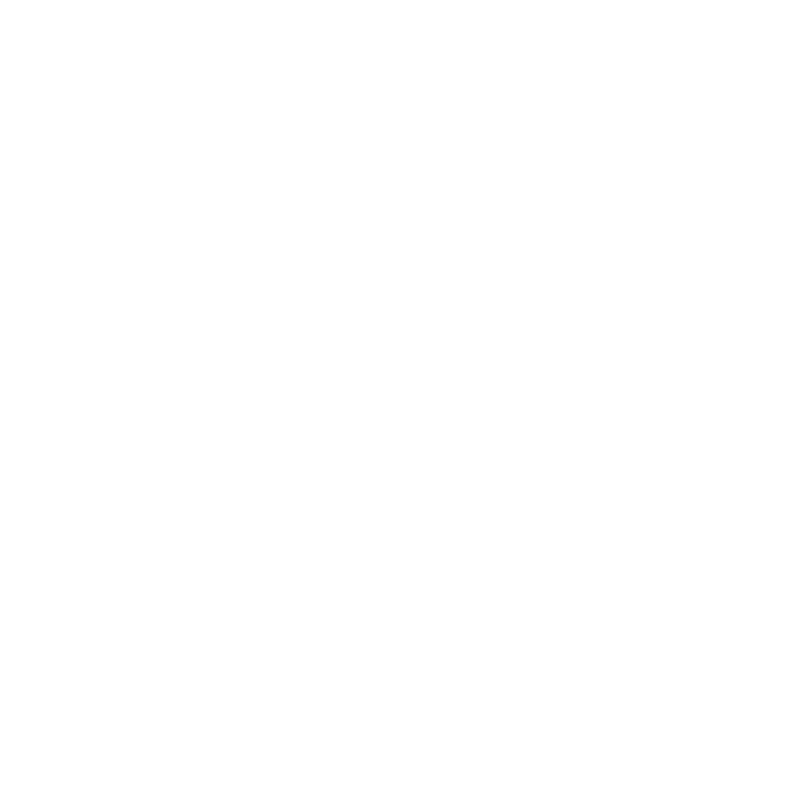 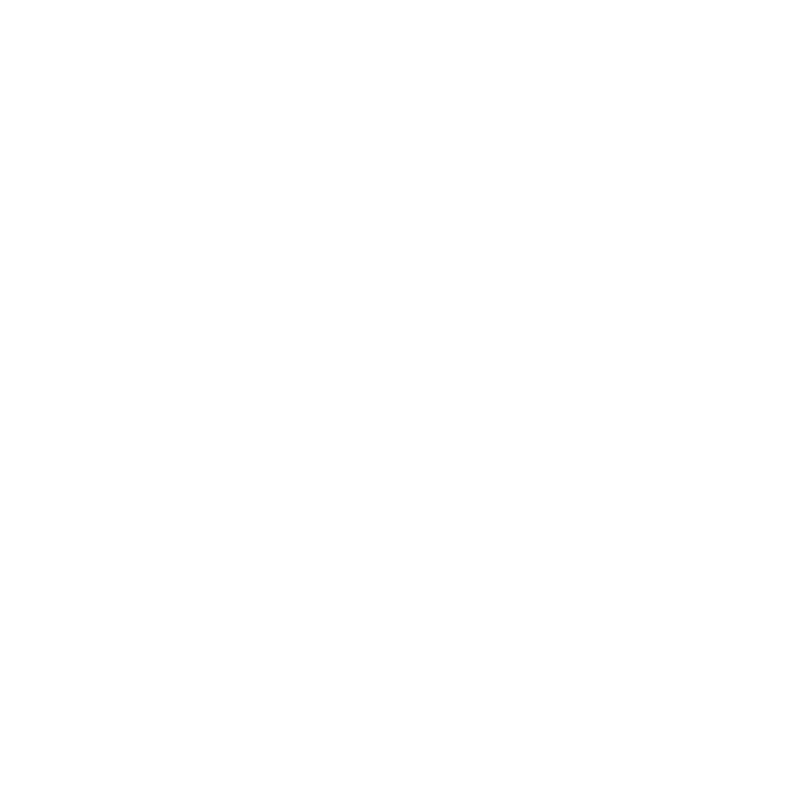